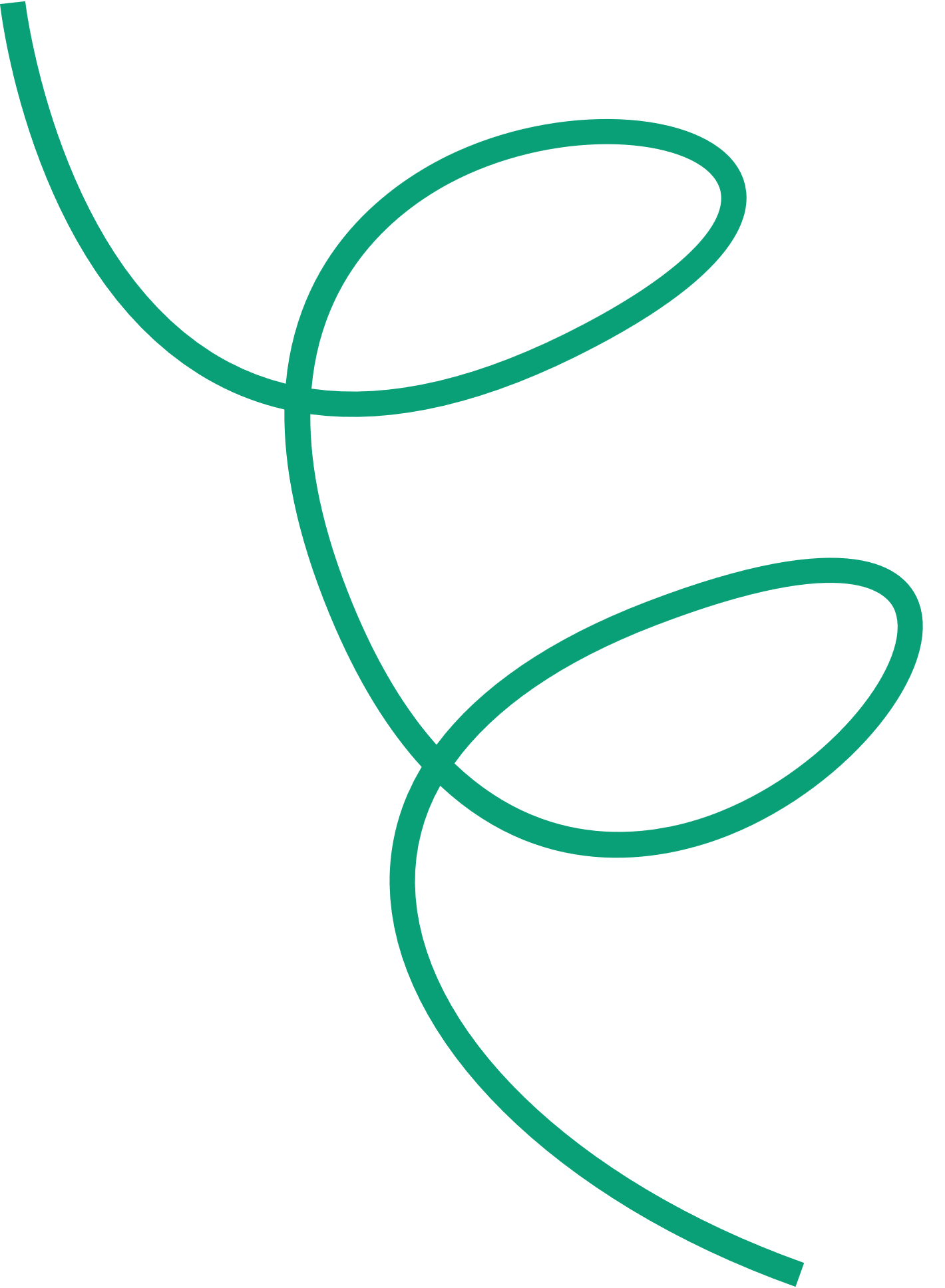 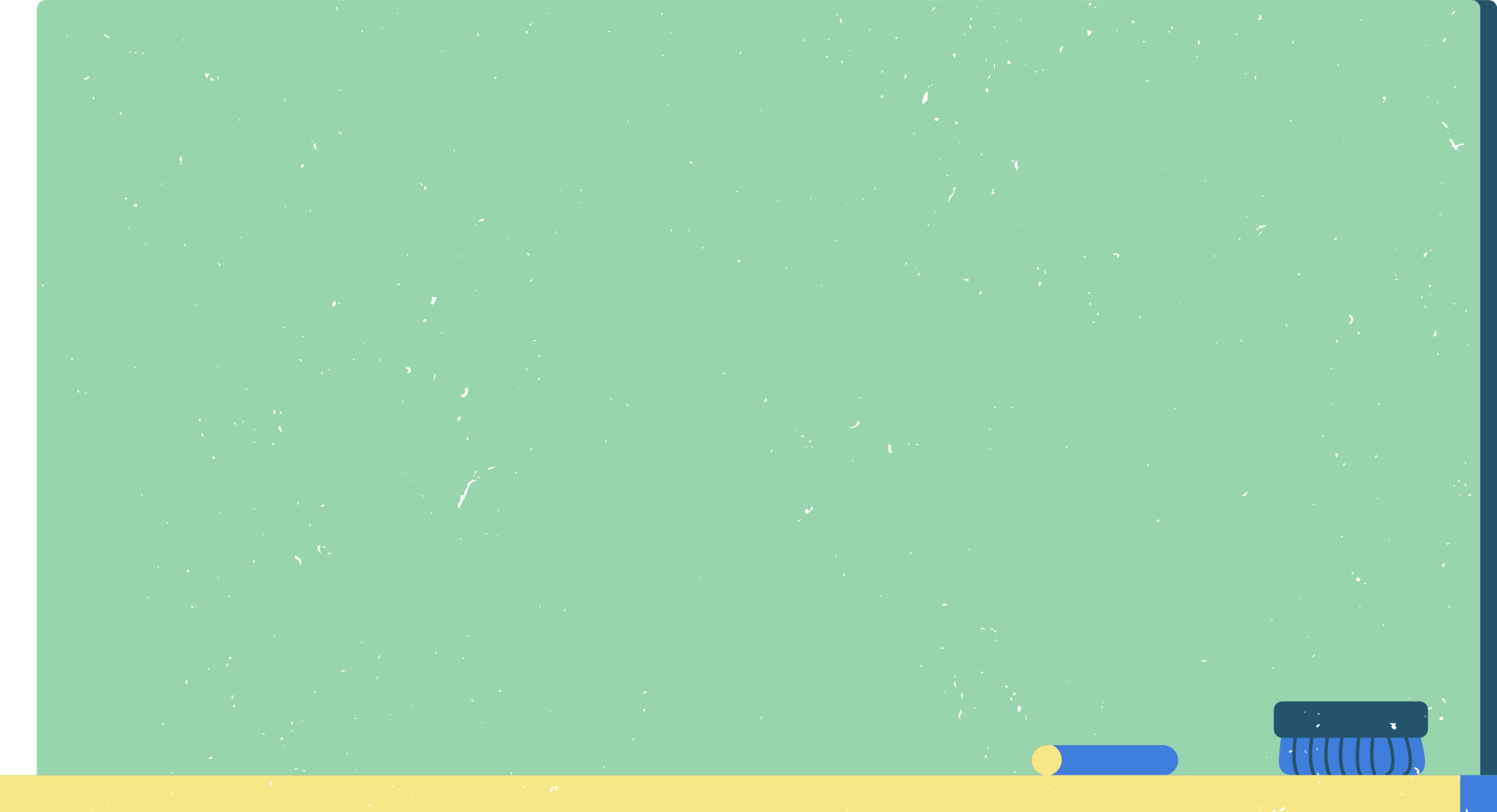 CHÀO MỪNG CÁC EM 
ĐẾN VỚI TIẾT HỌC HÔM NAY!
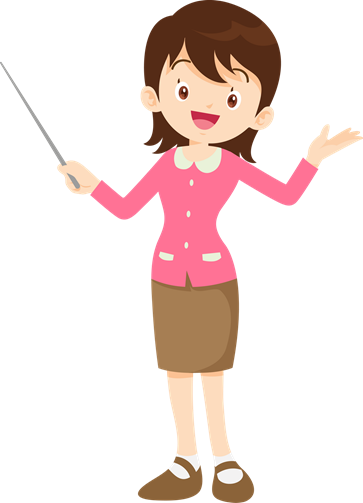 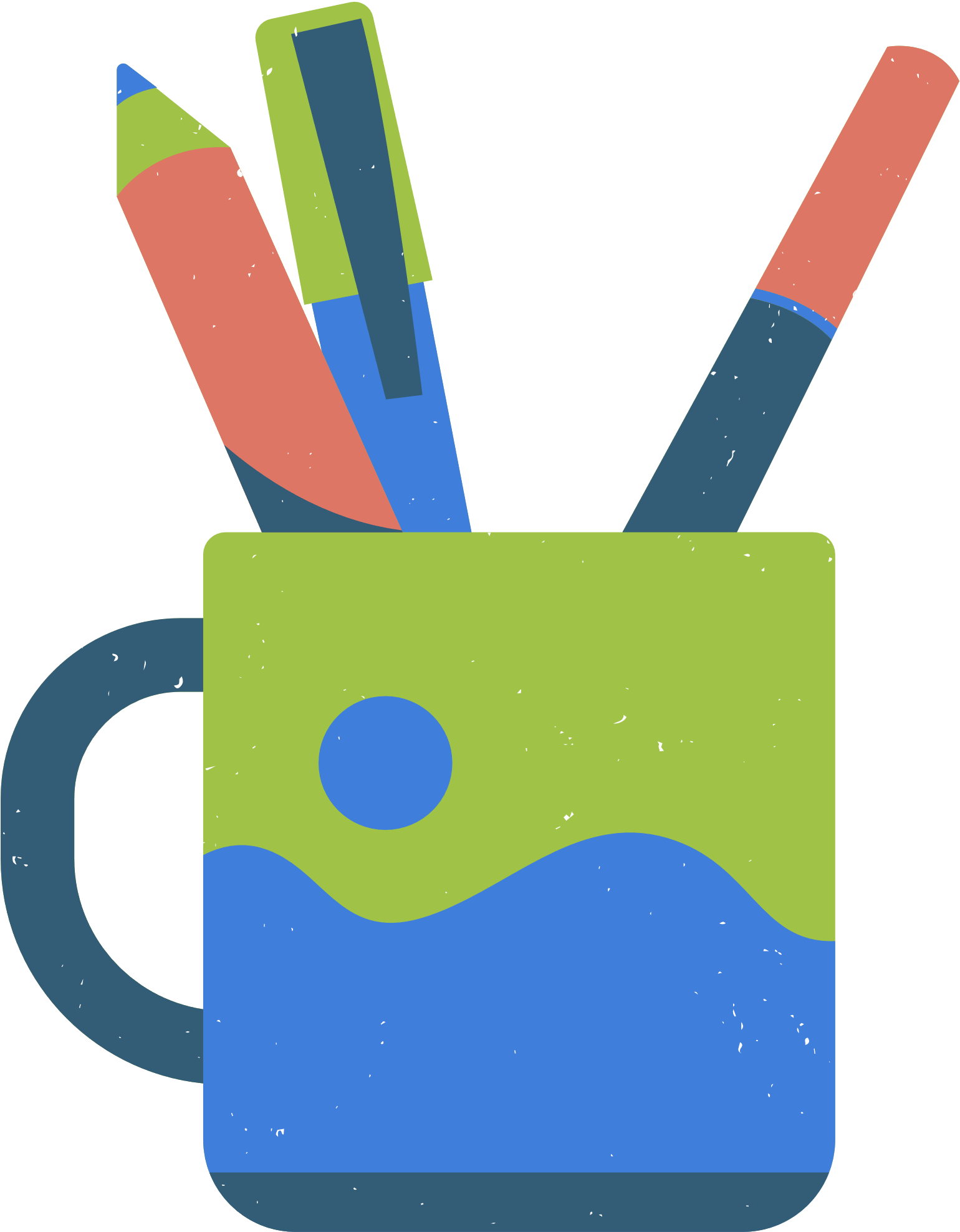 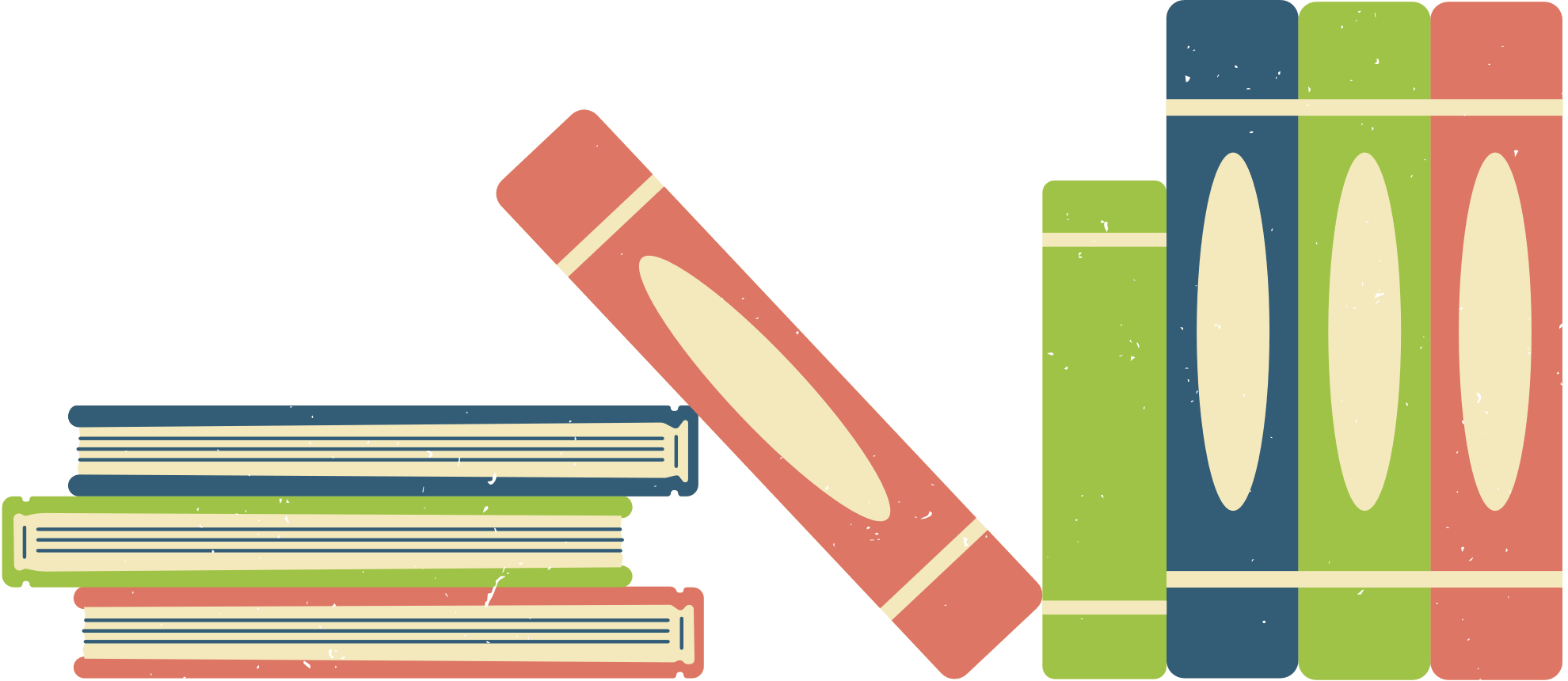 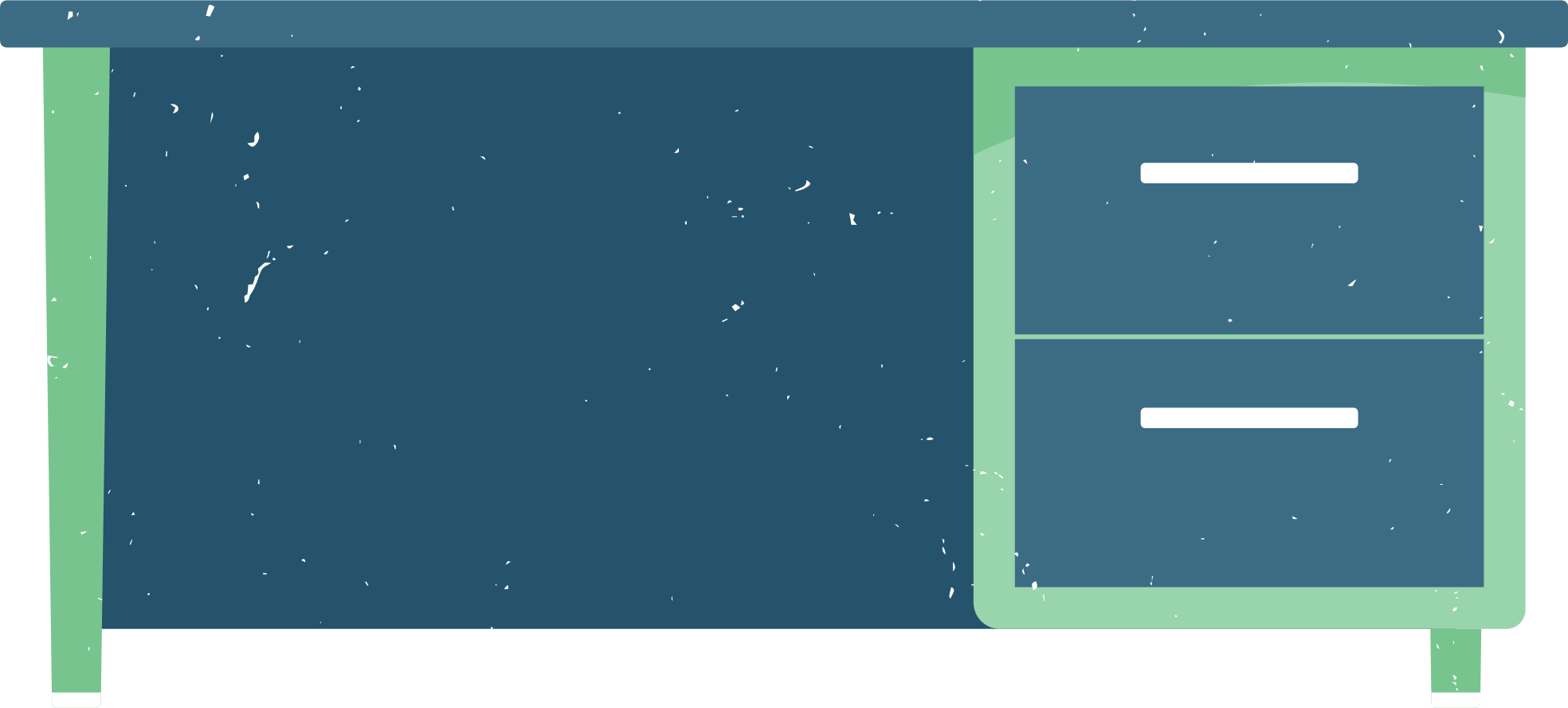 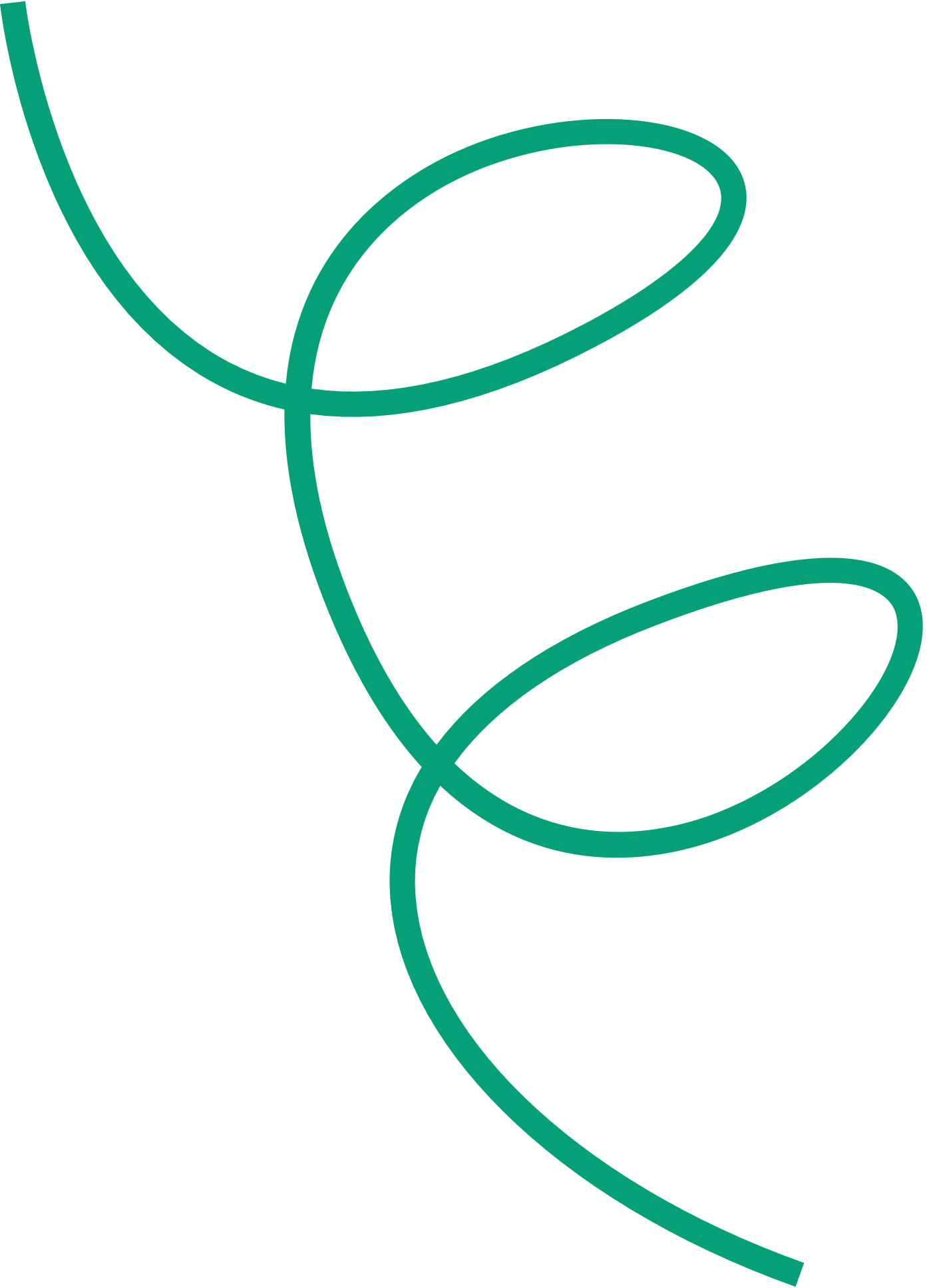 KHỞI ĐỘNG
“Trong một cuộc đua xe đạp, các vận động viên phải hoàn thành ba chặng đua bao gồm 9 km leo dốc; 5 km xuống dốc và 36 km đường bằng phẳng. Vận tốc của một vận động viên trên chặng đường bằng phẳng hơn vận tốc leo dốc
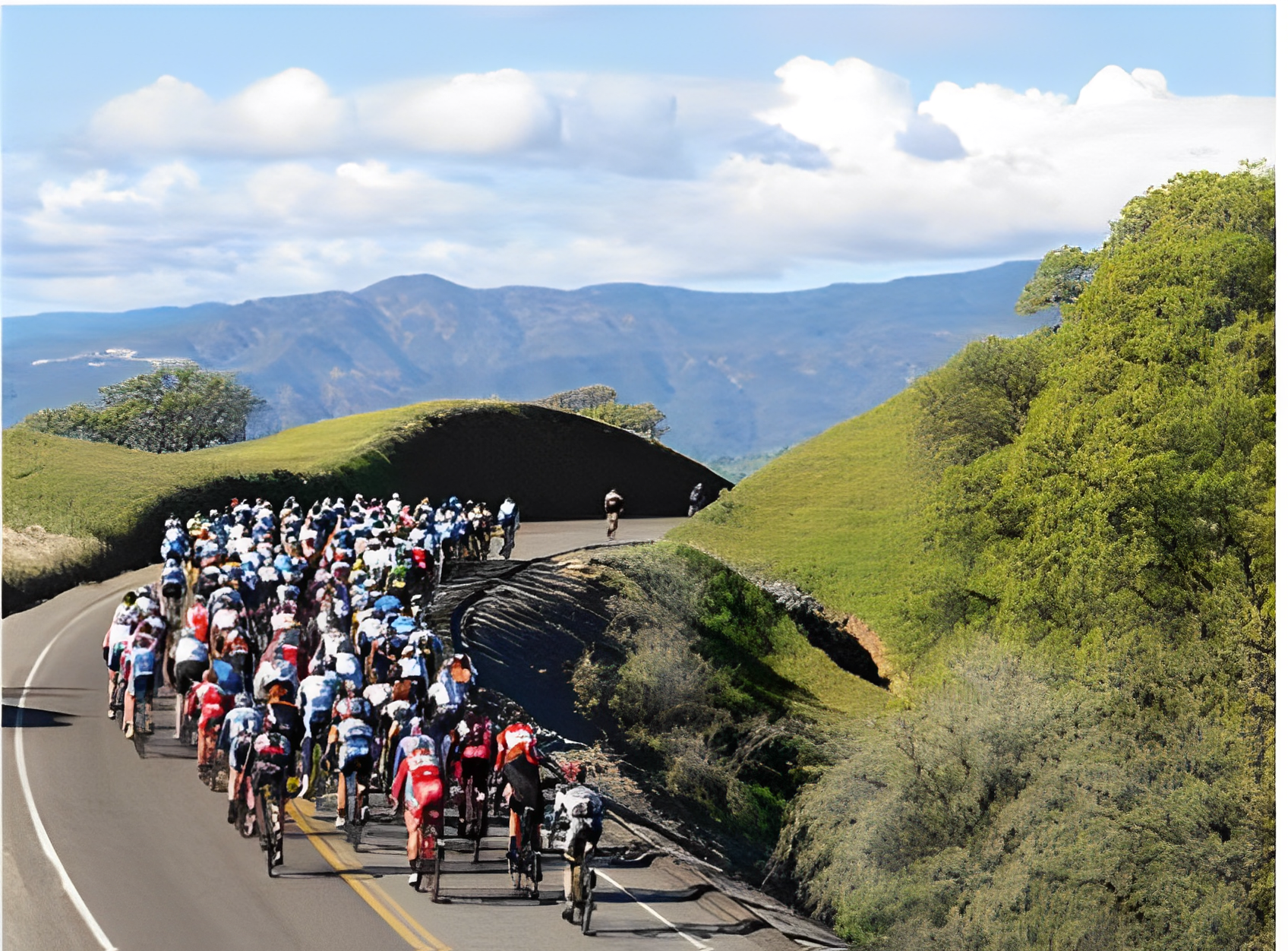 5km/h và kém vận tốc xuống dốc 10km/h. Nếu biết vận tốc của vận động viên trên chặng đường bằng phẳng thì có tính được thời gian hoàn thành cuộc đua của vận động viên đó không?”
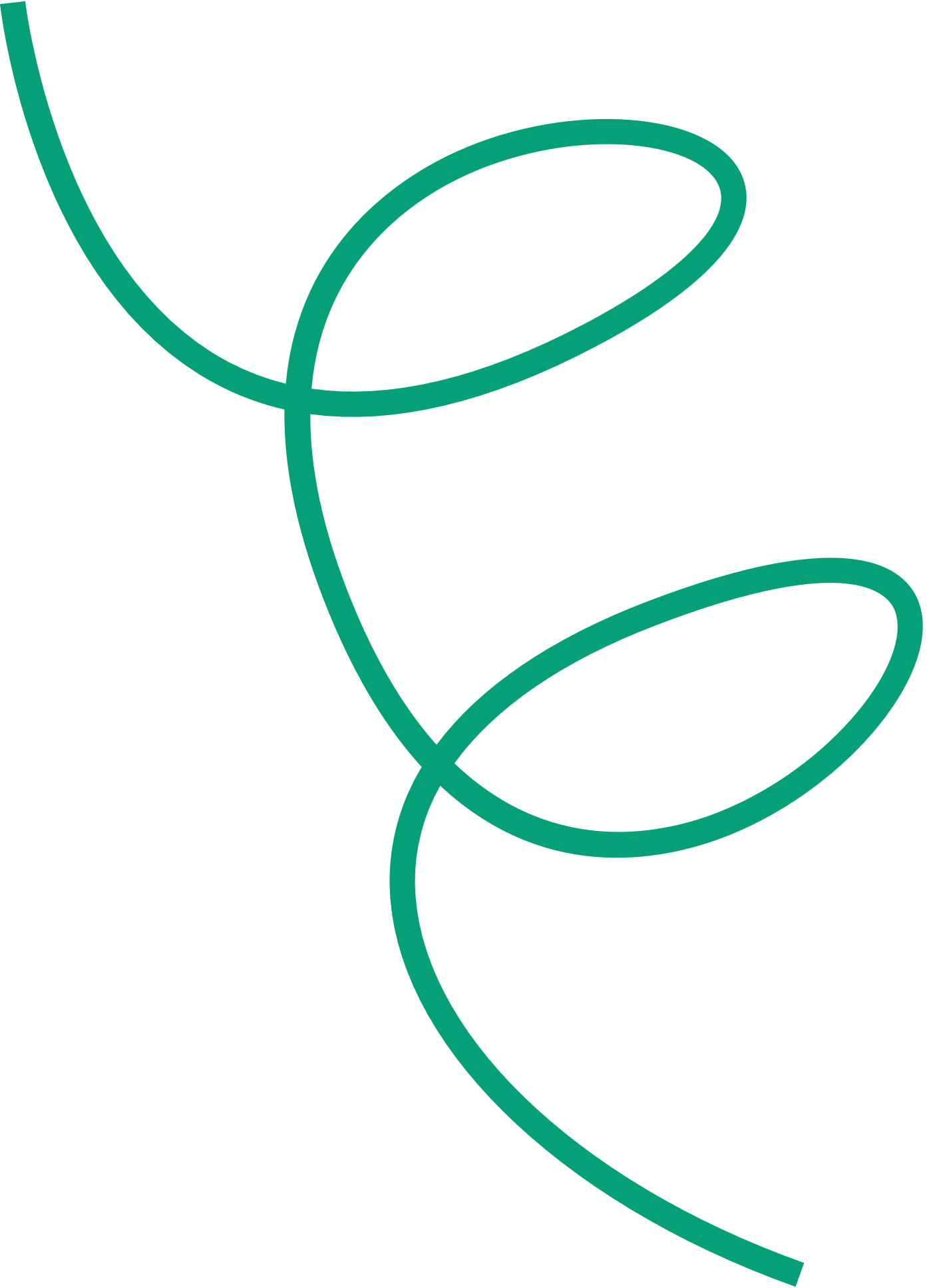 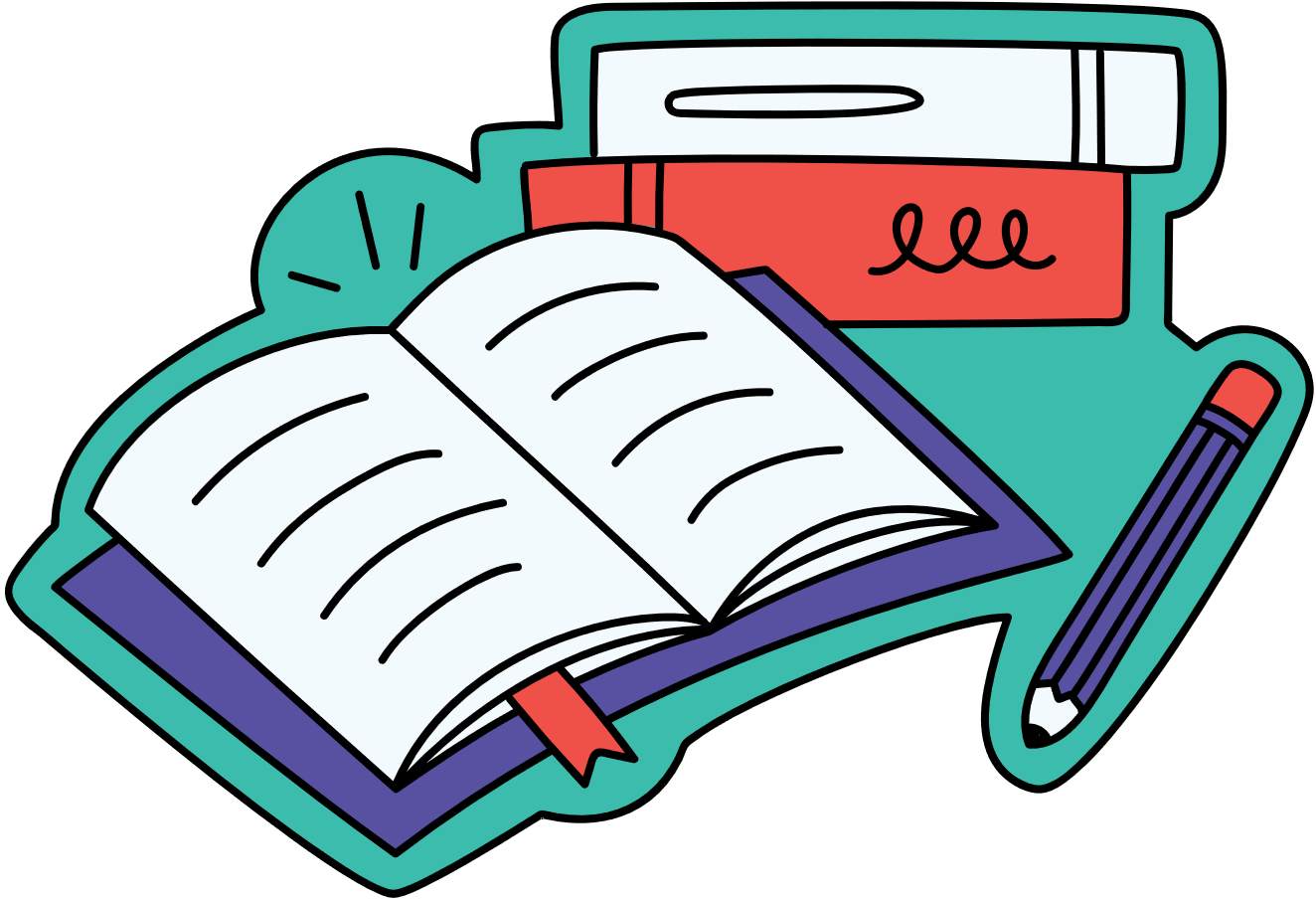 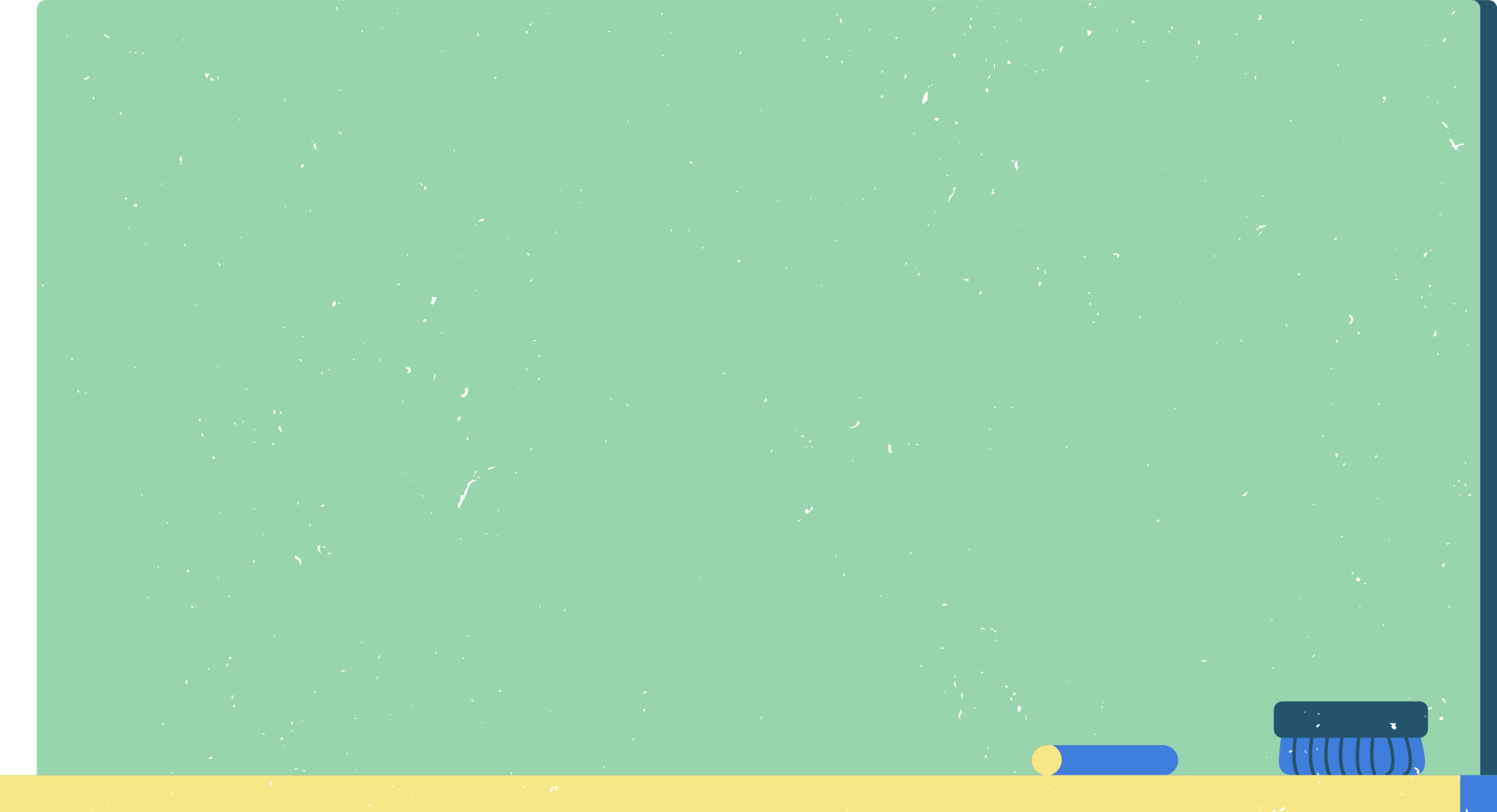 CHƯƠNG VI: 
PHÂN THỨC ĐẠI SỐ
BÀI 21: PHÂN THỨC ĐẠI SỐ
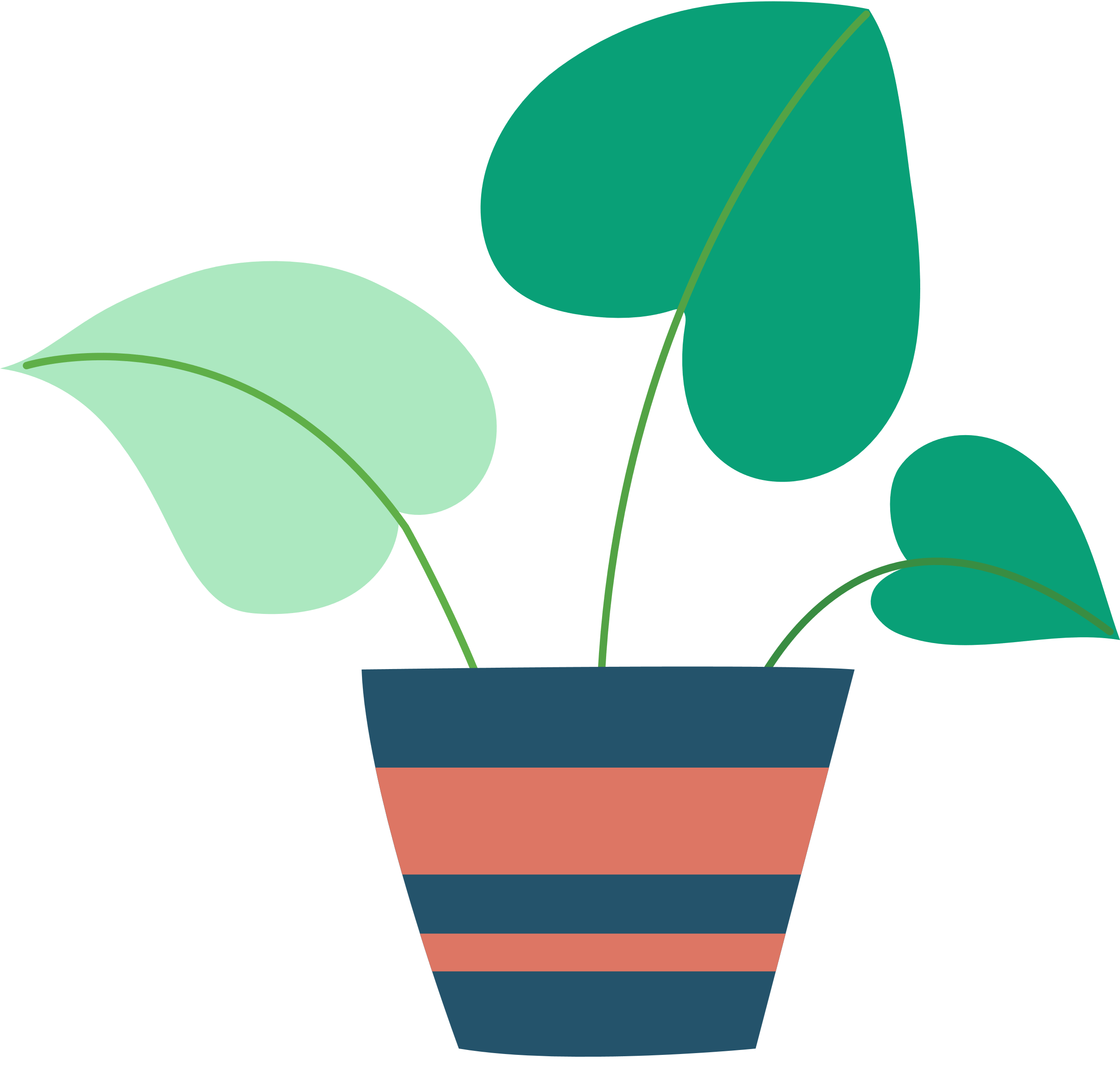 NỘI DUNG BÀI HỌC
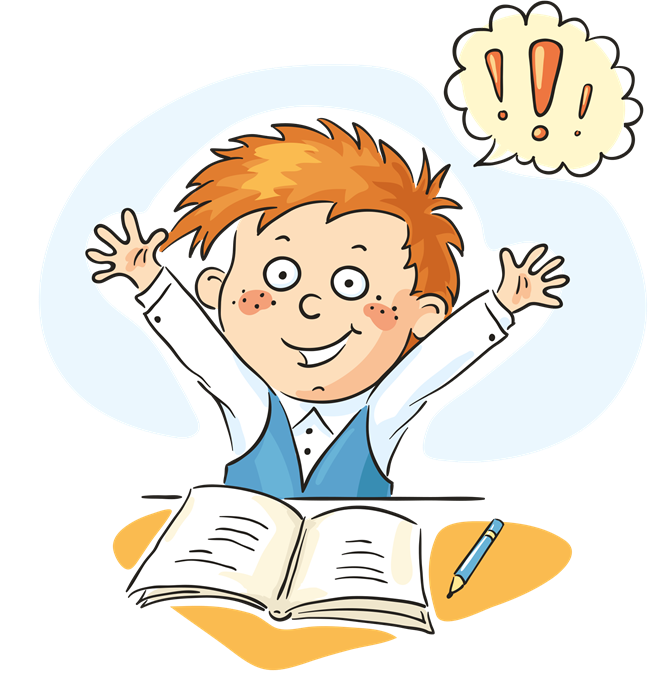 Phân thức đại số
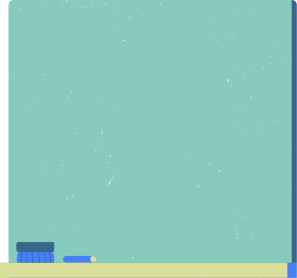 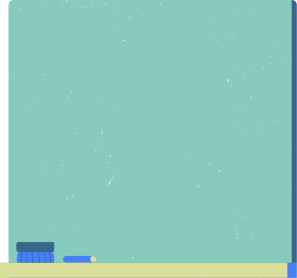 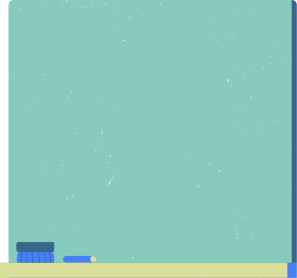 1
2
3
Hai phân thức bằng nhau
Điều kiện xác định giá trị của phân thức
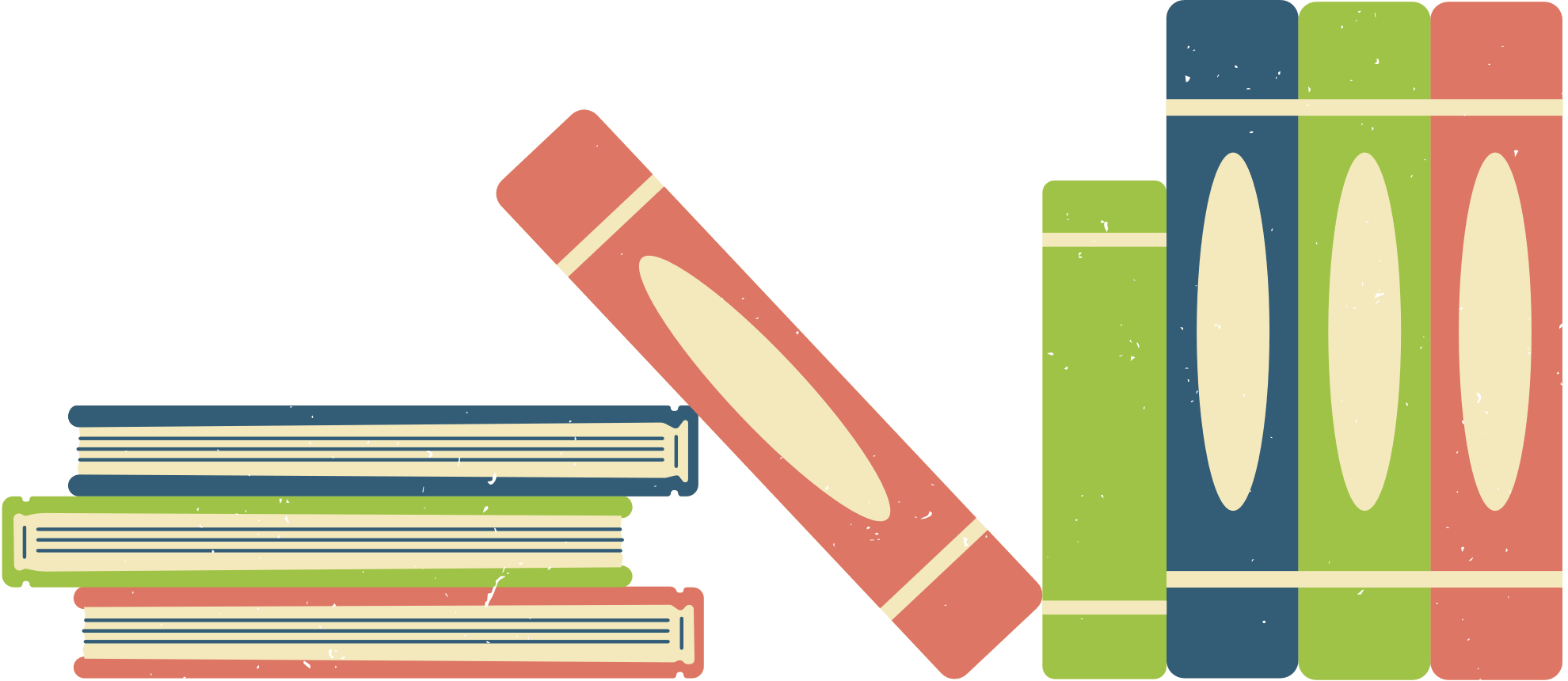 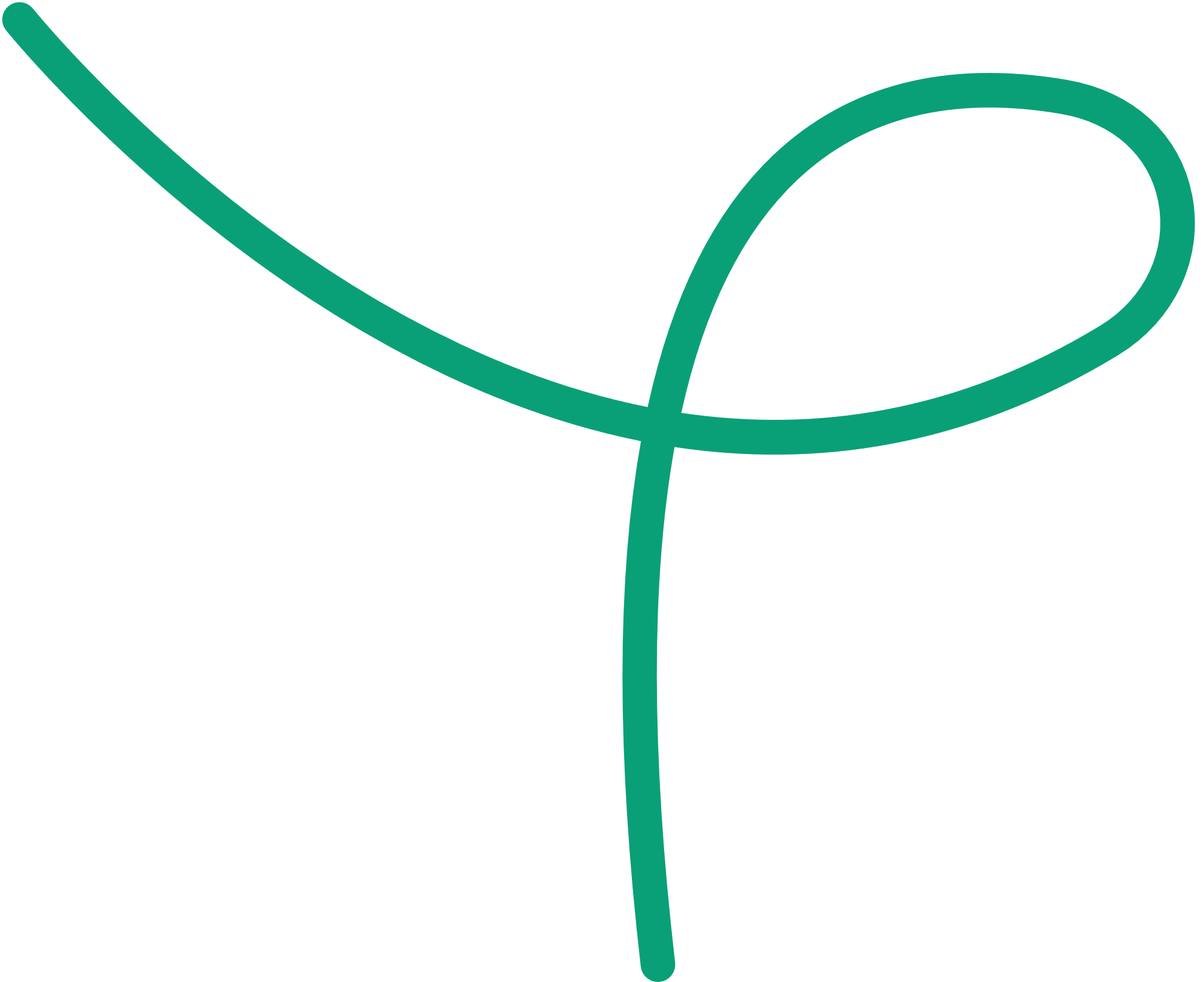 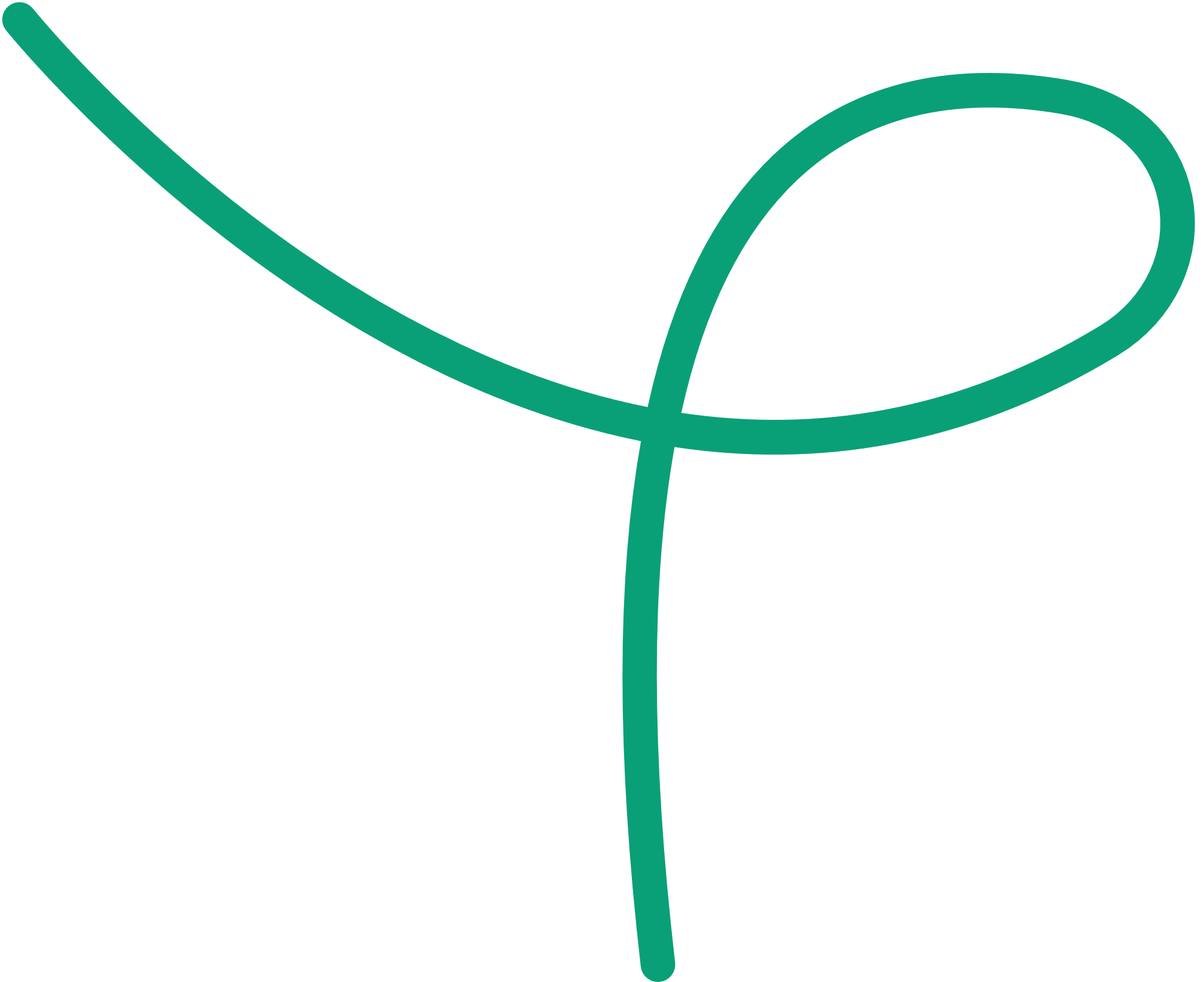 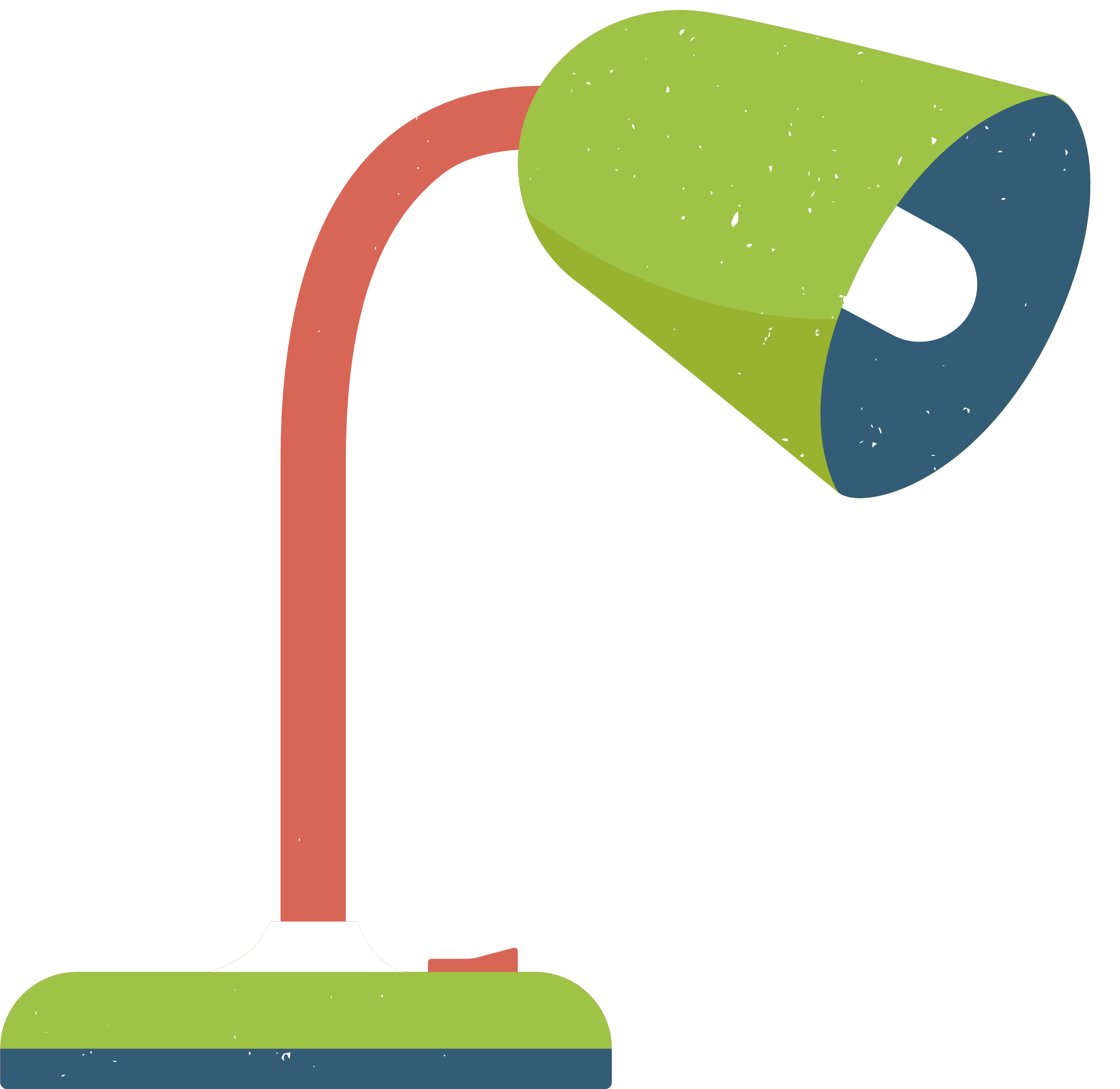 PHẦN 1. 
PHÂN THỨC ĐẠI SỐ
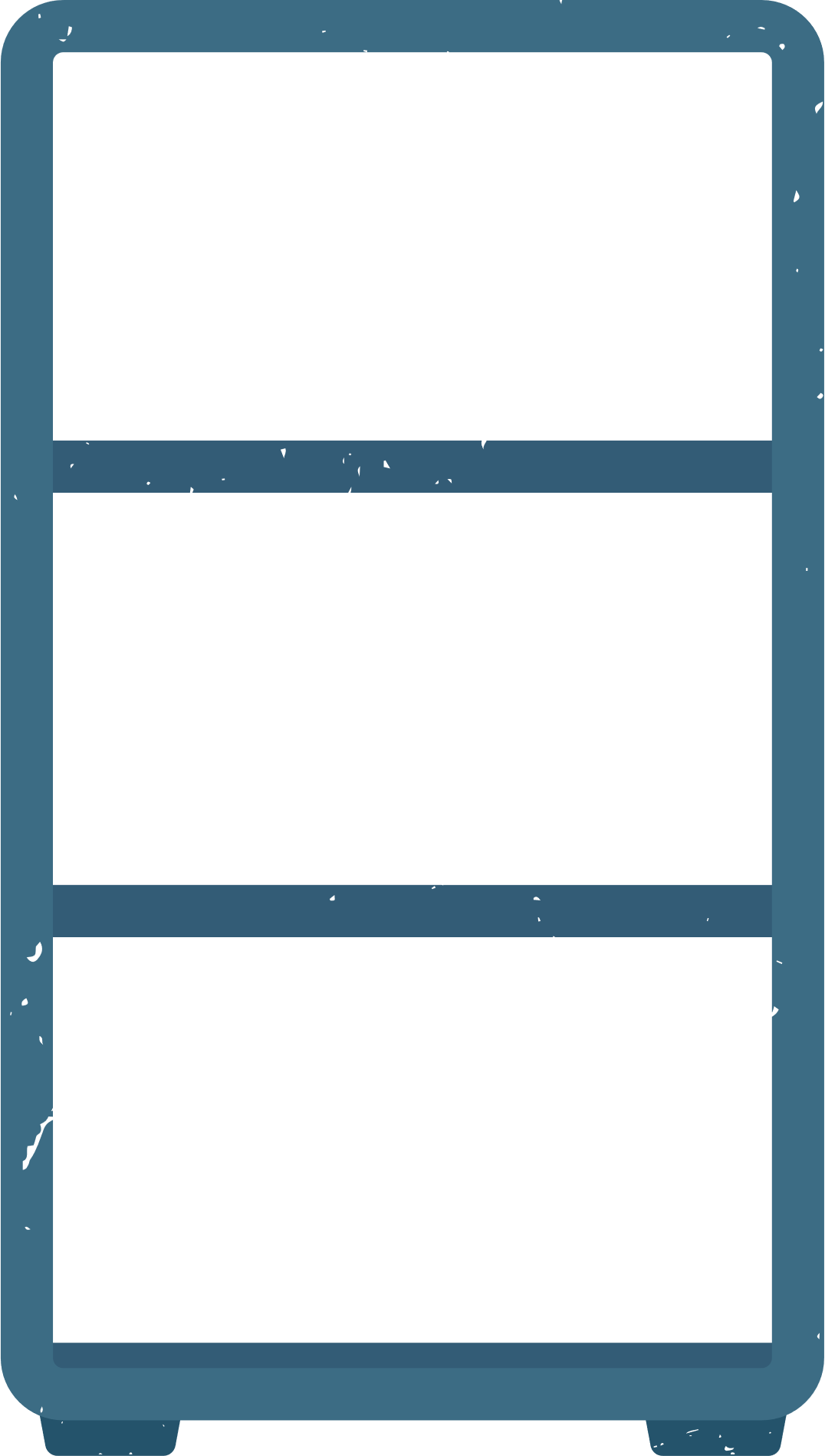 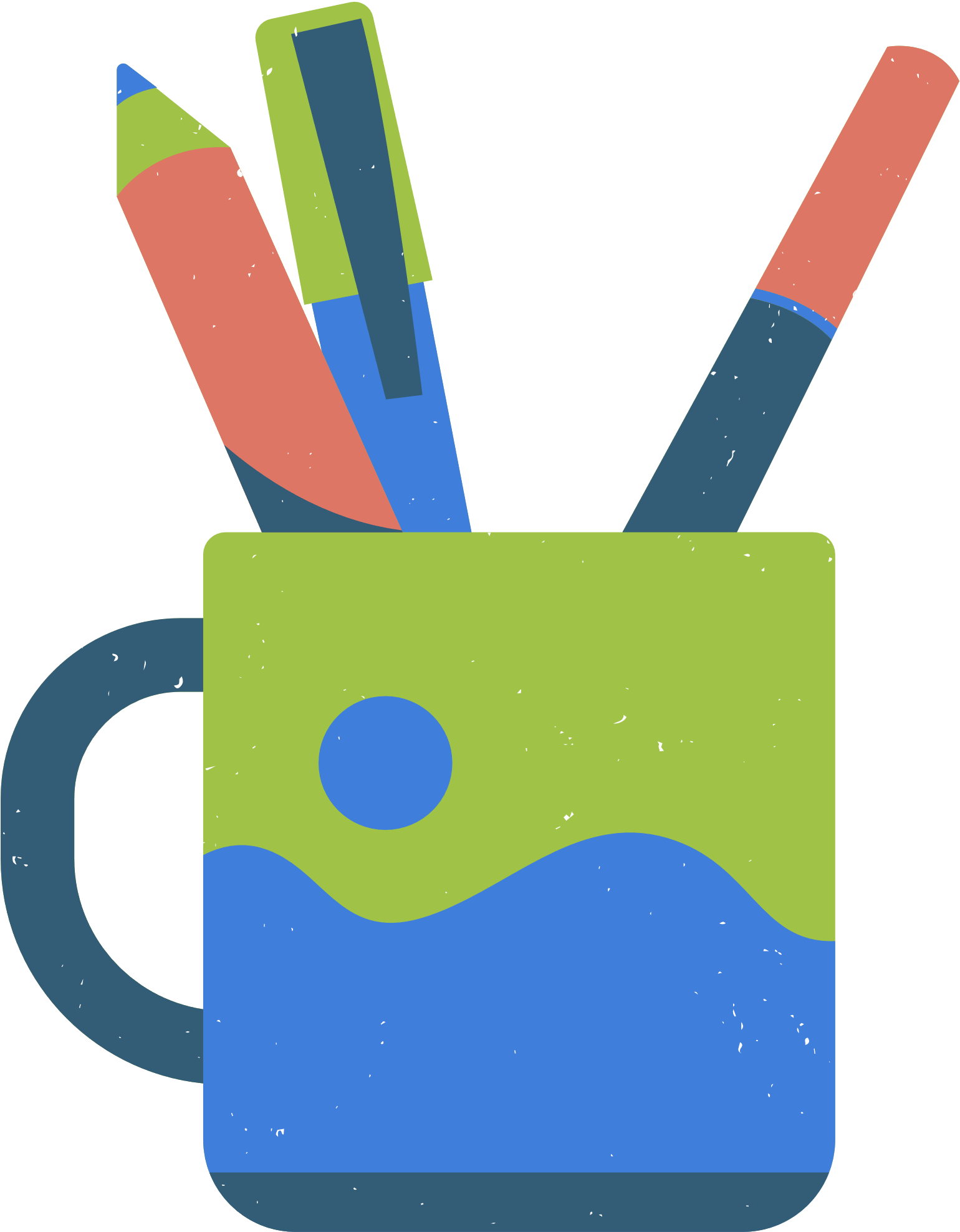 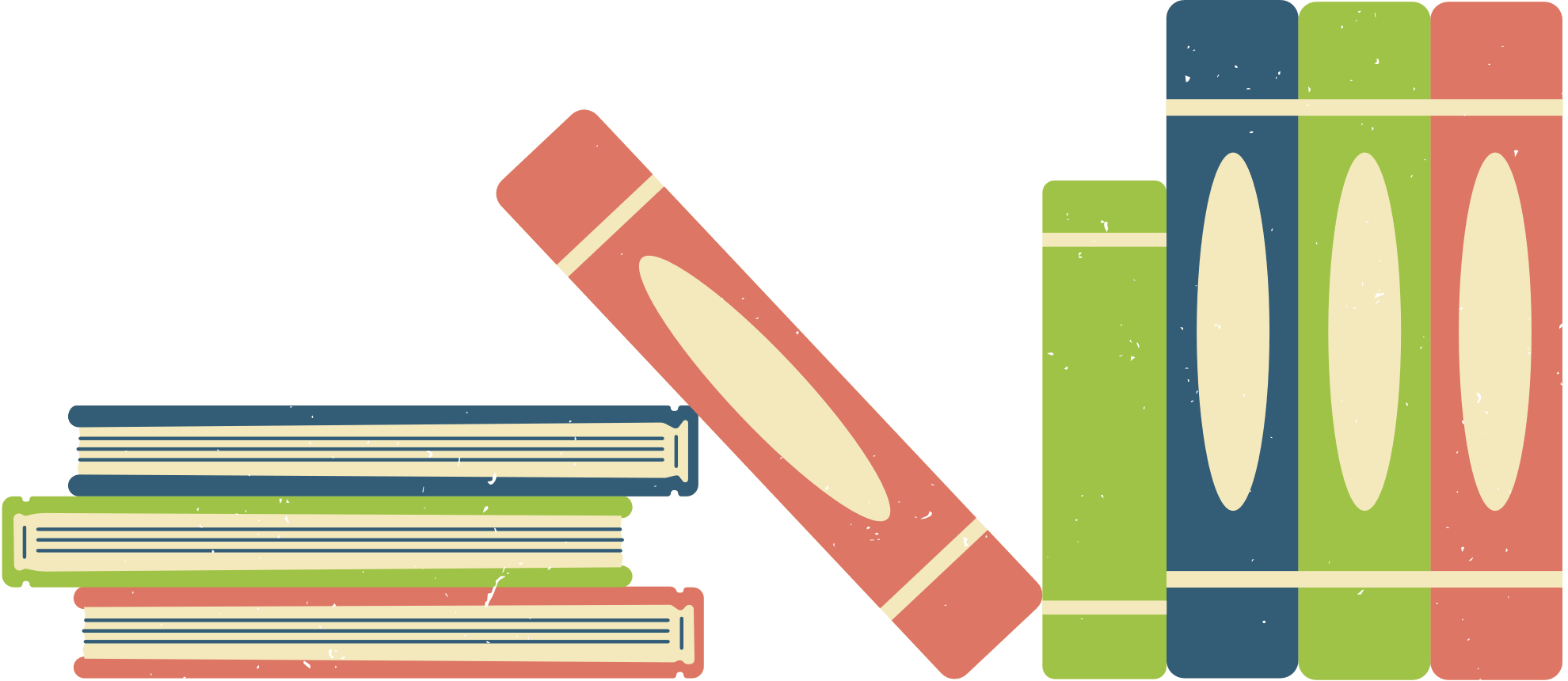 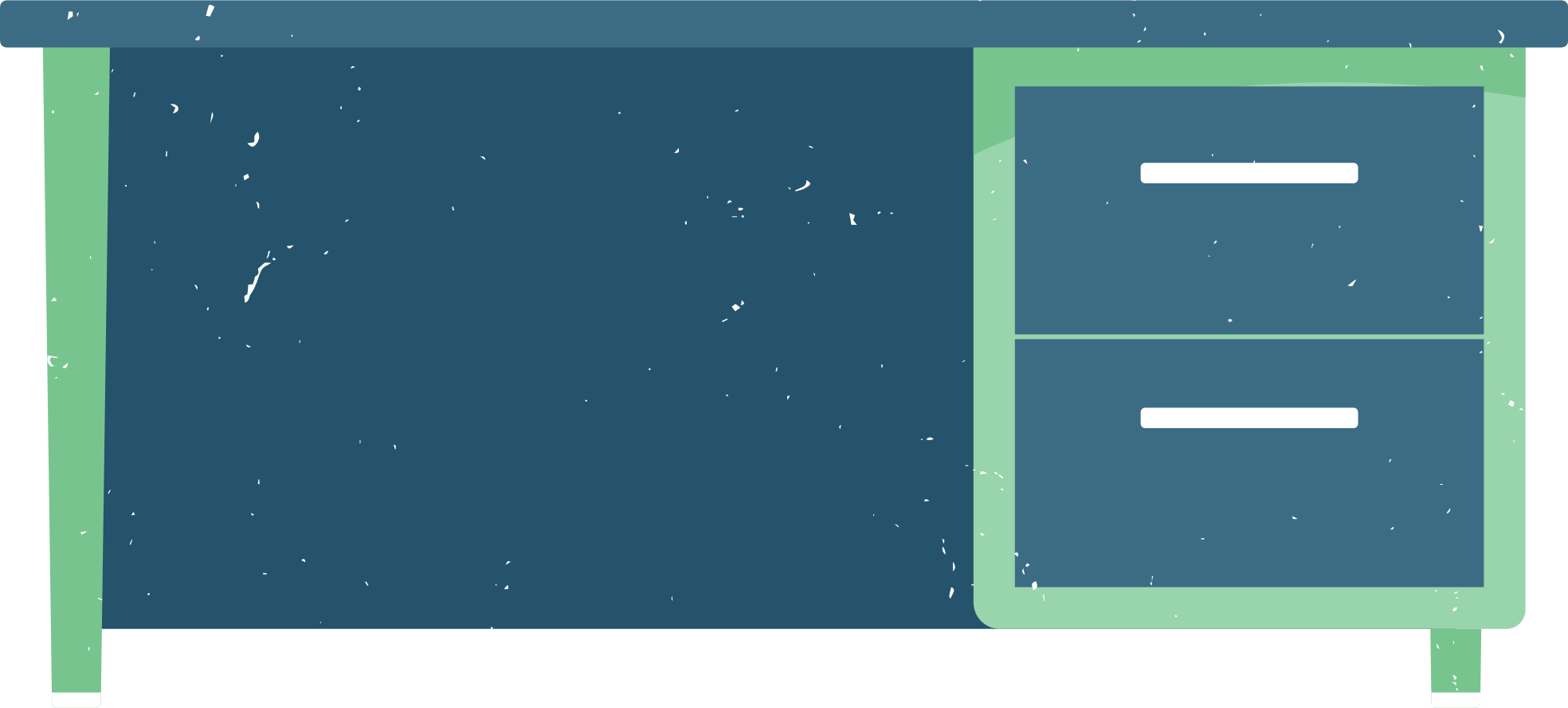 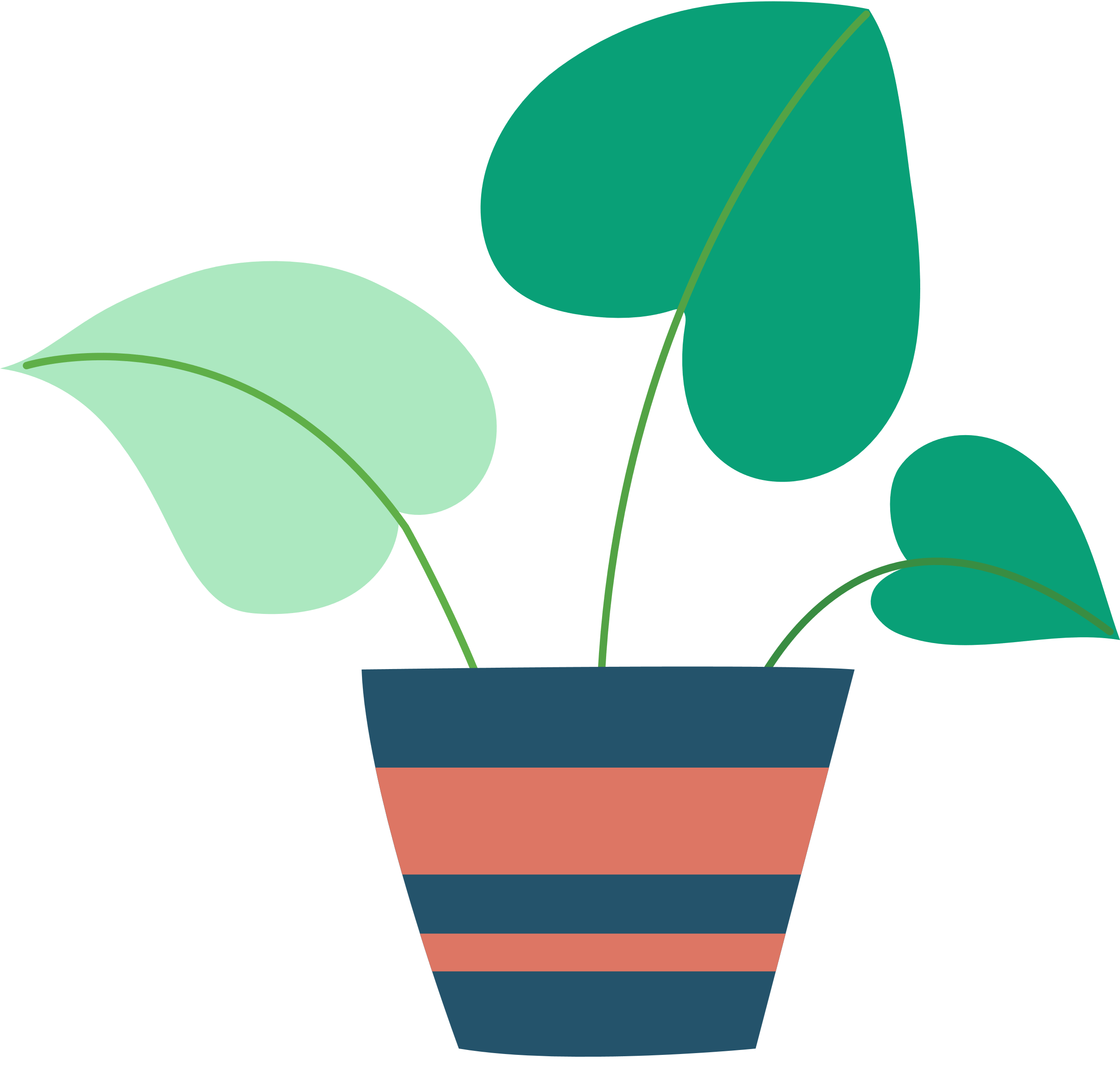 Phân thức đại số là gì?
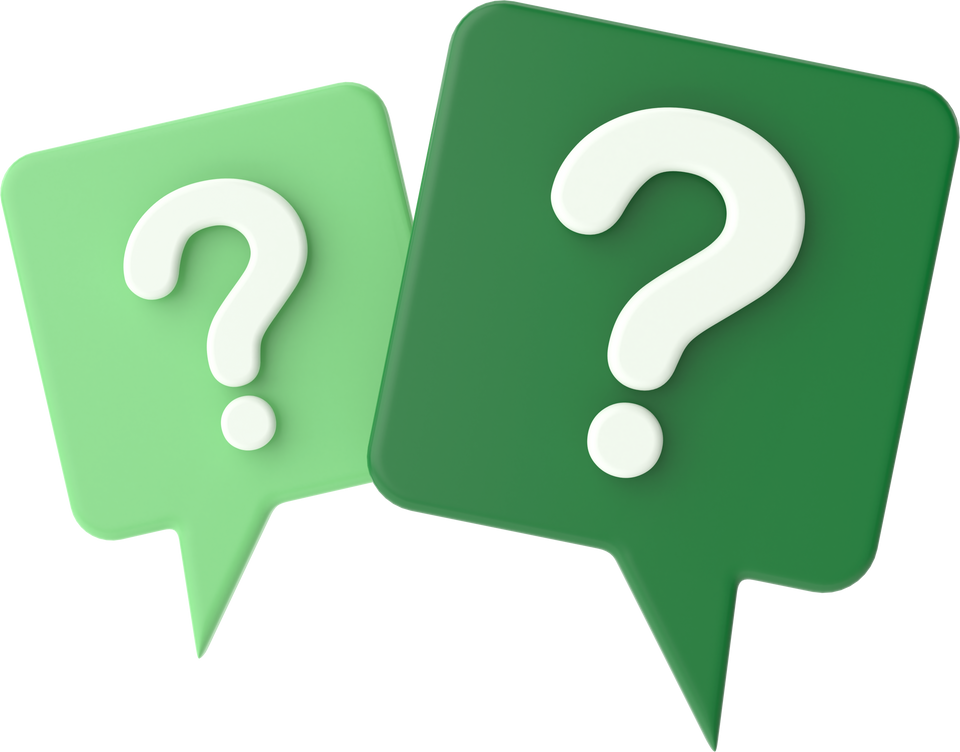 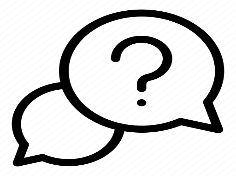 HĐ 1:
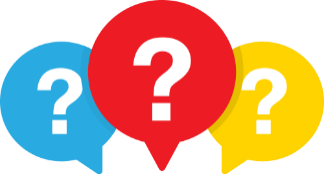 Thảo luận nhóm, hoàn thành HĐ1.
Trong tình huống mở đầu, giả sử vận tốc trung bình của một vận động viên đi xe đạp trên 36 km đường bằng phẳng là x (km/h). 
Hãy viết biểu thức biểu thị:
Thời gian vận động viên hoàn thành chặng leo dốc
Thời gian vận động viên hoàn thành chặng xuống dốc
Thời gian vận động viên hoàn thành chặng đường bằng phẳng
(giờ)
(giờ)
(giờ)
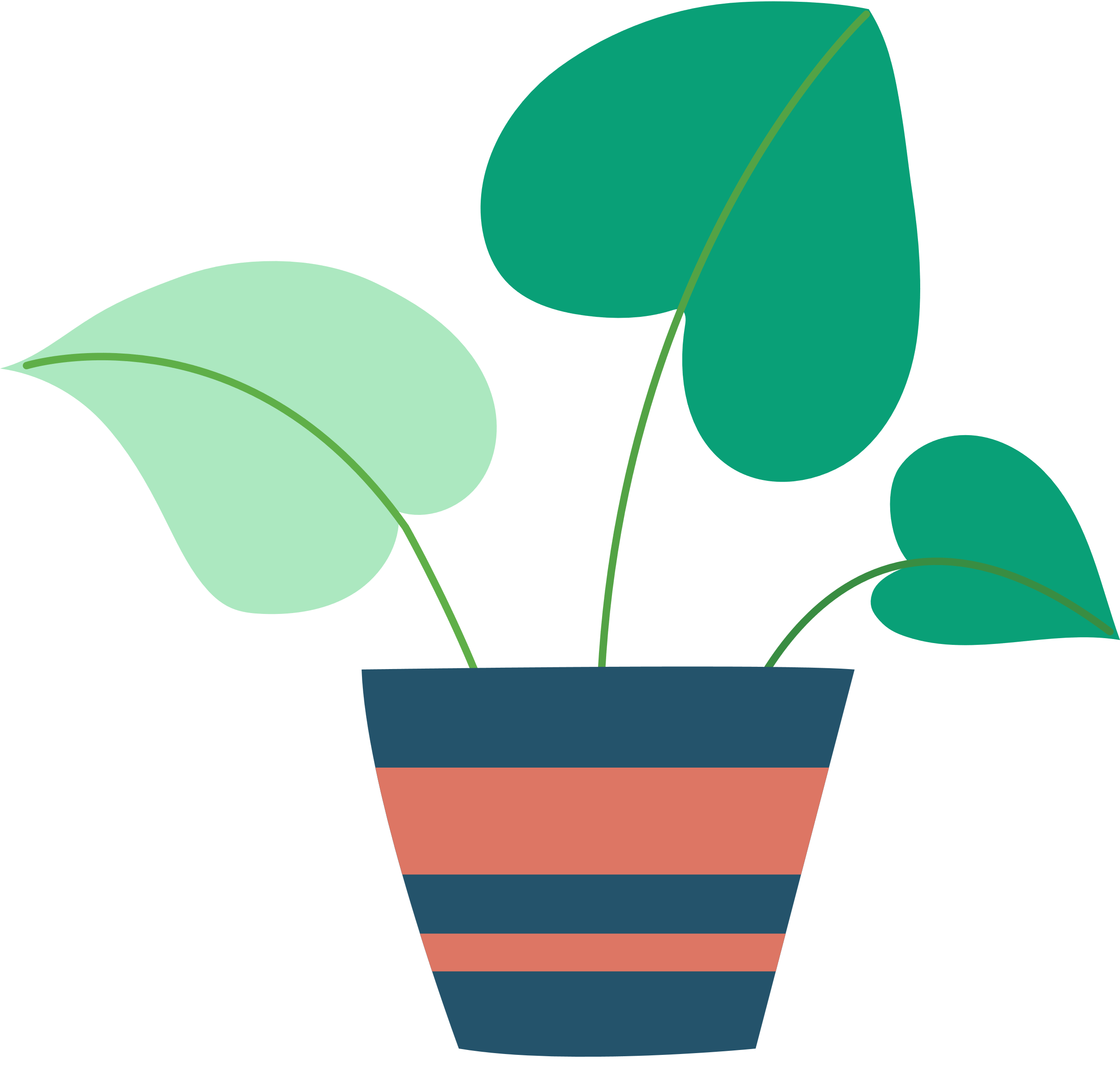 Phân thức đại số là gì?
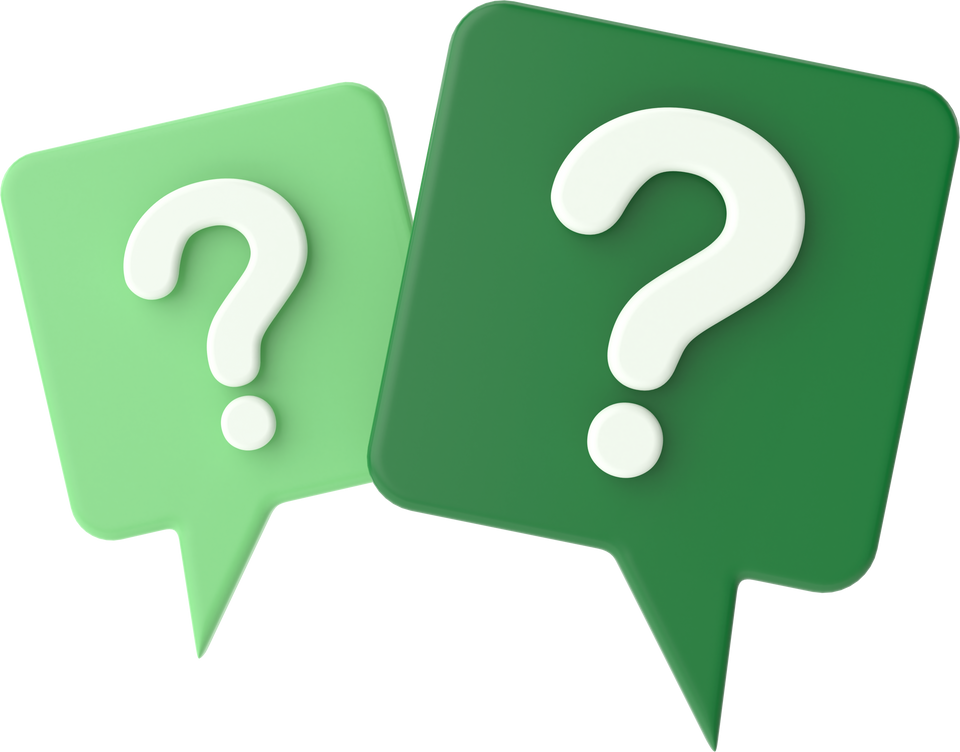 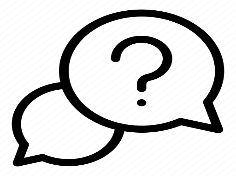 HĐ 2:
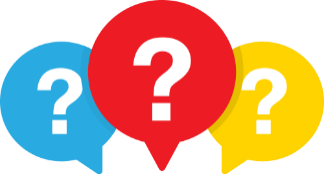 Thảo luận nhóm, hoàn thành HĐ2.
Giải:
Biểu thức biểu thị tỉ số giữa chiều rộng và chiều dài của một hình chữ nhật đó là:
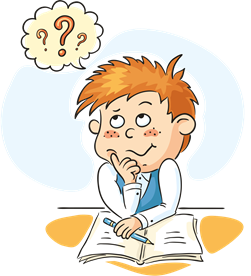 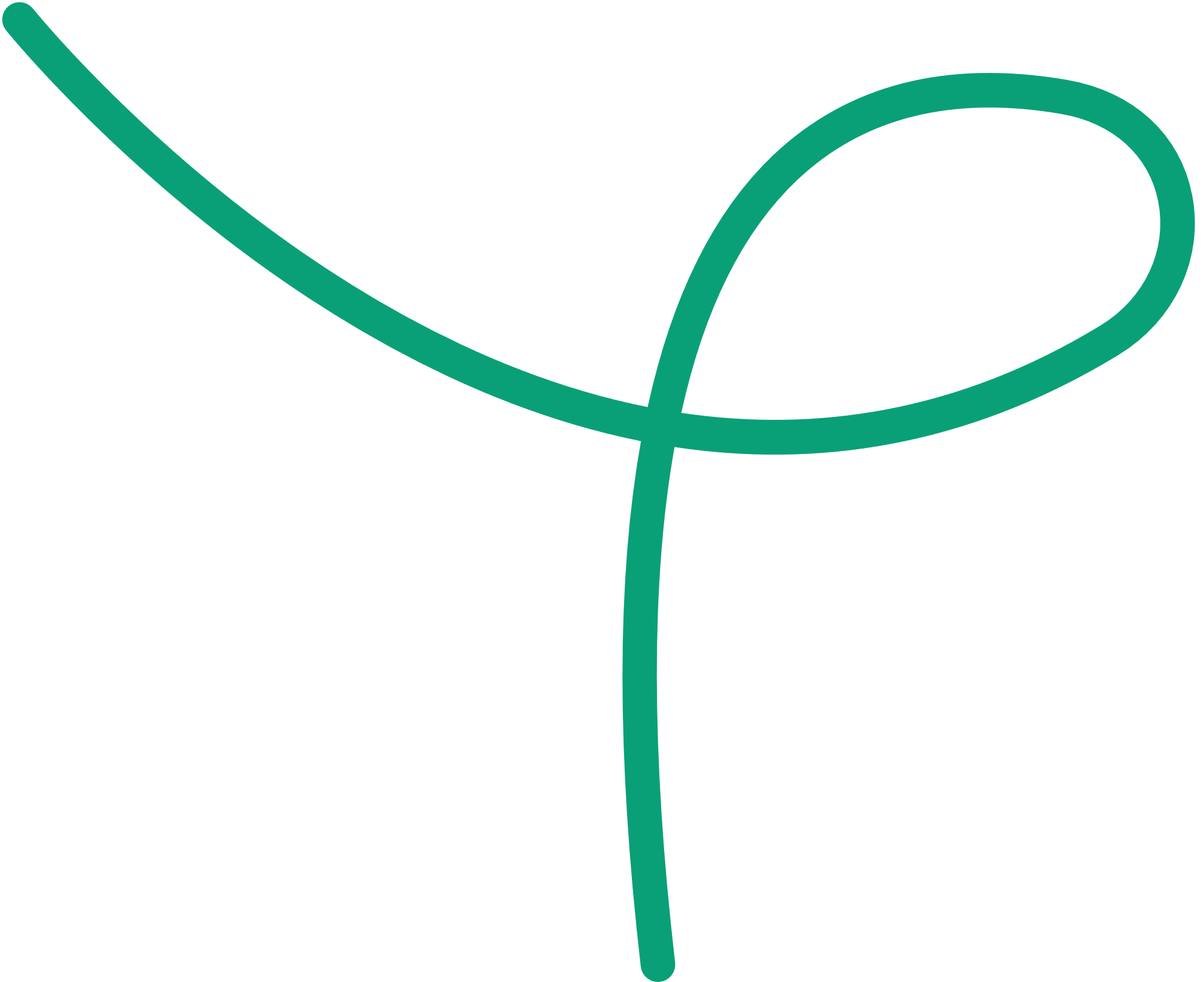 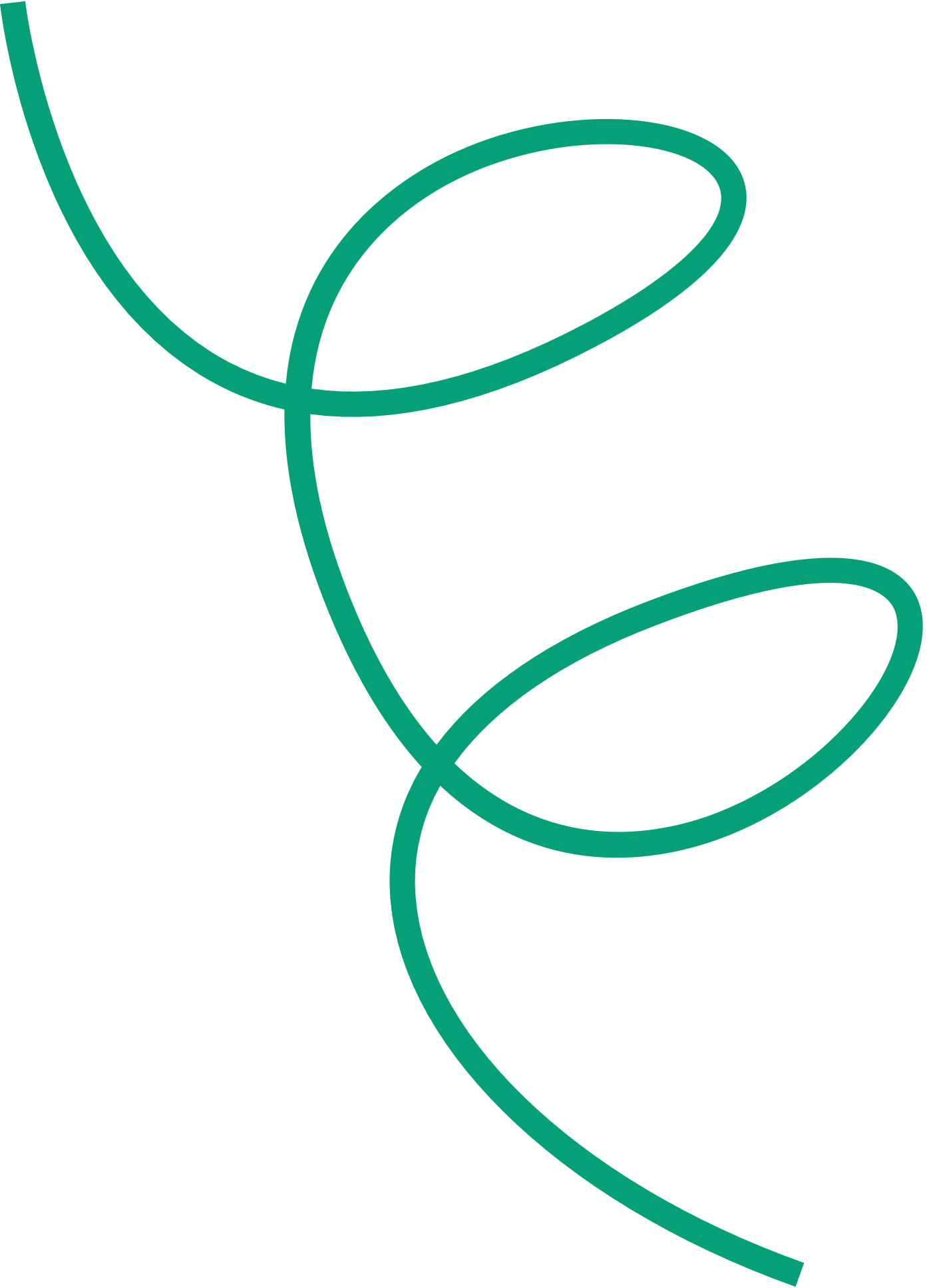 KẾT LUẬN
Một phân thức đại số (phân thức) là một biểu thức có dạng     , trong đó A, B là hai đa thức và B khác đa thức 0.
A được gọi là tử thức (hoặc tử) và B được gọi là mẫu thức (mẫu).
Nhận xét:
Mỗi đa thức cũng được coi là một phân thức với mẫu thức bằng 1. Đặc biệt, số 0 và số 1 cũng là những phân thức đại số
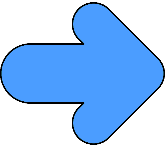 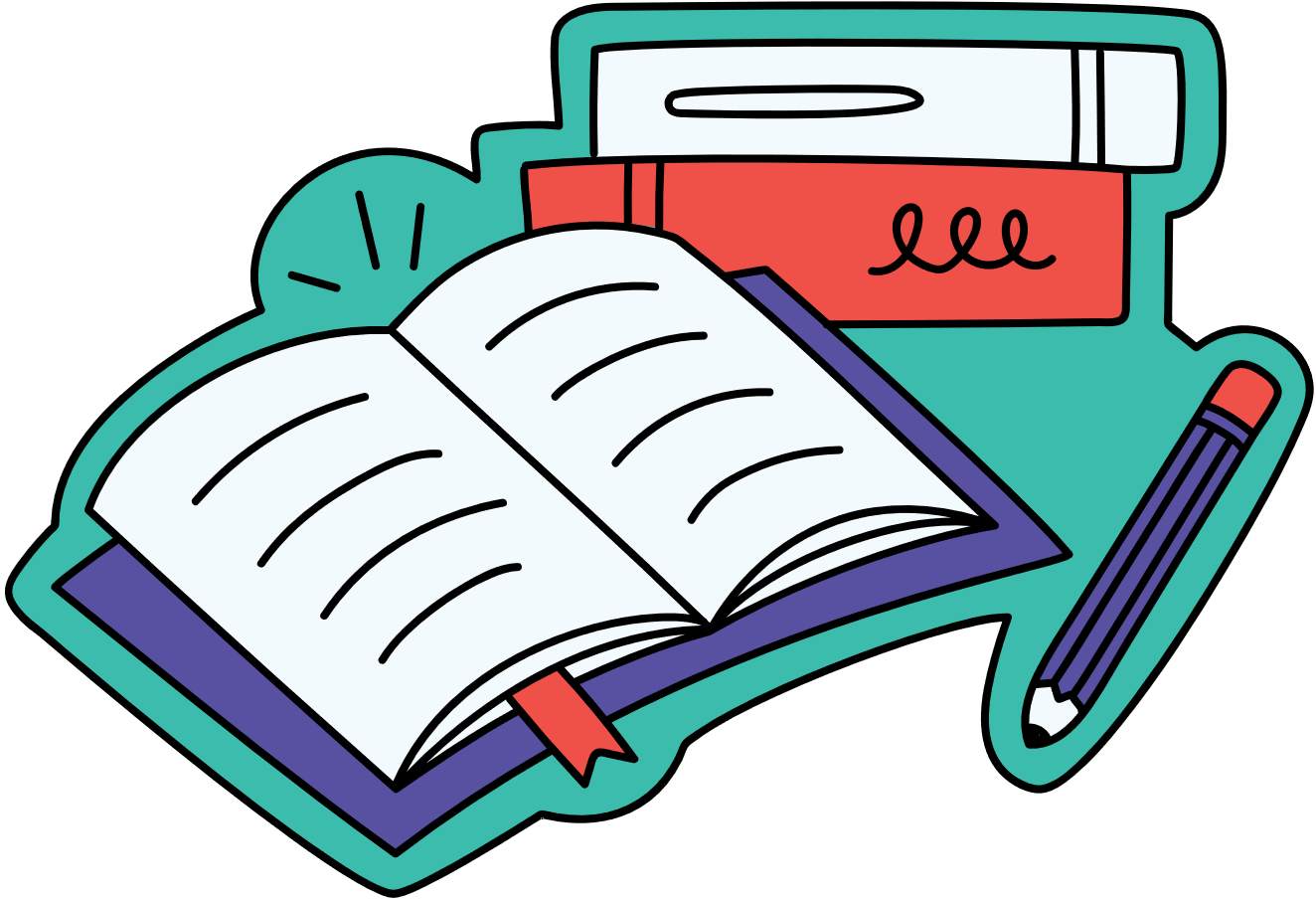 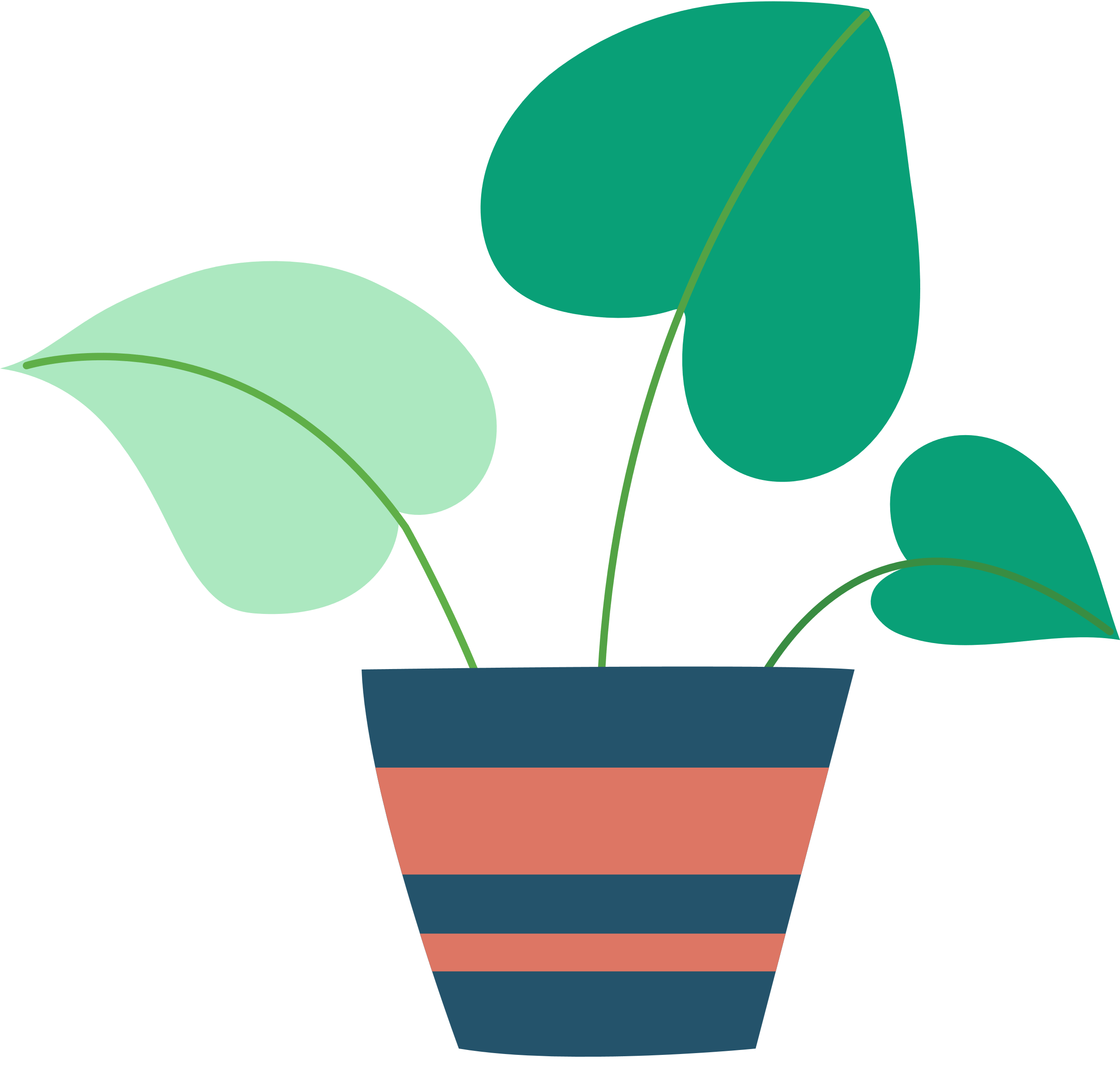 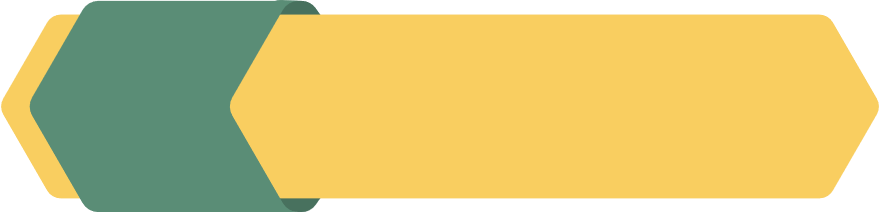 Ví dụ 1:
a) Cách viết nào sau đây không cho một phân thức?
b) Viết mẫu thức của mỗi phân thức trong các cách viết trên?
Giải
a) Trong các cách viết trên              không phải là một phân thức.
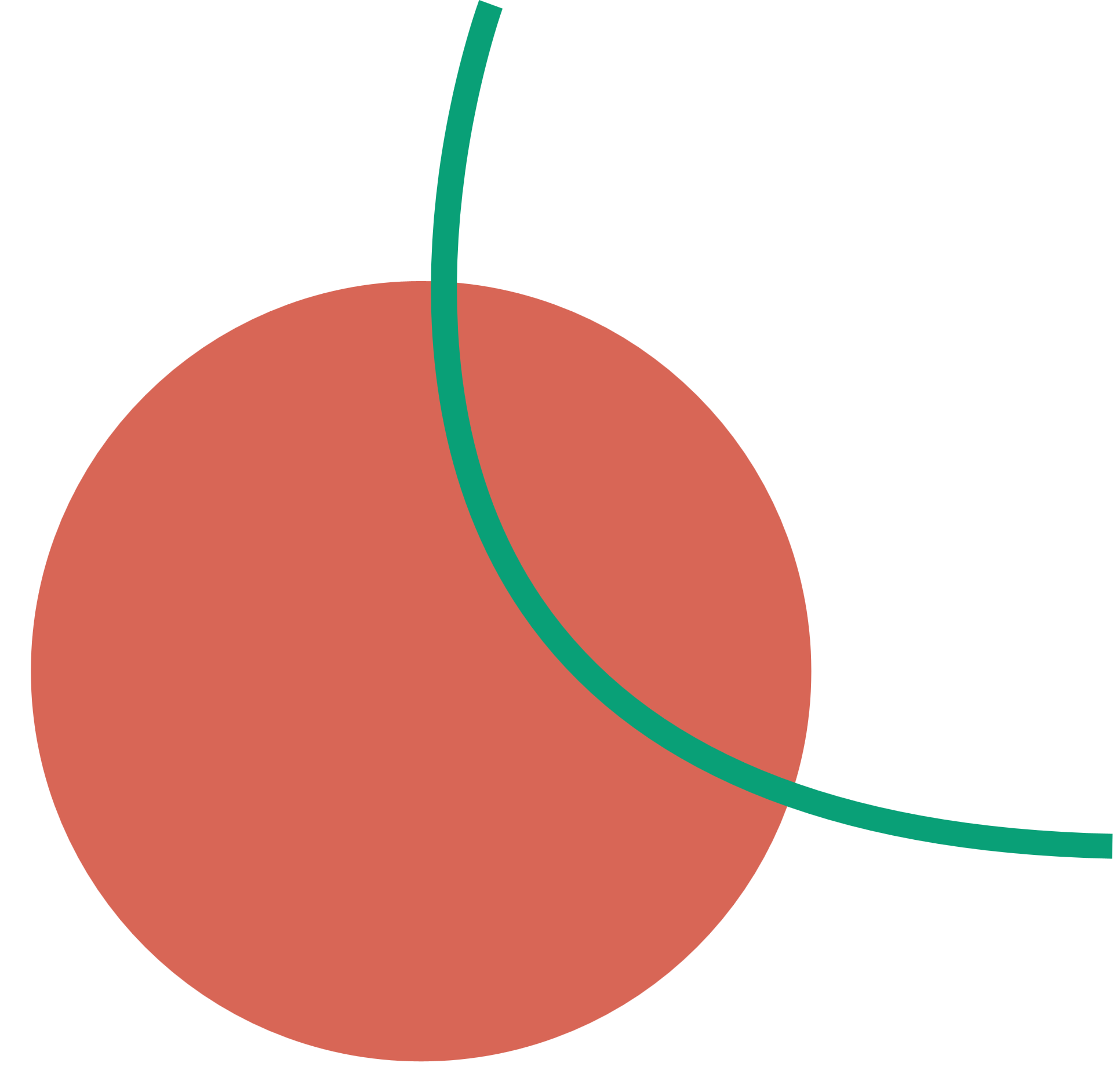 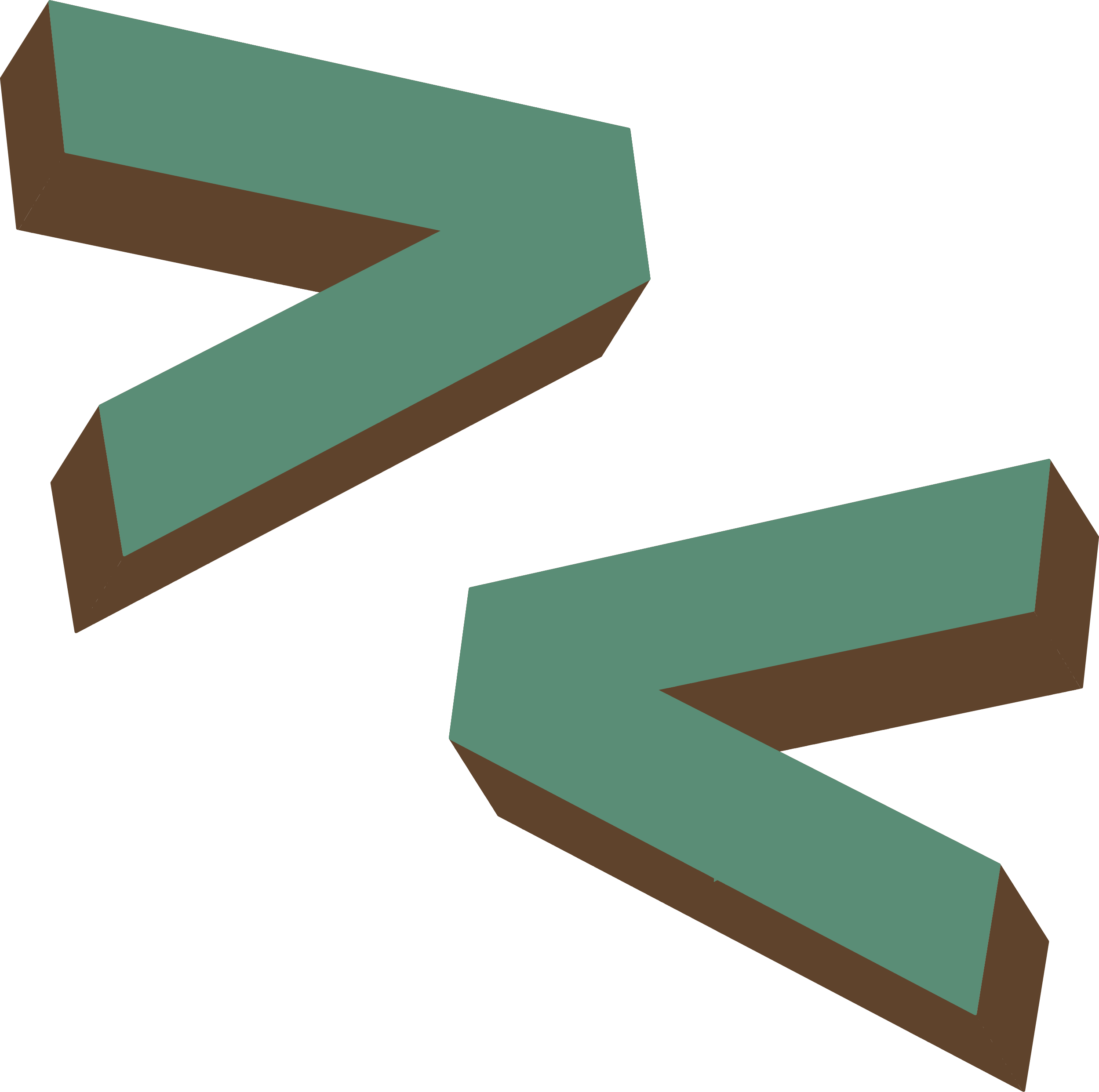 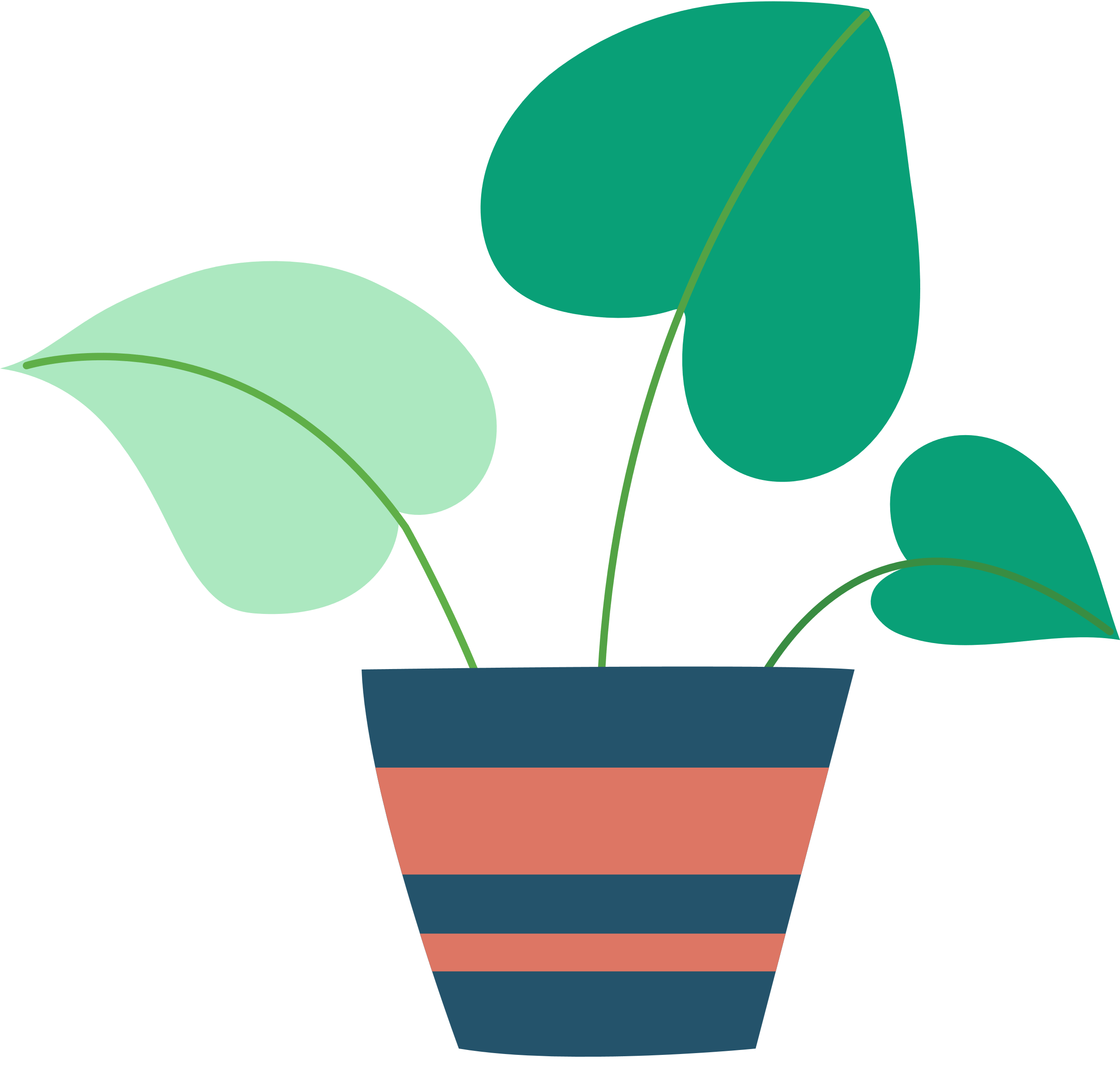 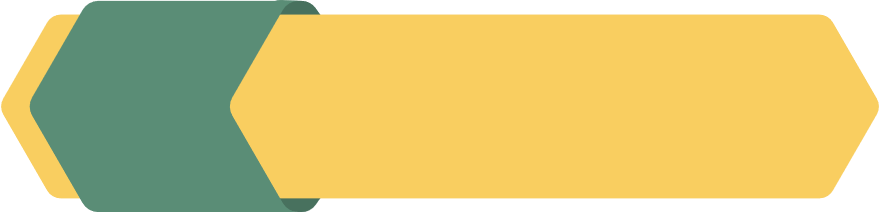 Ví dụ 1:
a) Cách viết nào sau đây không cho một phân thức?
b) Viết mẫu thức của mỗi phân thức trong các cách viết trên?
Giải
b) Các phân thức                                                   có mẫu thức lần lượt là
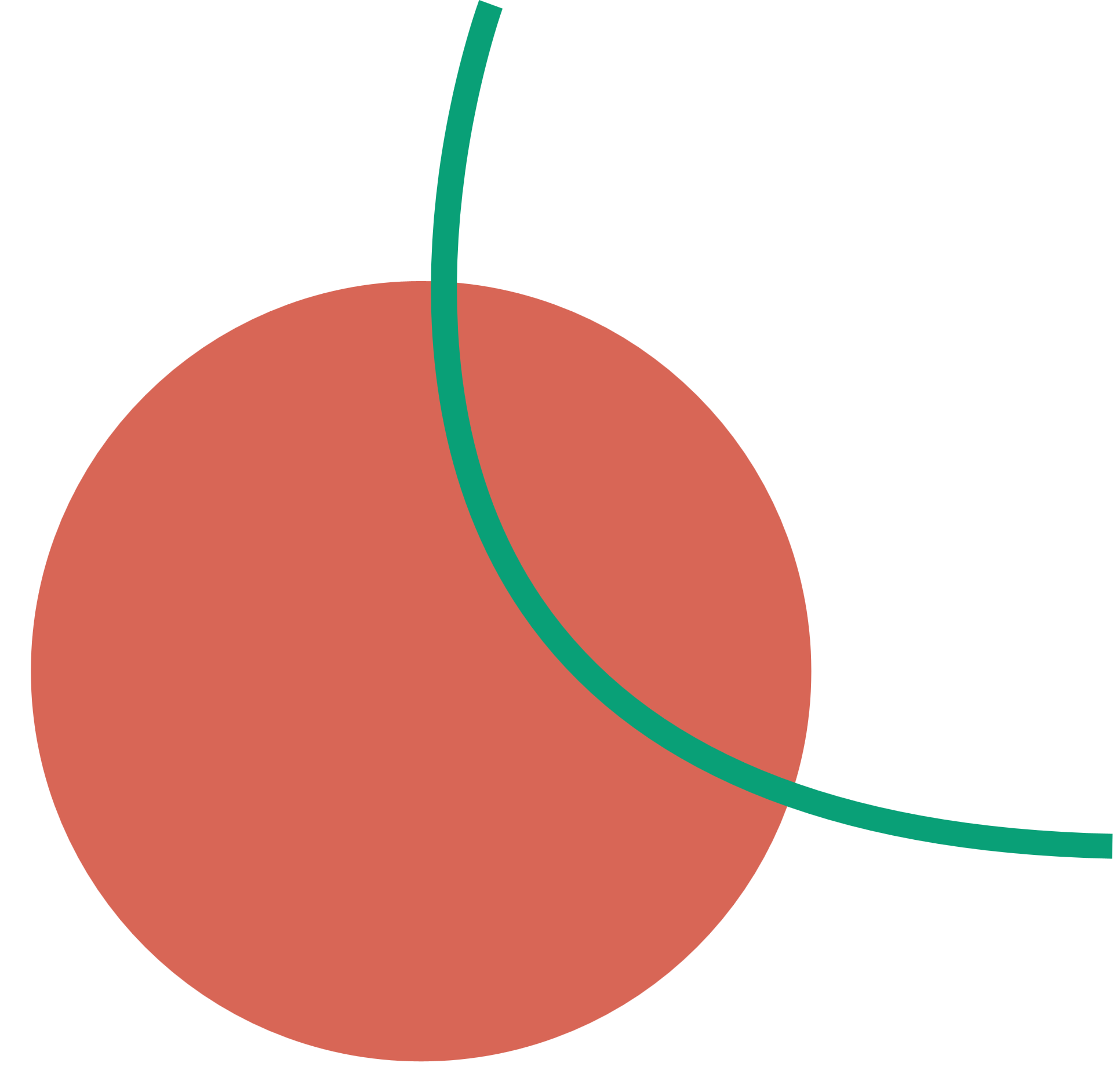 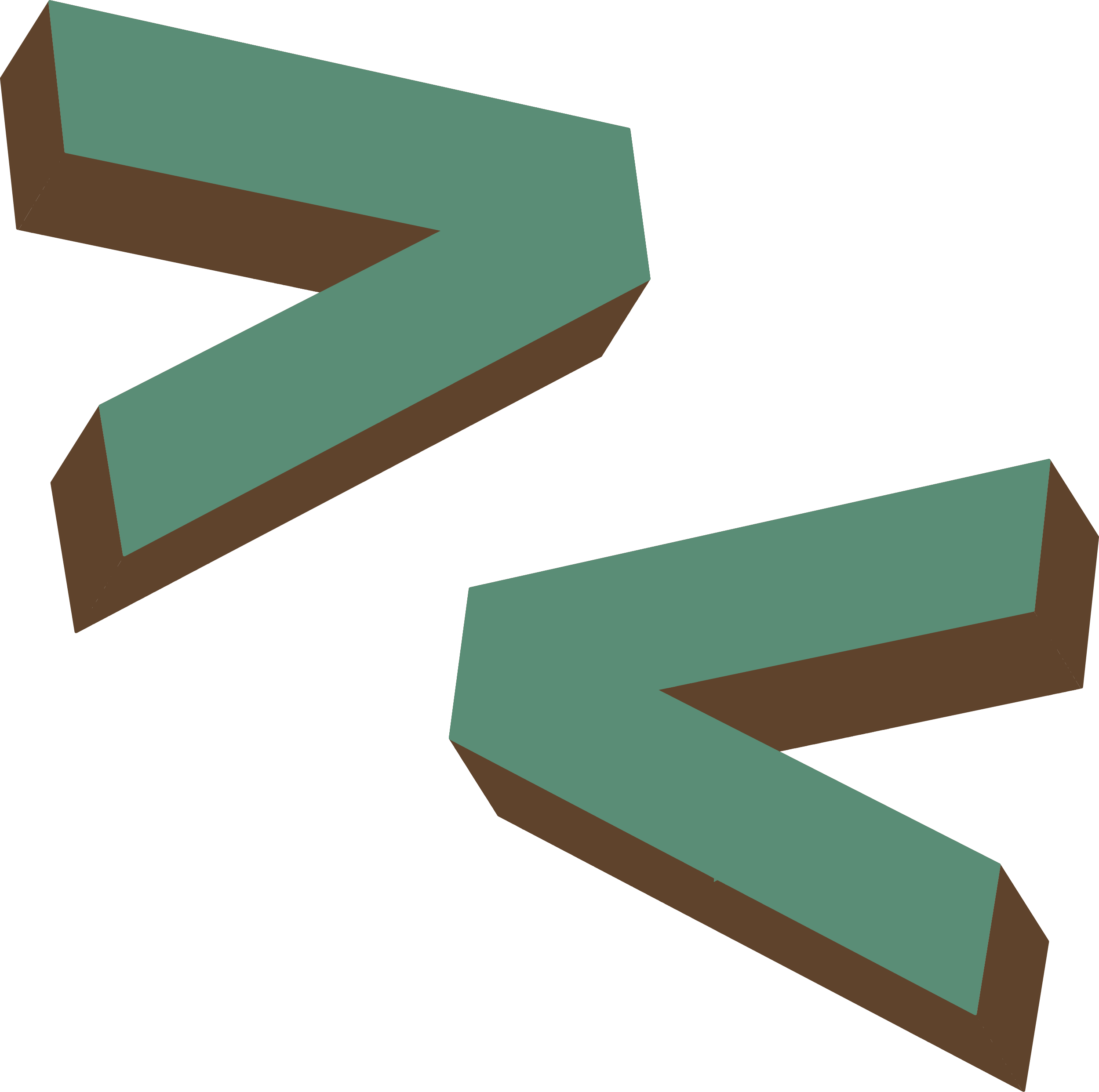 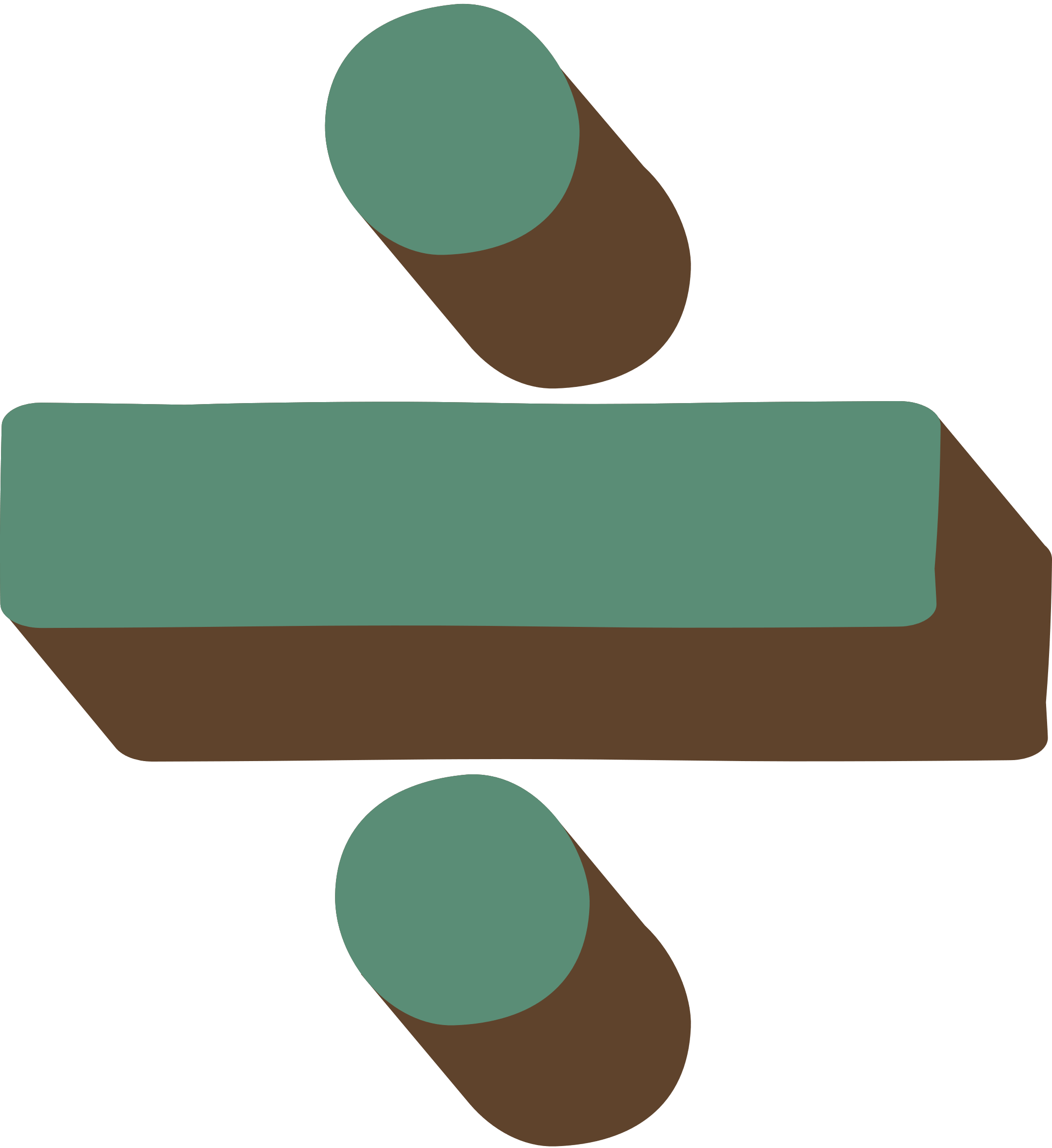 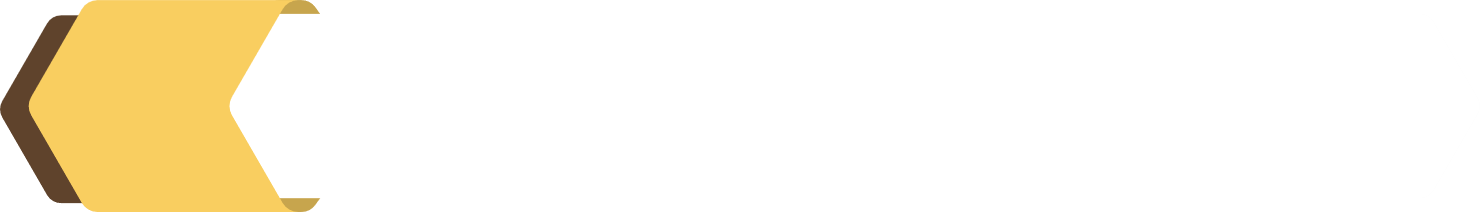 LUYỆN TẬP 1
Trong các cặp phân thức sau, cặp phân thức nào có cùng mẫu thức?
b)                  và
c)                  và
a)             và
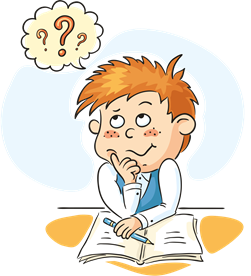 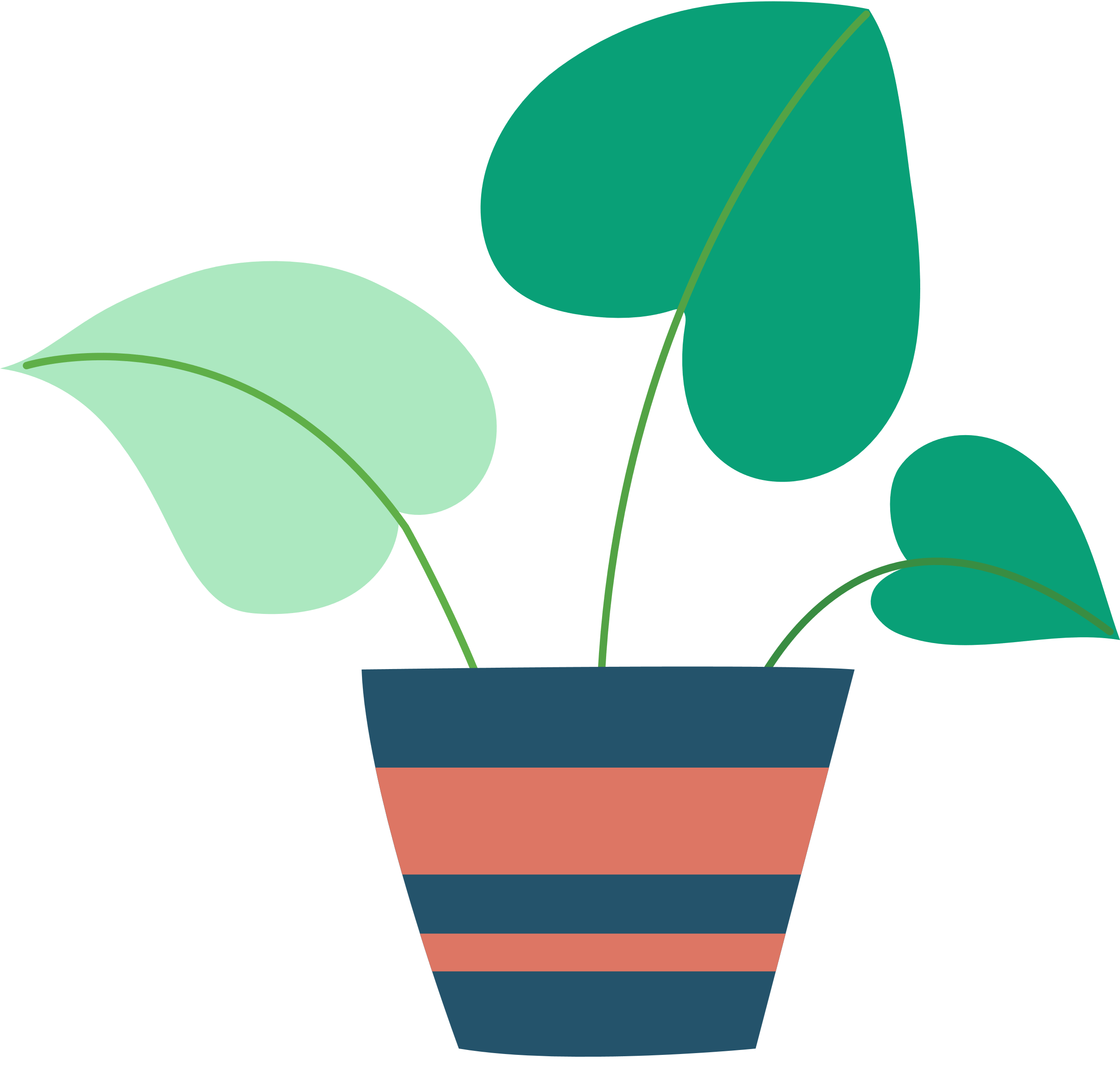 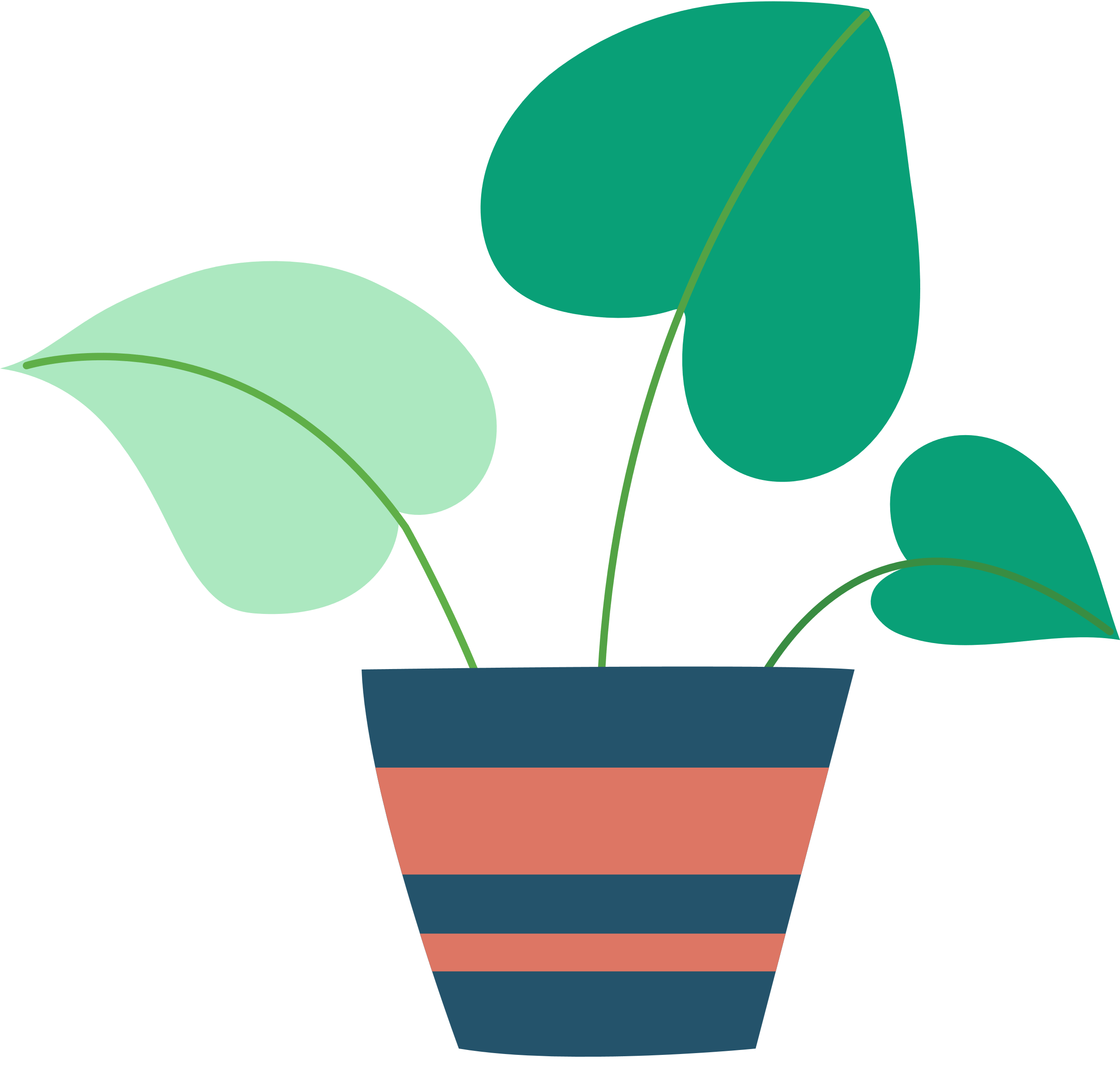 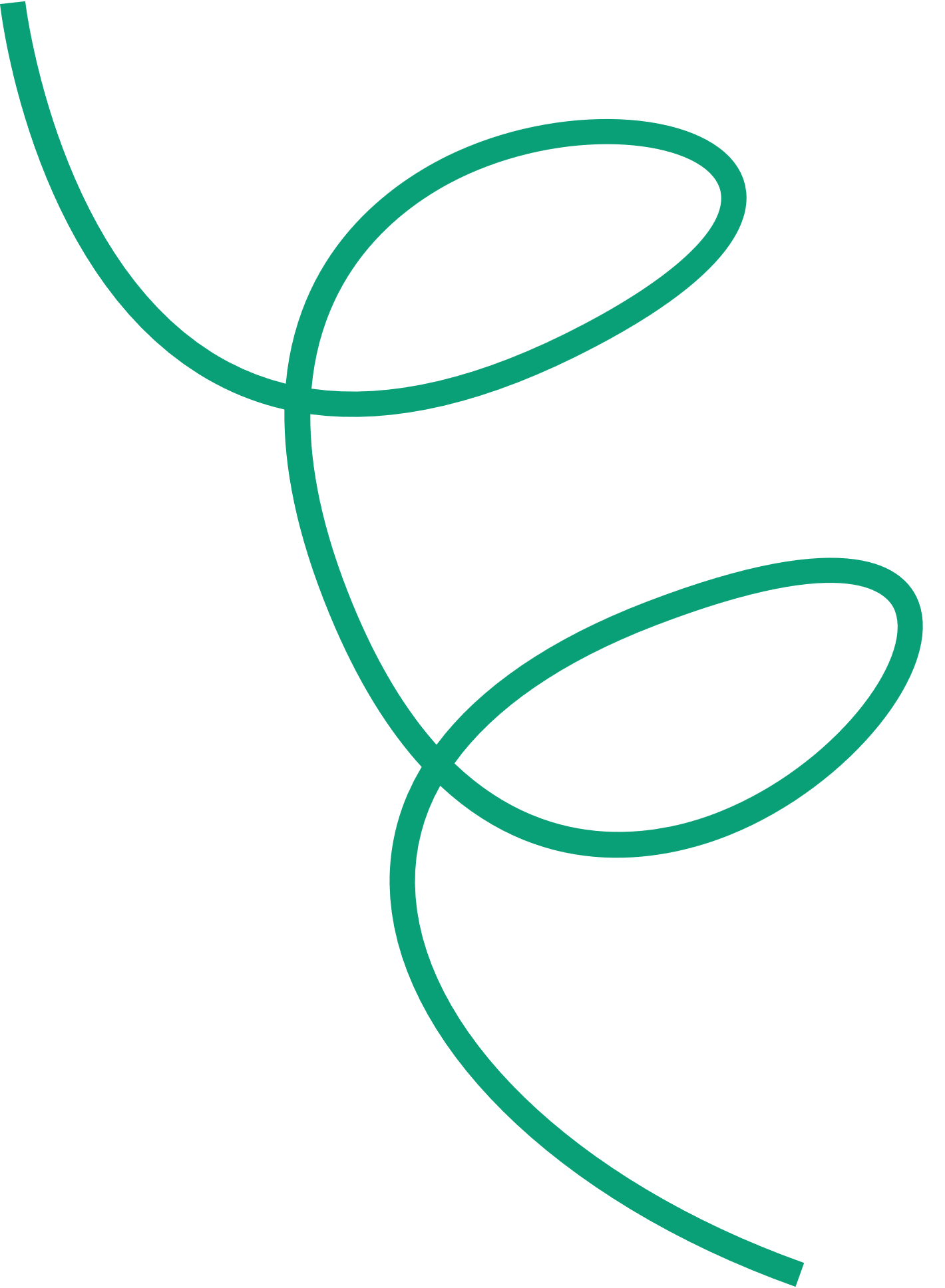 TRANH LUẬN
là phân thức chứ!
Không phải là phân thức.
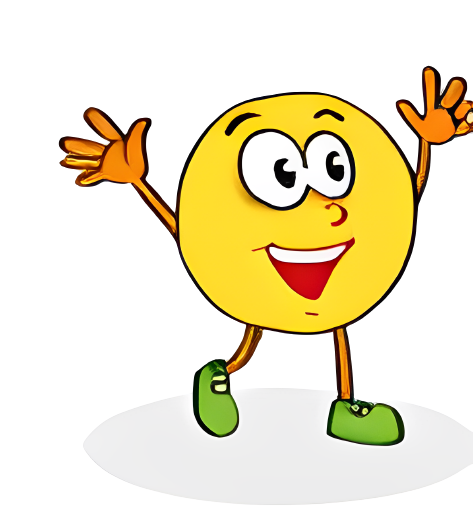 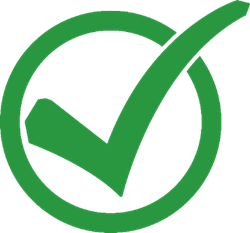 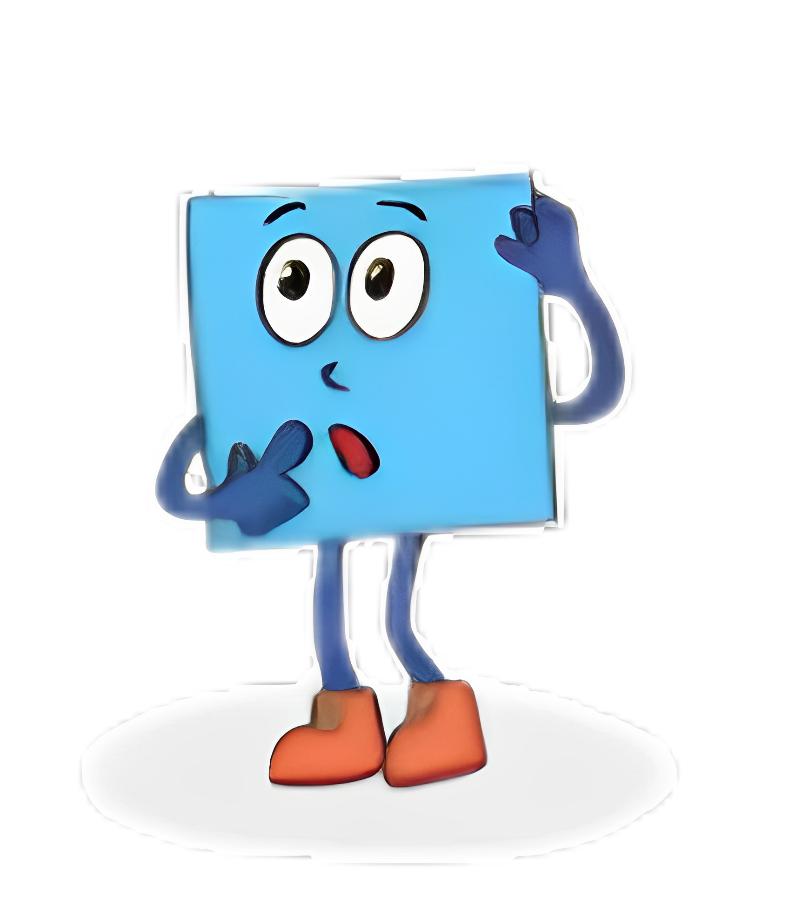 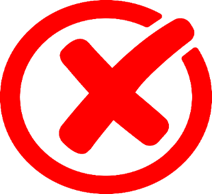 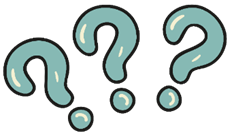 Theo em, bạn nào đúng?
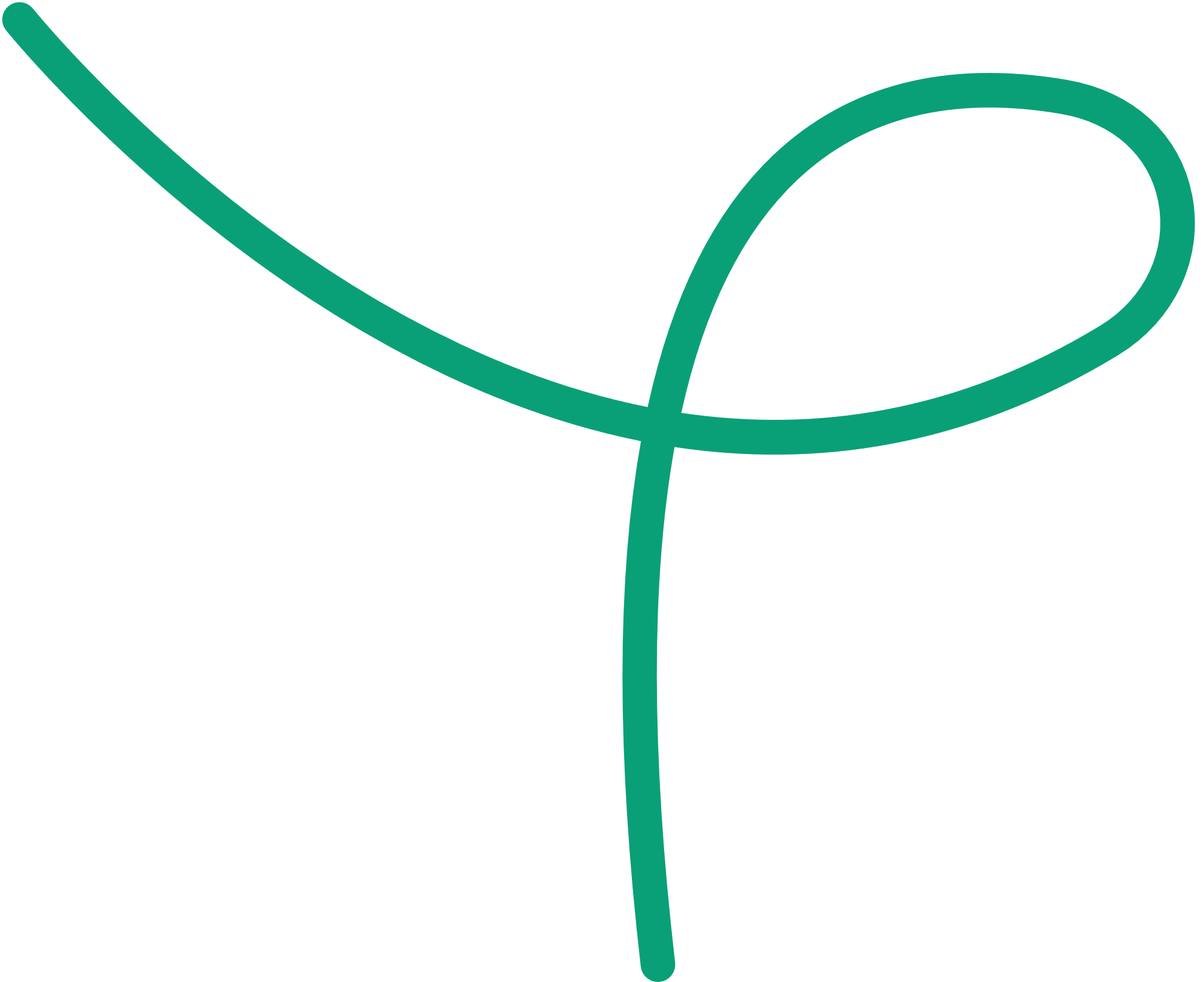 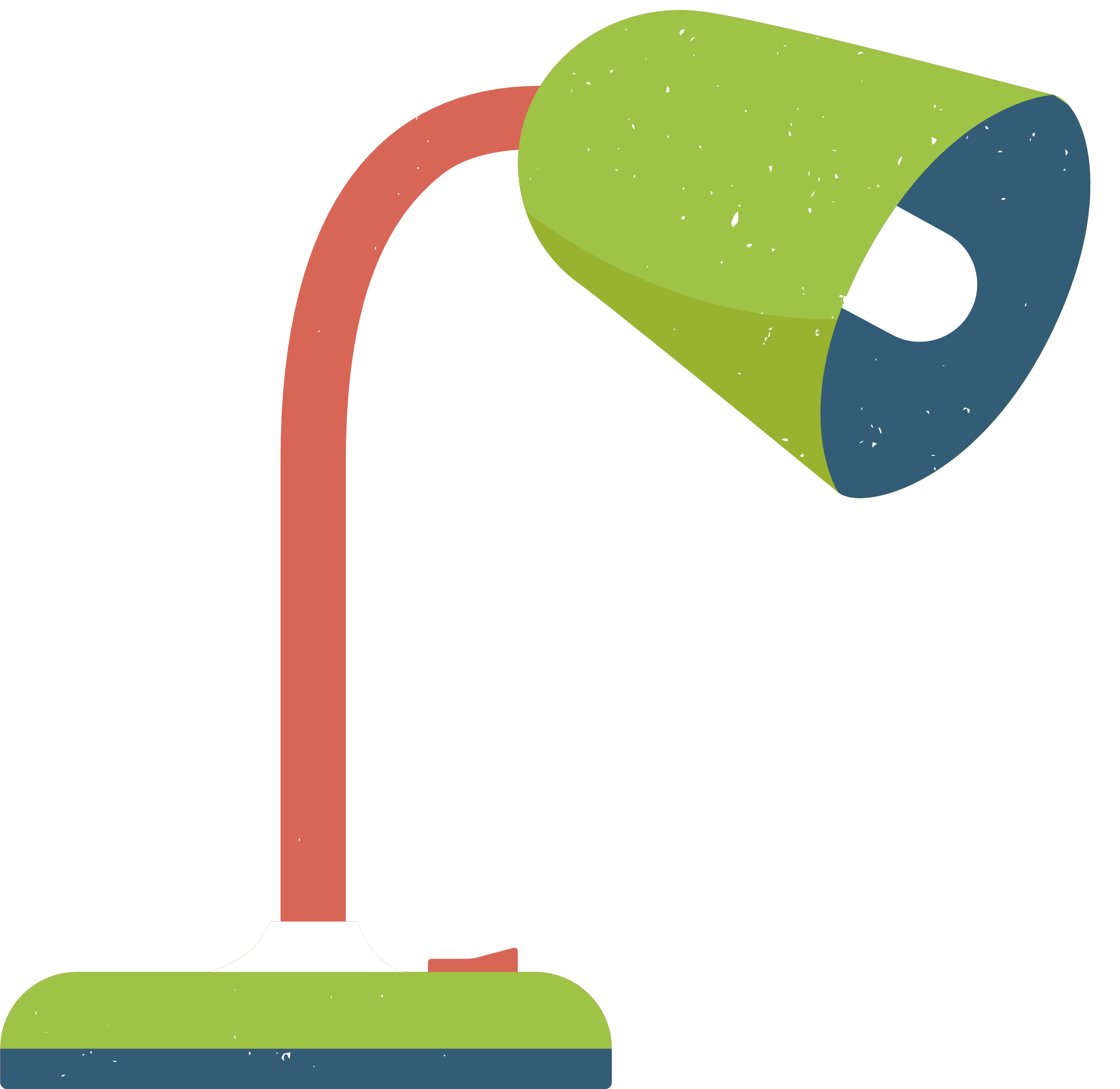 PHẦN 2. 
HAI PHÂN THỨC BẰNG NHAU
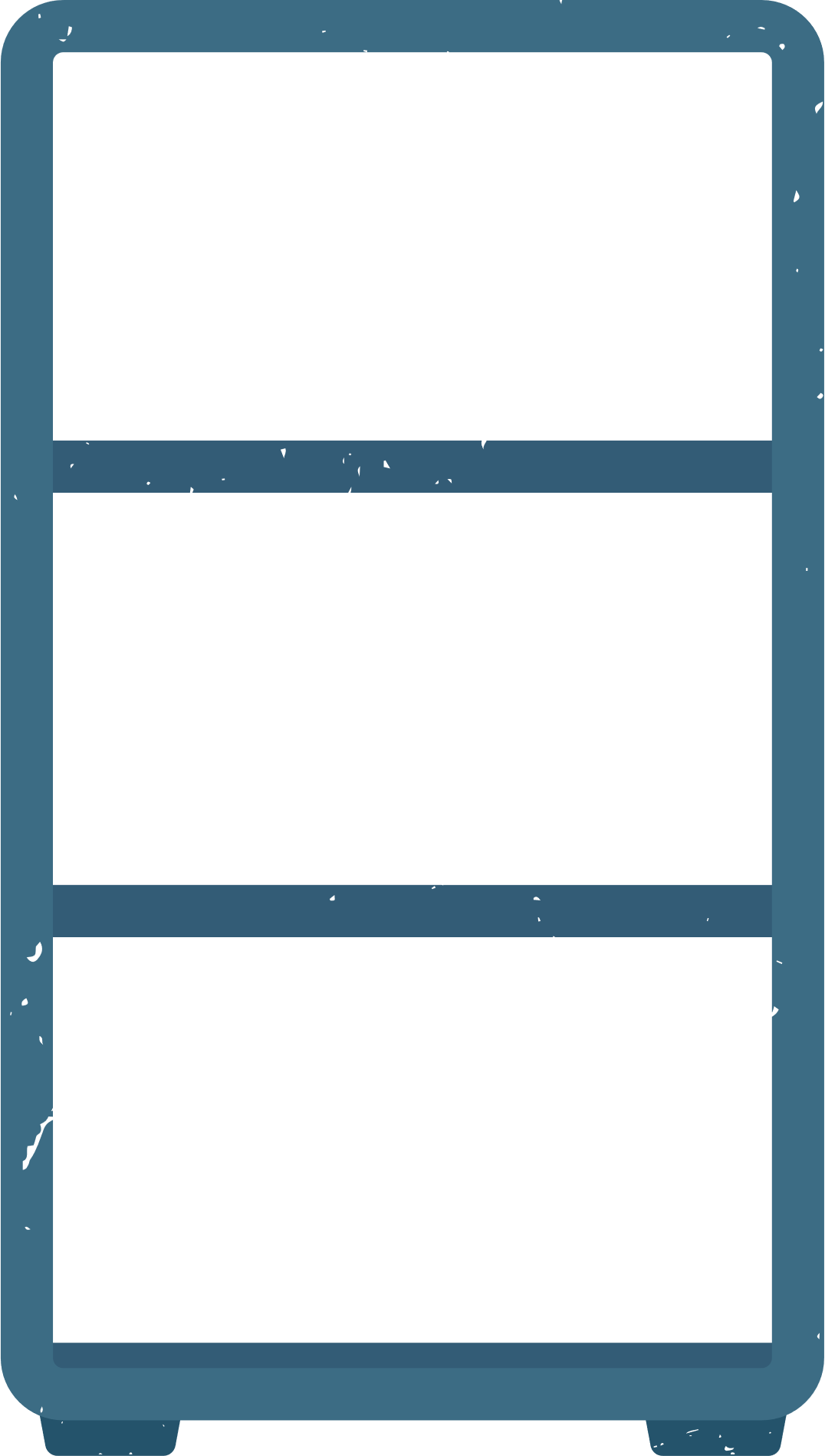 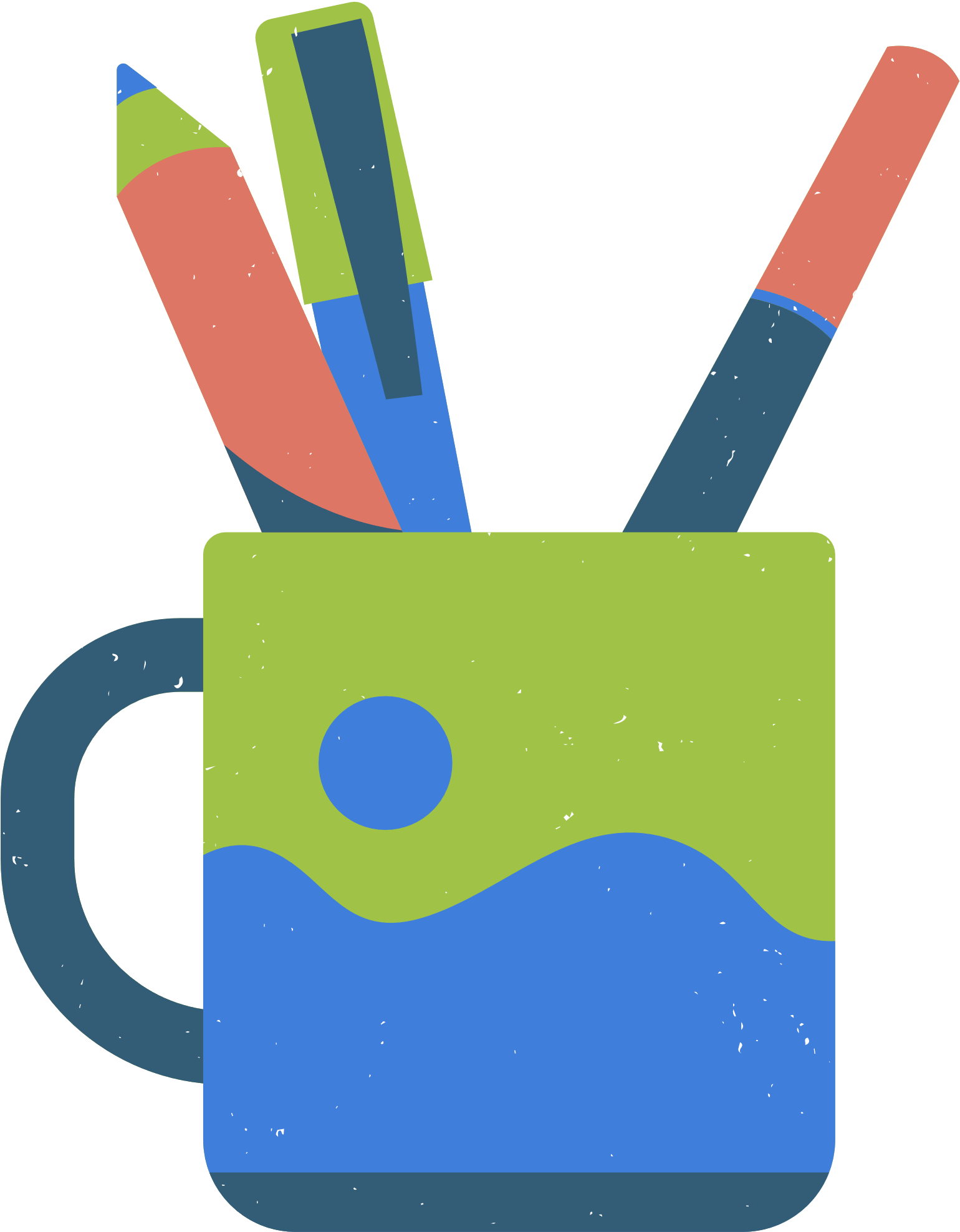 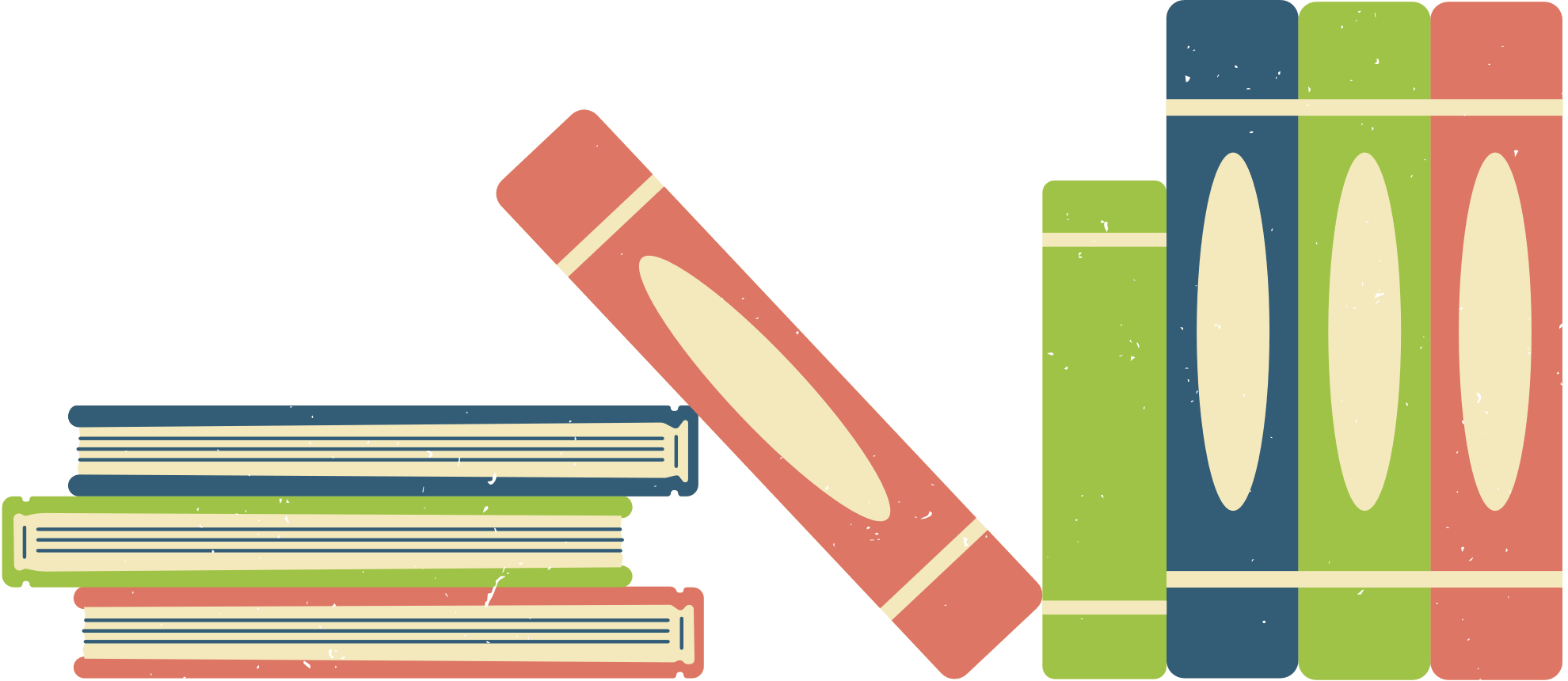 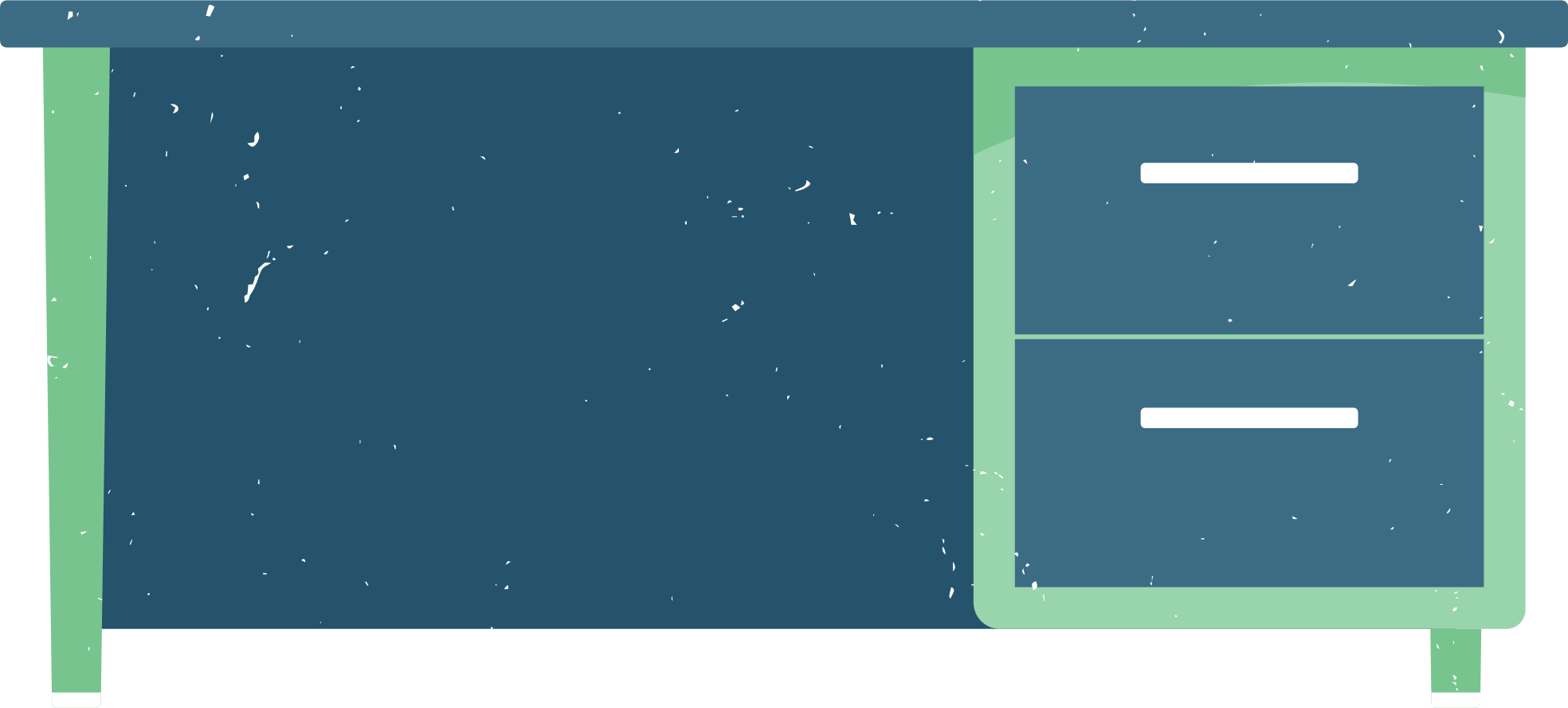 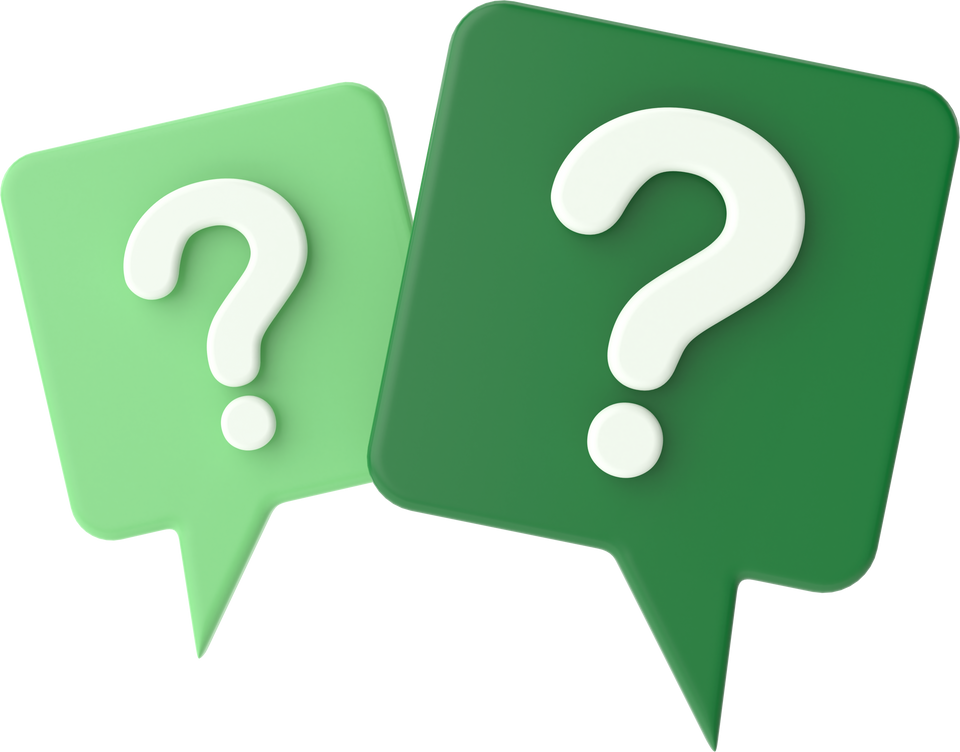 Các em hãy nhớ và nhắc lại quy tắc bằng nhau của hai phân số.
KẾT LUẬN
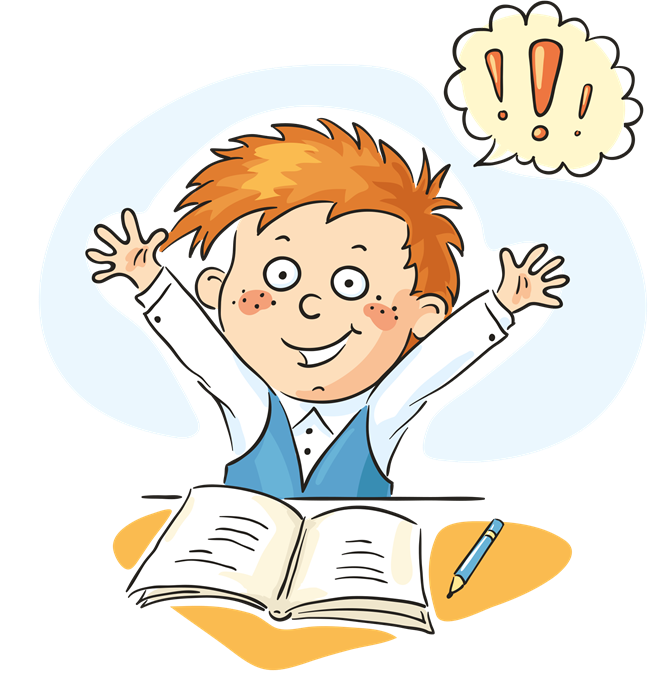 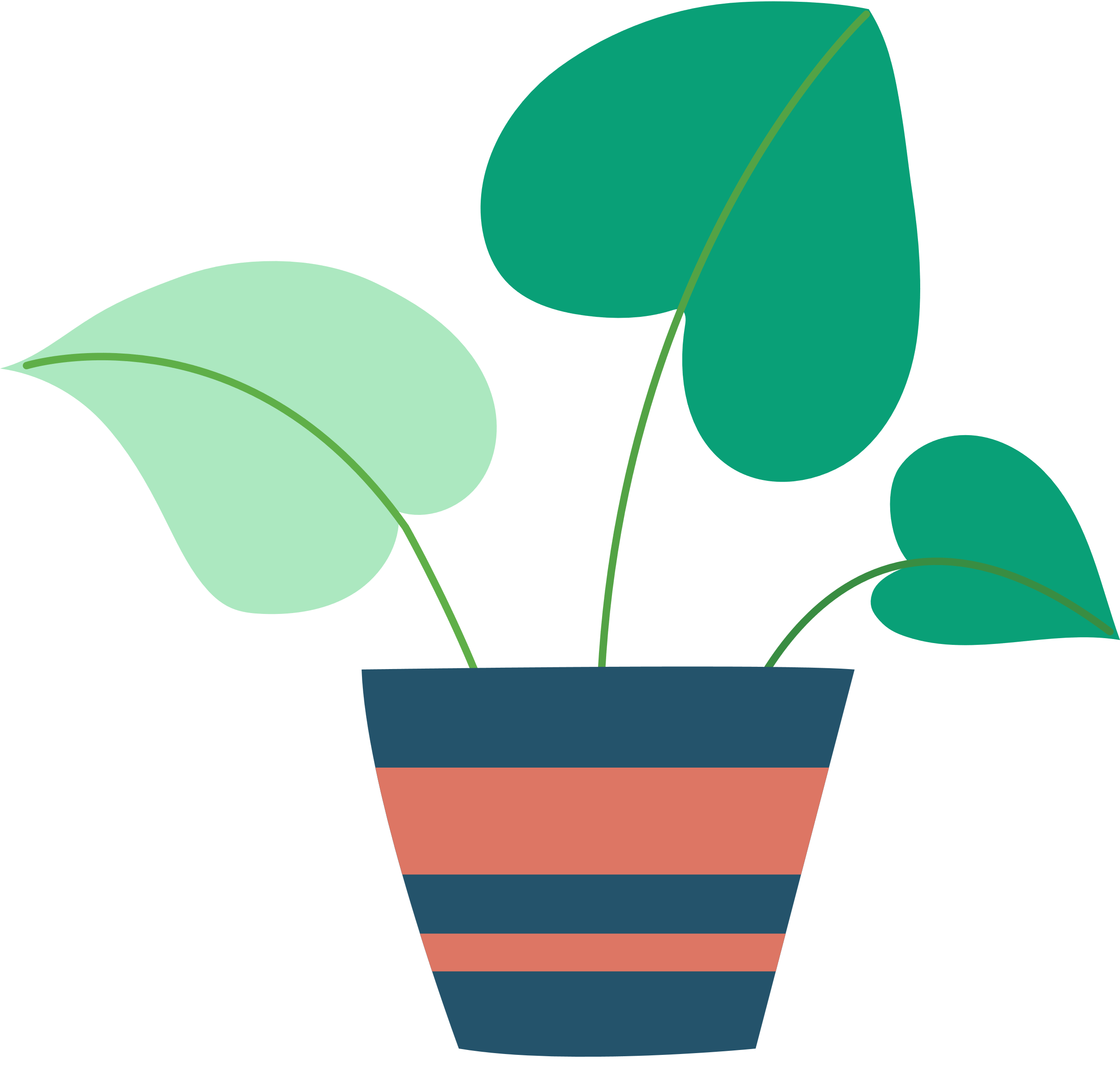 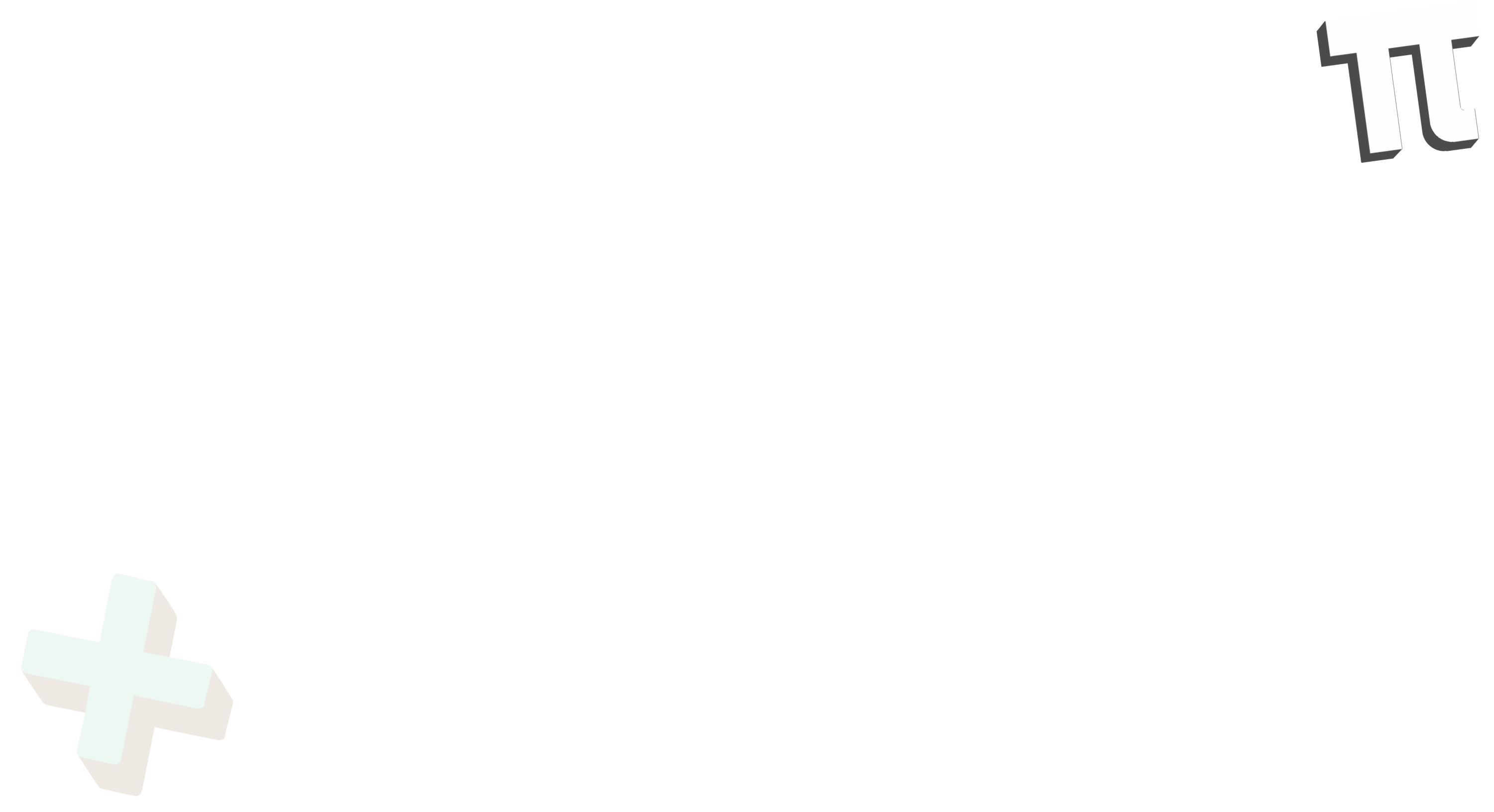 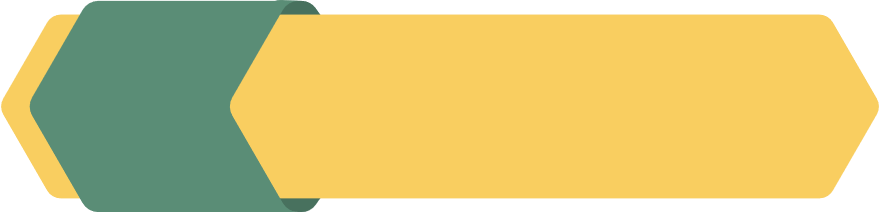 Ví dụ 2:
Giải thích vì sao
Giải
Vì
Nên
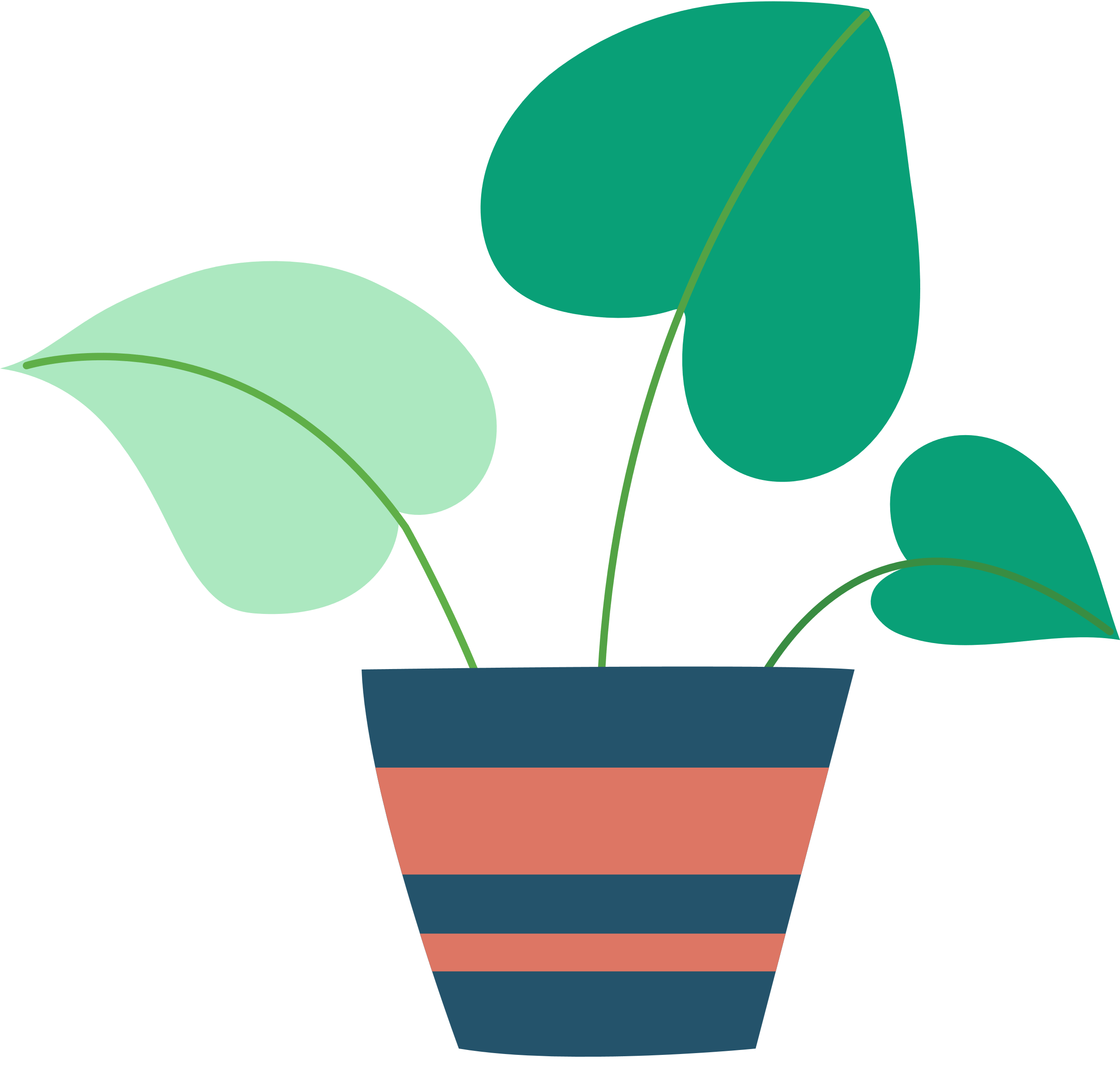 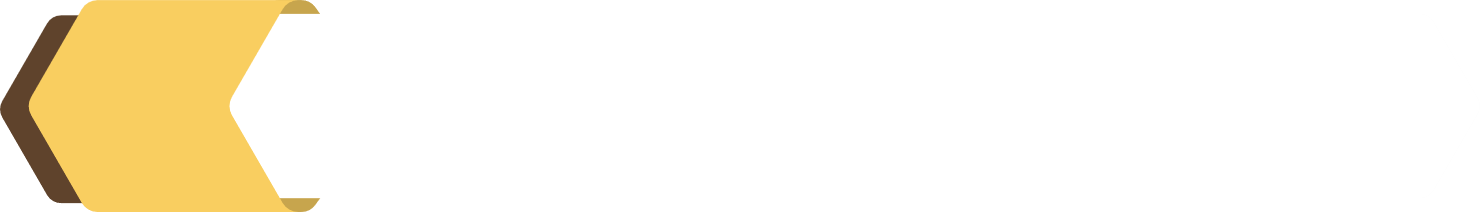 LUYỆN TẬP 2
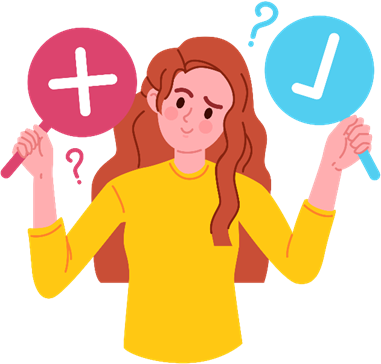 Khẳng định sau đúng hay sai? Vì sao?
Giải:
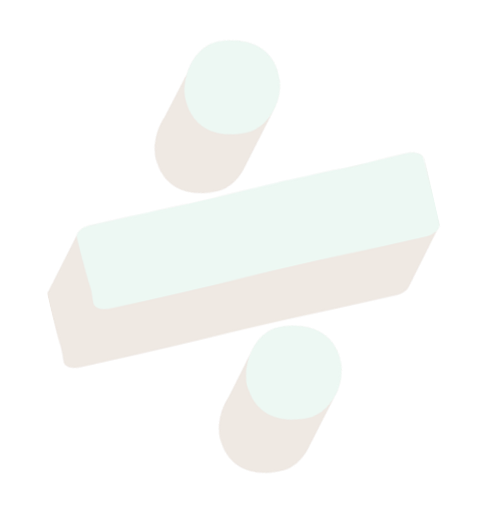 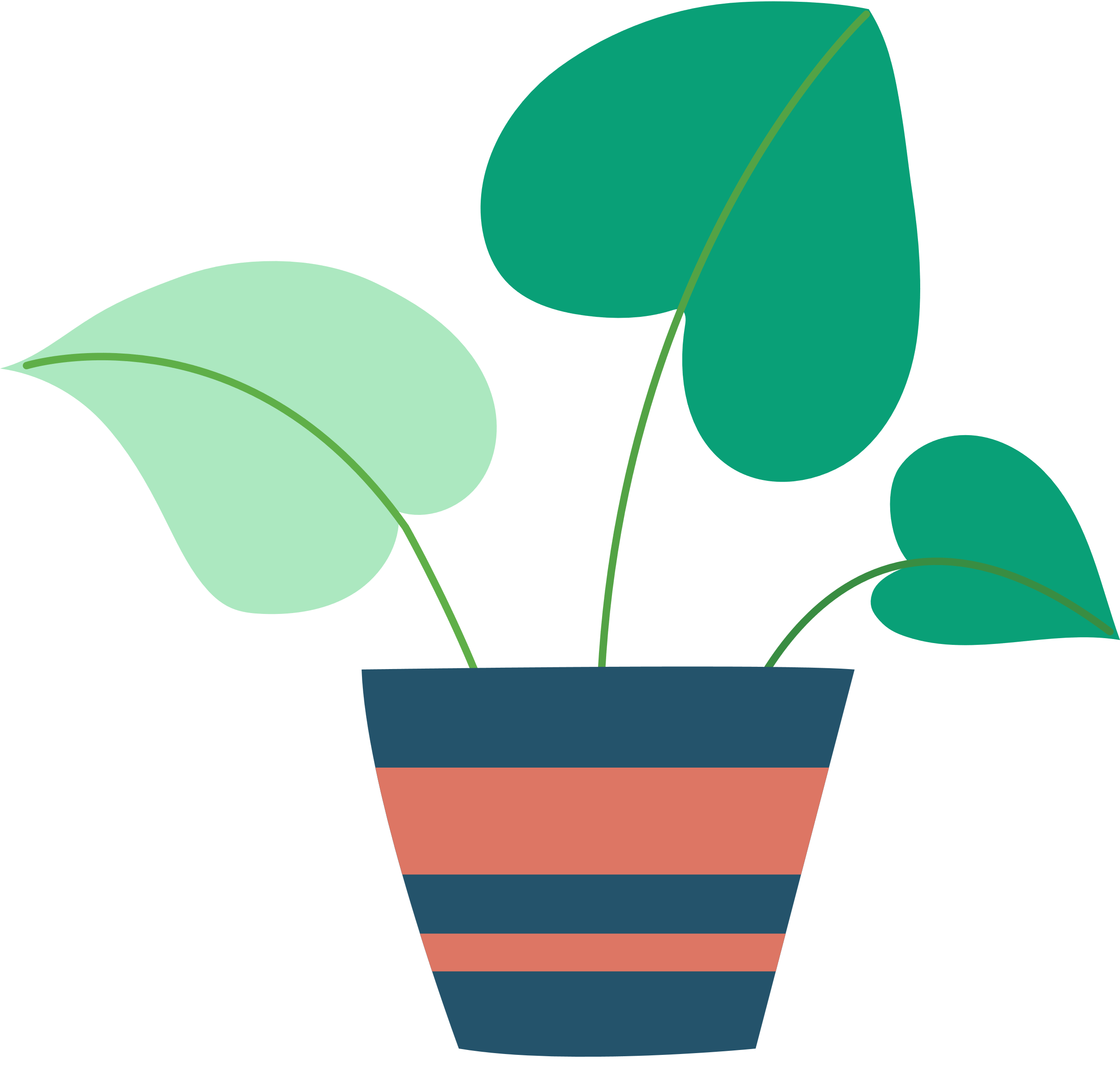 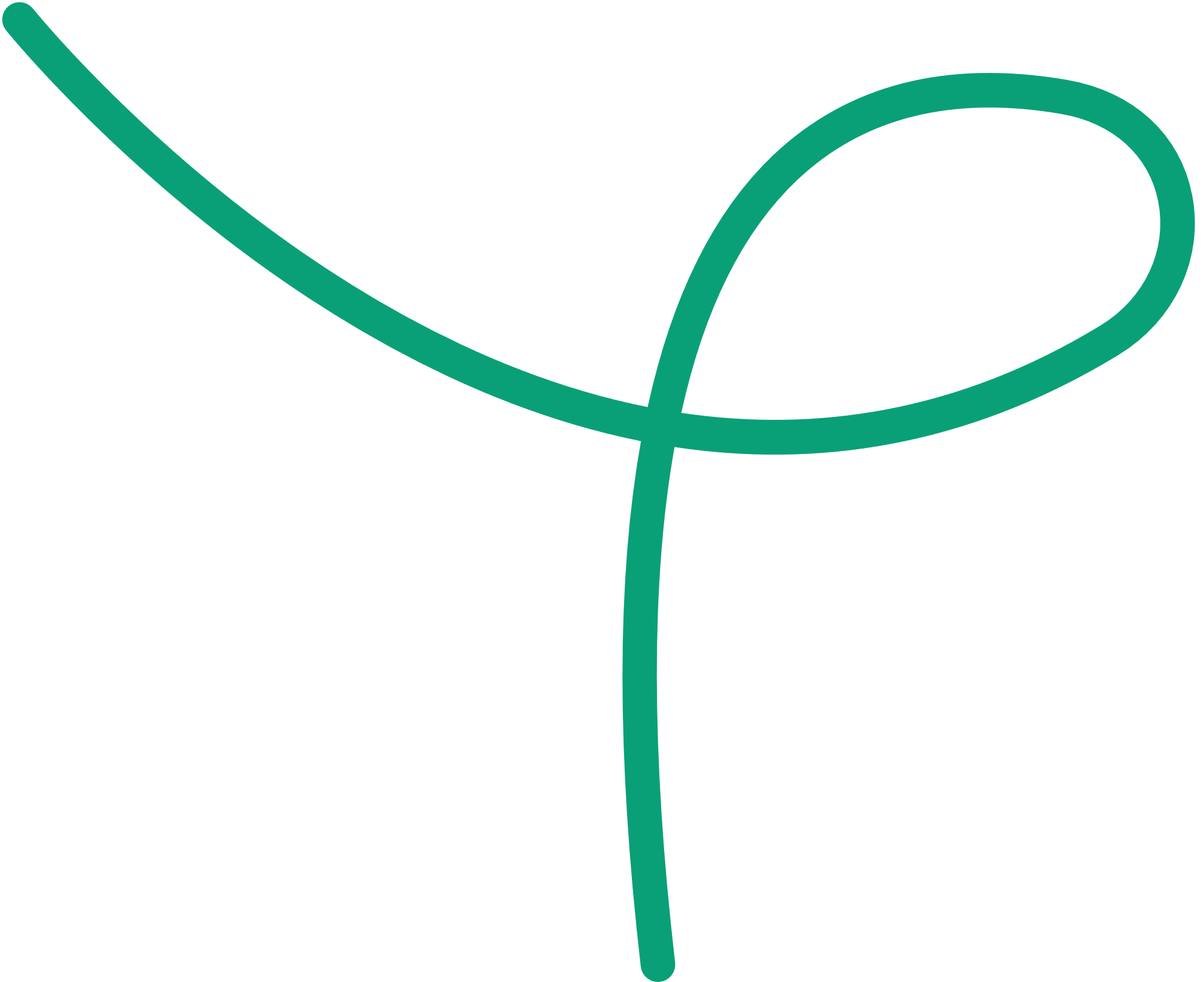 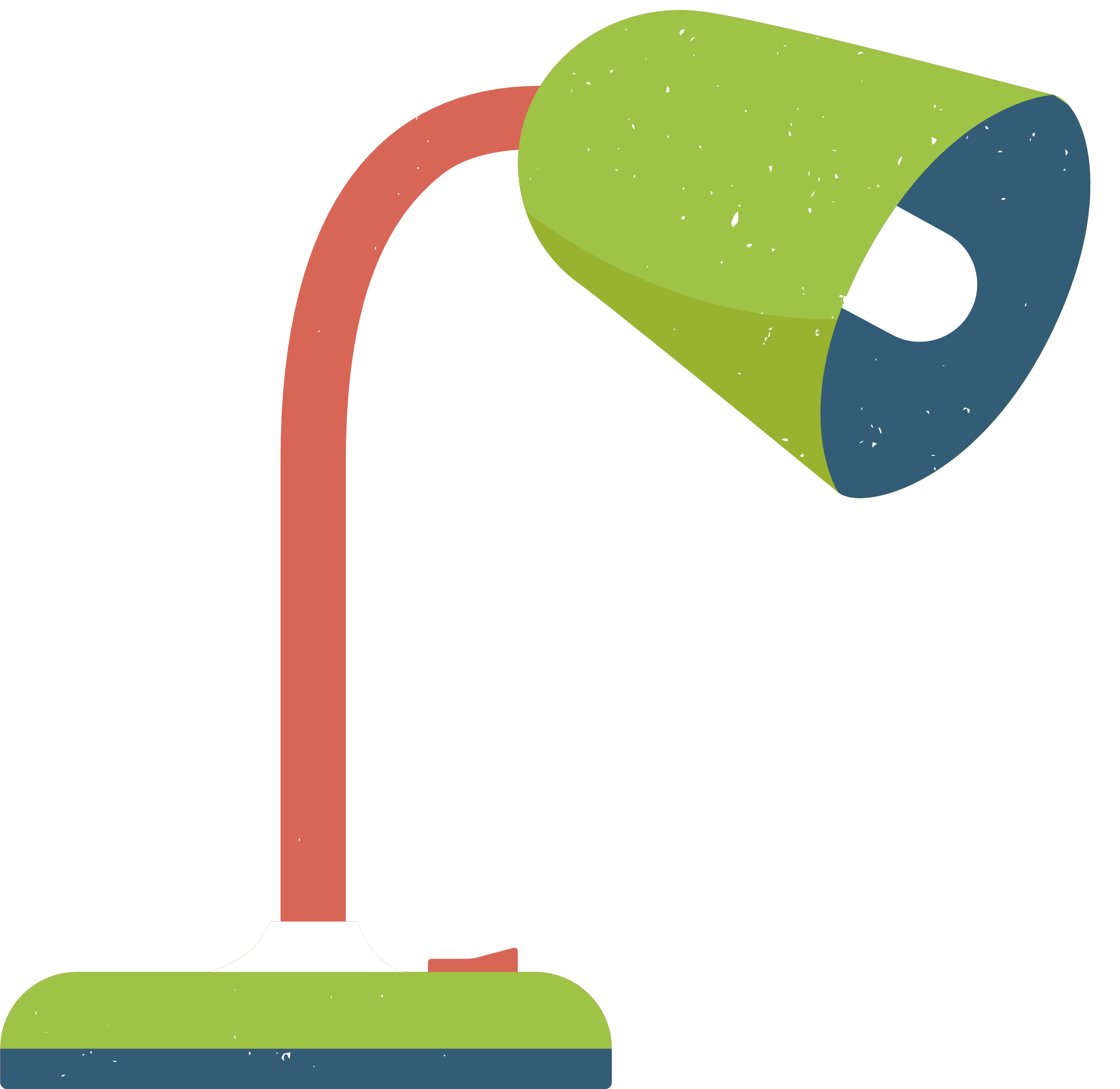 PHẦN 3. 
ĐIỀU KIỆN XÁC ĐỊNH GIÁ TRỊ CỦA PHÂN THỨC
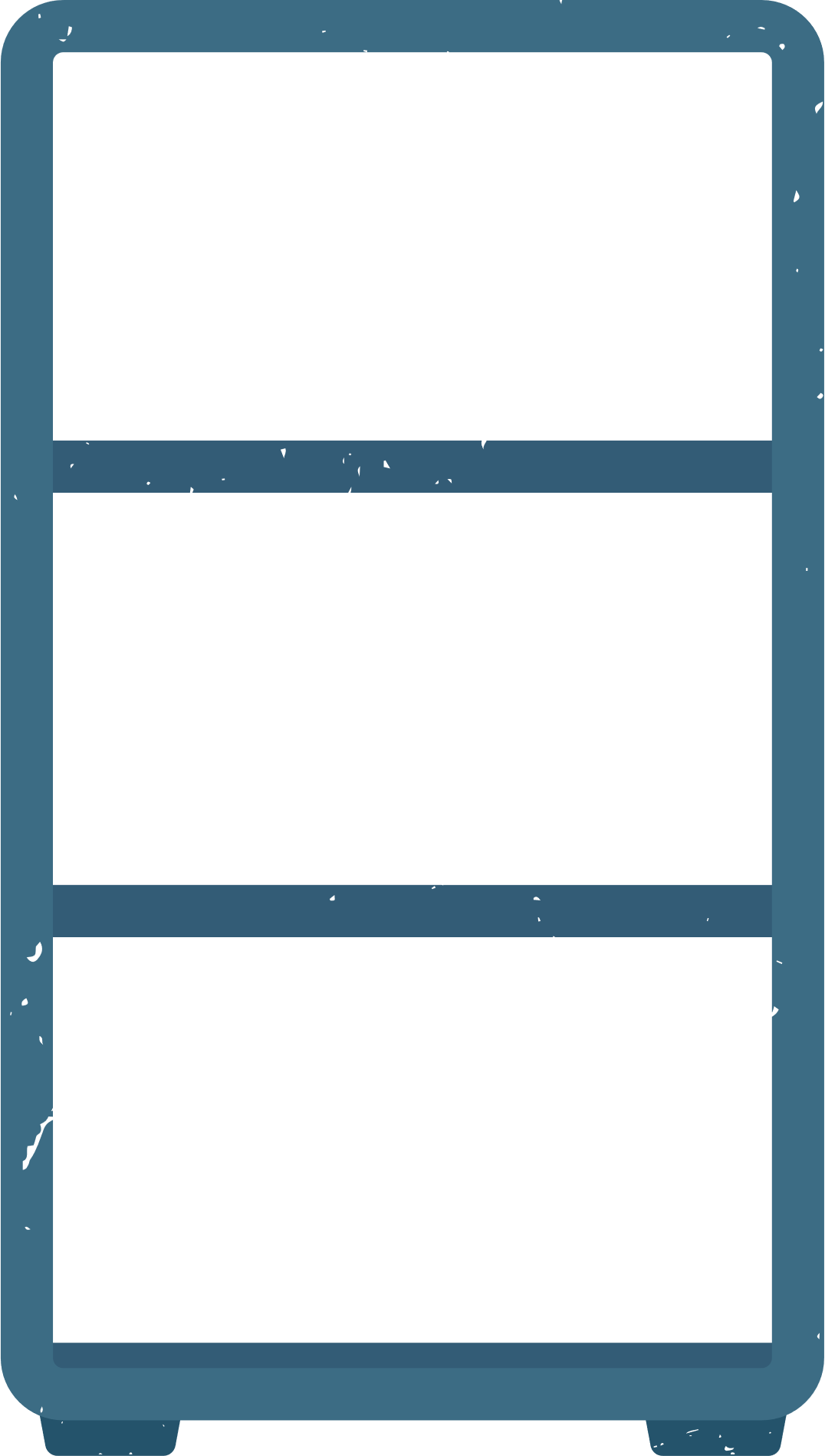 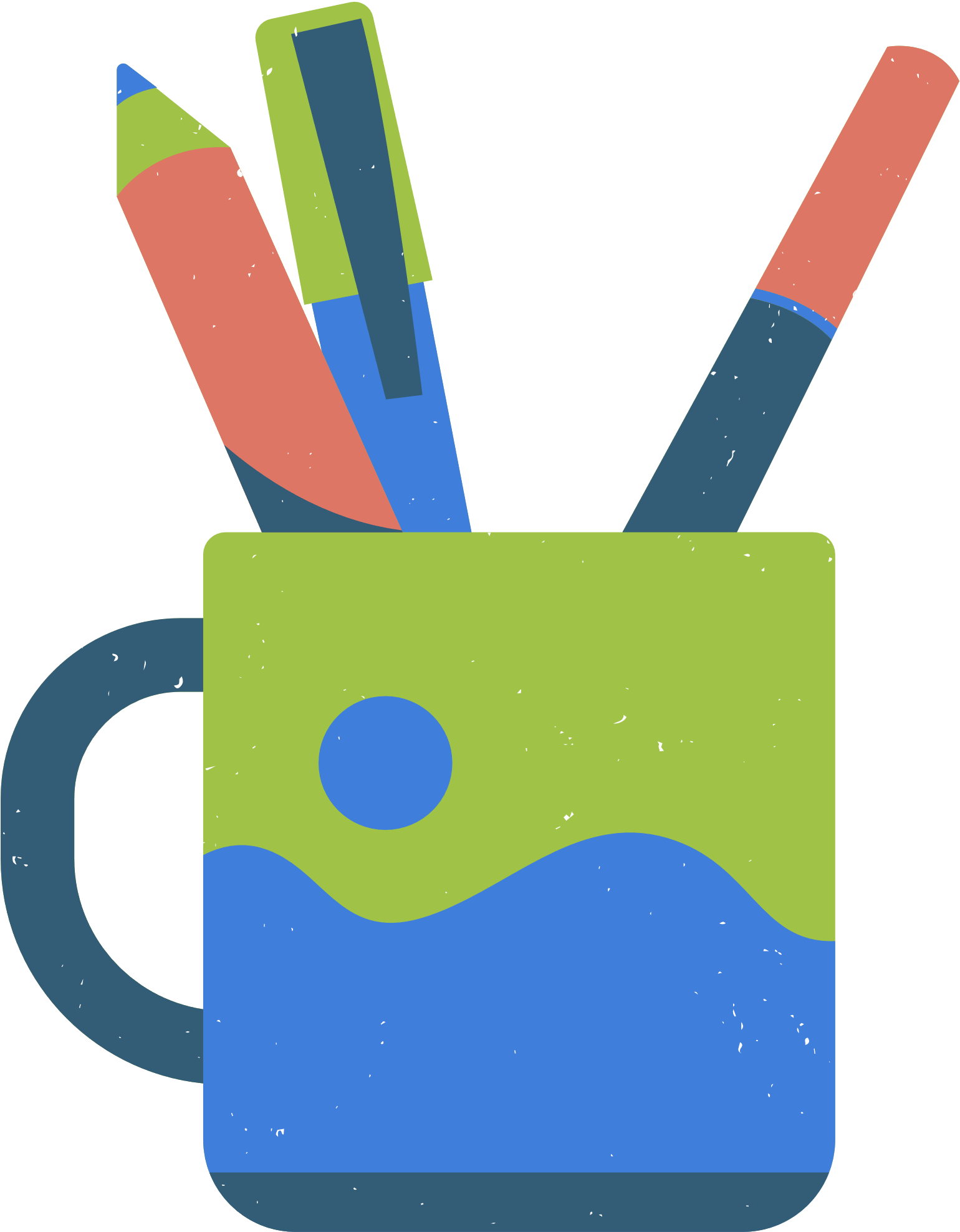 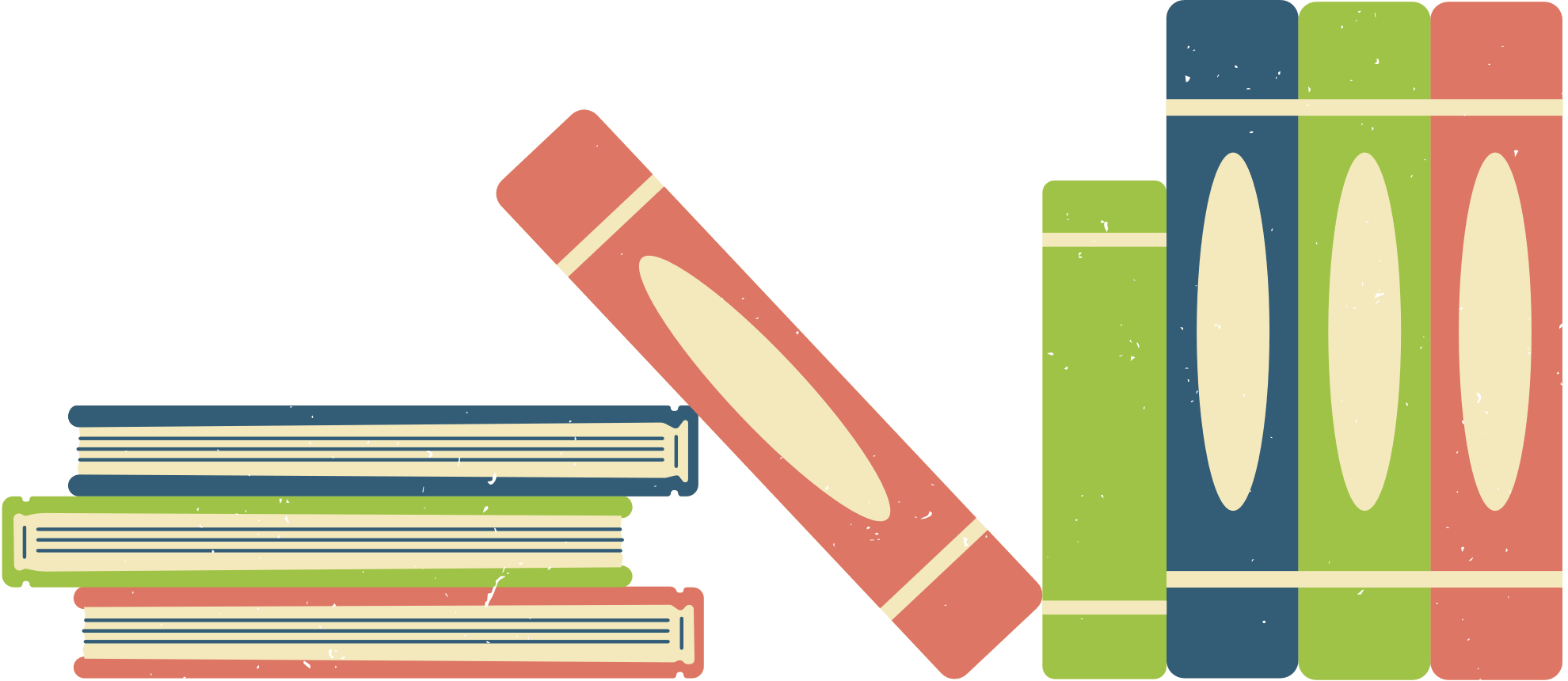 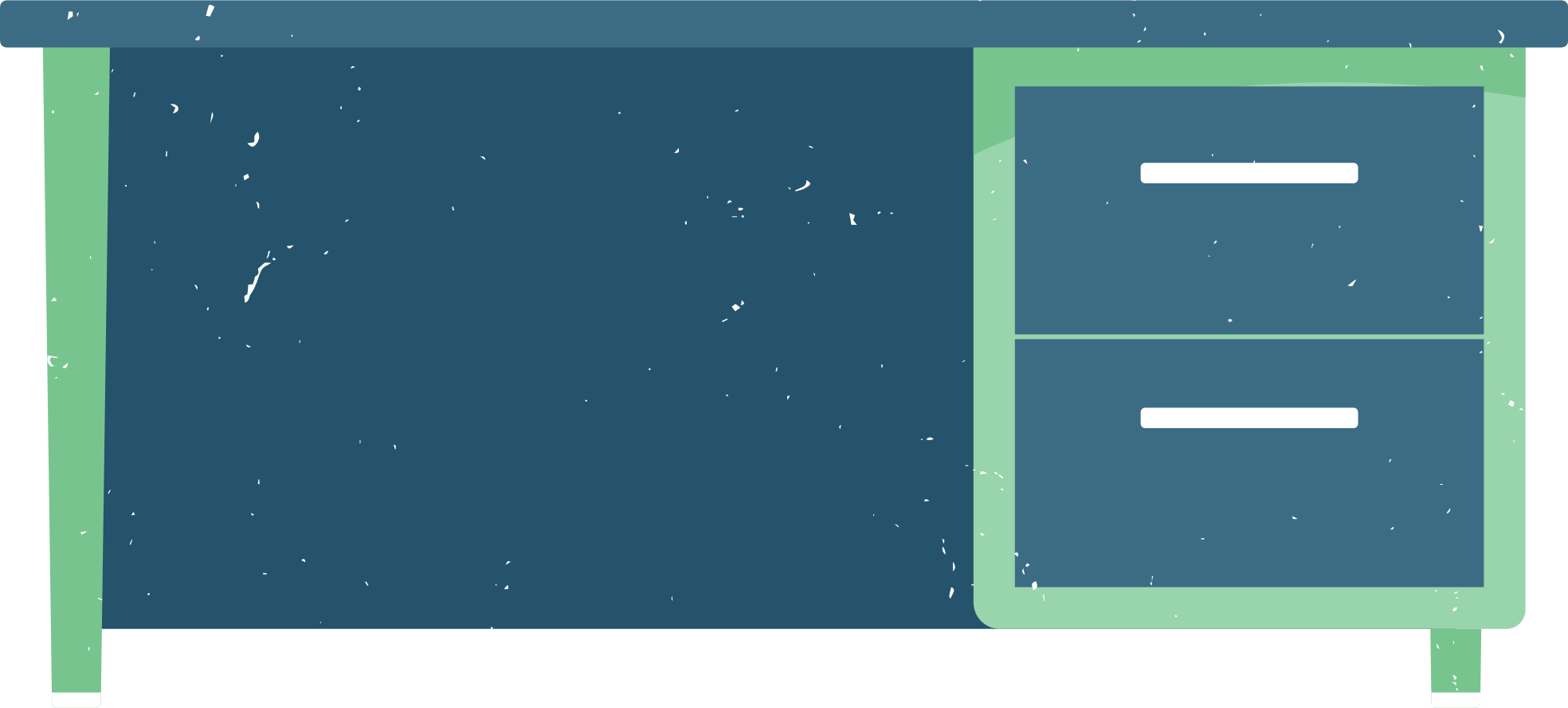 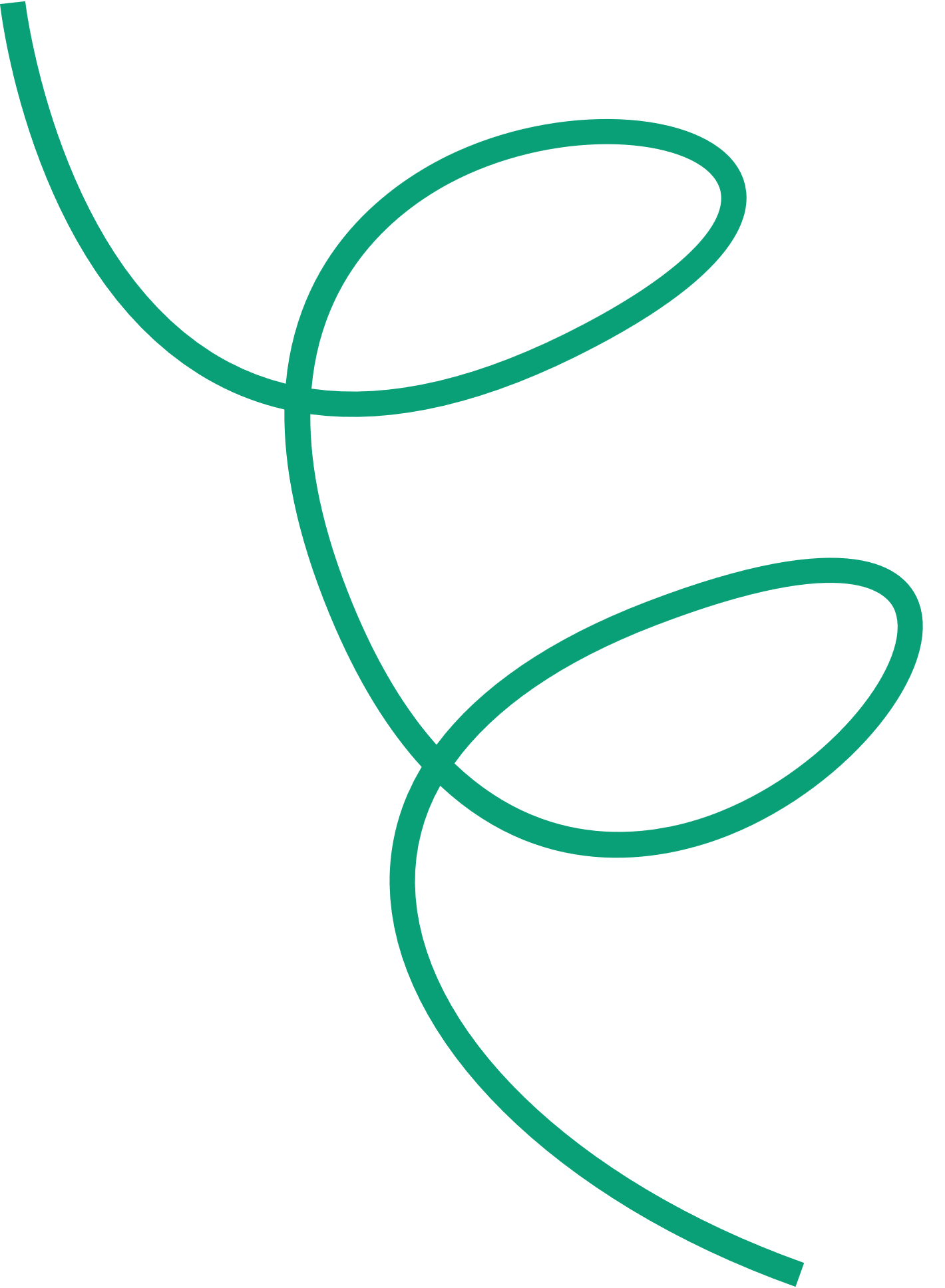 Giá trị của phân thức tại giá trị đã cho của biến
Khi thay các biến trong một phân thức đại số bằng các số, ta được một biểu thức số (nếu mẫu số nhận được là số khác 0). Giá trị của biểu thức số đó gọi là giá trị của phân thức tại các giá trị đã cho của biến.
Như vậy, để tính giá trị của phân thức tại những giá trị cho trước của biến ta thay các giá trị cho trước của biến vào phân thức đó rồi tính giá trị của biểu thức số nhận được.
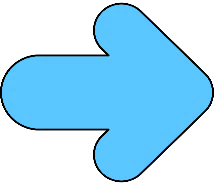 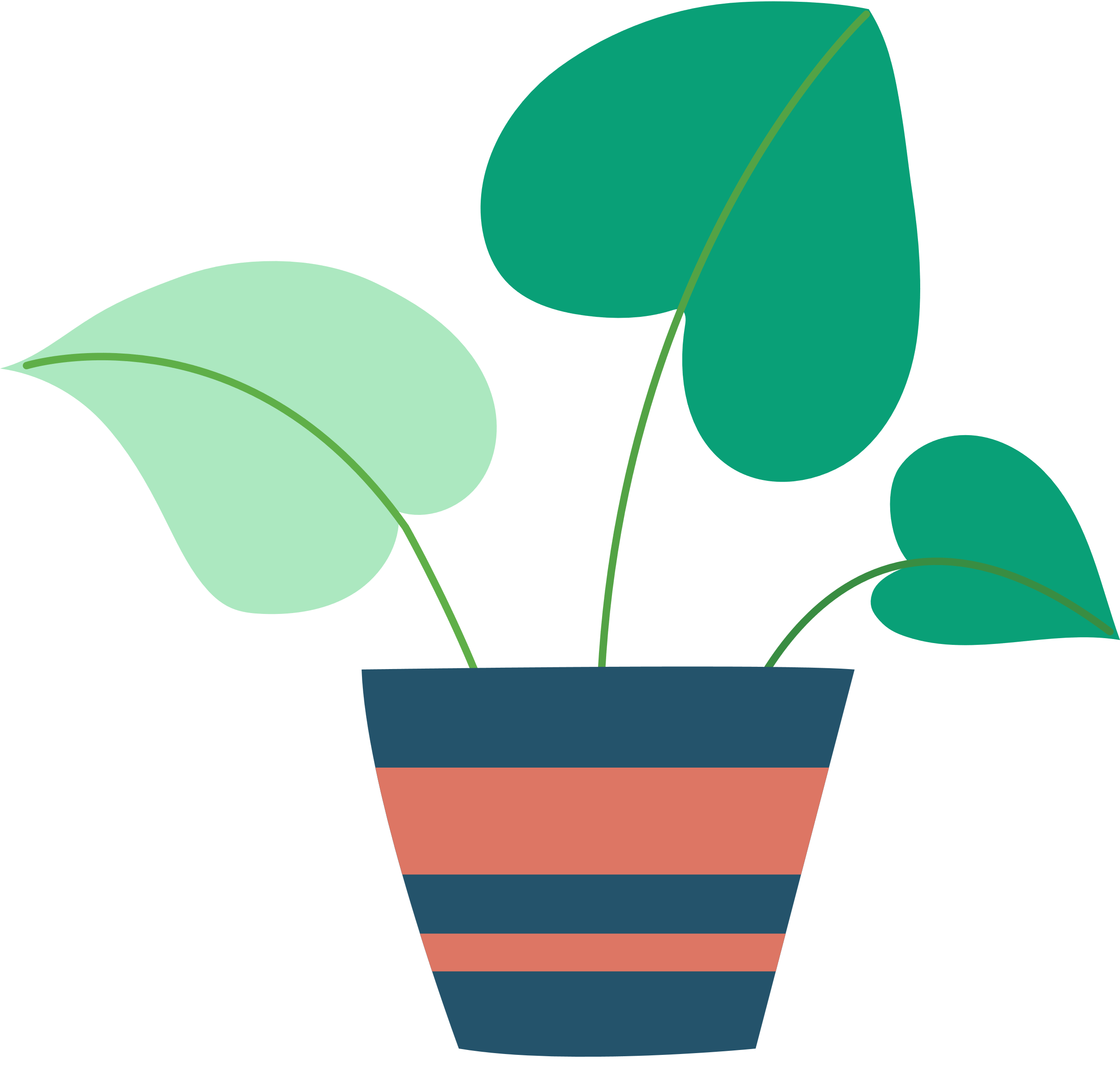 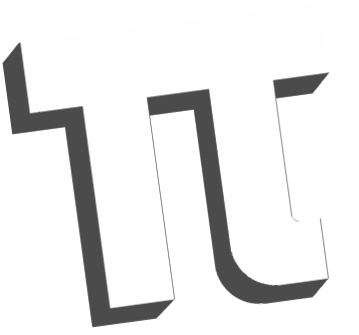 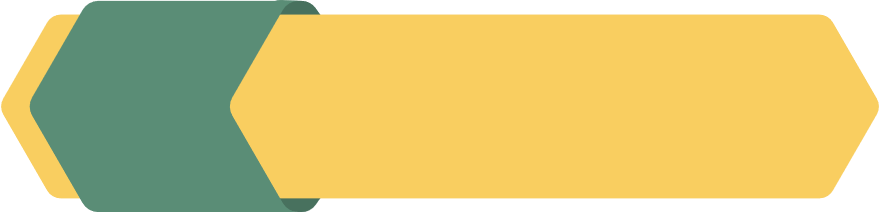 Ví dụ 3:
Giải
phân thức có giá trị là
phân thức có giá trị là
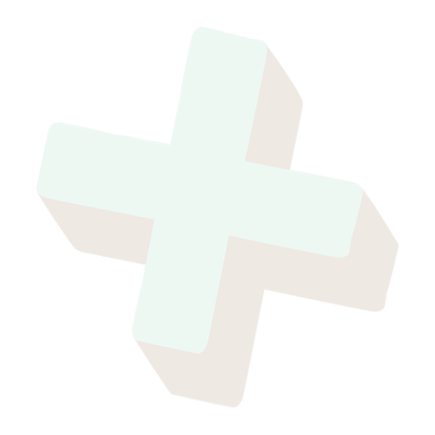 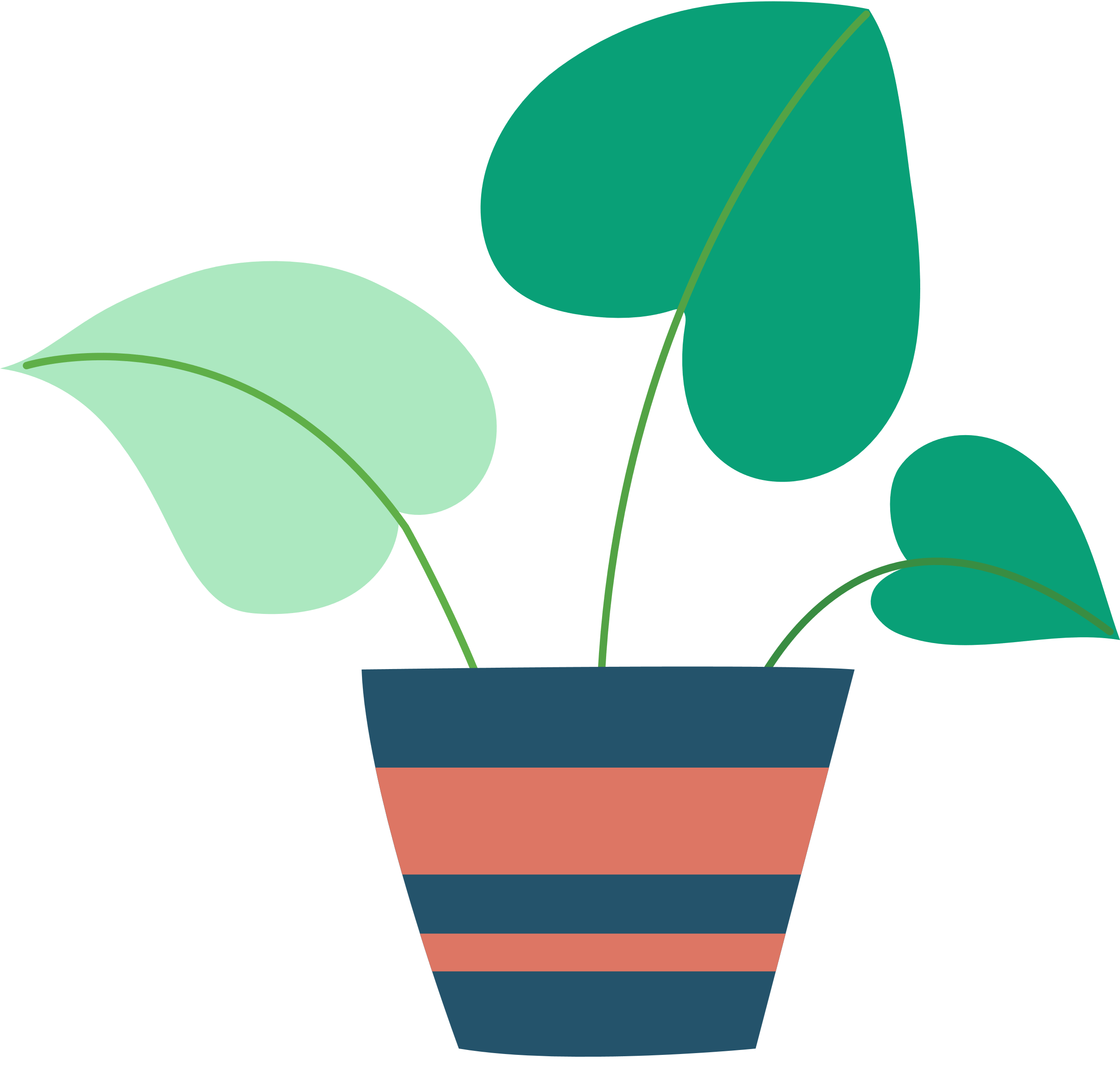 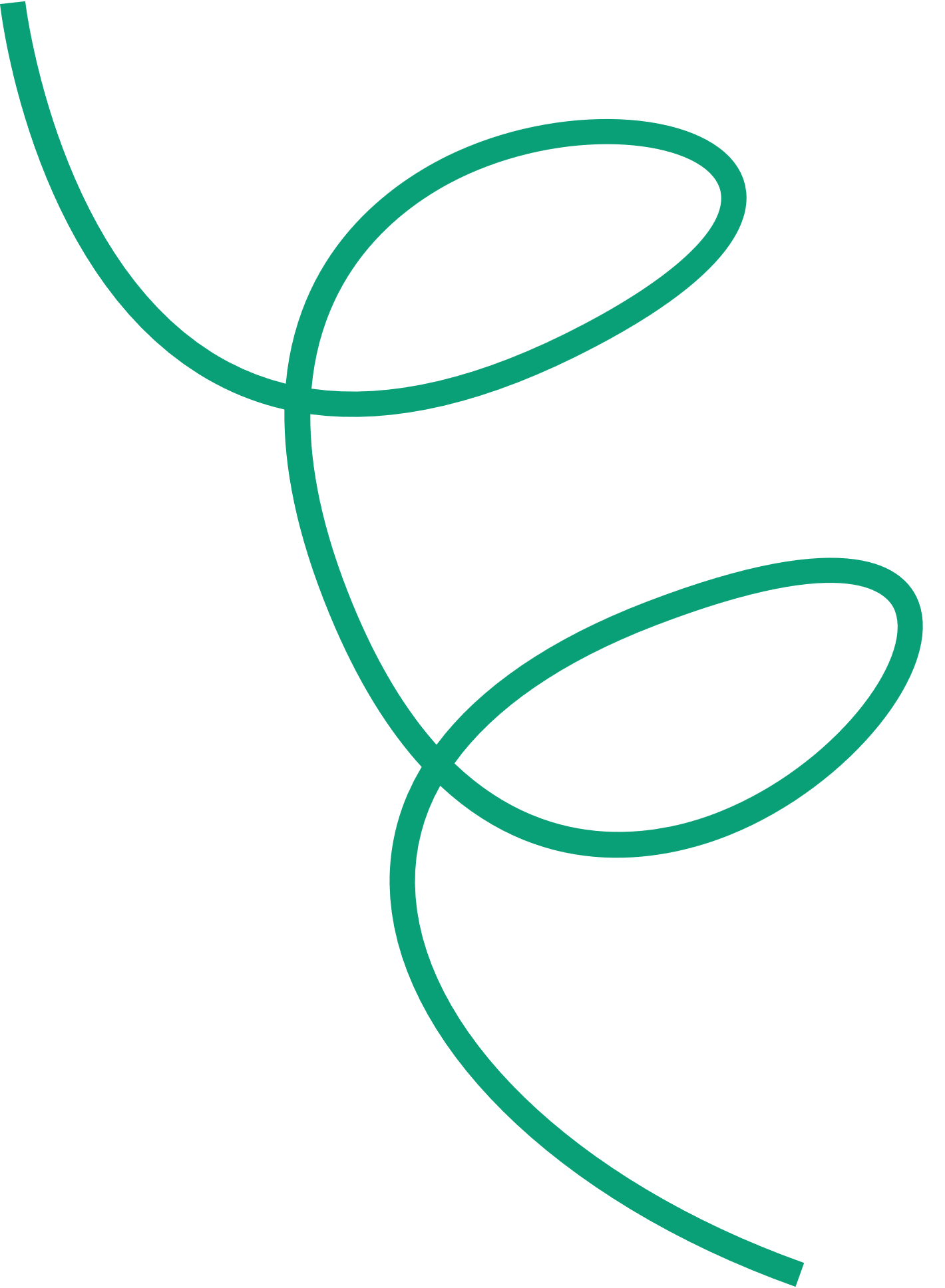 Điều kiện xác định của phân thức
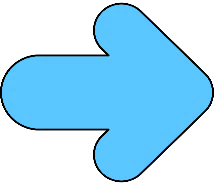 * Chú ý:
   Ta chỉ cần quan tâm đến điều kiện xác định khi tính 
   giá trị của phân thức.
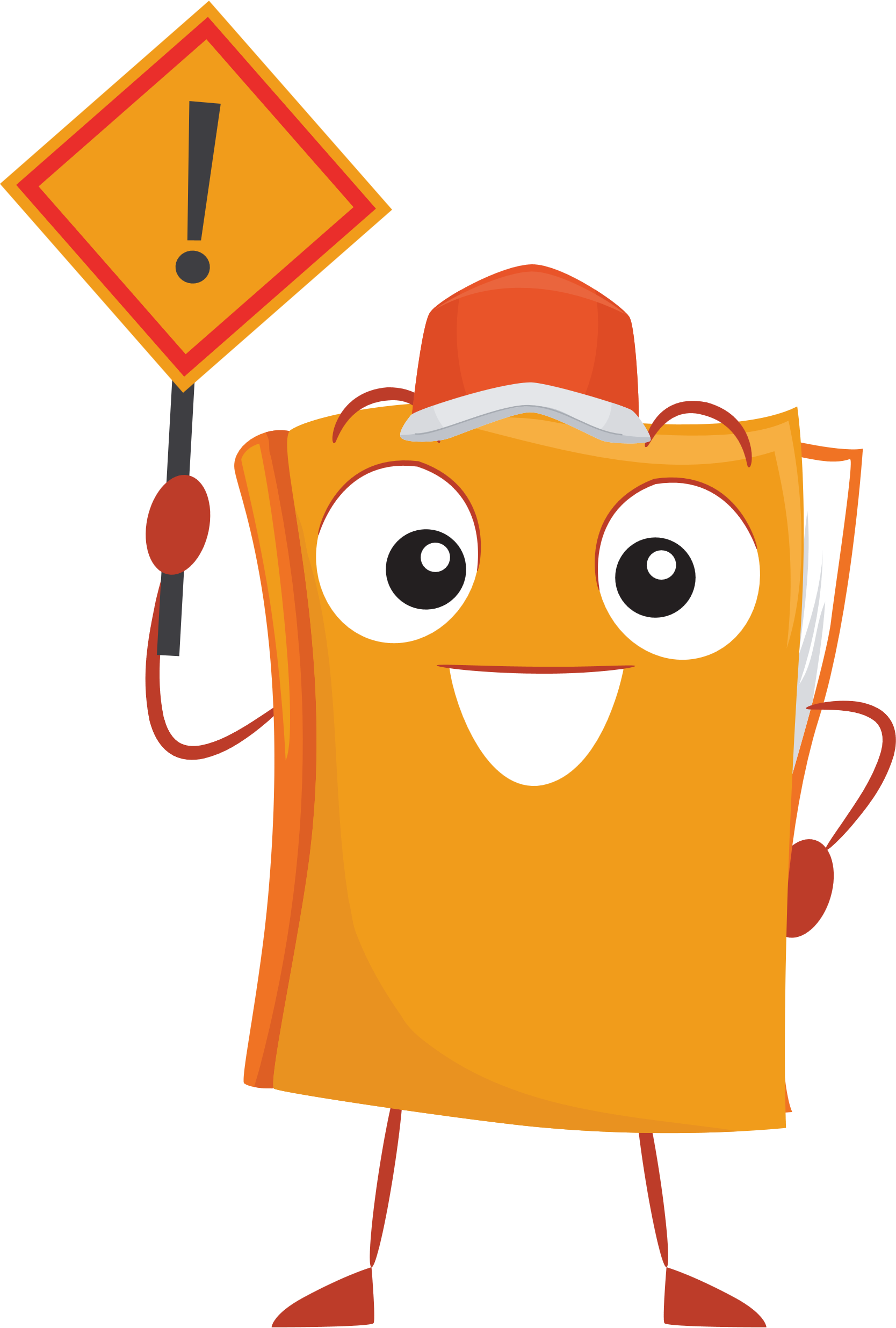 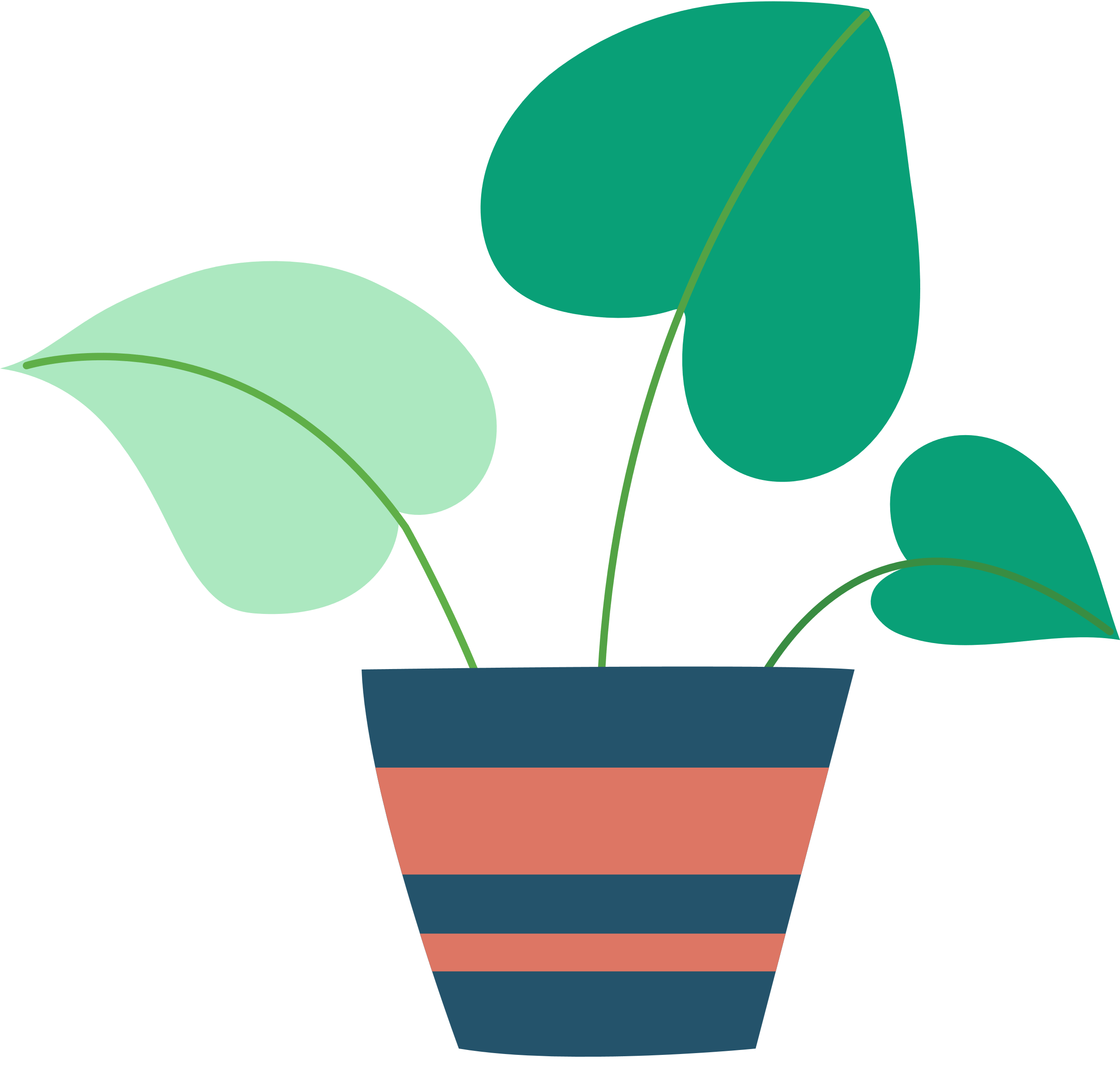 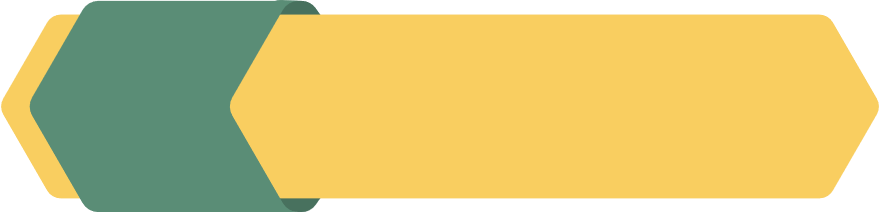 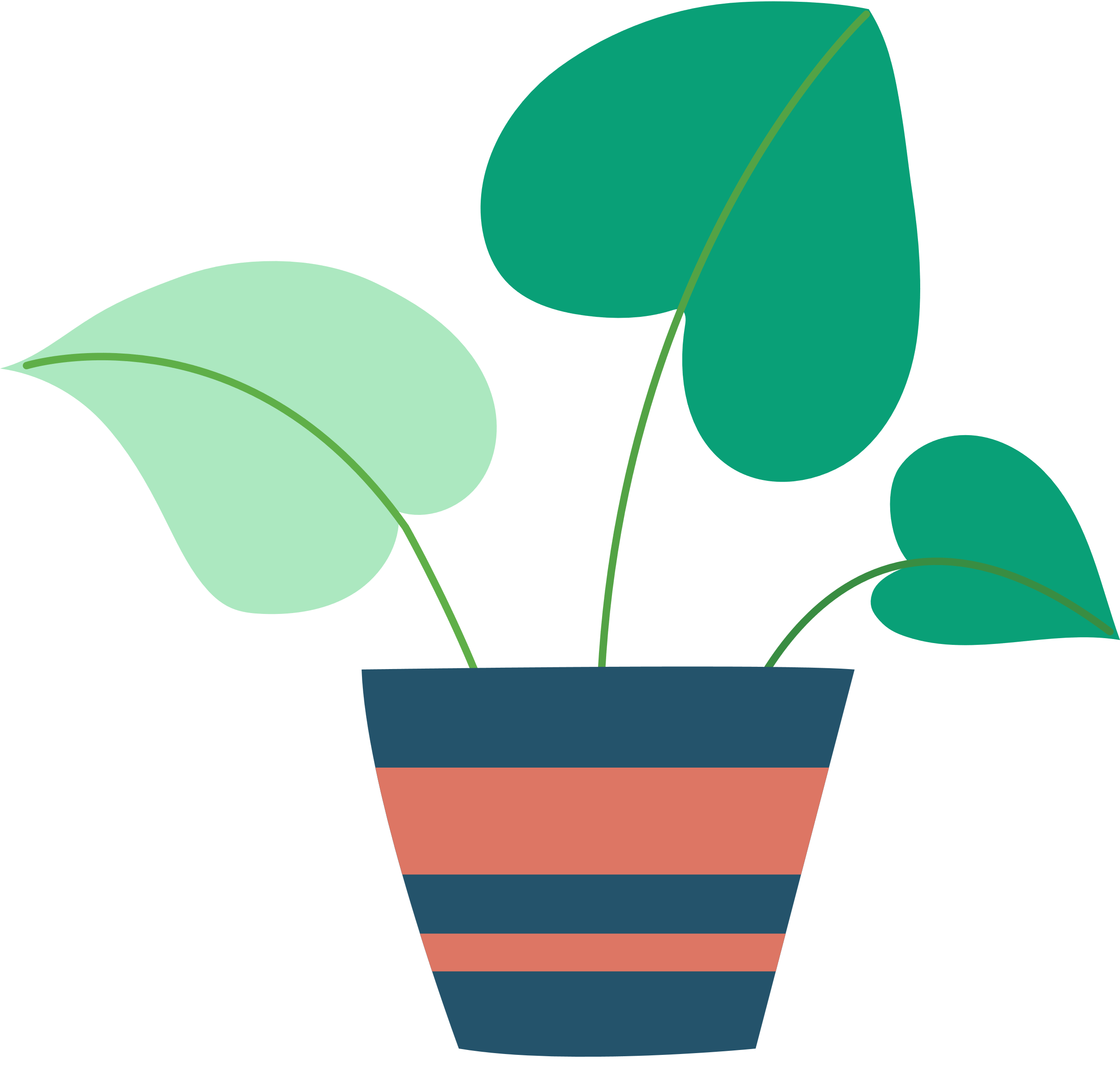 Ví dụ 4:
Viết điều kiện xác định của phân thức
Giải
Điều kiện xác định của phân thức là
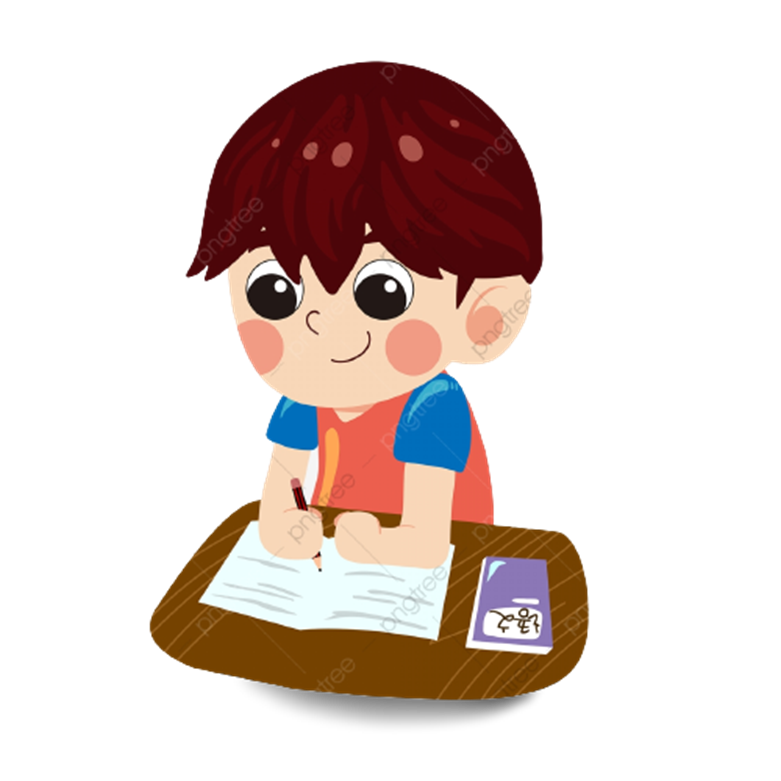 hay
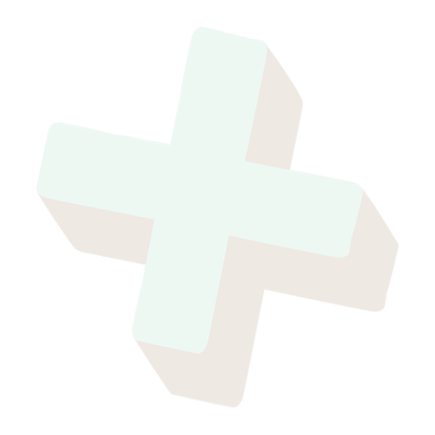 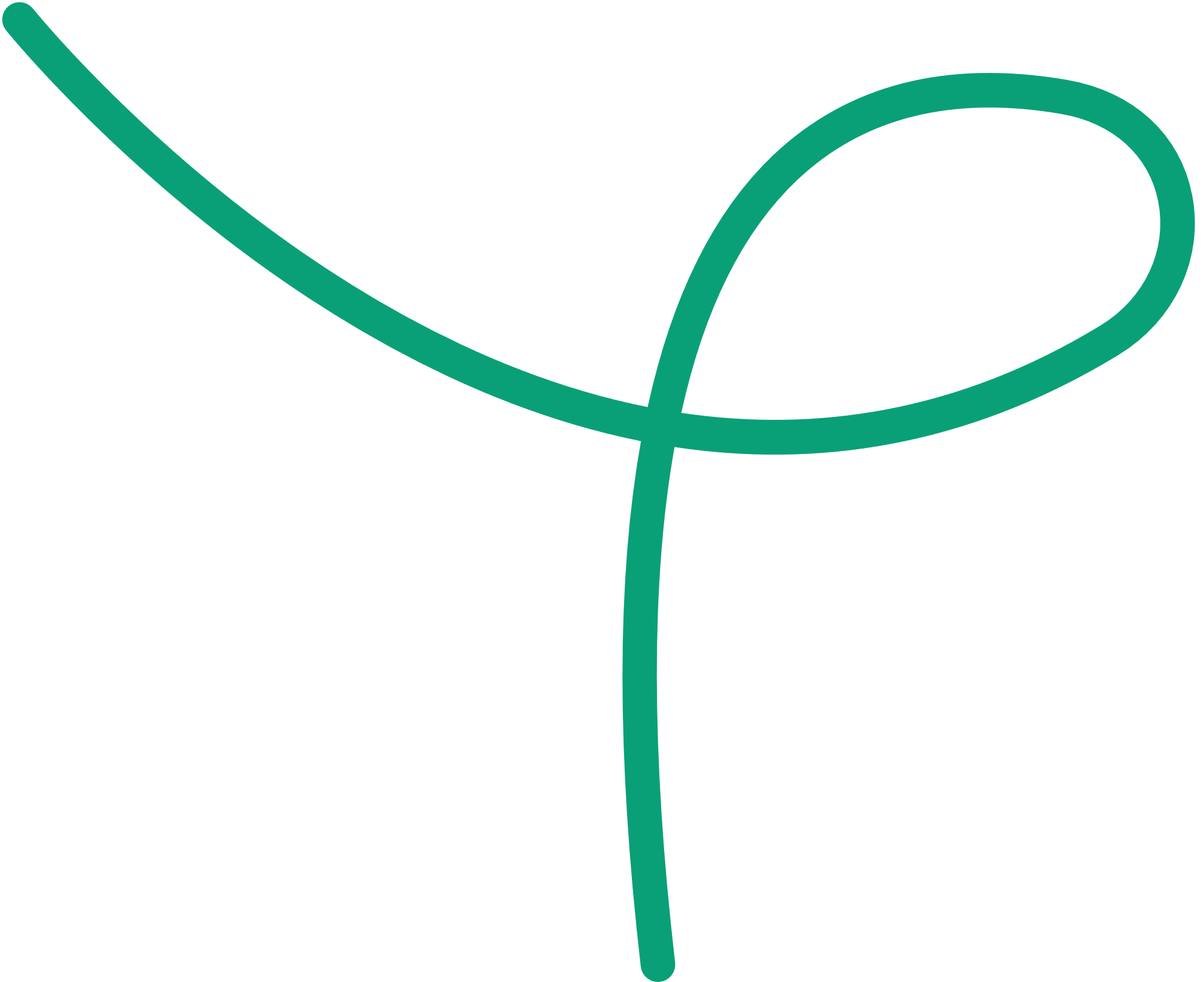 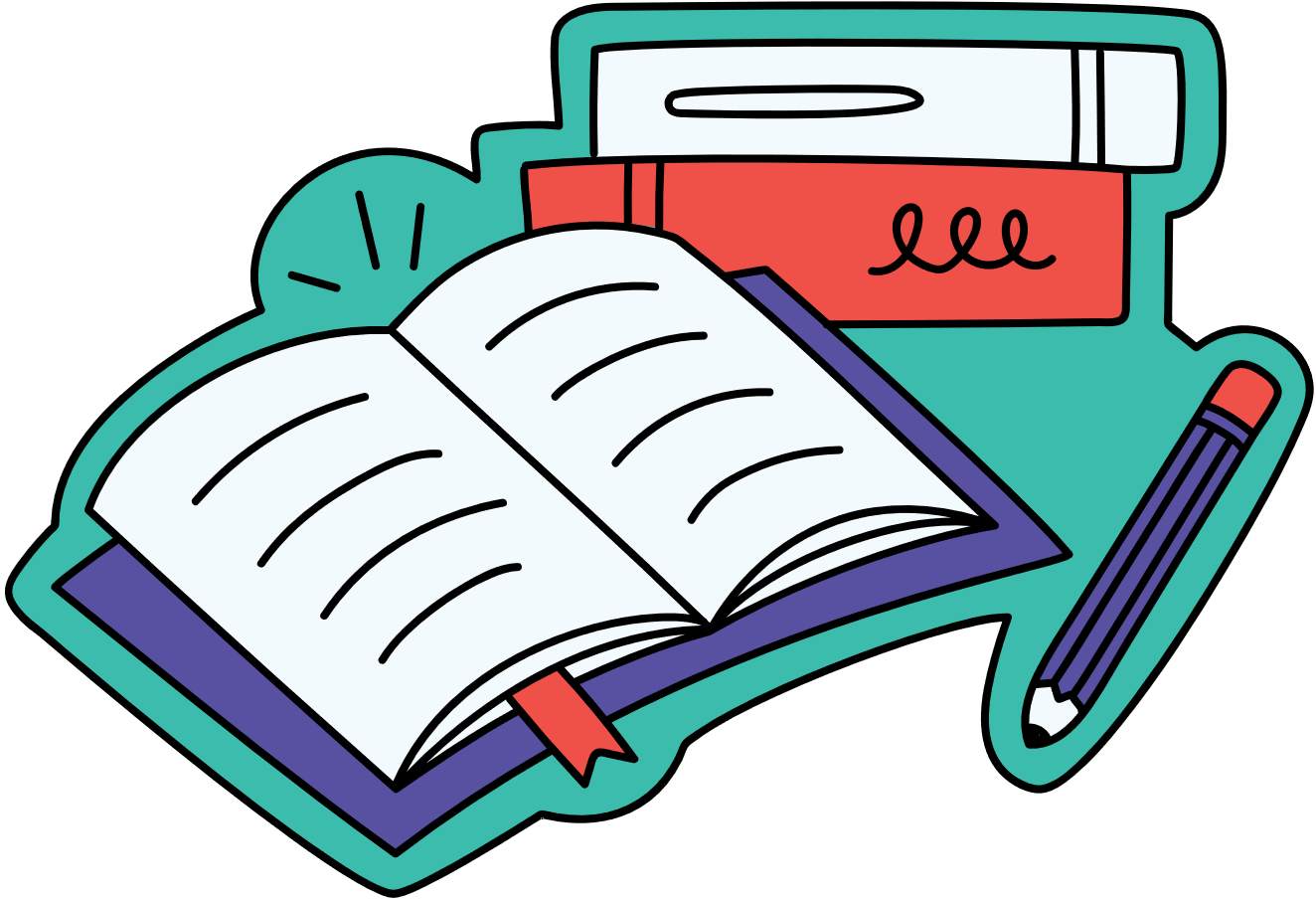 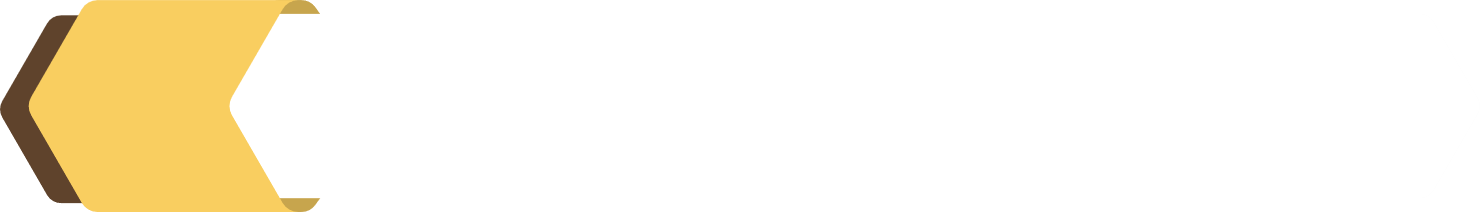 LUYỆN TẬP 3
Viết điều kiện xác định của phân thức          và tính giá trị của phân thức tại
Giải:
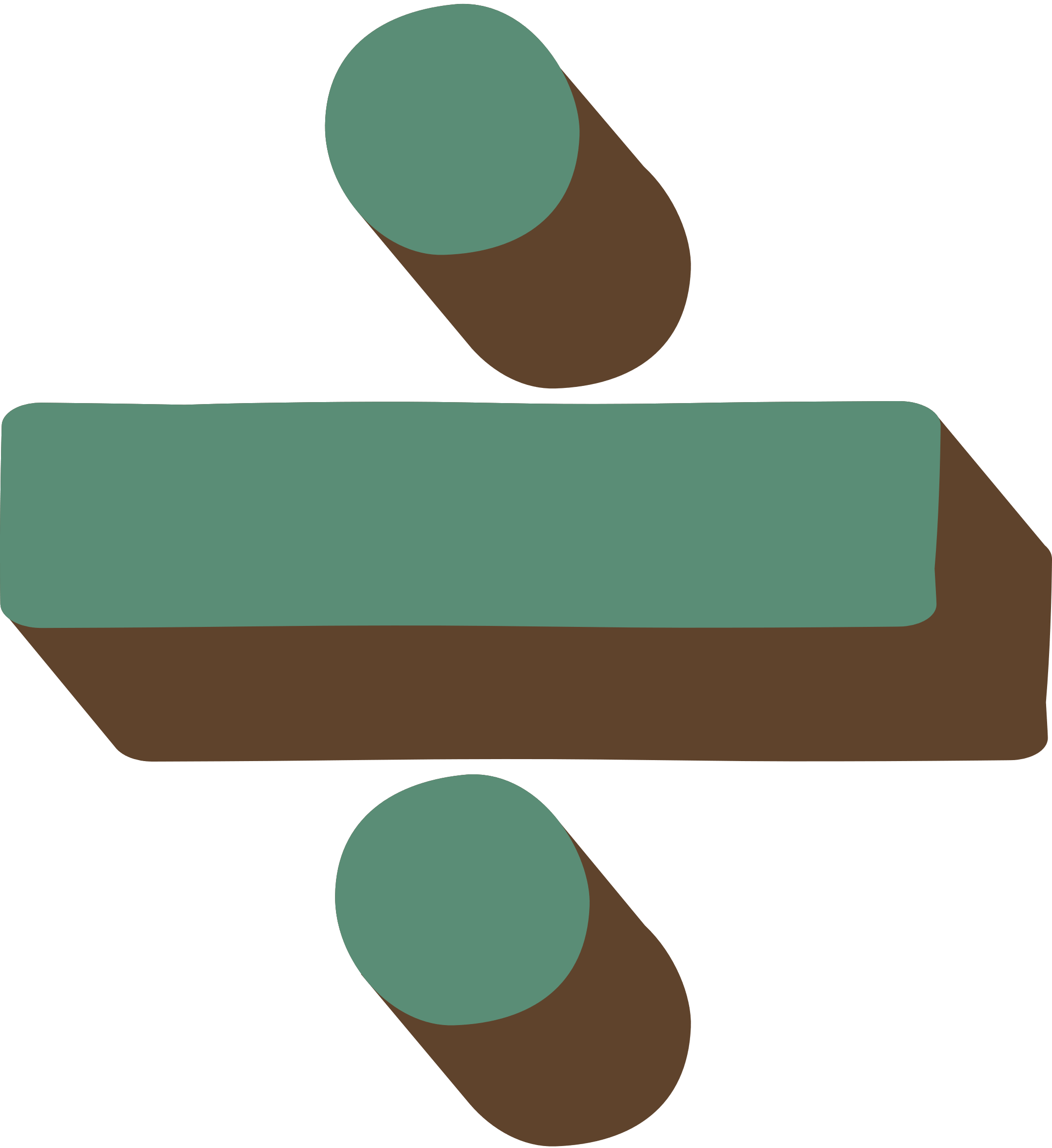 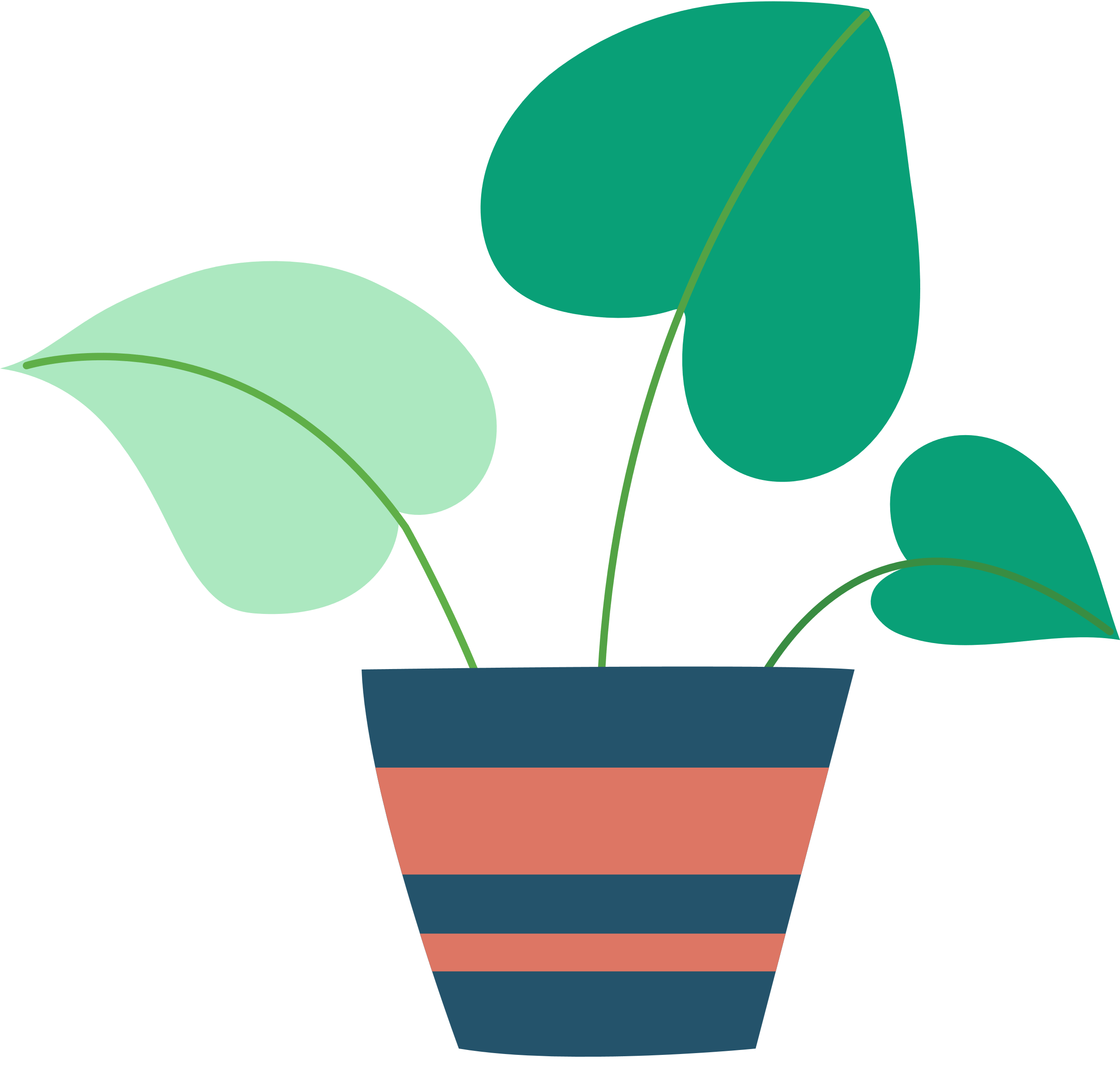 VẬN DỤNG
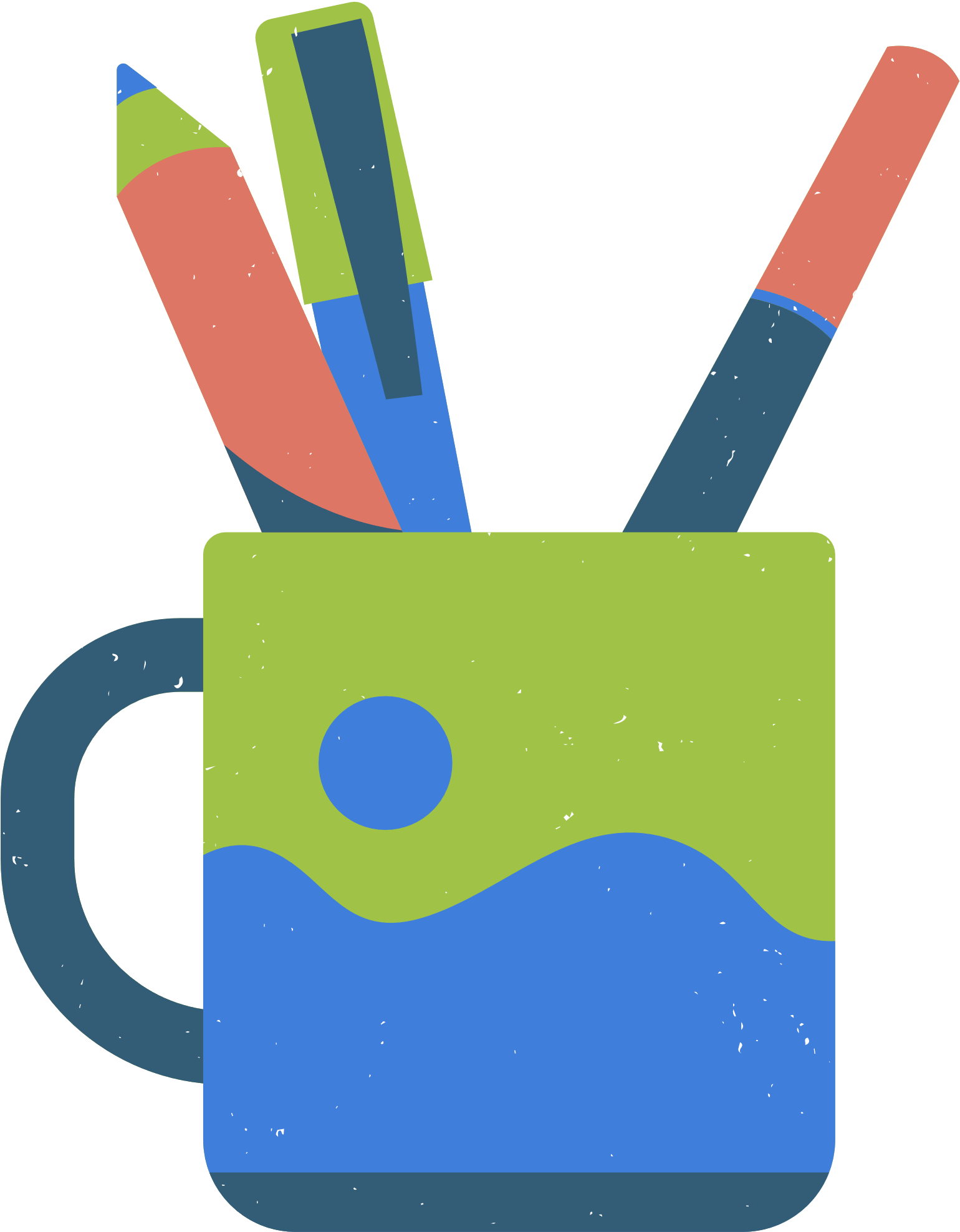 Trở lại tình huống mở đầu. Nếu biếy vận tốc của vận động viên trên chặng đường bằng phẳng là 30 km/h, hãy tính thời gian vận động viên đó hoàn thành mỗi chặng đua và tính tổng thời gian để hoàn thành cuộc đua.
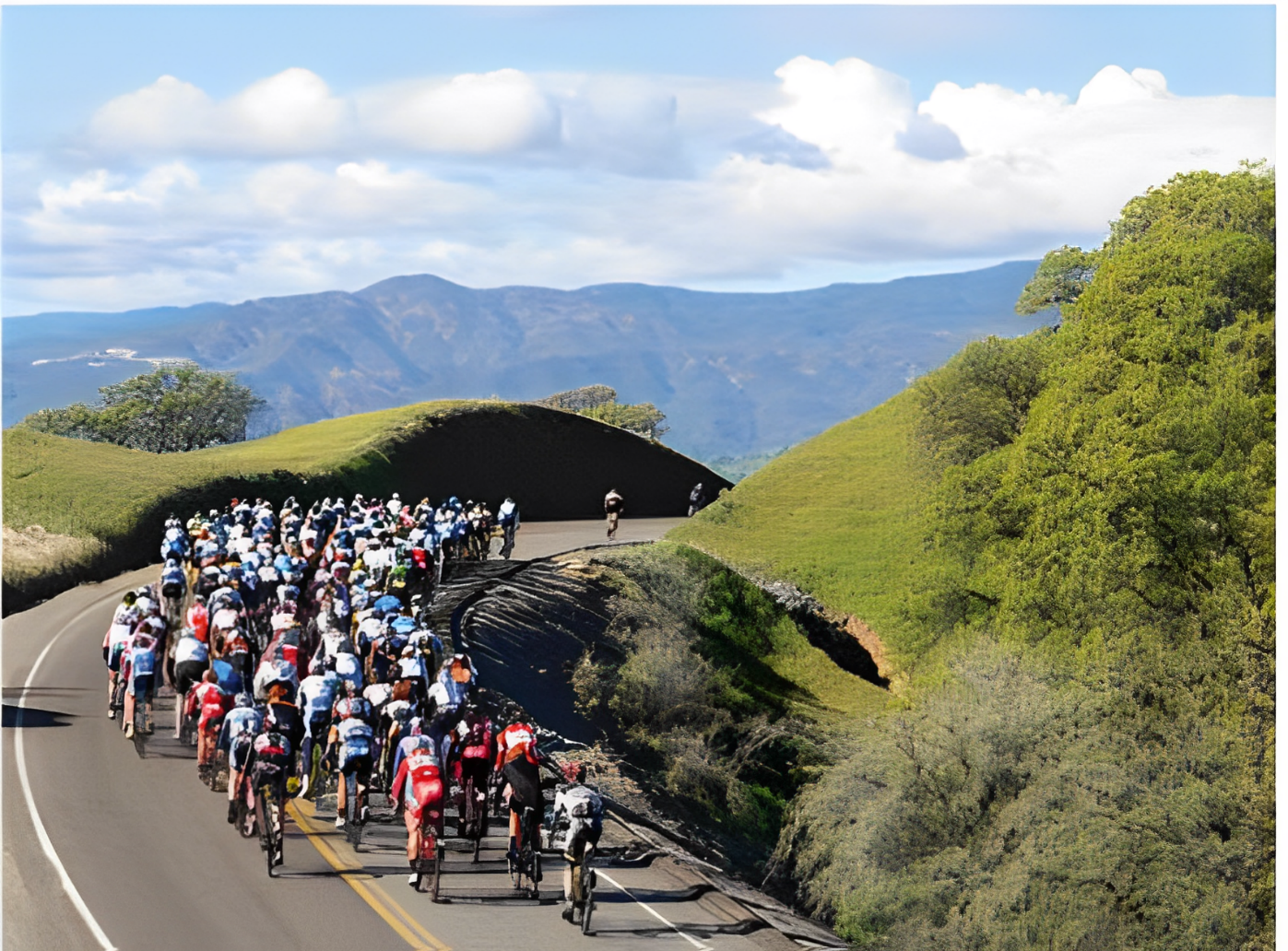 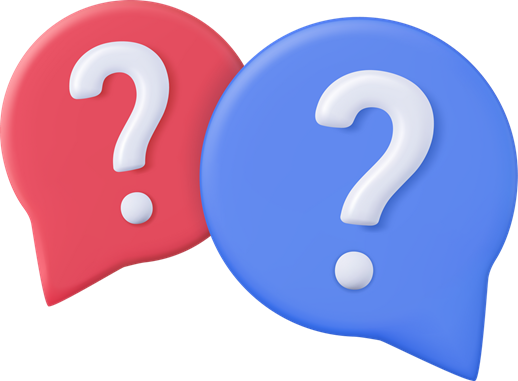 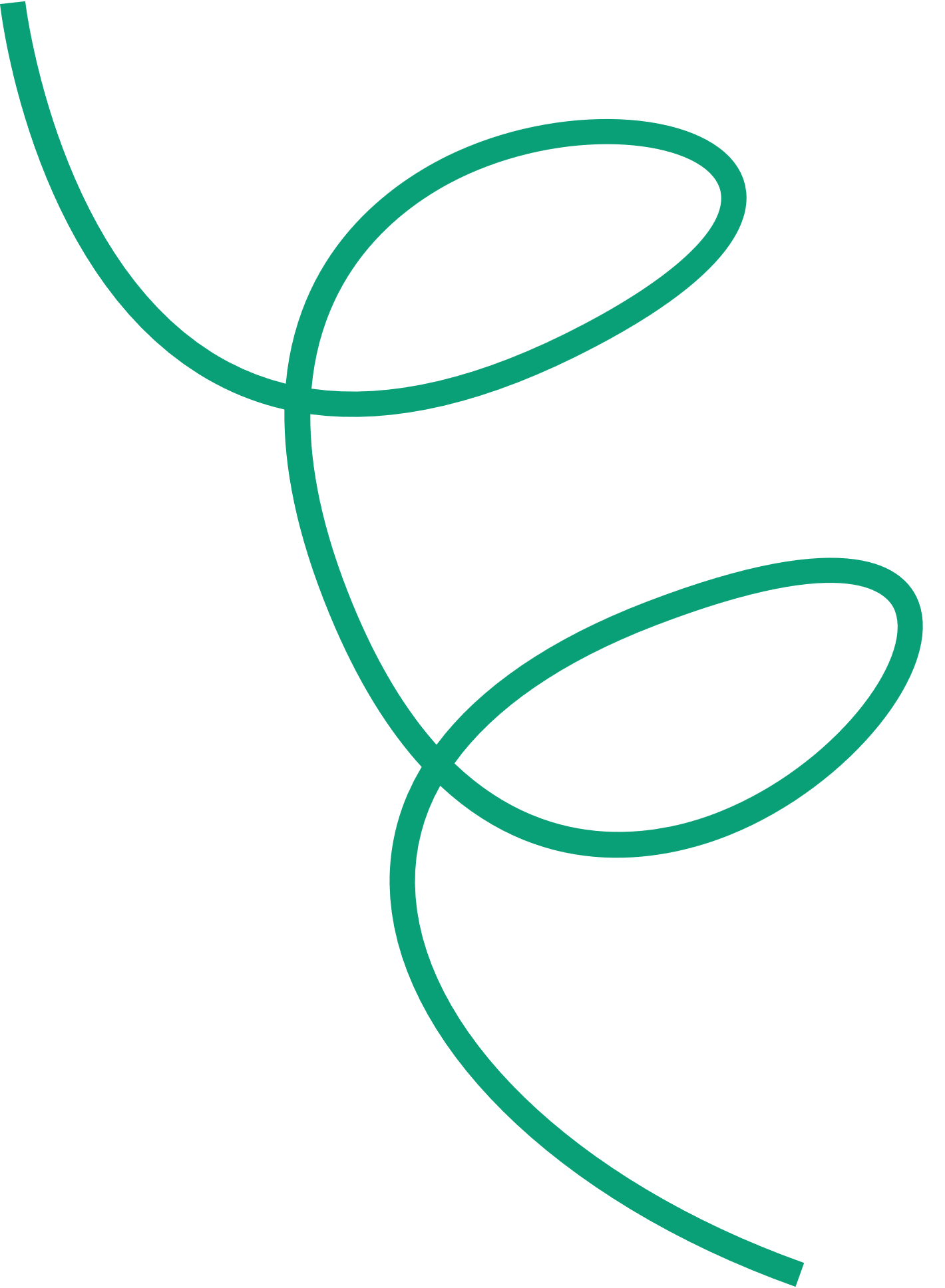 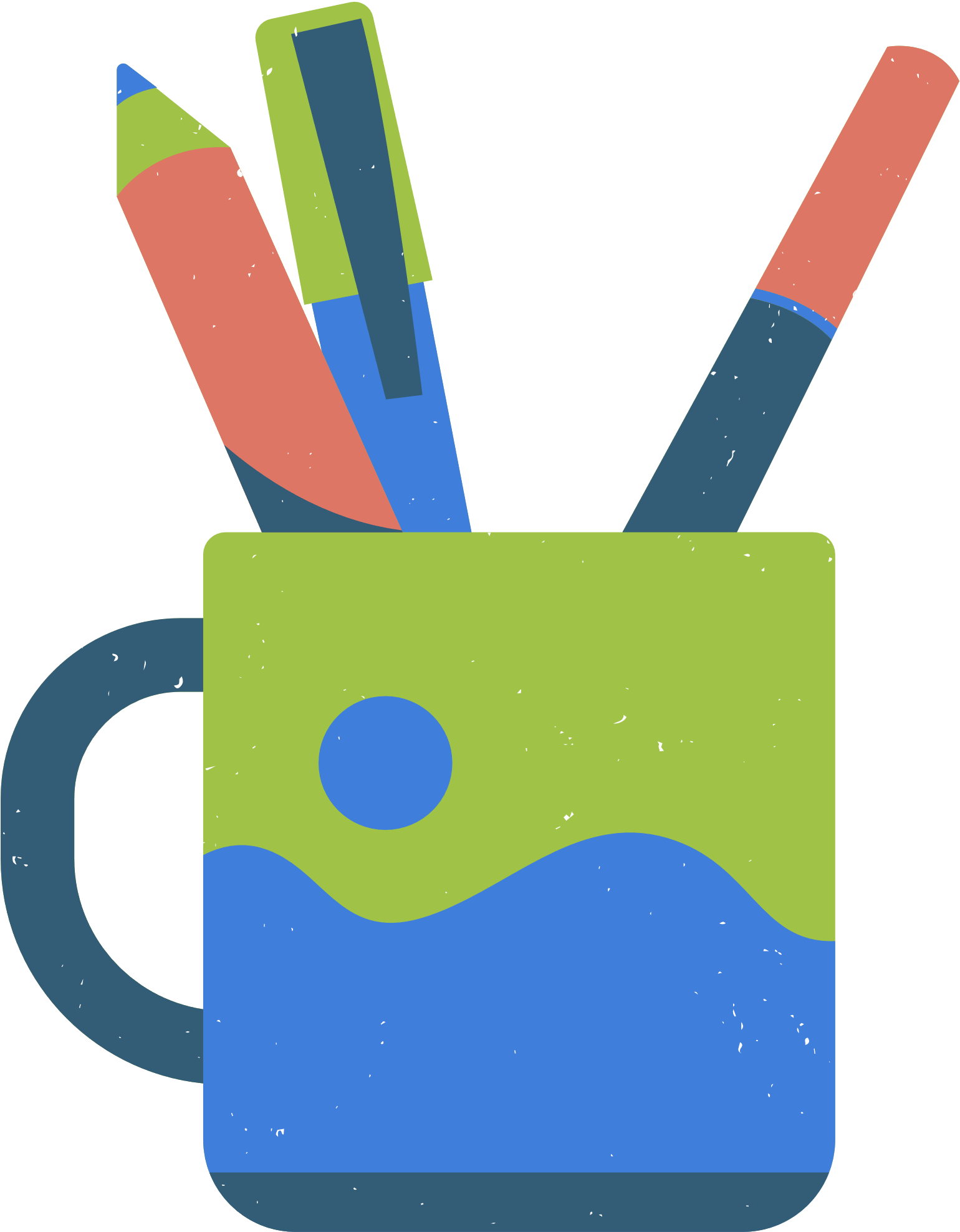 Thời gian vận động viên đó hoàn thành:
Chặng bằng phẳng:
Chặng leo dốc: 
Chặng xuống dốc:
(giờ)
(giờ)
(giờ)
Giải:
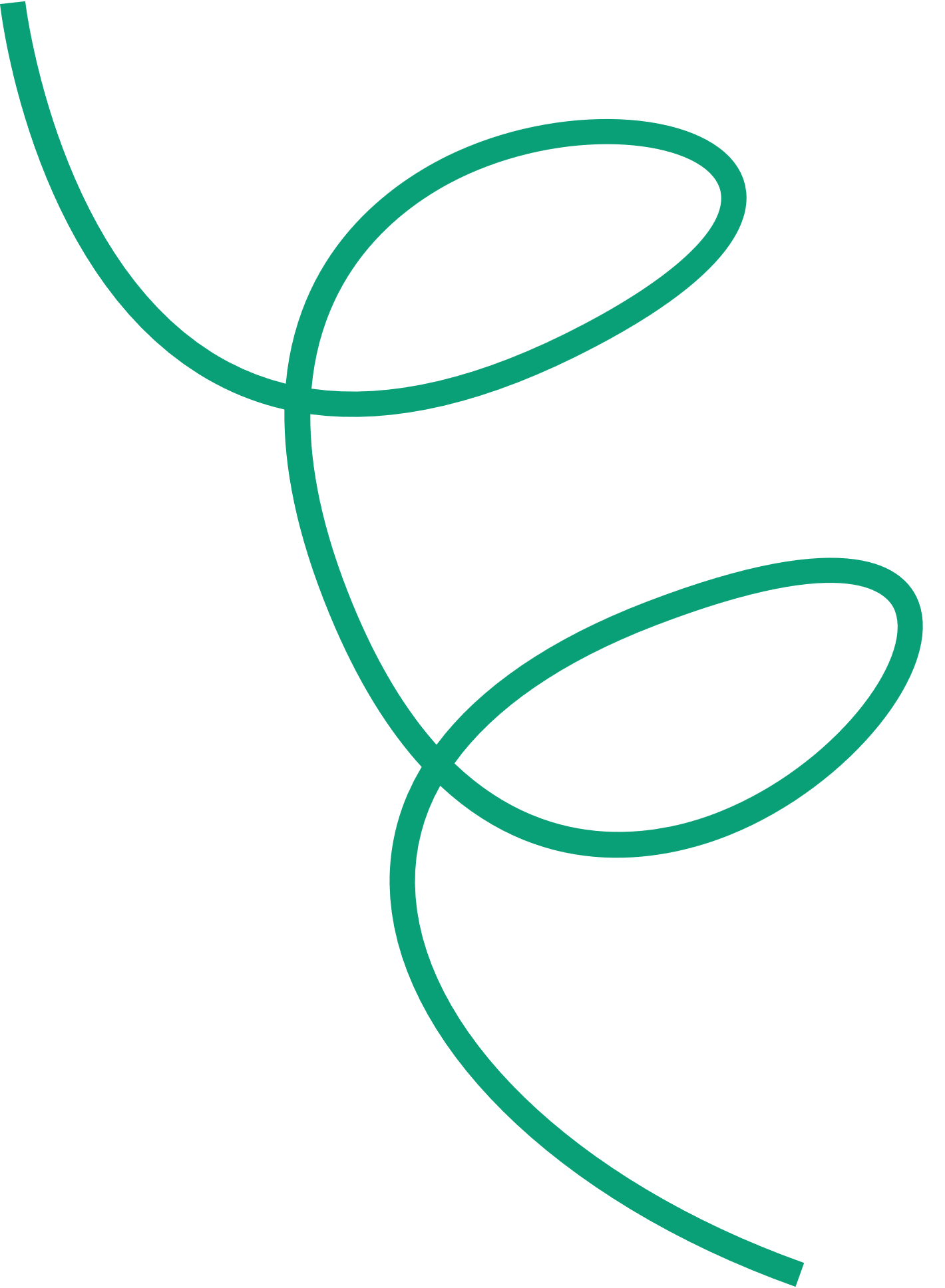 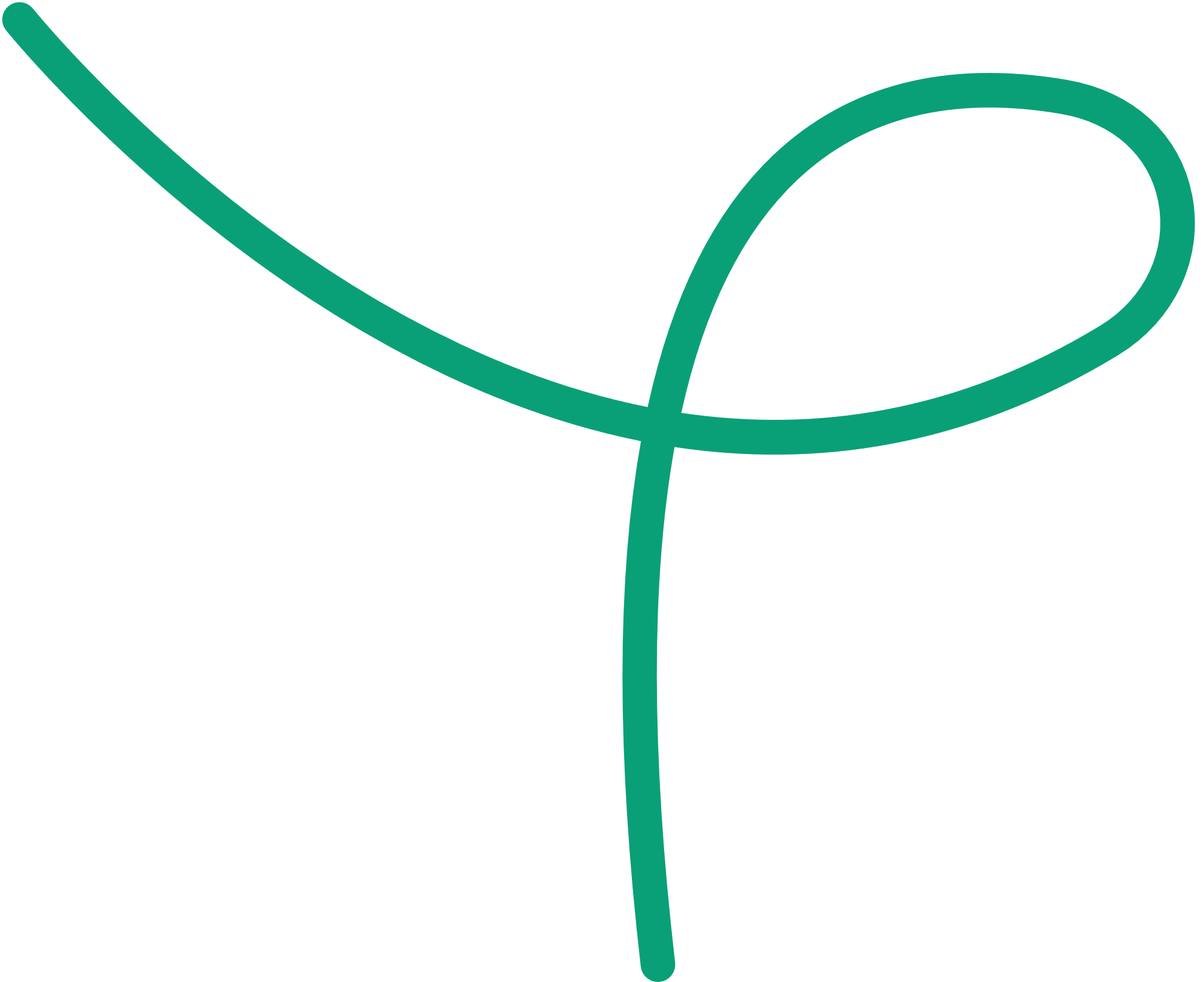 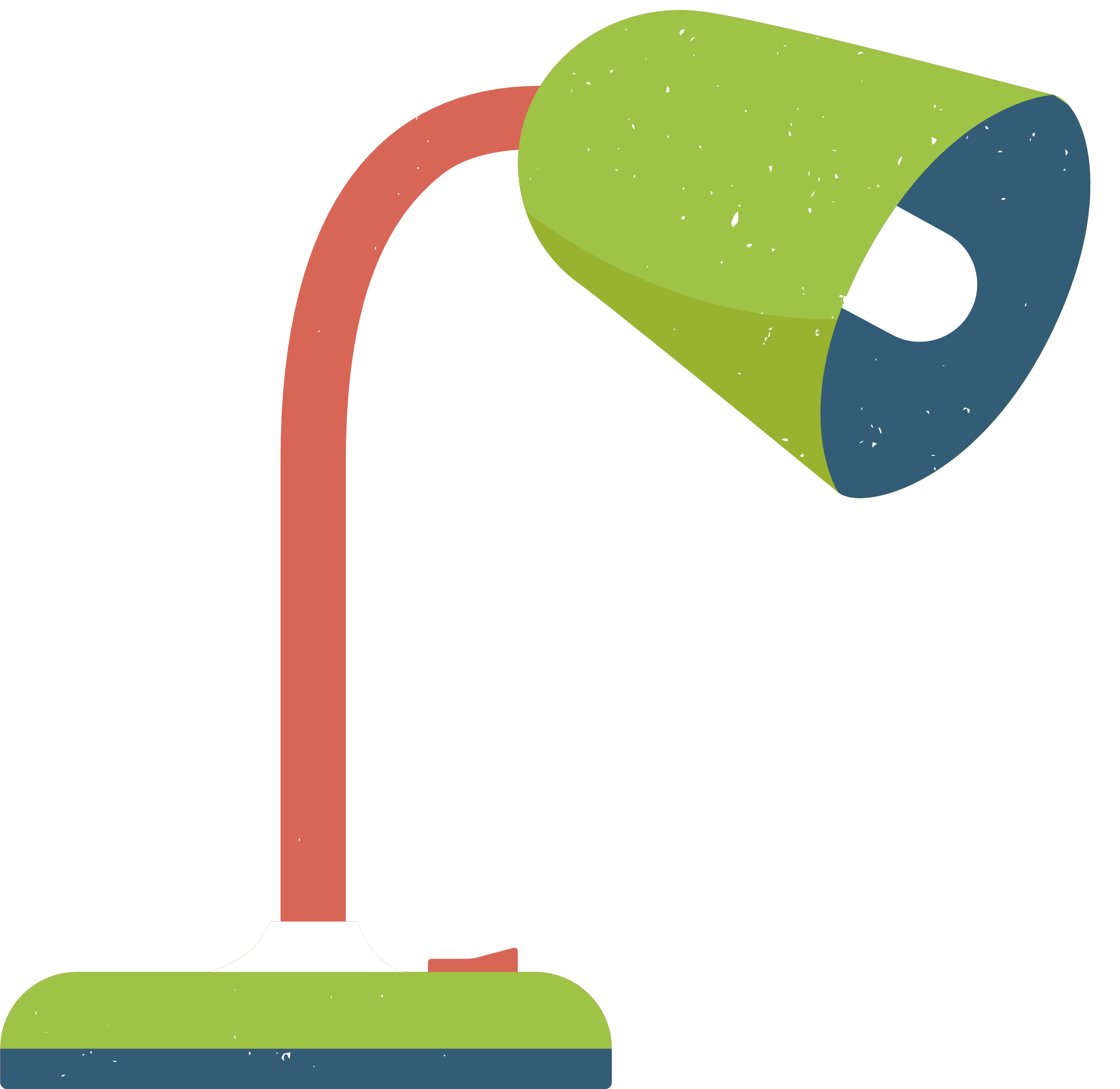 LUYỆN TẬP
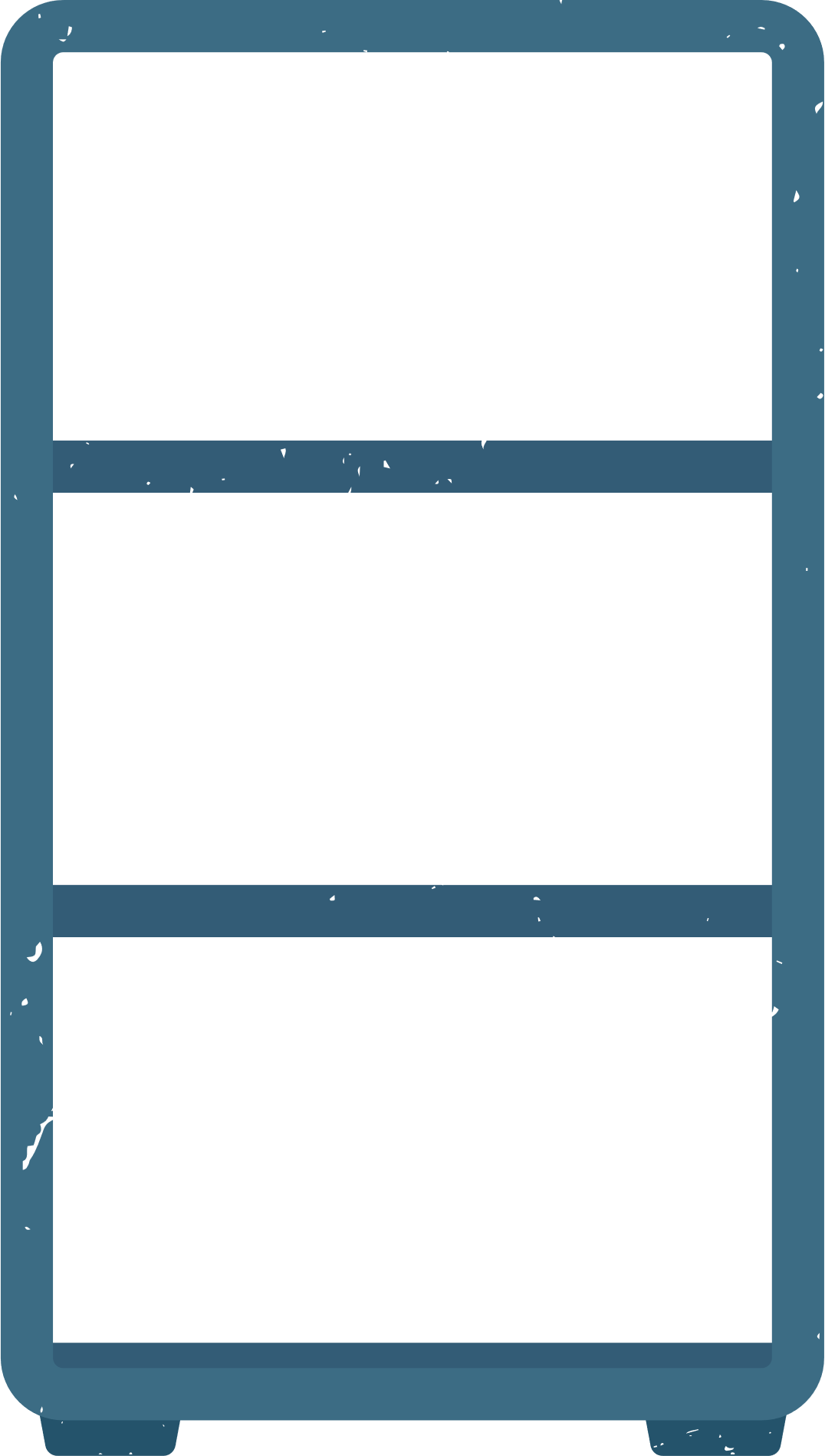 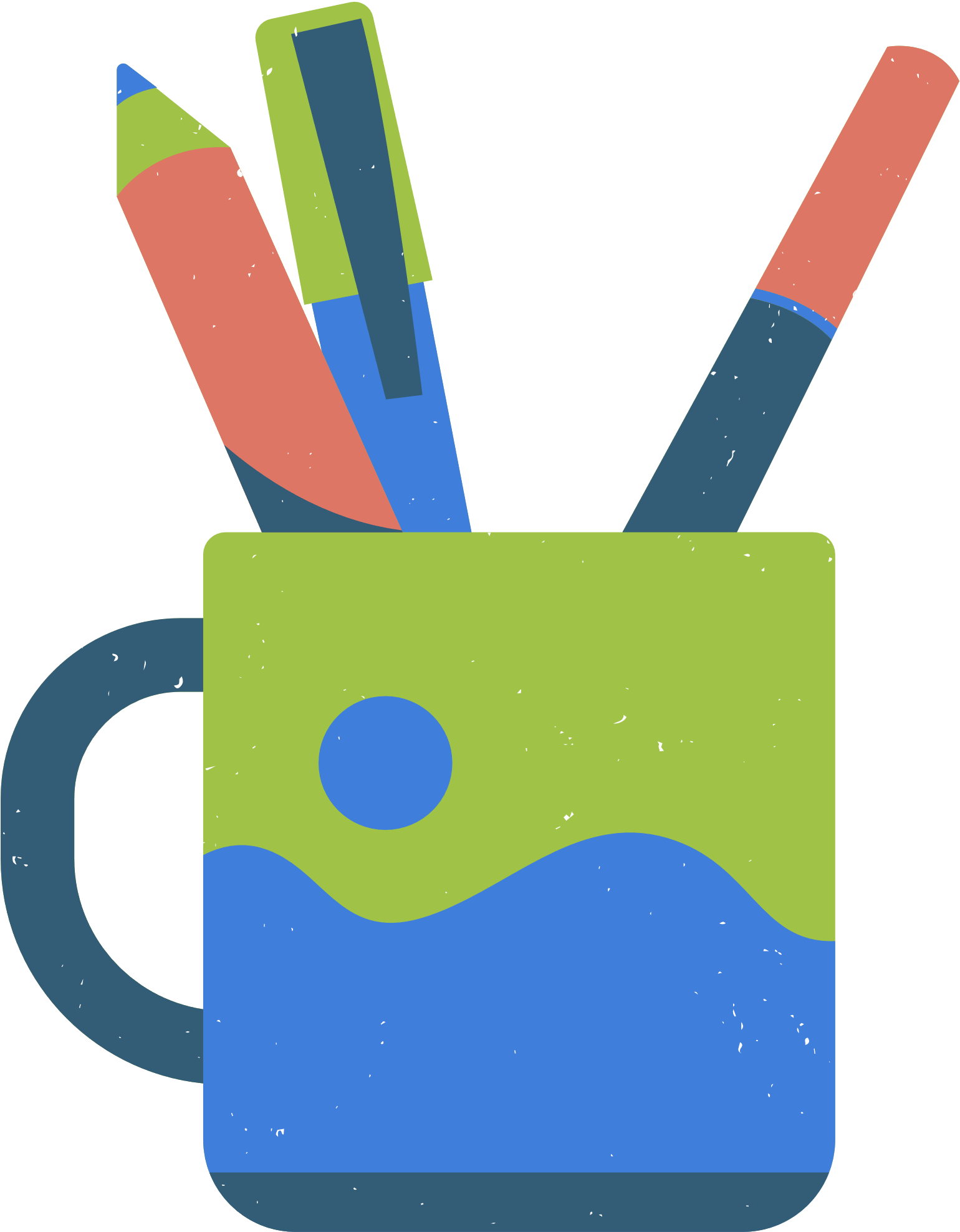 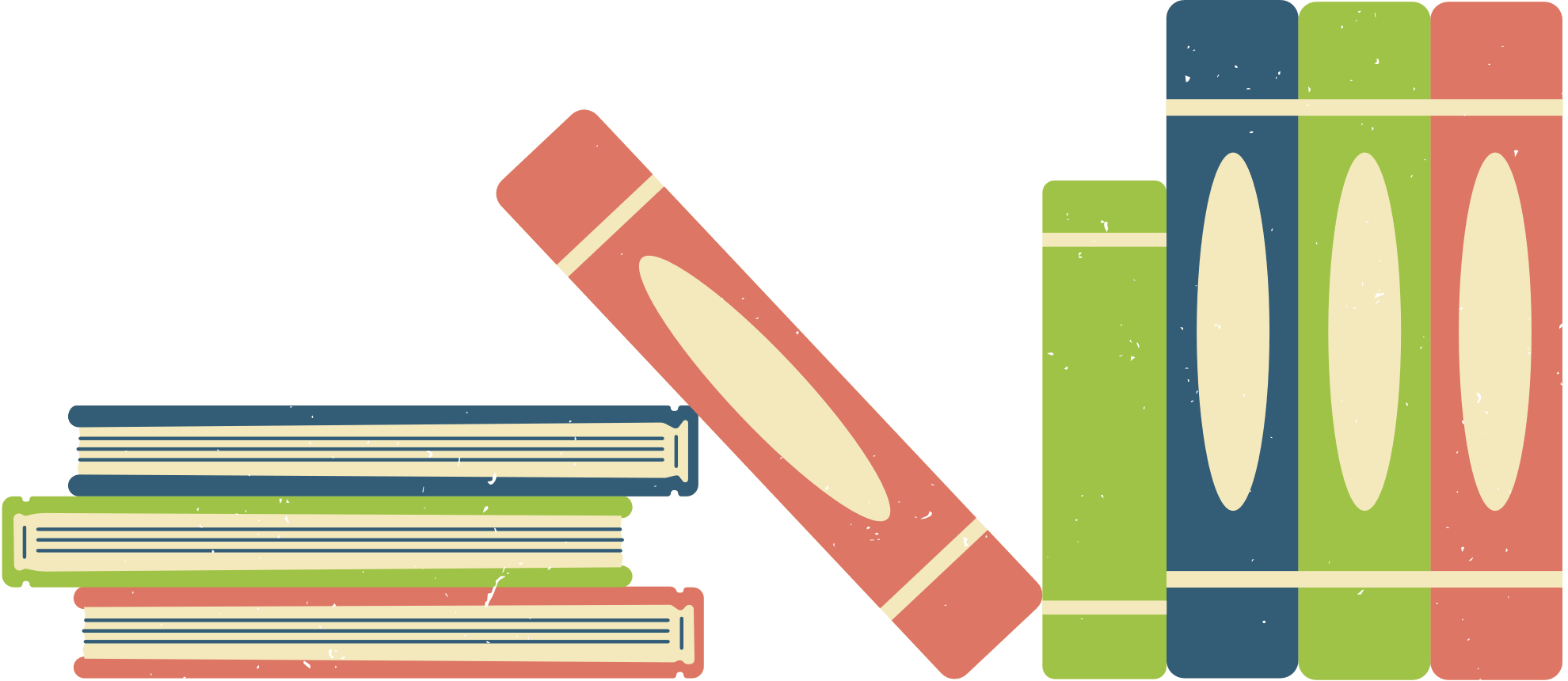 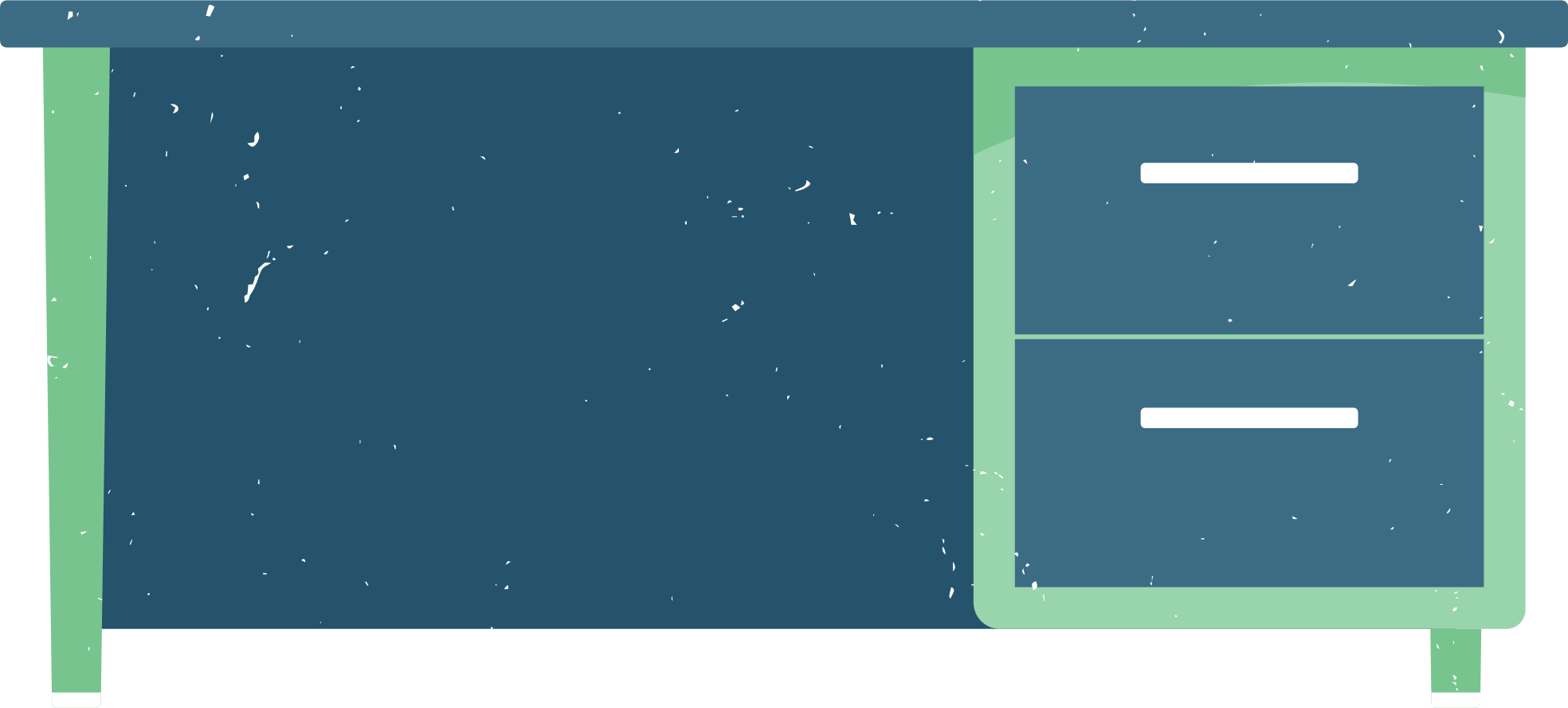 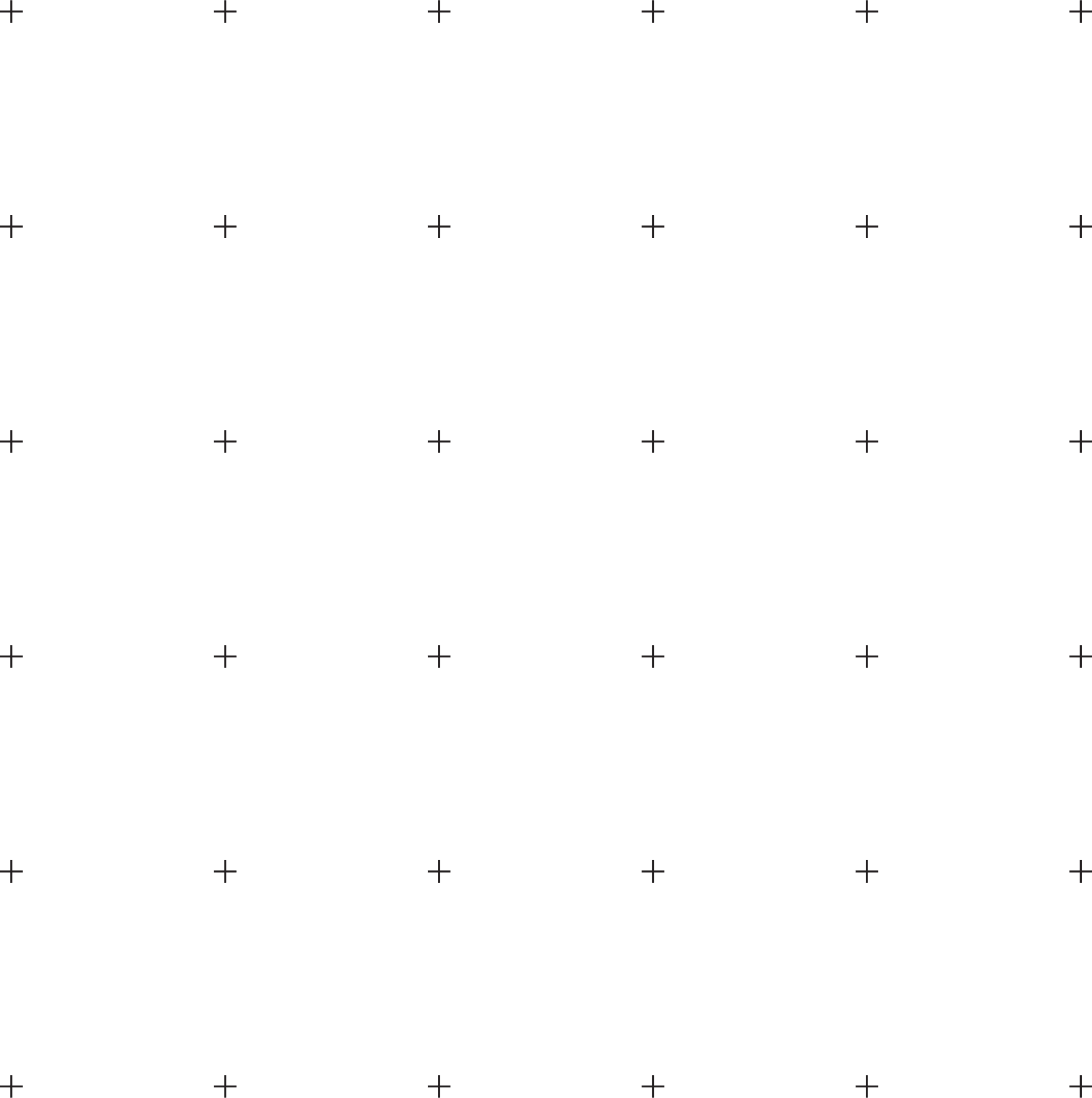 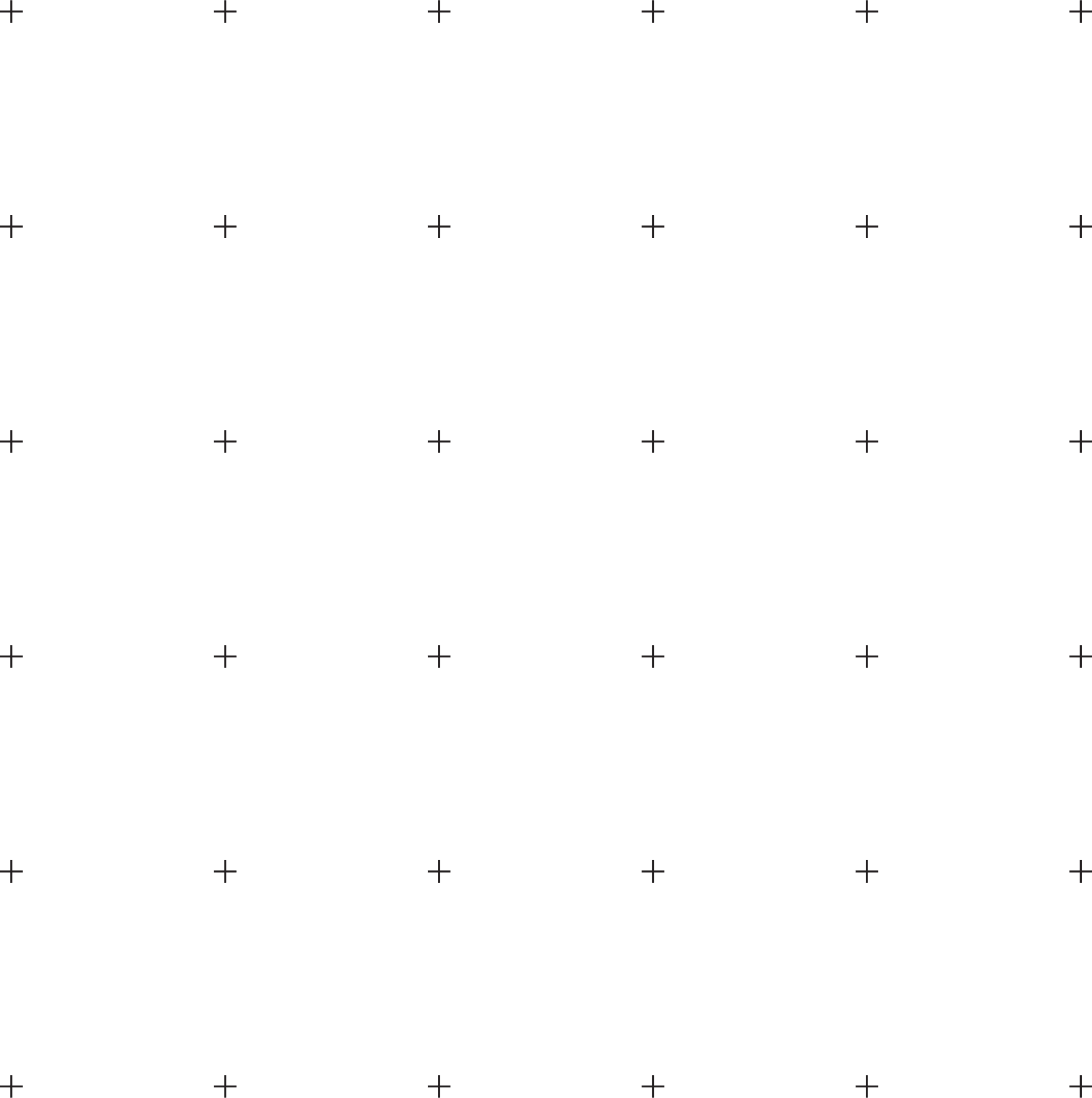 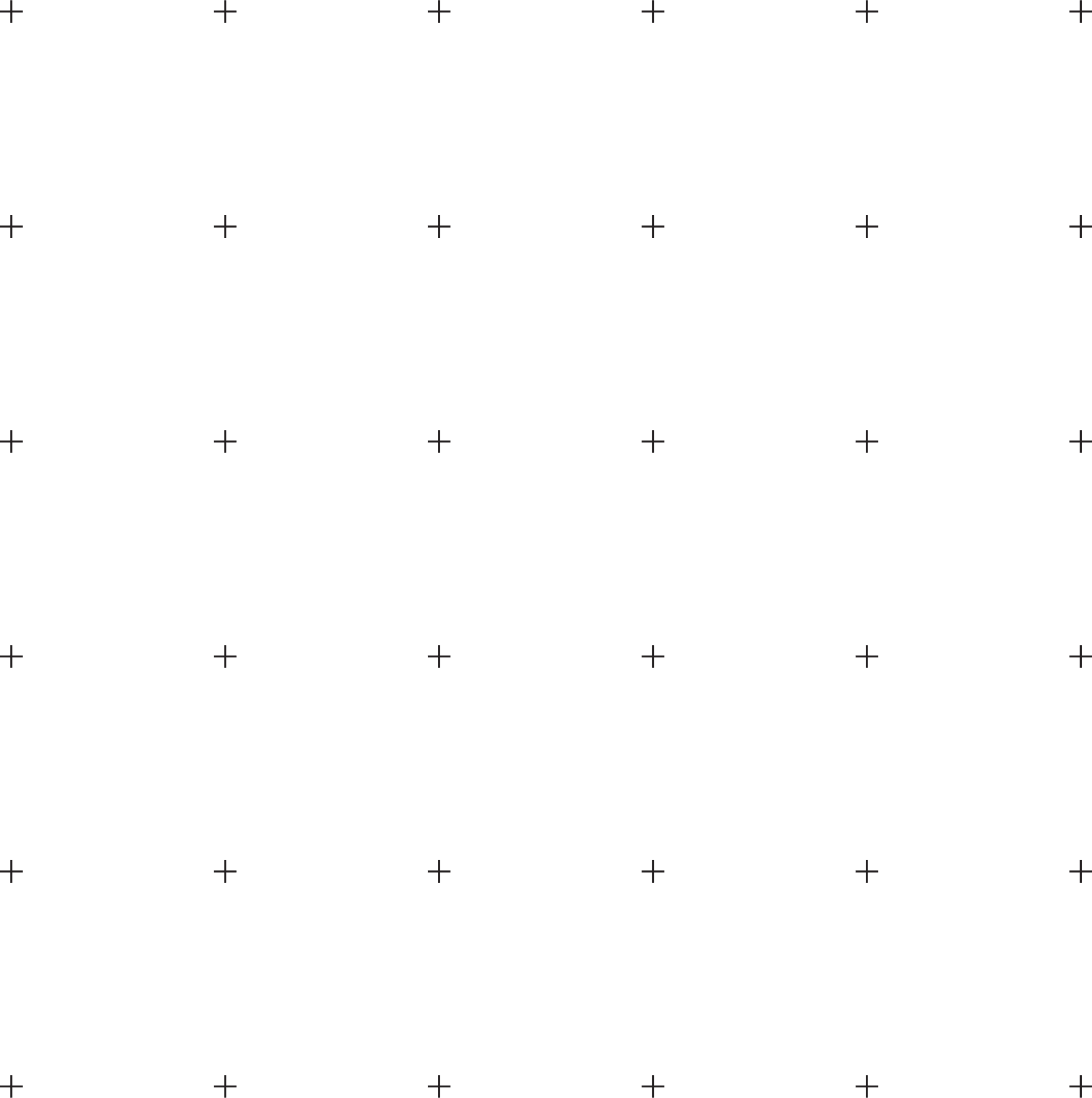 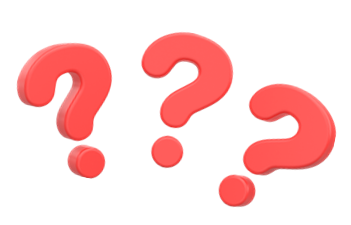 TRÒ CHƠI TRẮC NGHIỆM
Câu 1. Với điều kiện nào của x thì phân thức                có nghĩa?
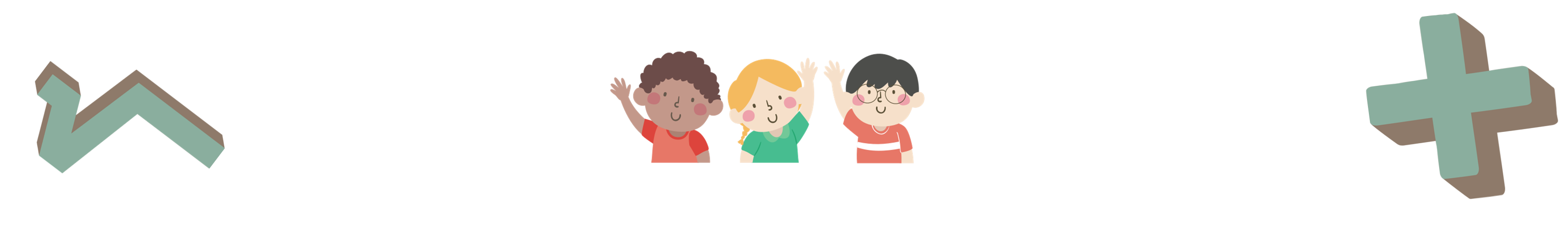 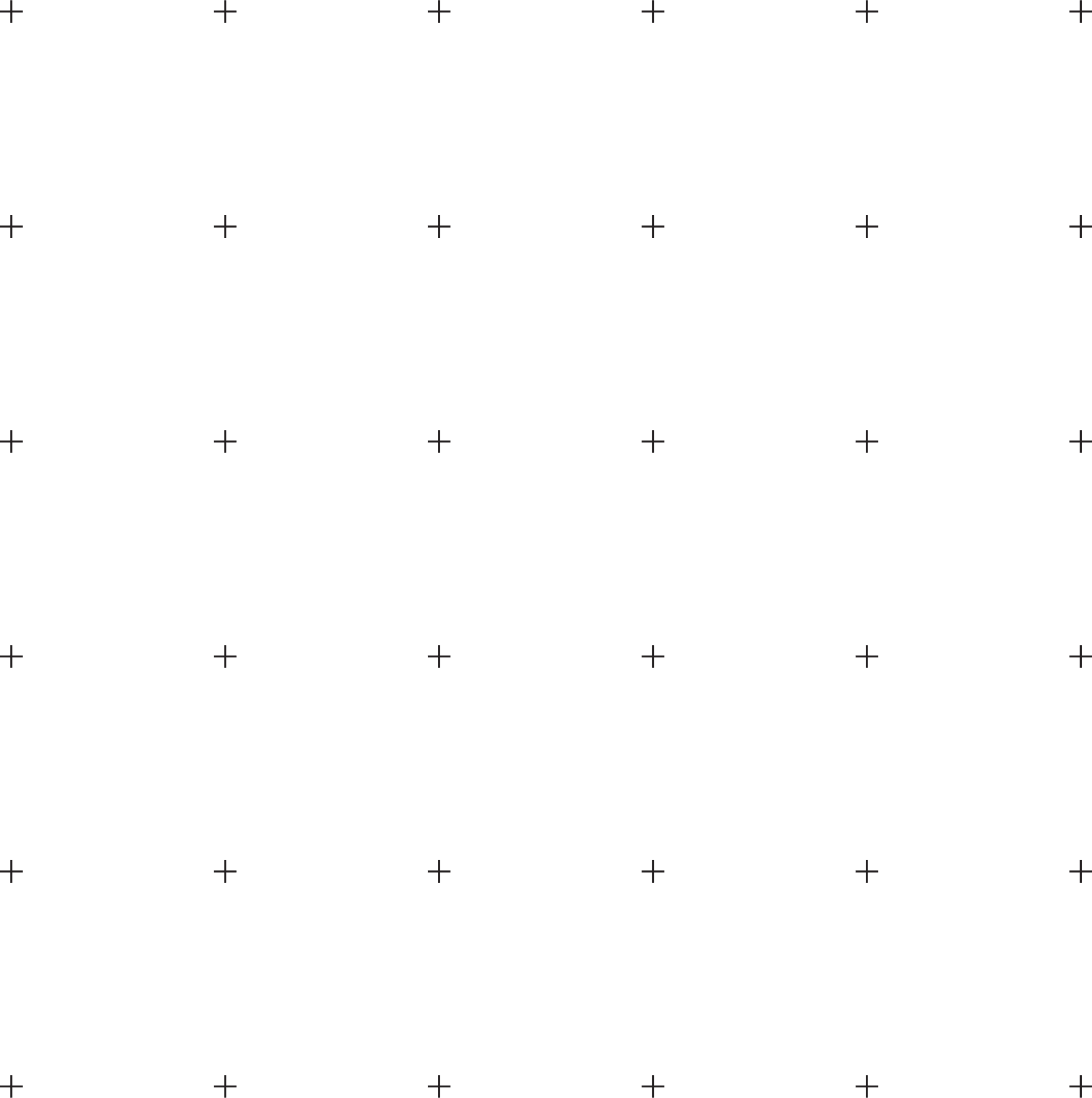 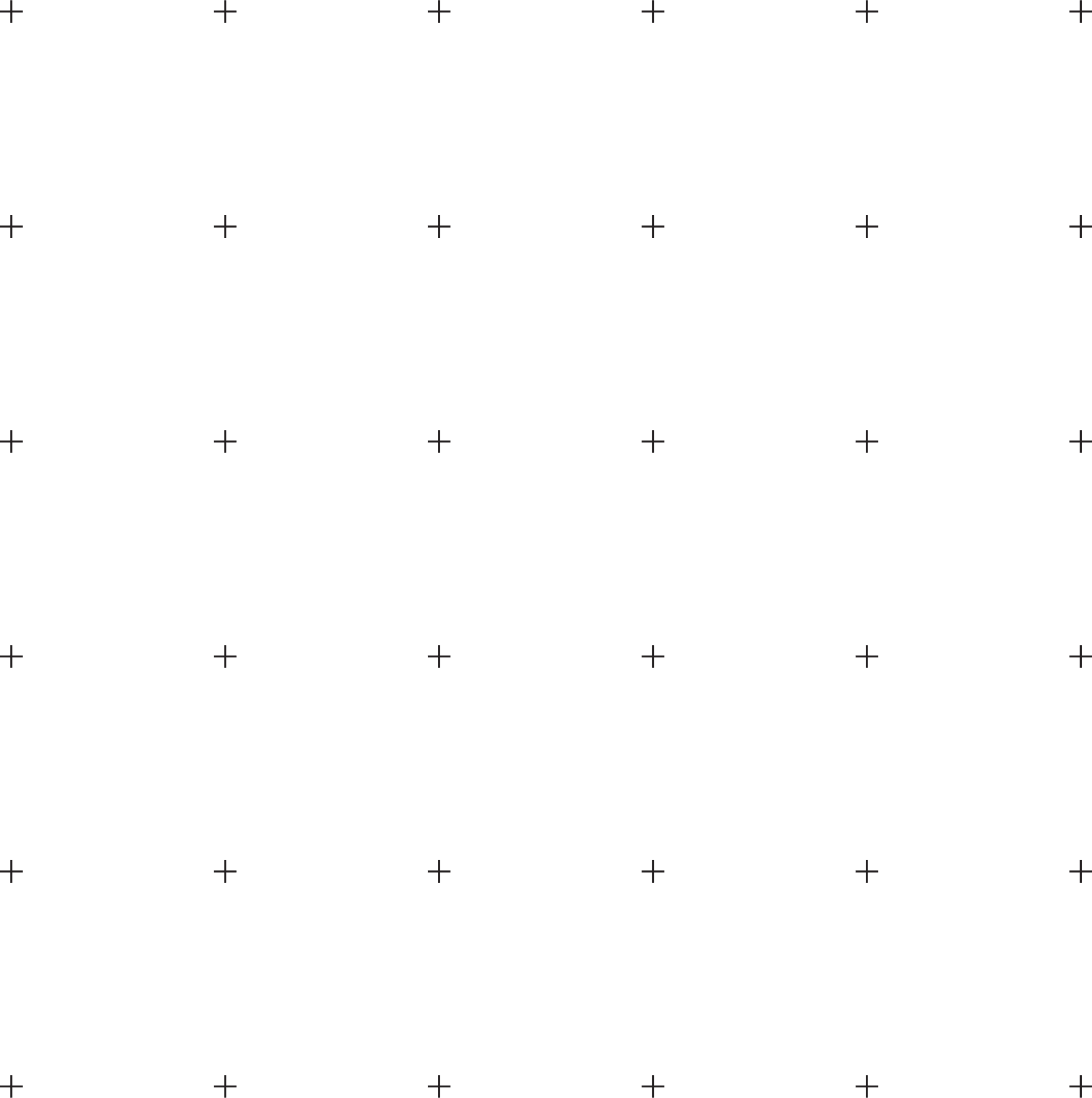 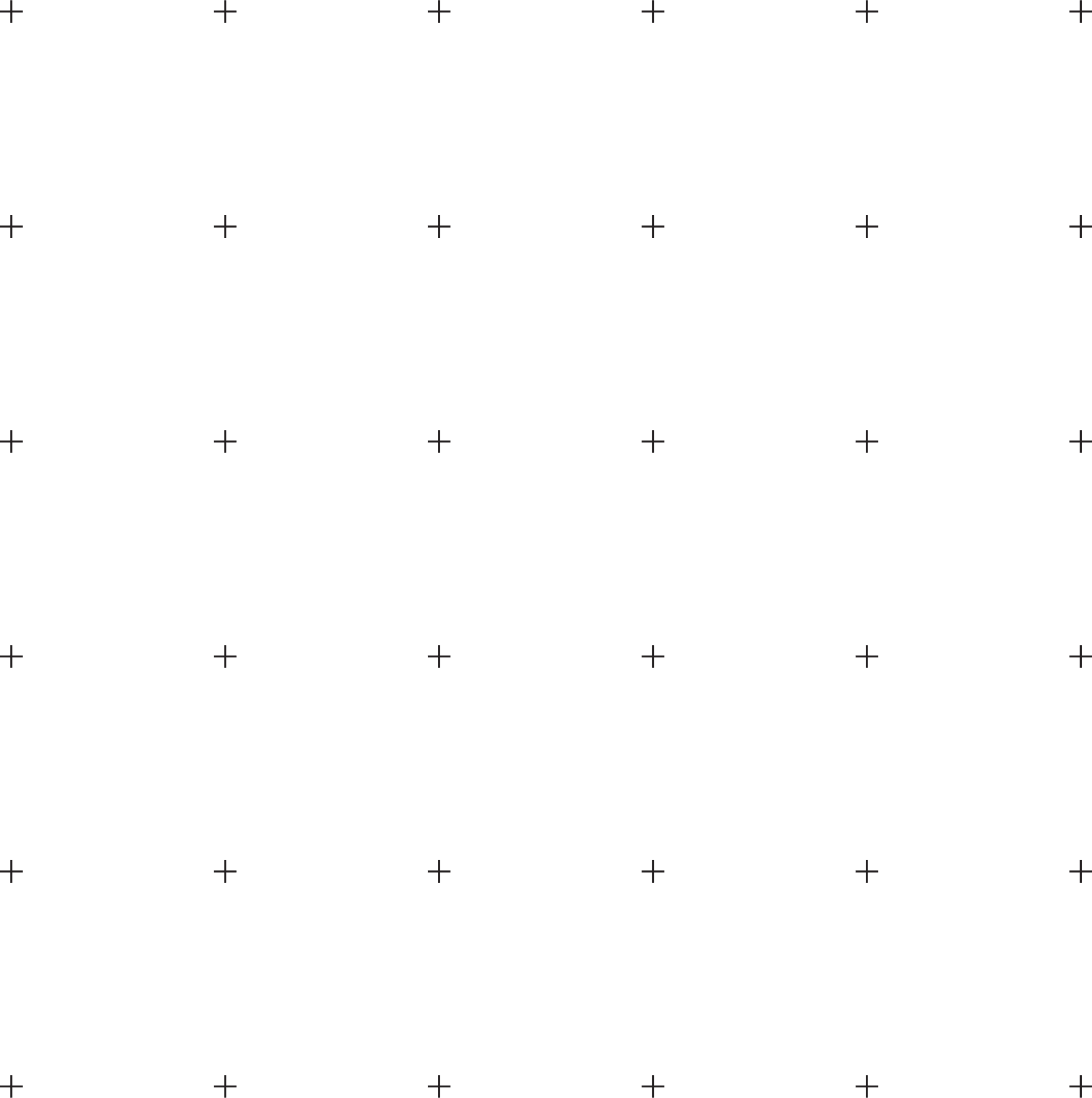 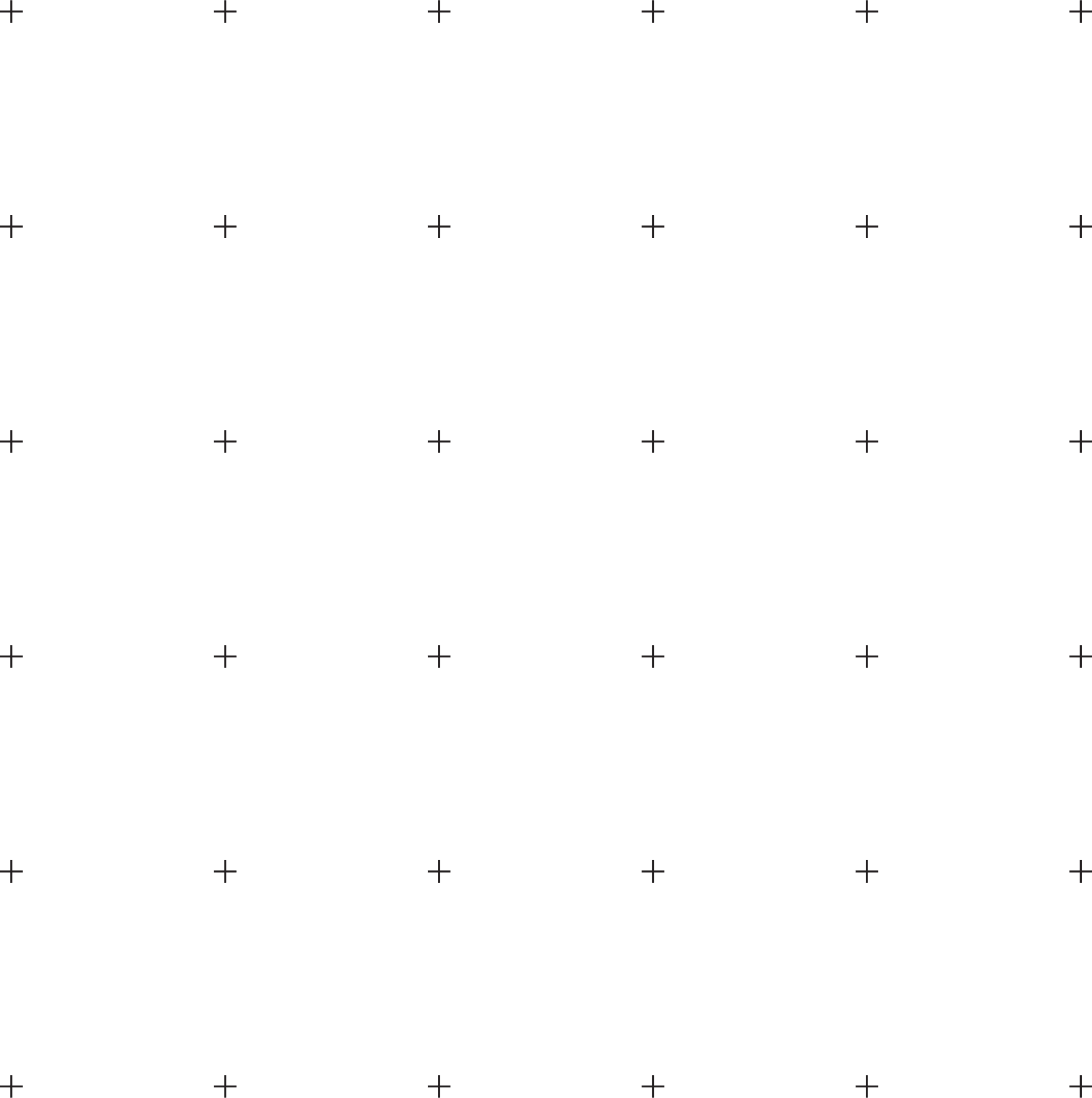 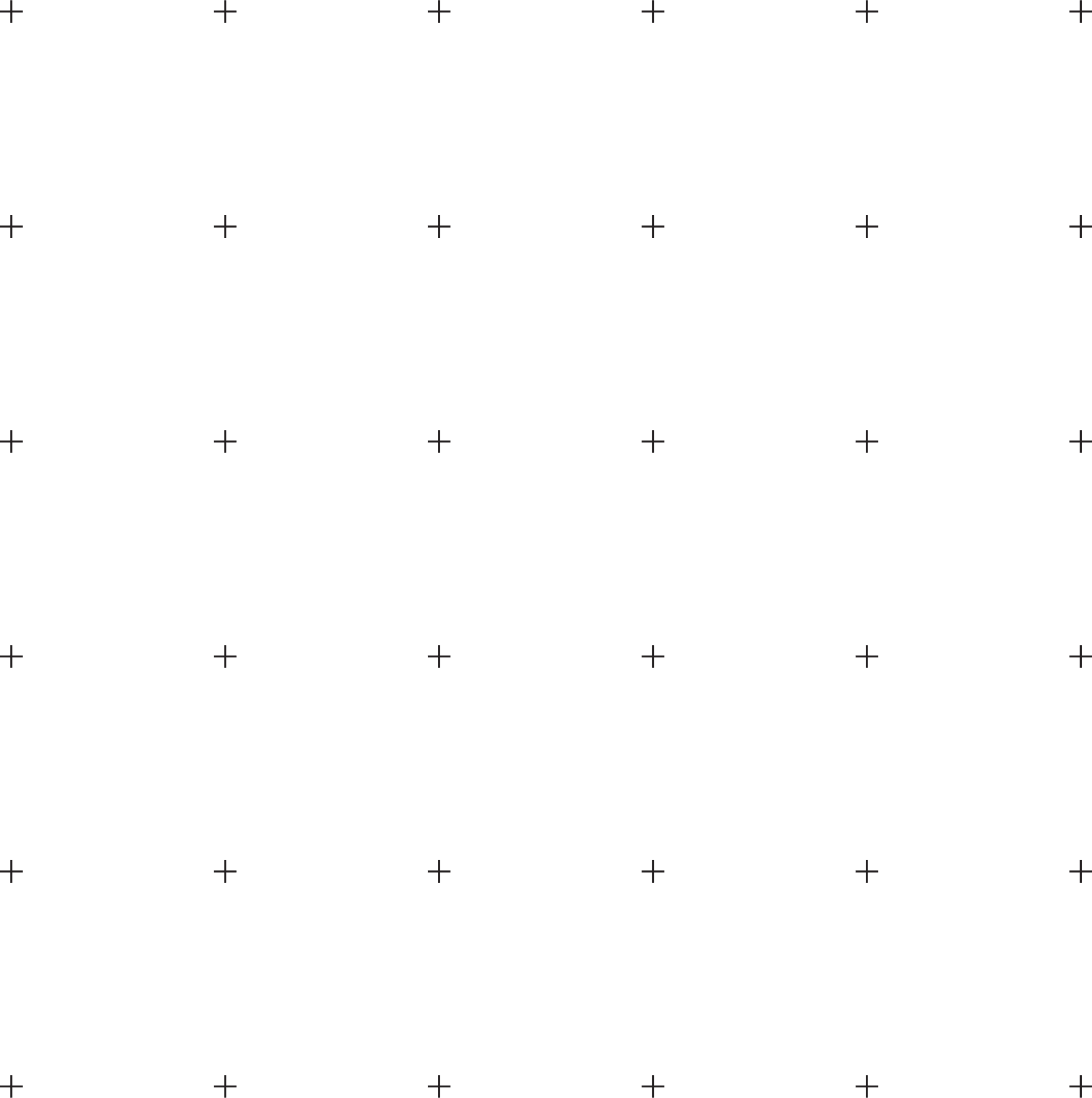 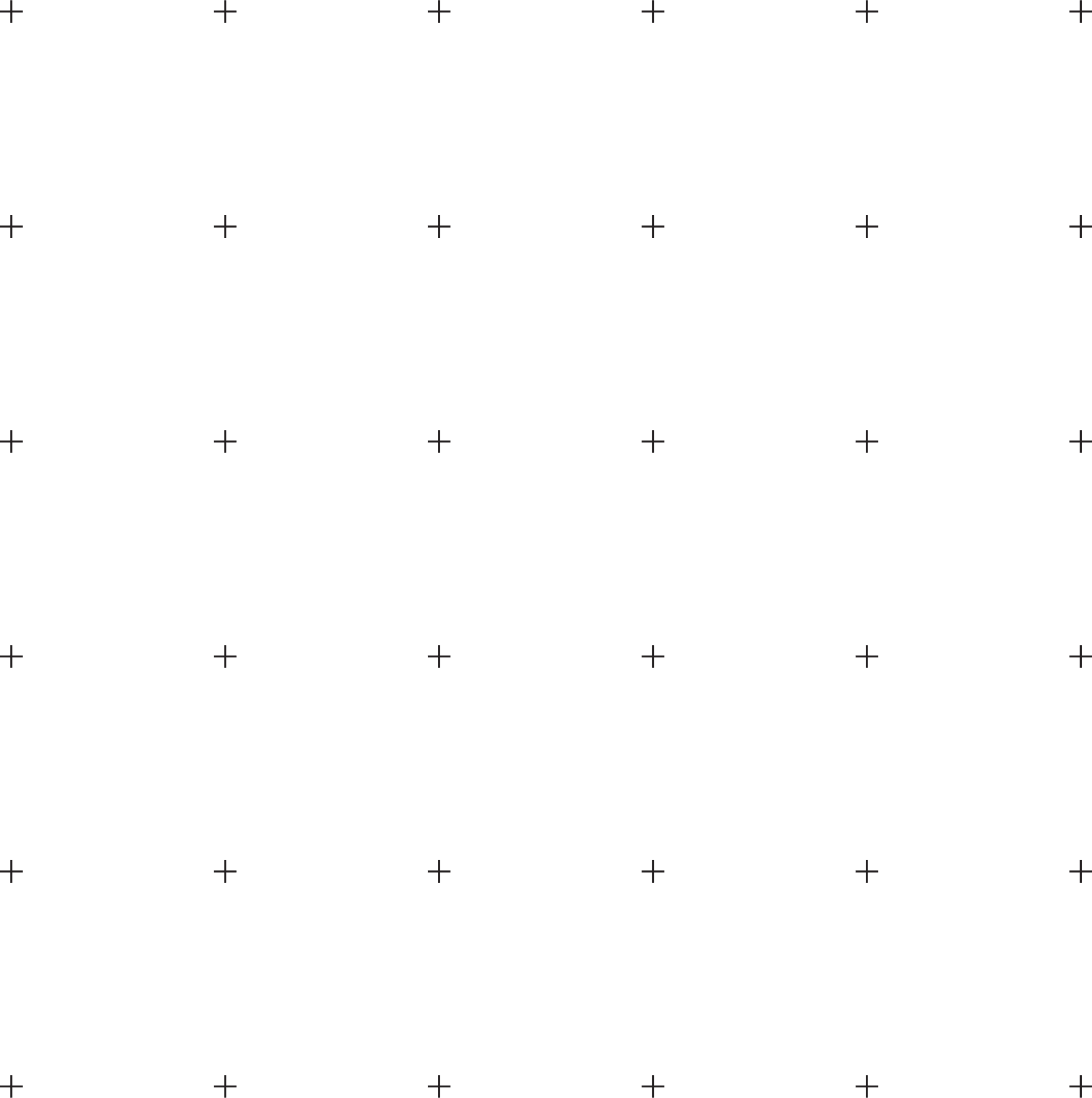 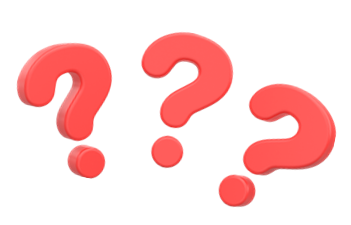 TRÒ CHƠI TRẮC NGHIỆM
Câu 2. Phân thức                 xác định khi?
A. x ≠ 8.		B. x ≠ 4 và x ≠ -4.		C. x ≠ -4.		D. x ≠ 4.
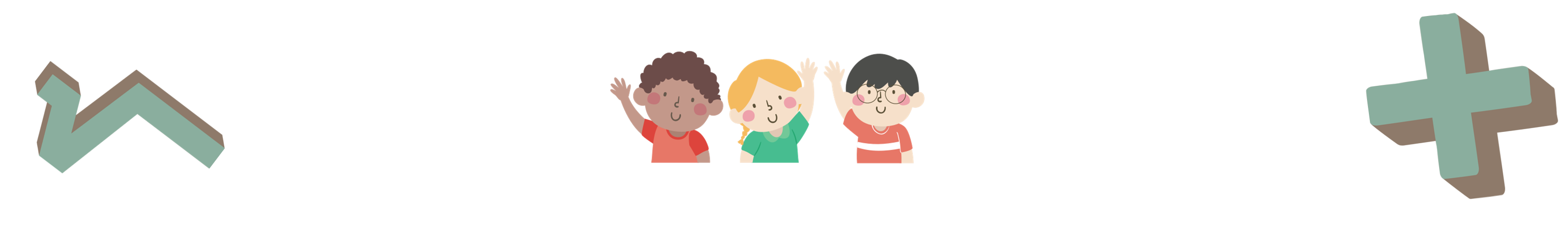 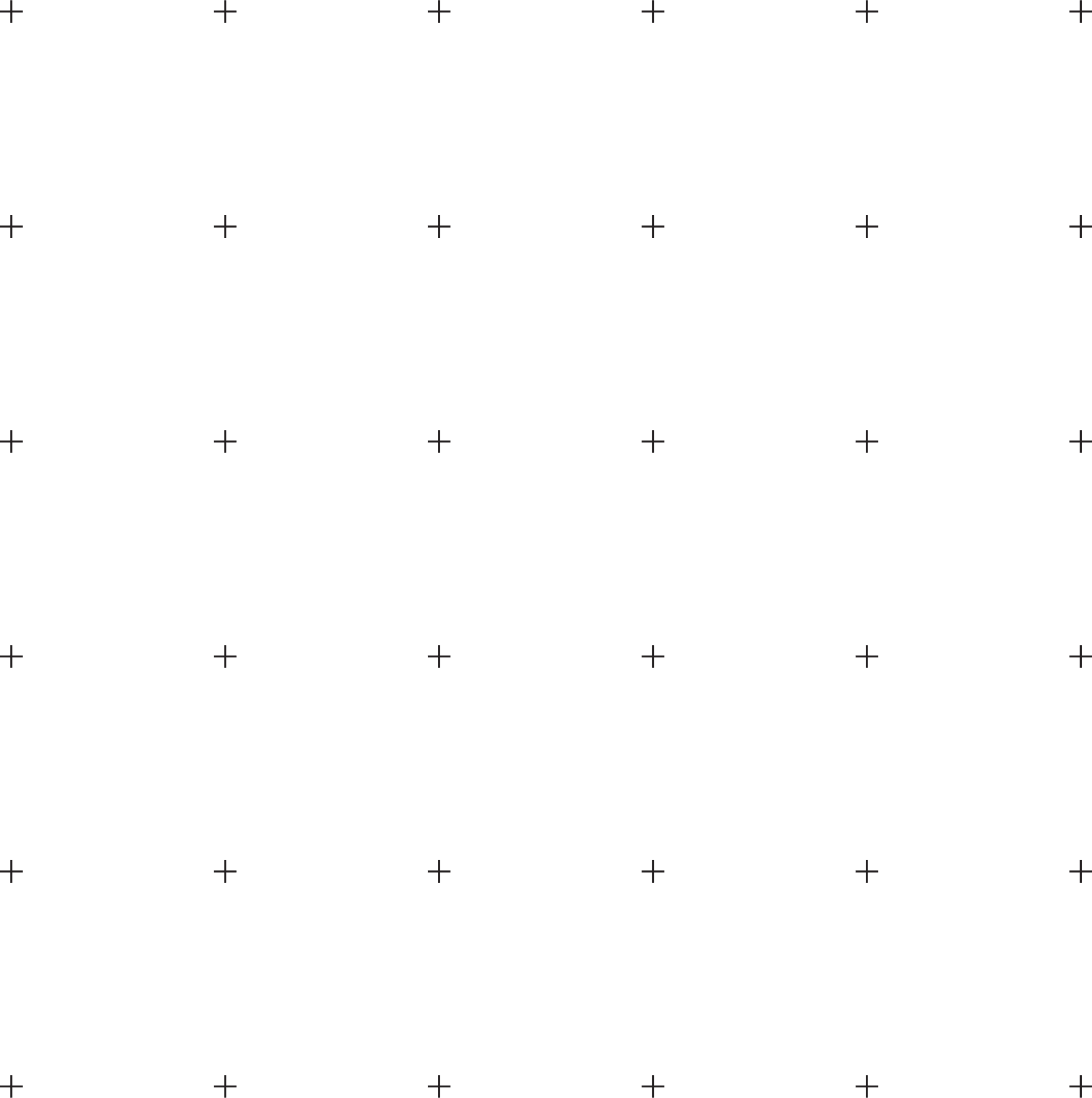 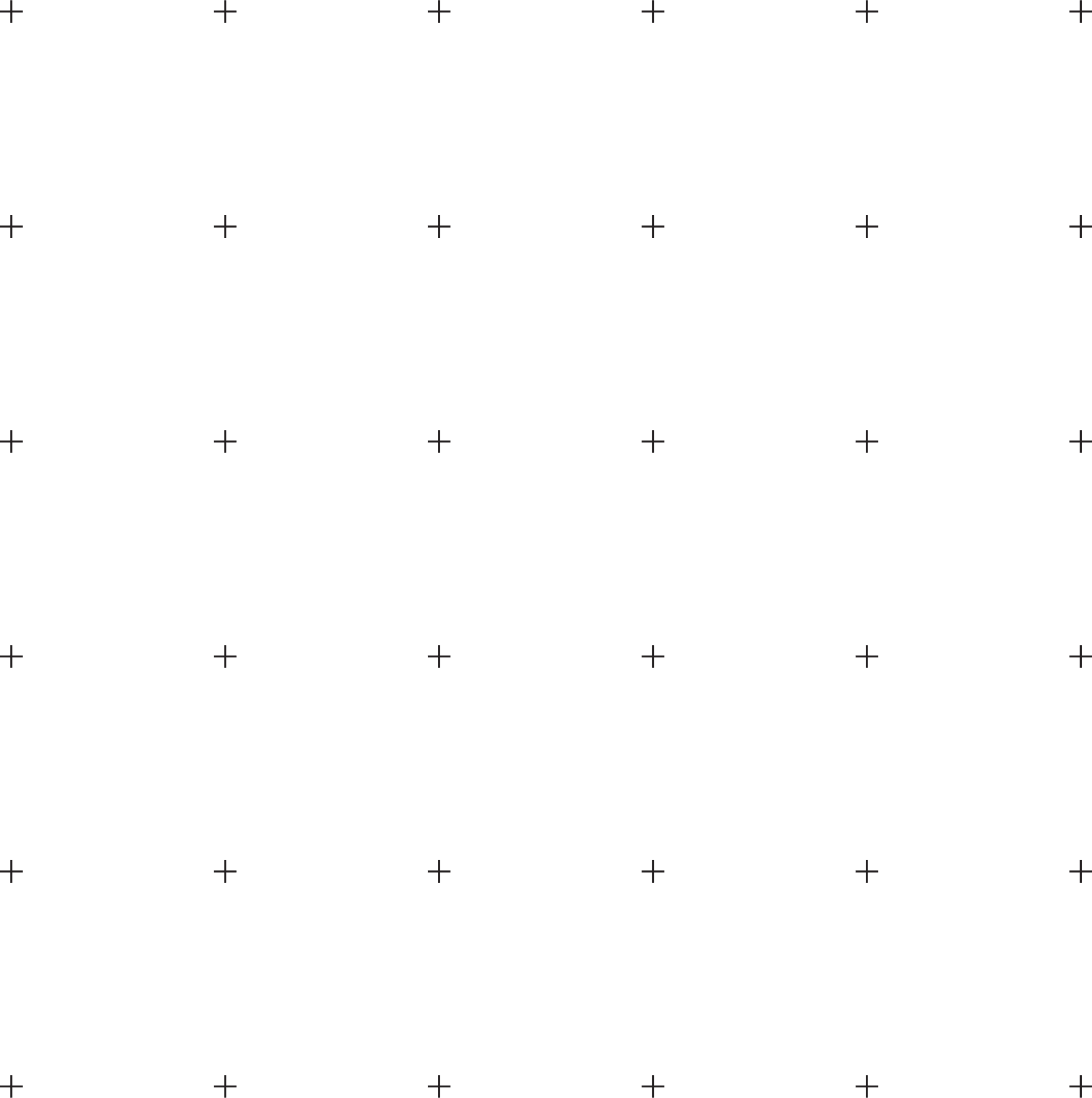 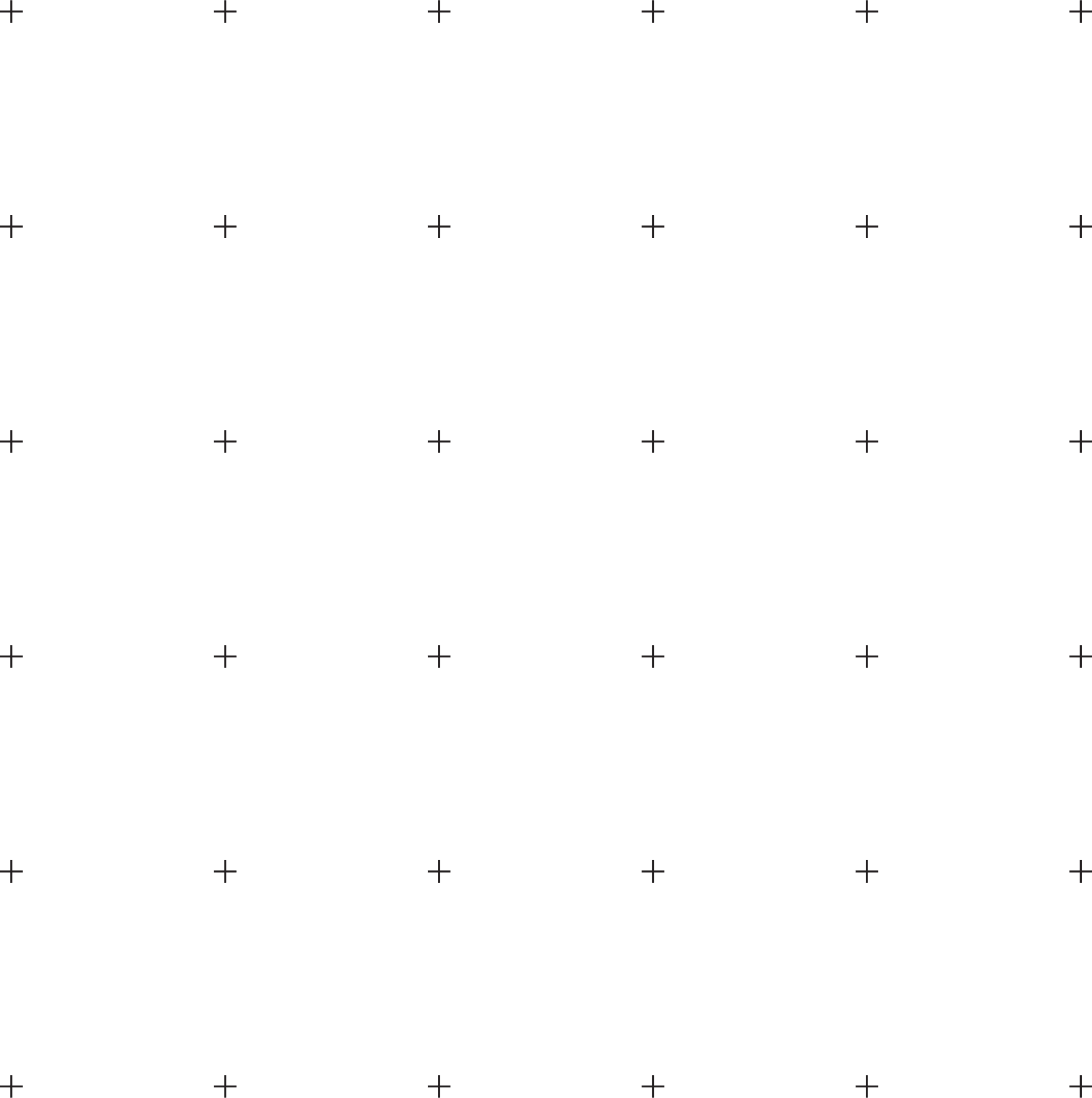 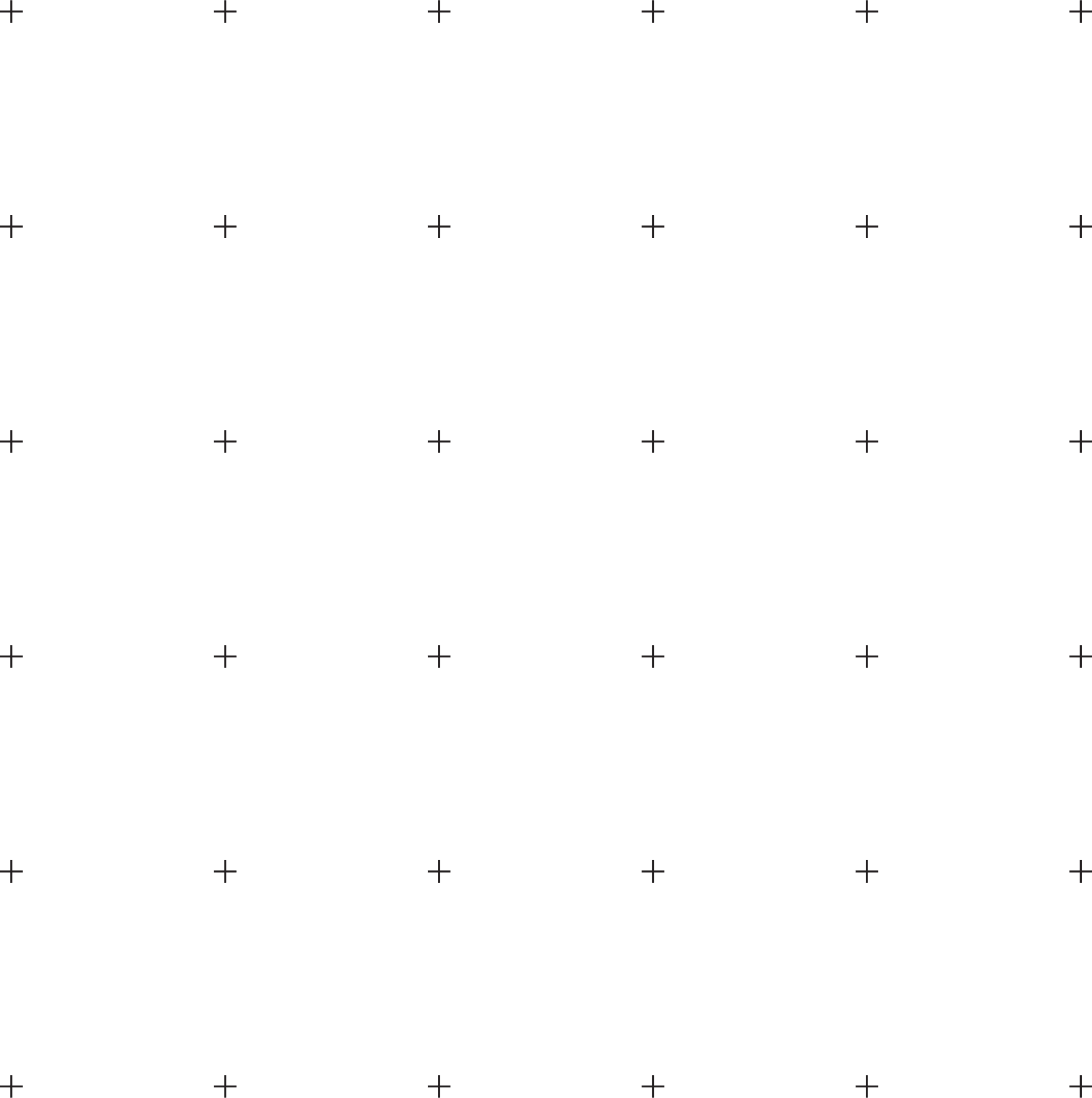 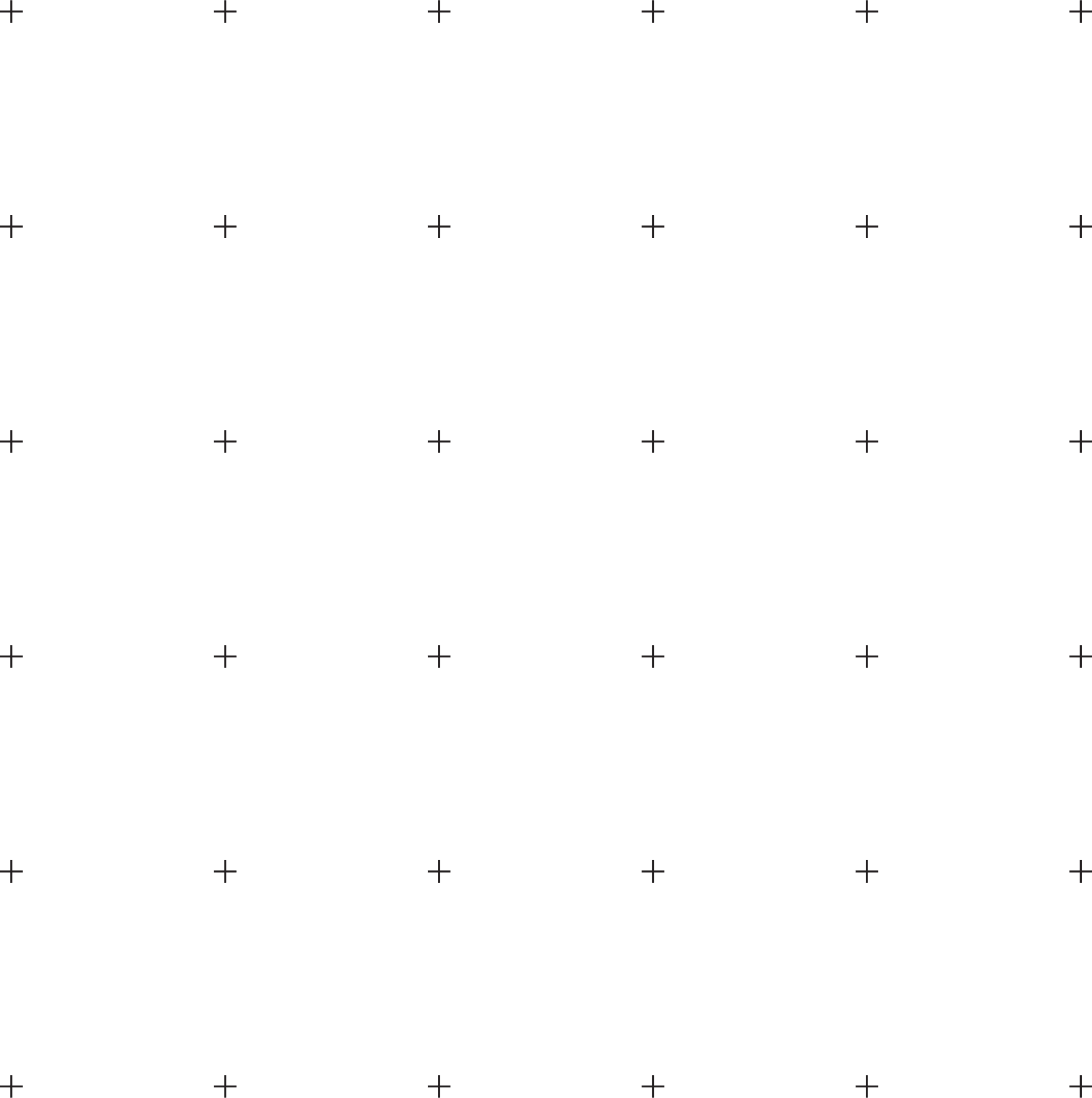 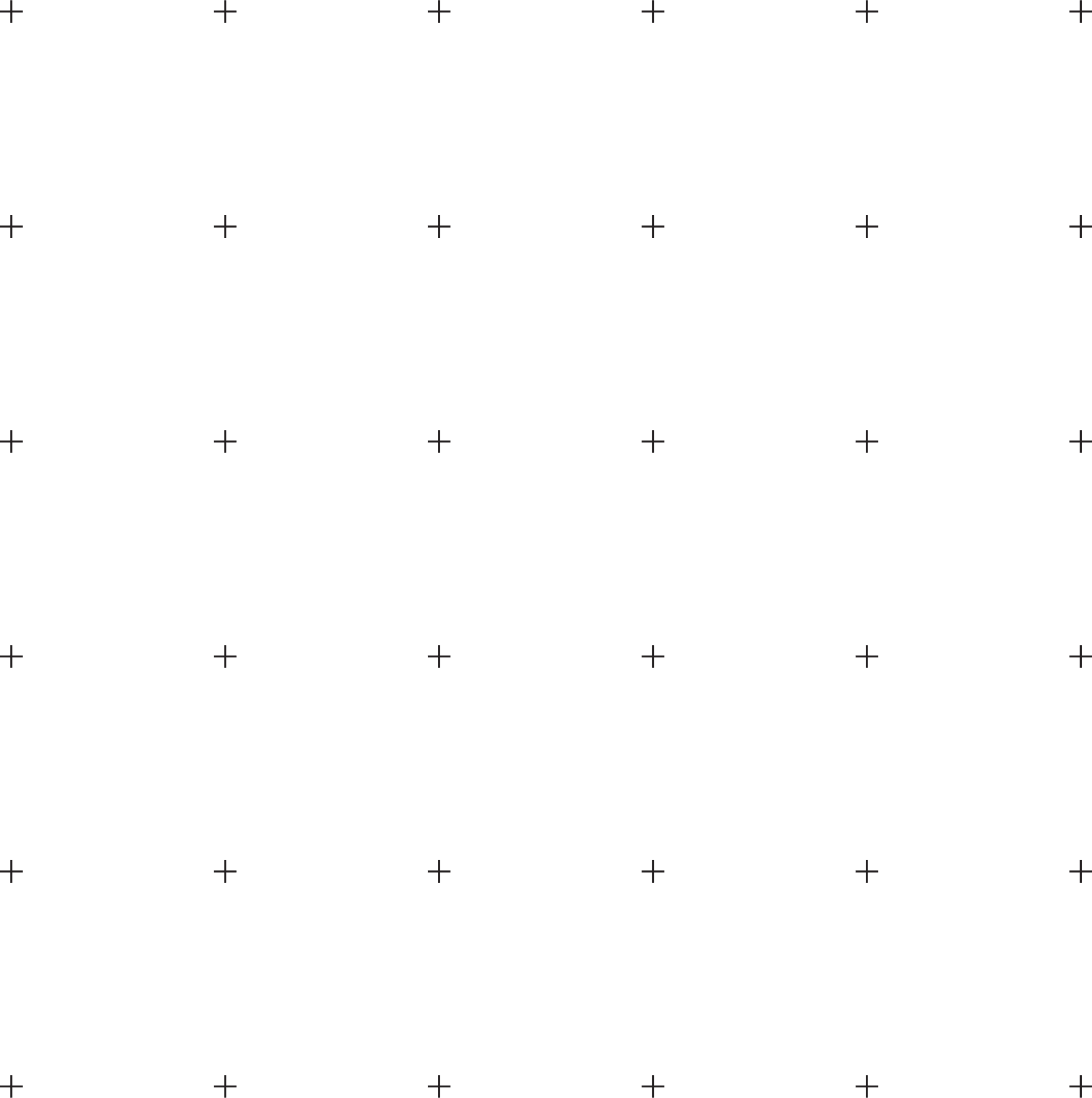 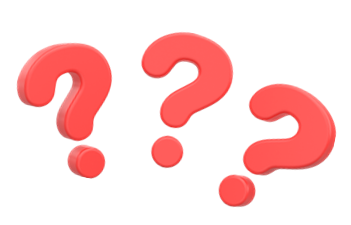 TRÒ CHƠI TRẮC NGHIỆM
Câu 3. Phân thức             có giá trị bằng 1 khi x bằng?
A. 1.			B. 2.			C. 3.			D. -1
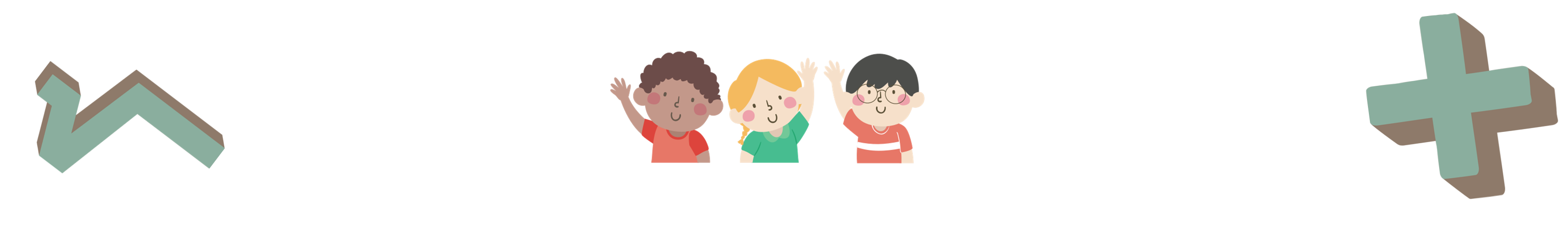 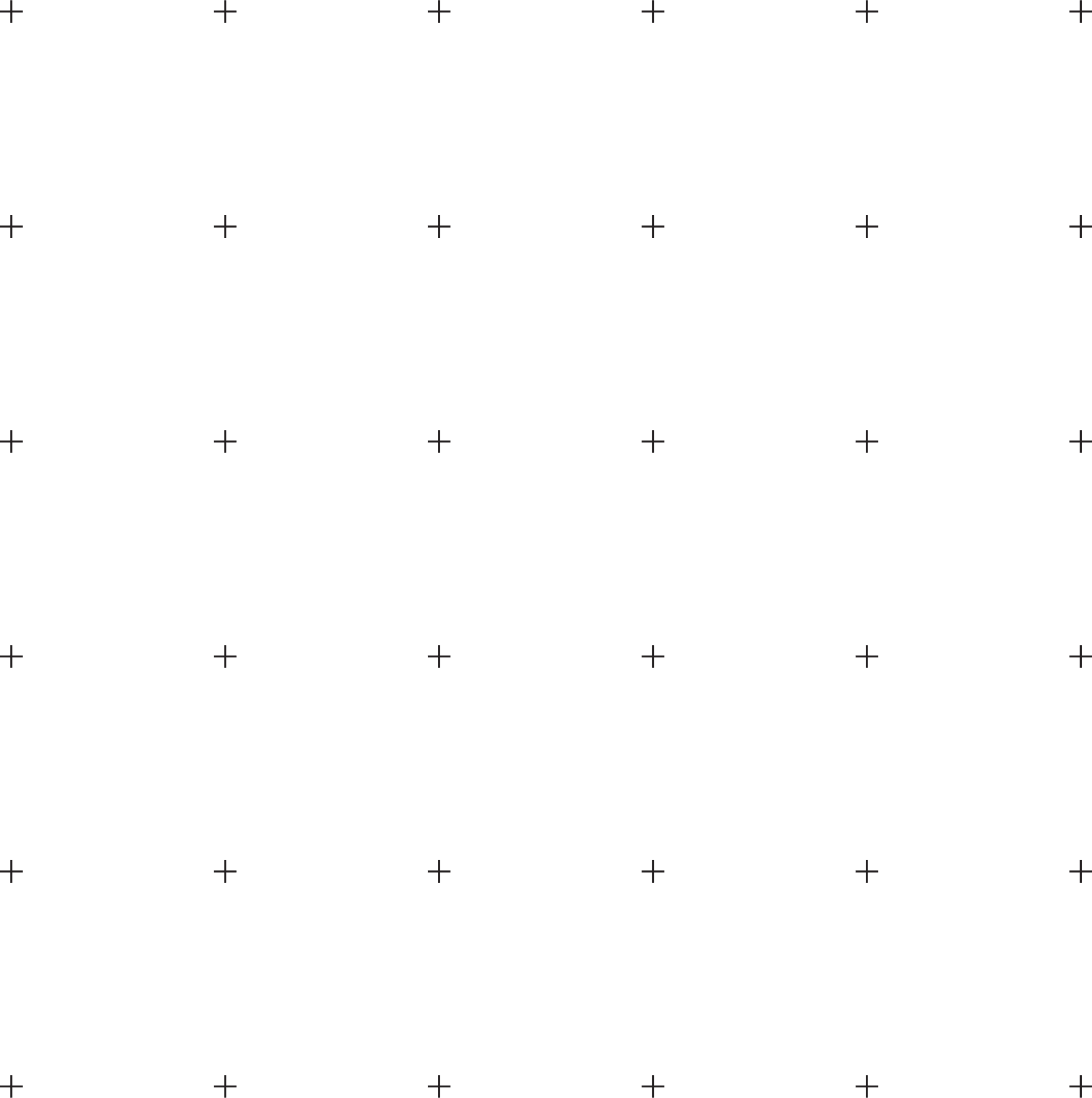 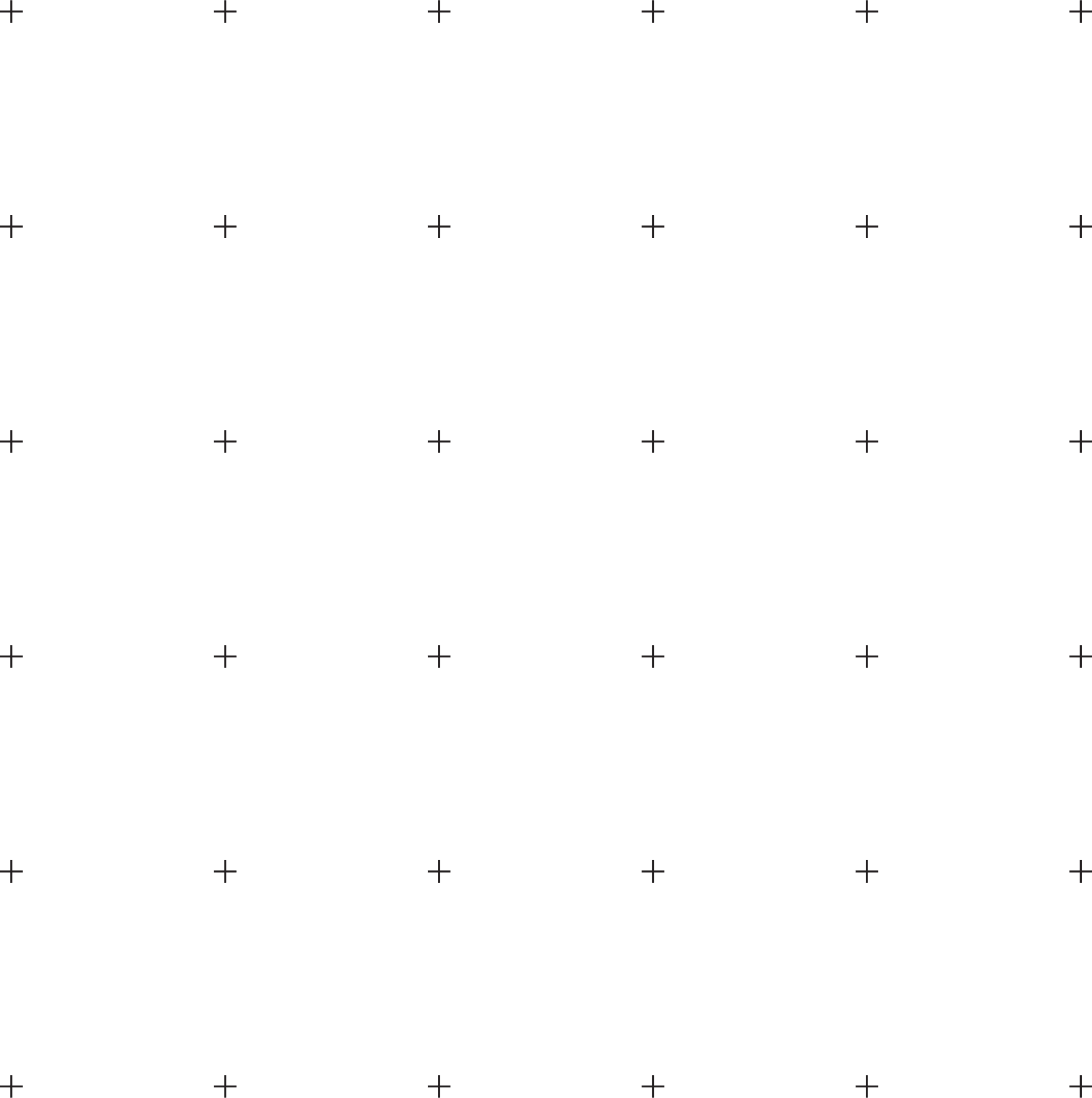 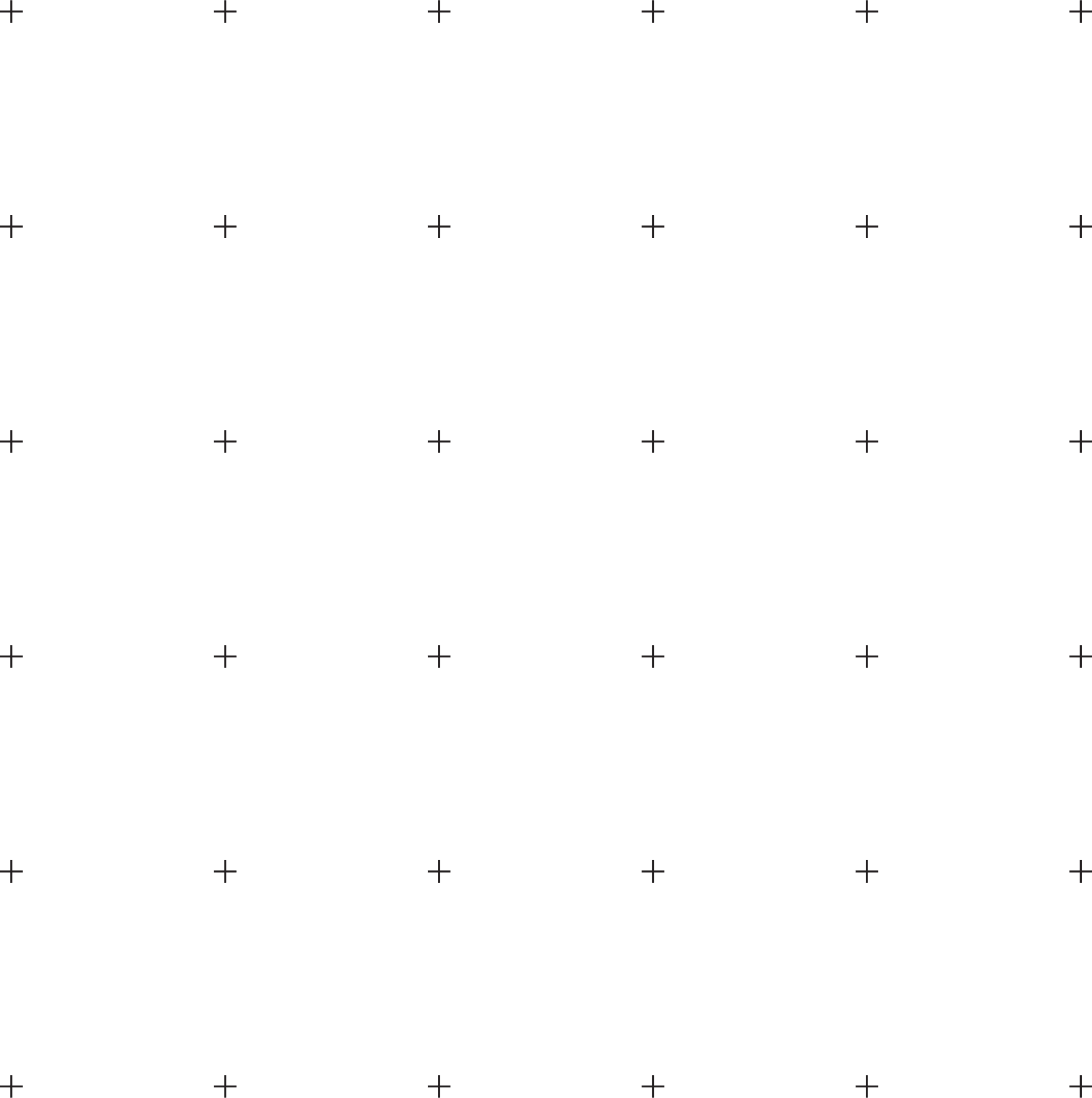 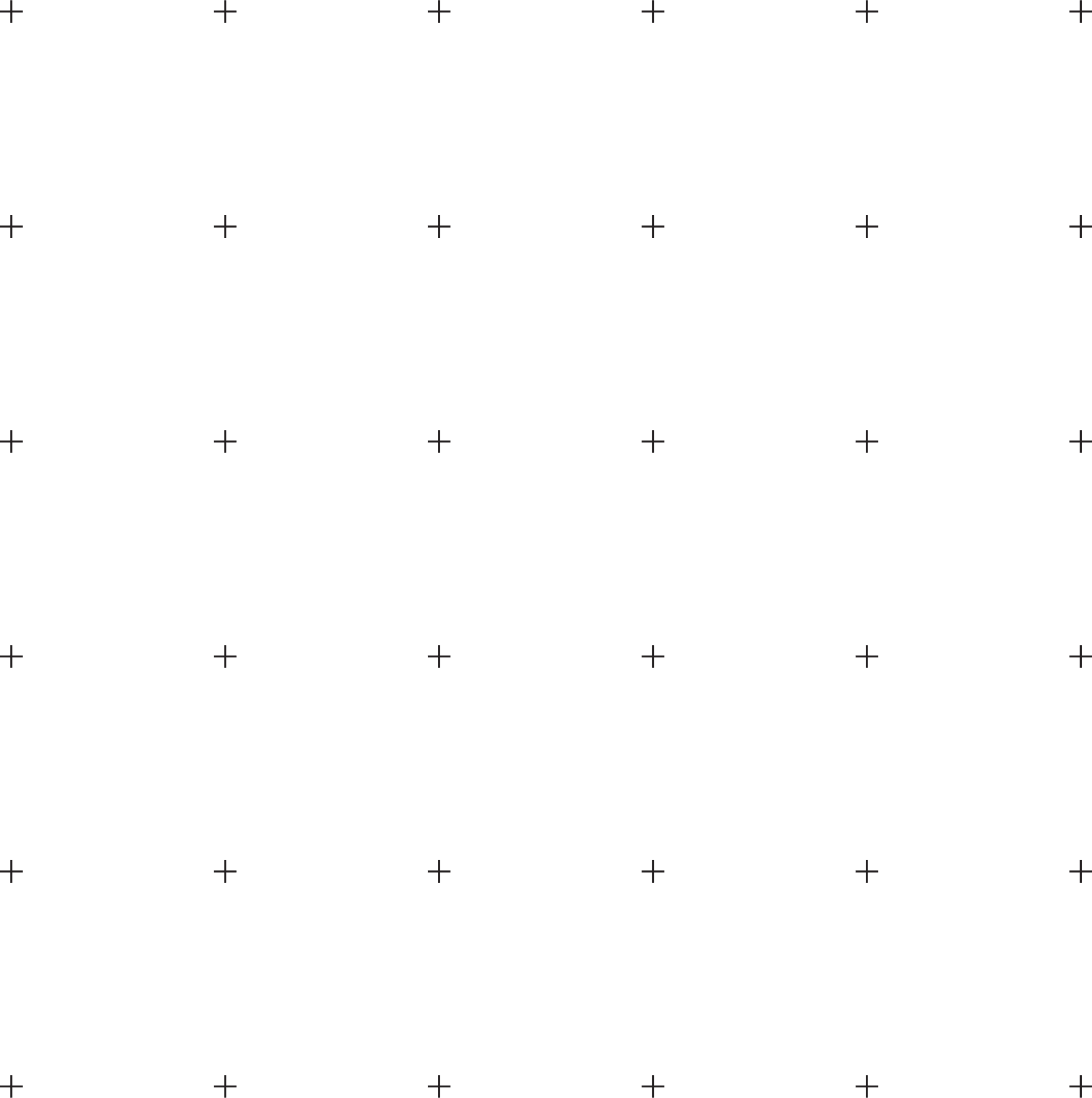 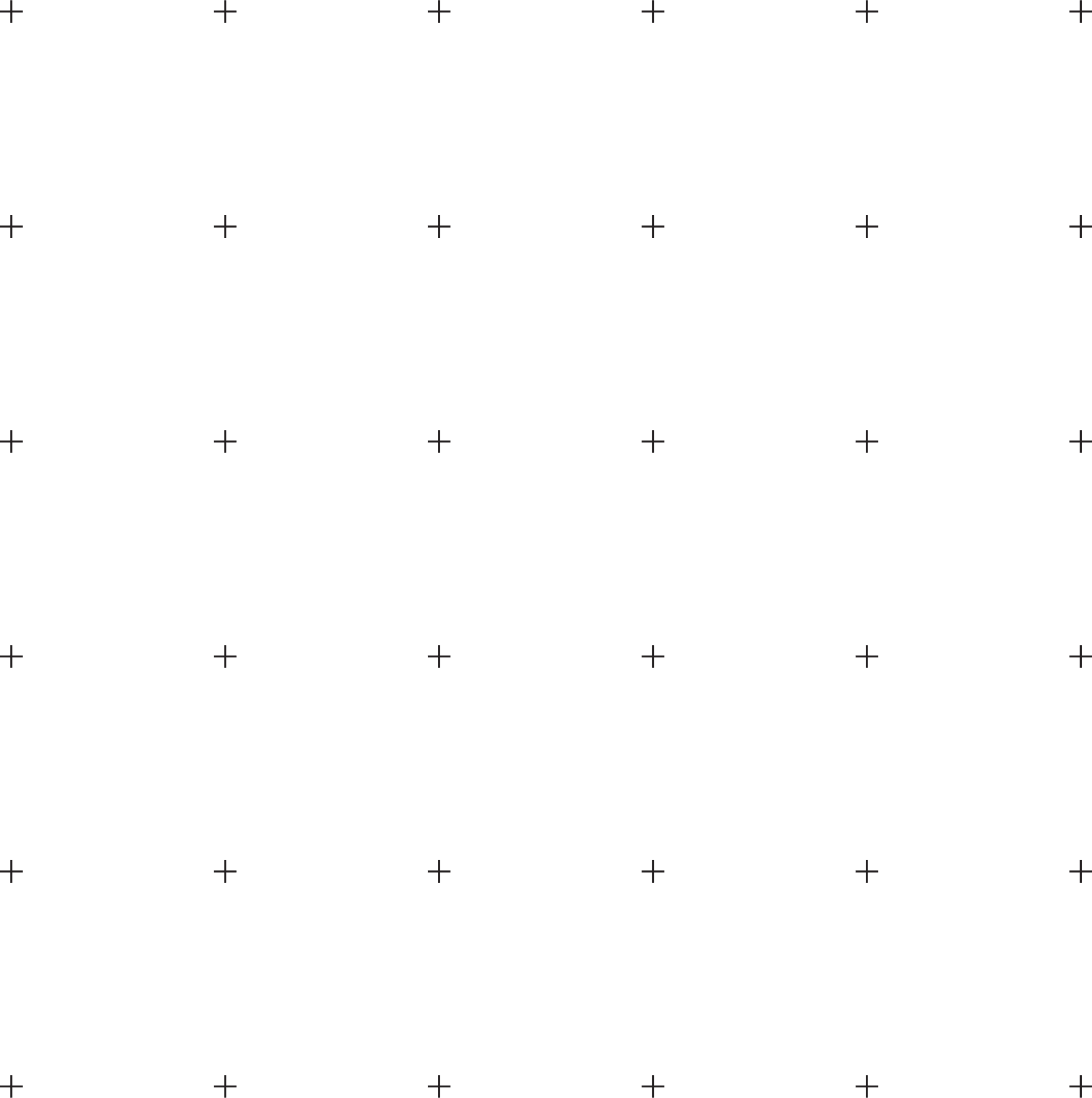 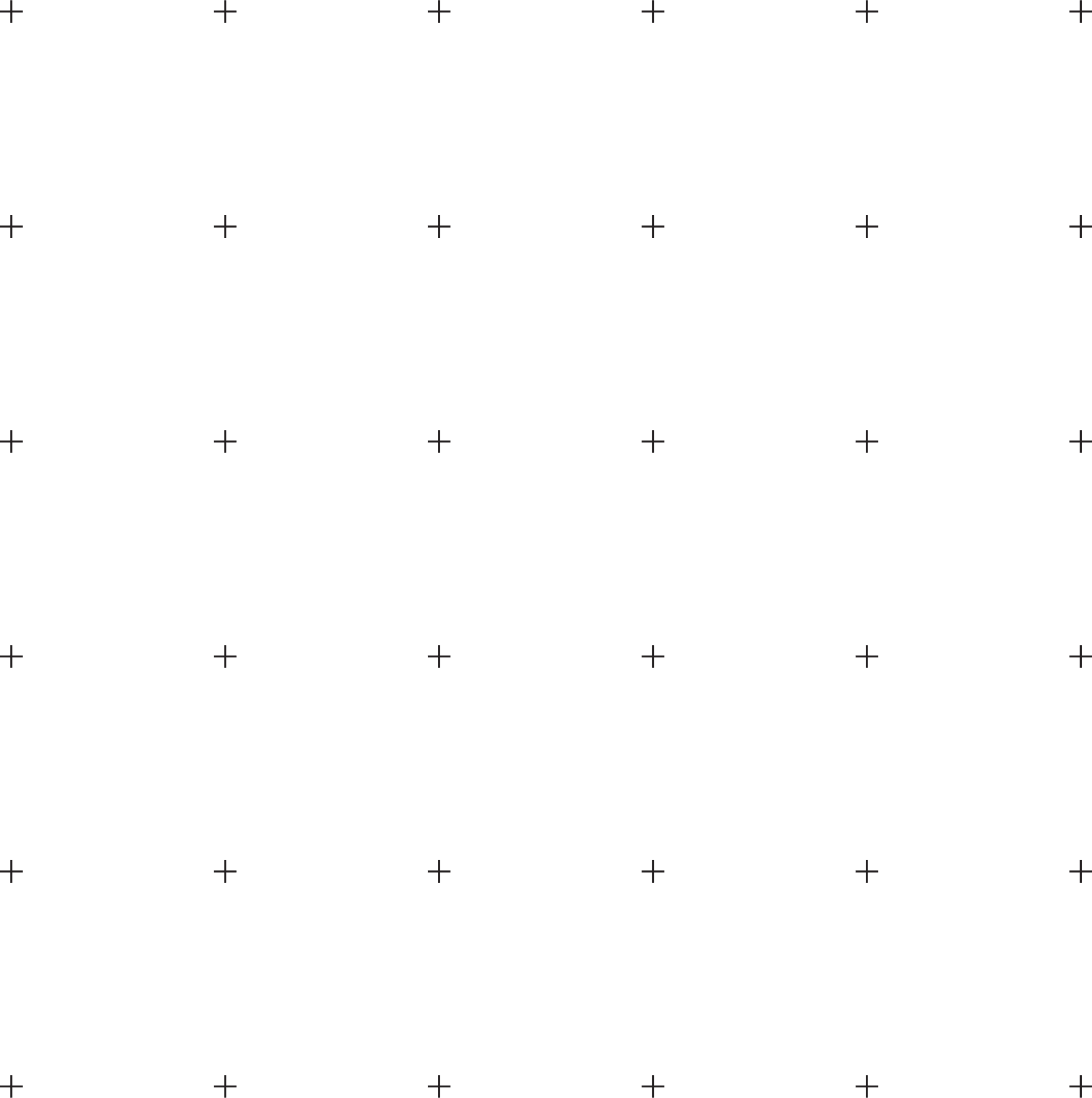 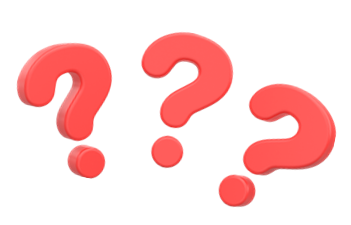 TRÒ CHƠI TRẮC NGHIỆM
Câu 4. Chọn câu sai.
A. 								B. 	
C. 								D.
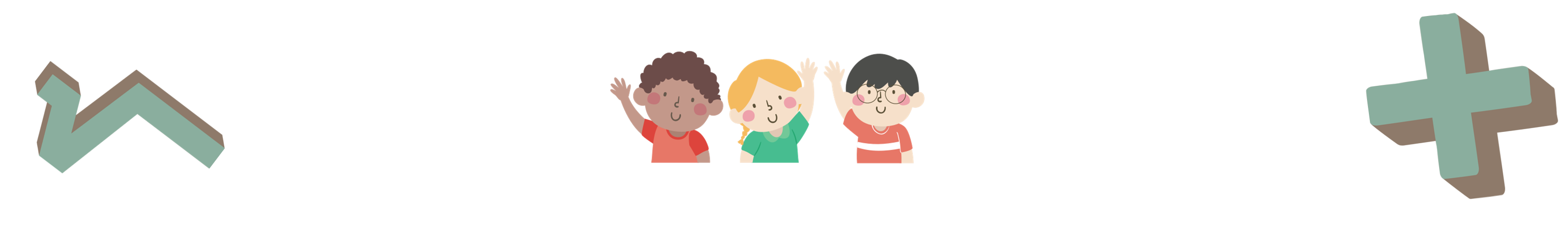 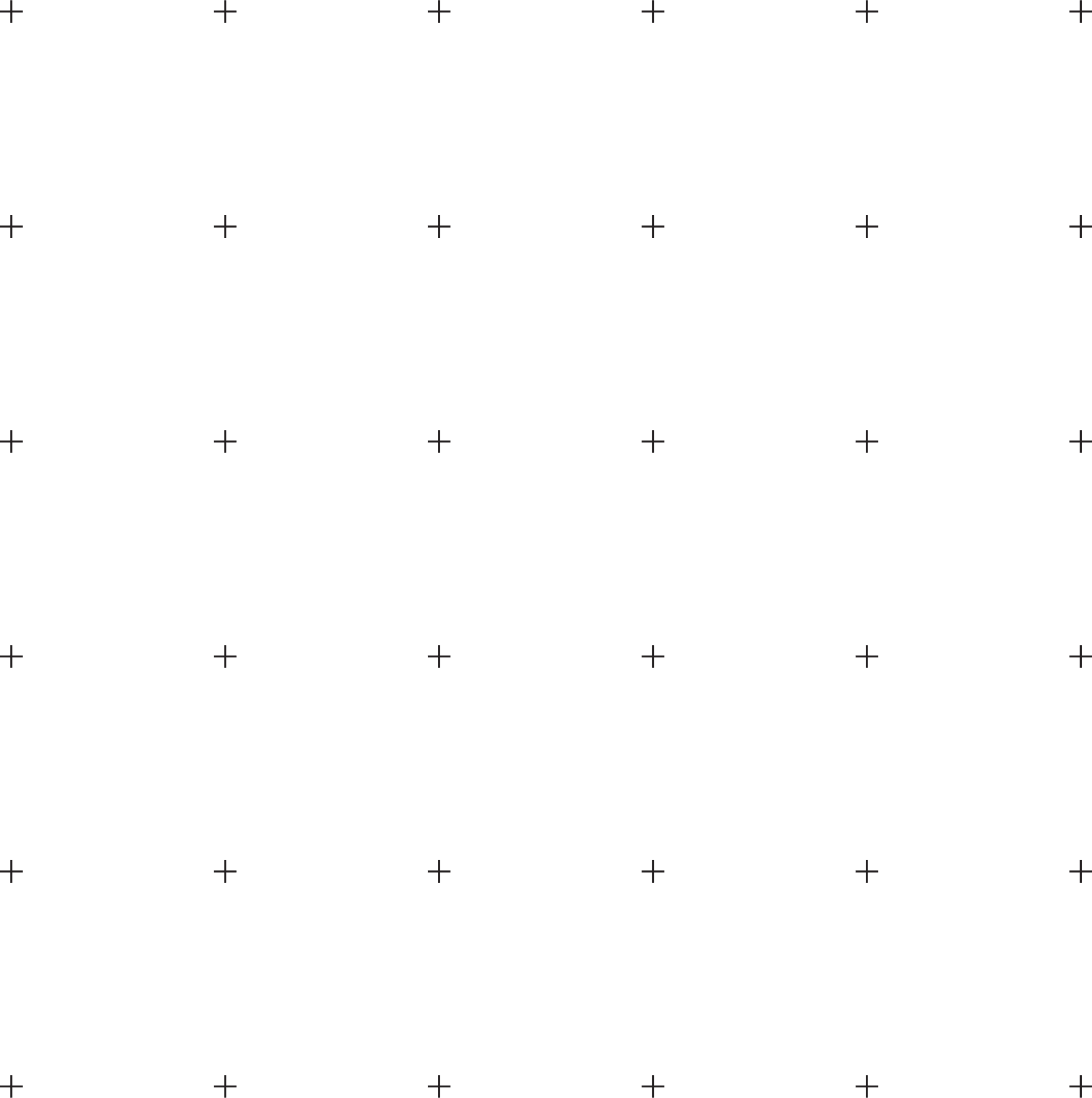 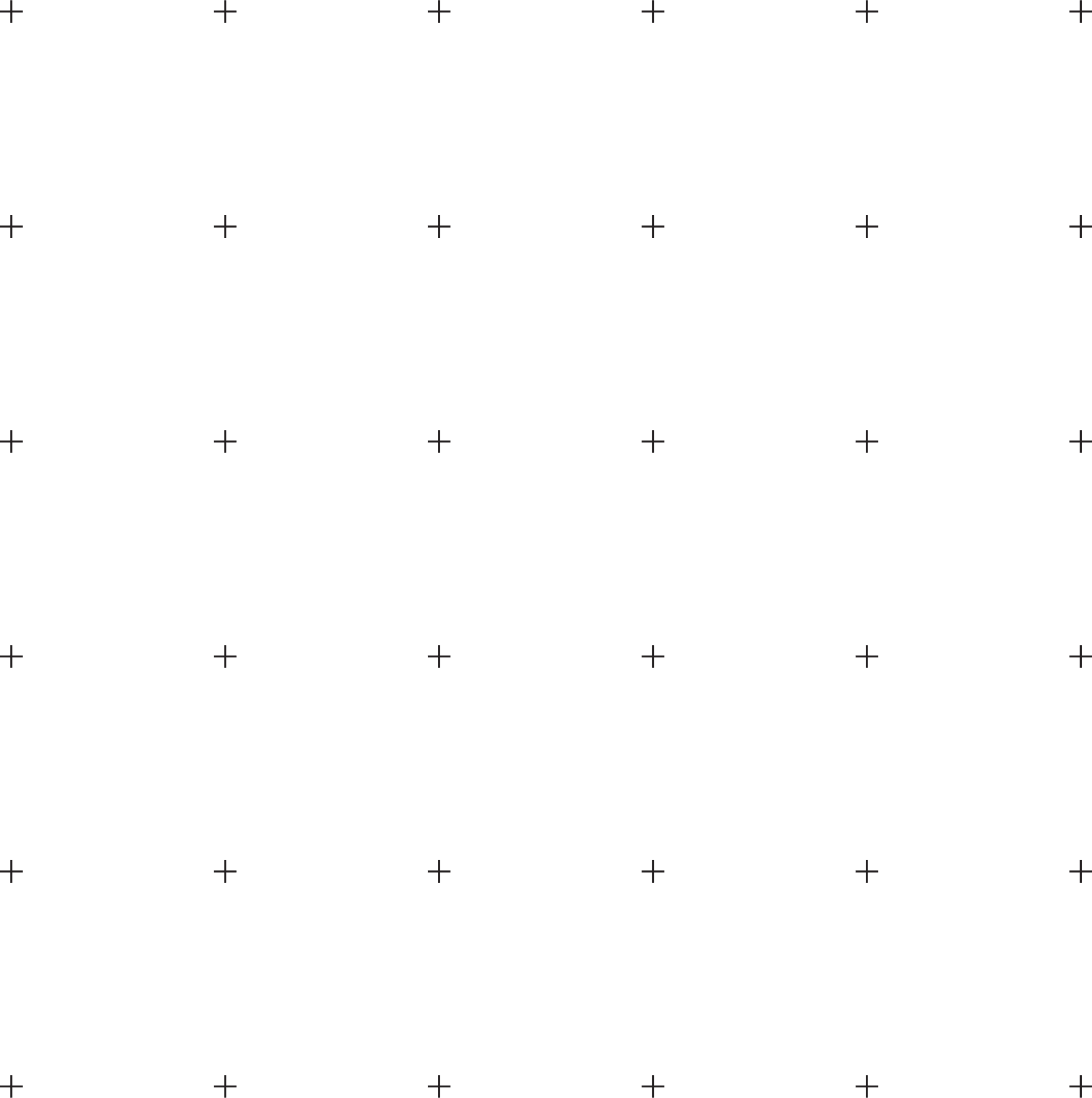 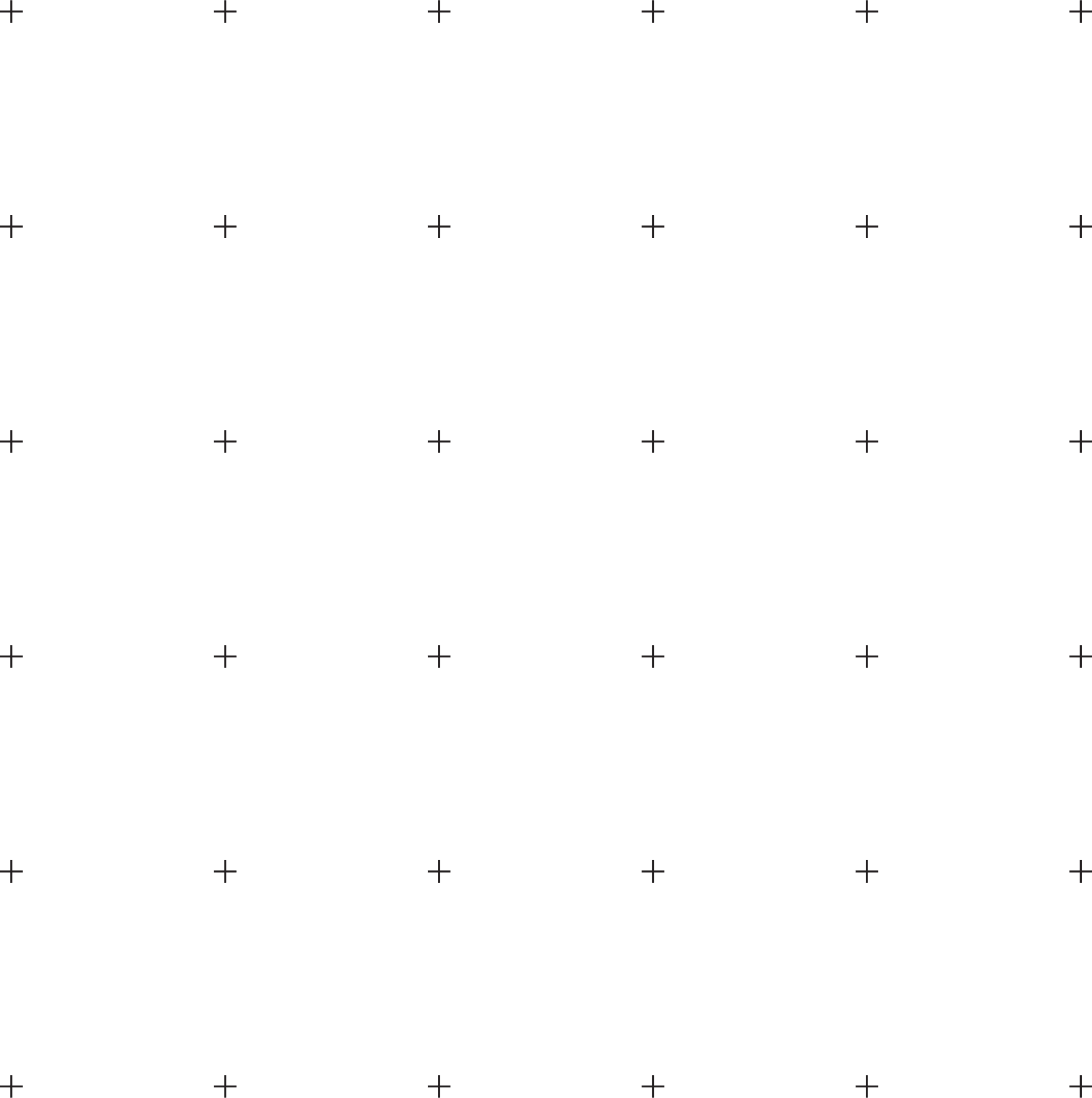 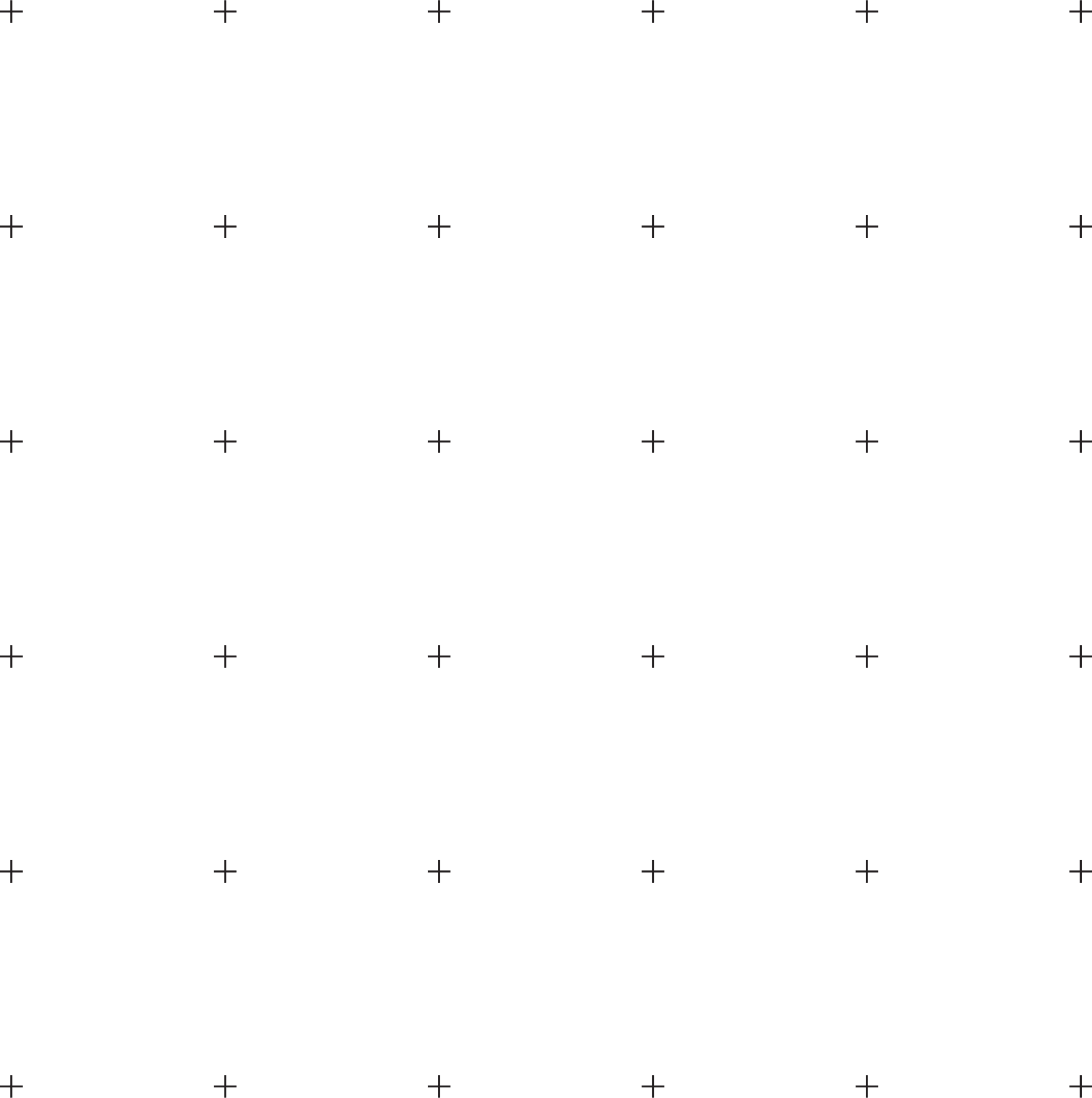 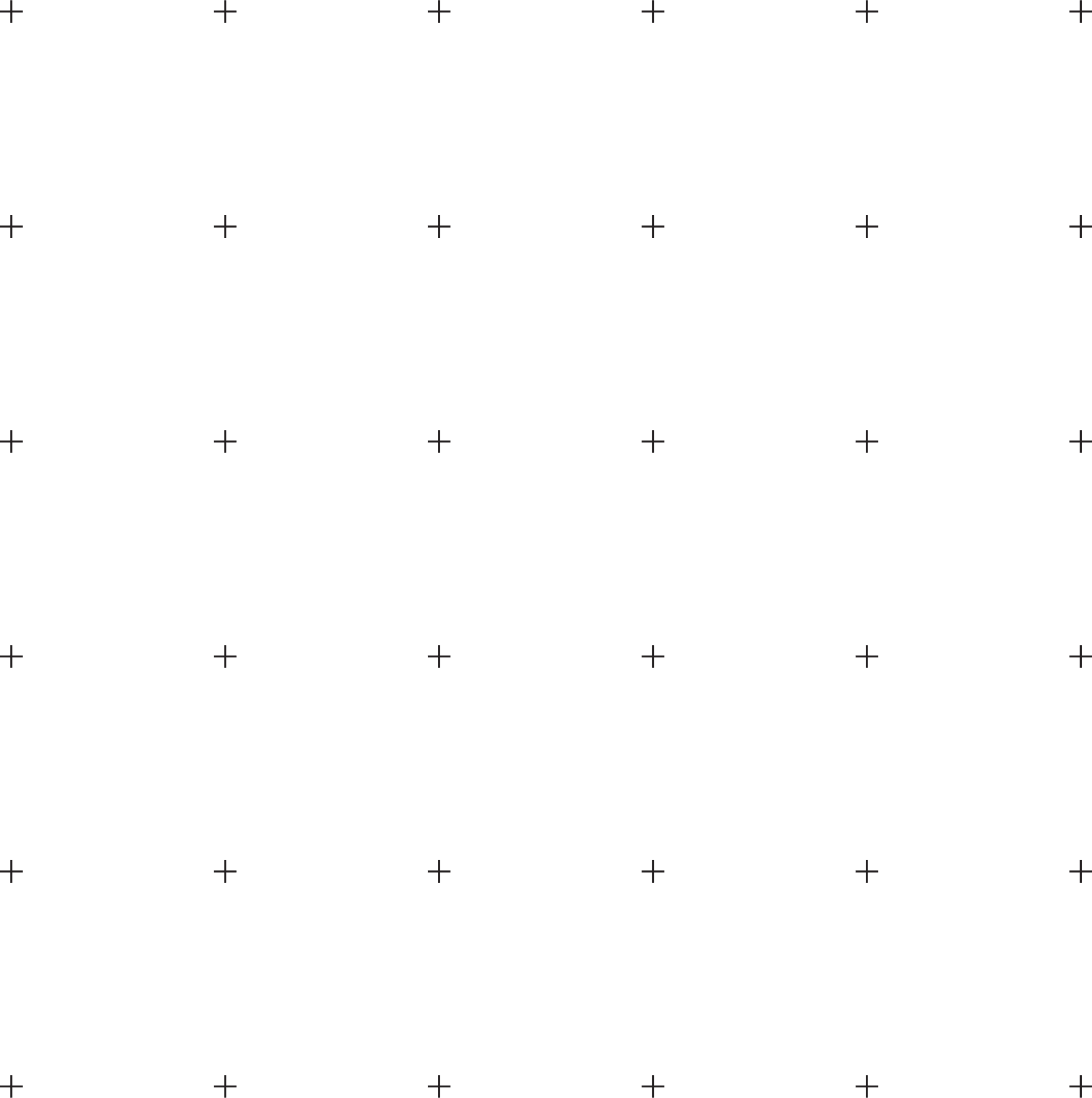 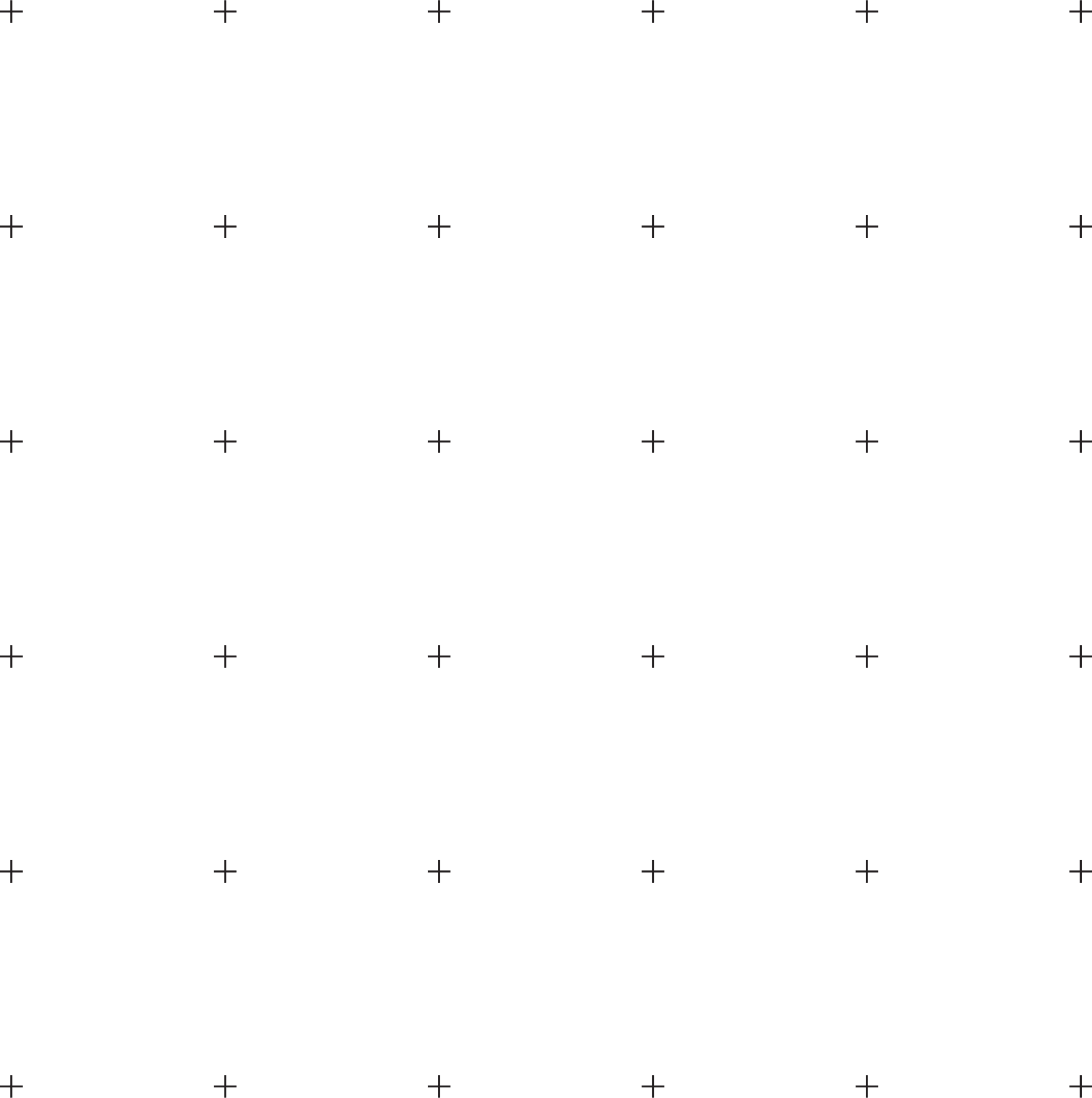 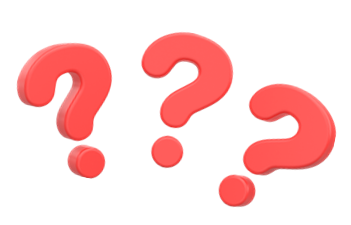 TRÒ CHƠI TRẮC NGHIỆM
Câu 5. Giá trị của x để phân thức                     có giá trị bằng 0 là?
A. x = 1.             B. x = -1.			C. x = -1; x = 1.		  D. x = 0.
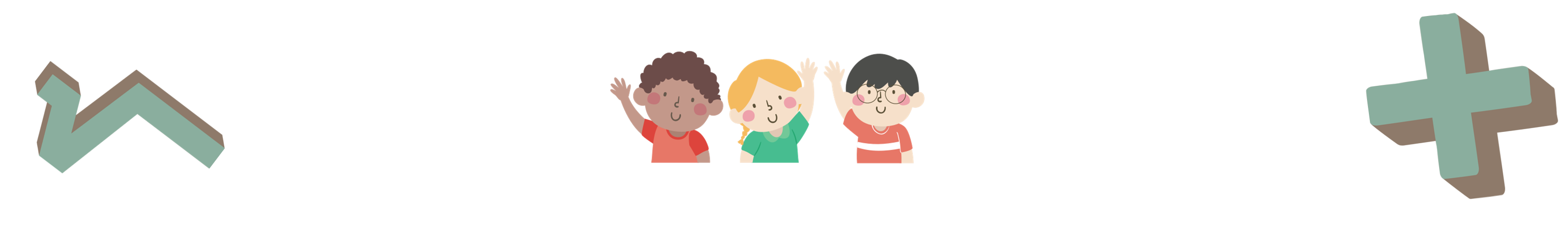 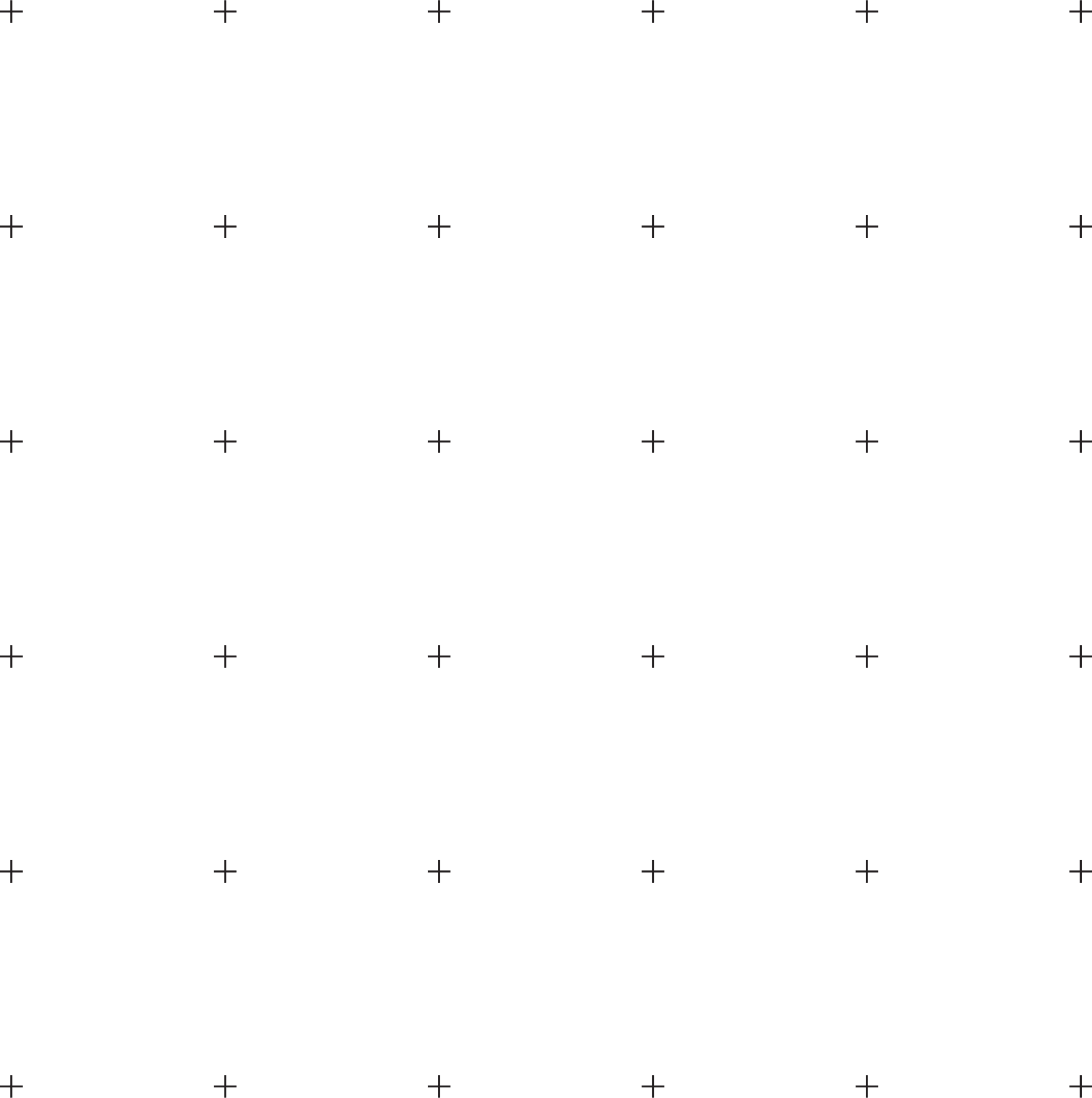 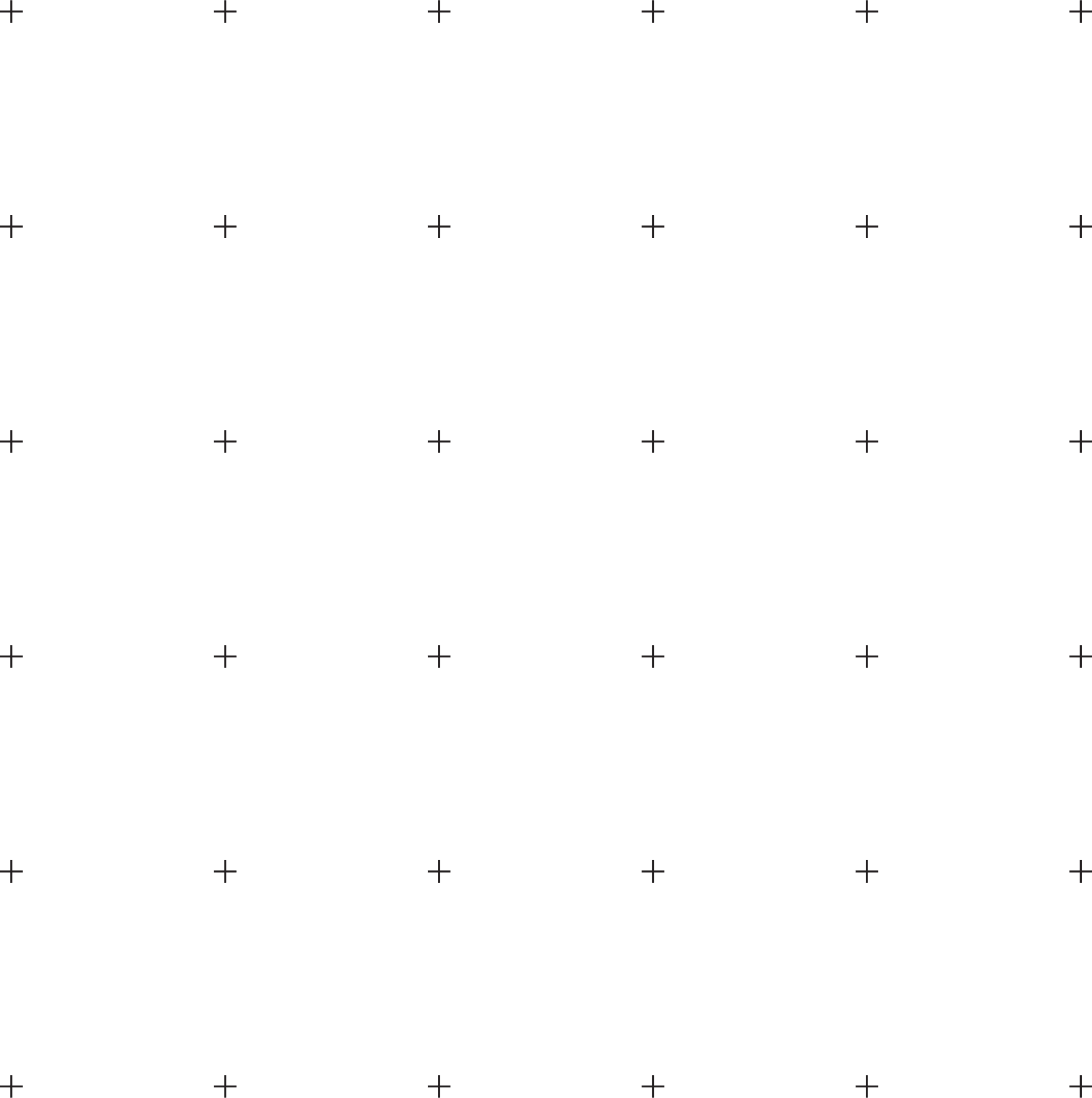 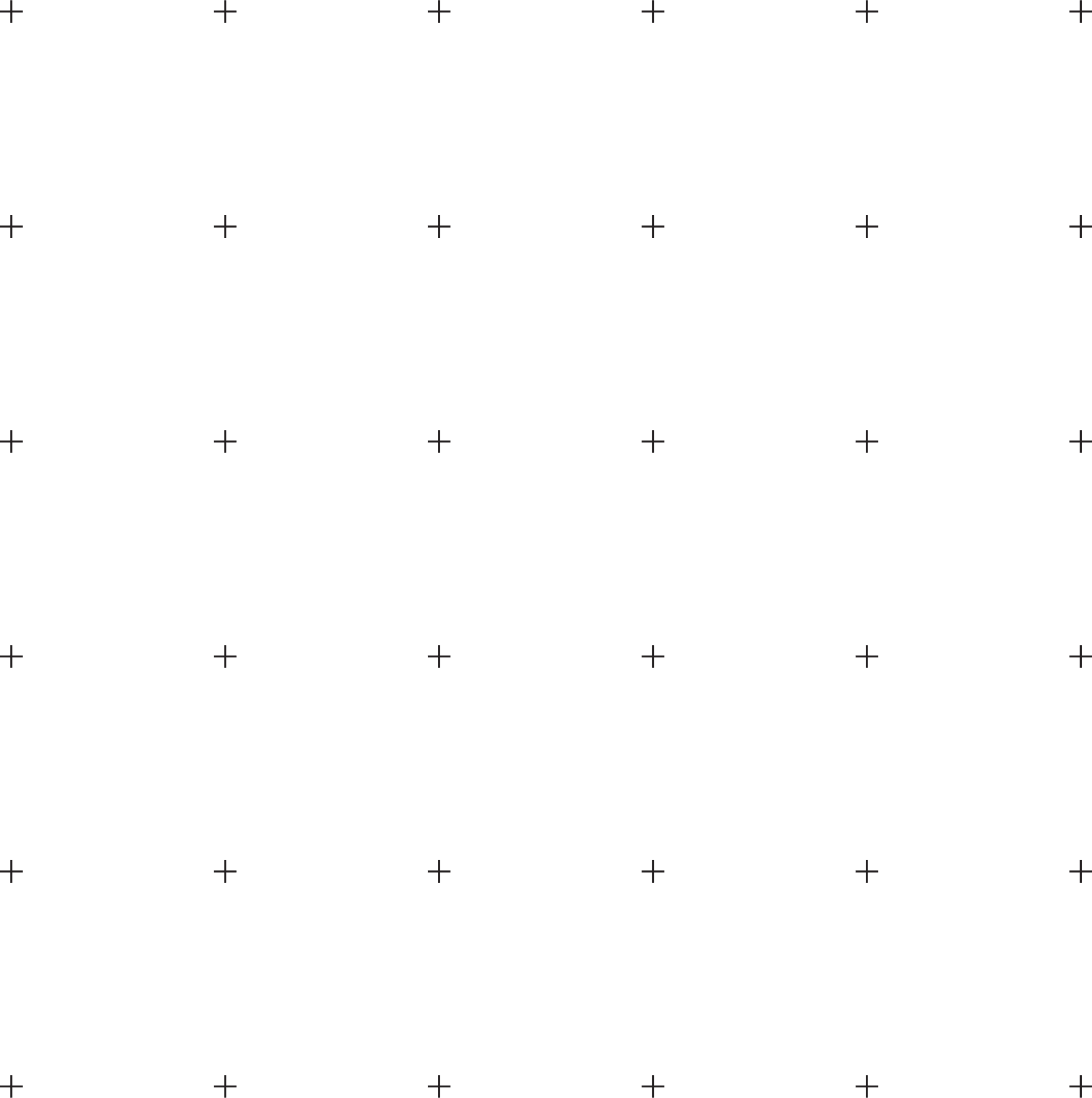 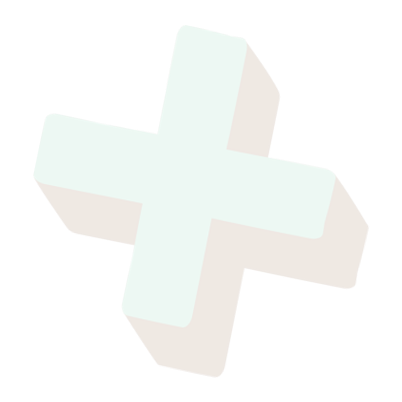 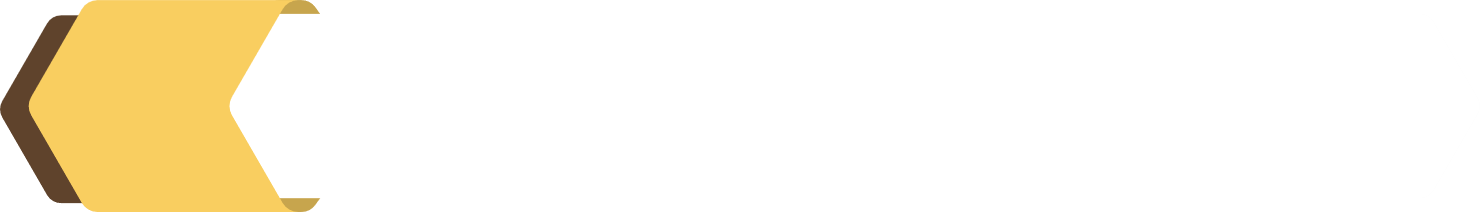 Bài tập 6.1 (SGK-tr7)
Viết tử thức và mẫu thức của phân thức
Giải:
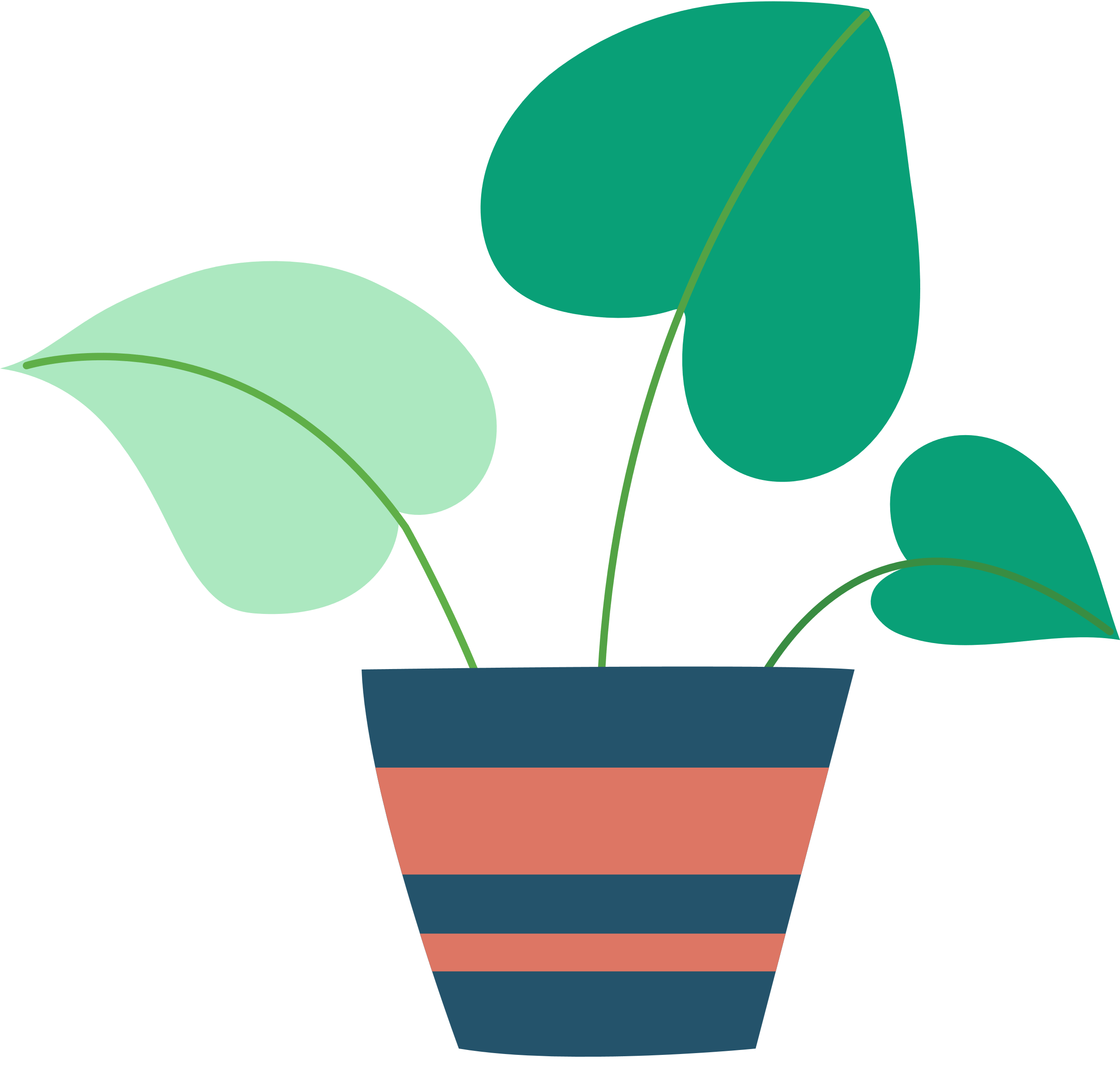 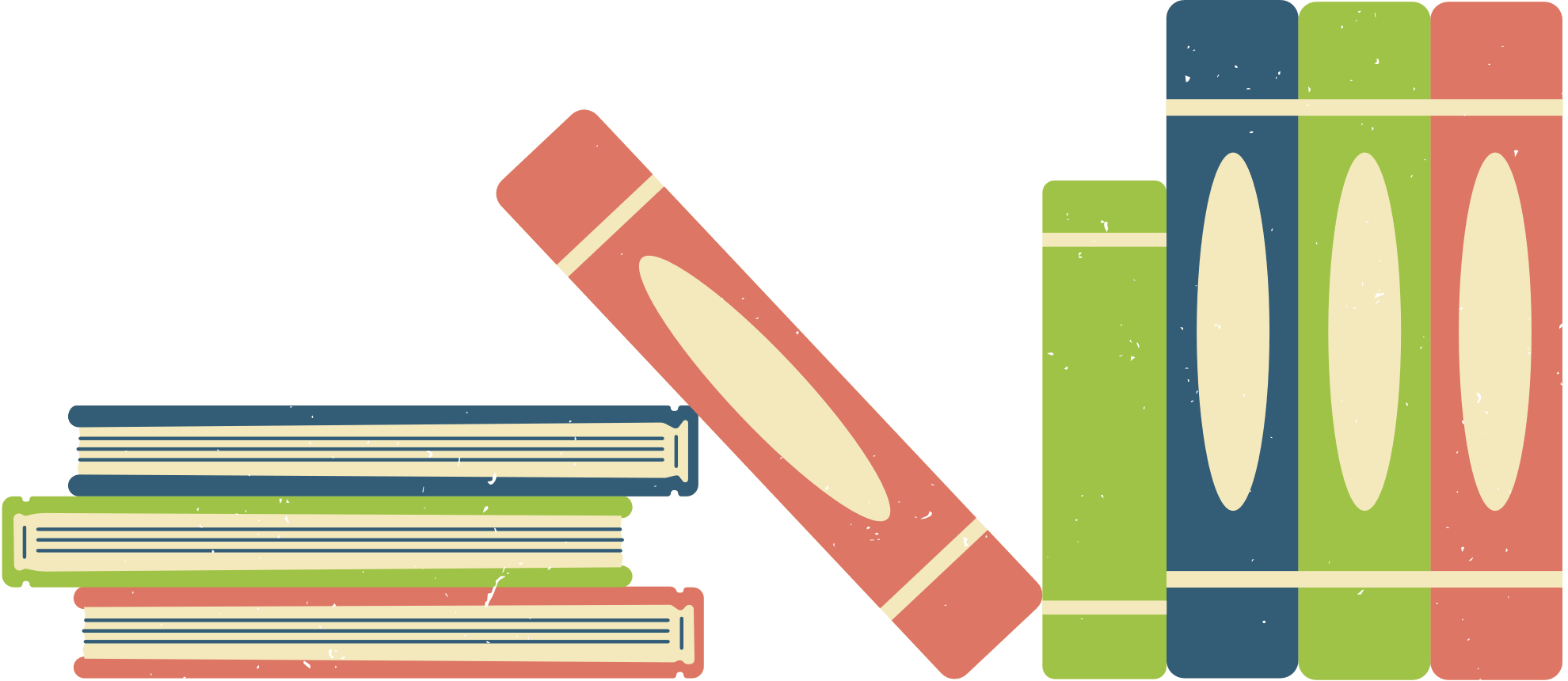 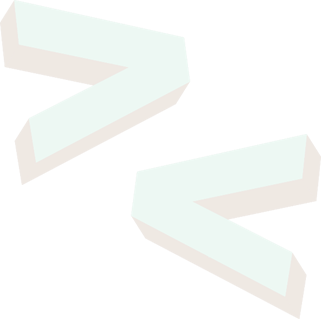 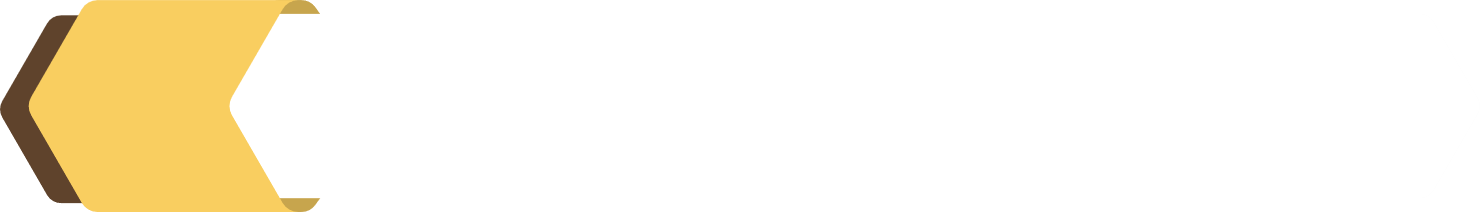 Bài tập 6.2 (SGK-tr7)
Trong các cặp phân thức sau, cặp phân thức nào có cùng mẫu thức?
b)                 và
c)                 và
a)             và
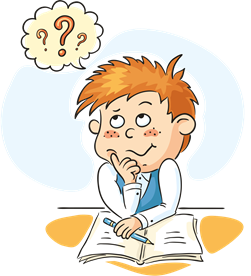 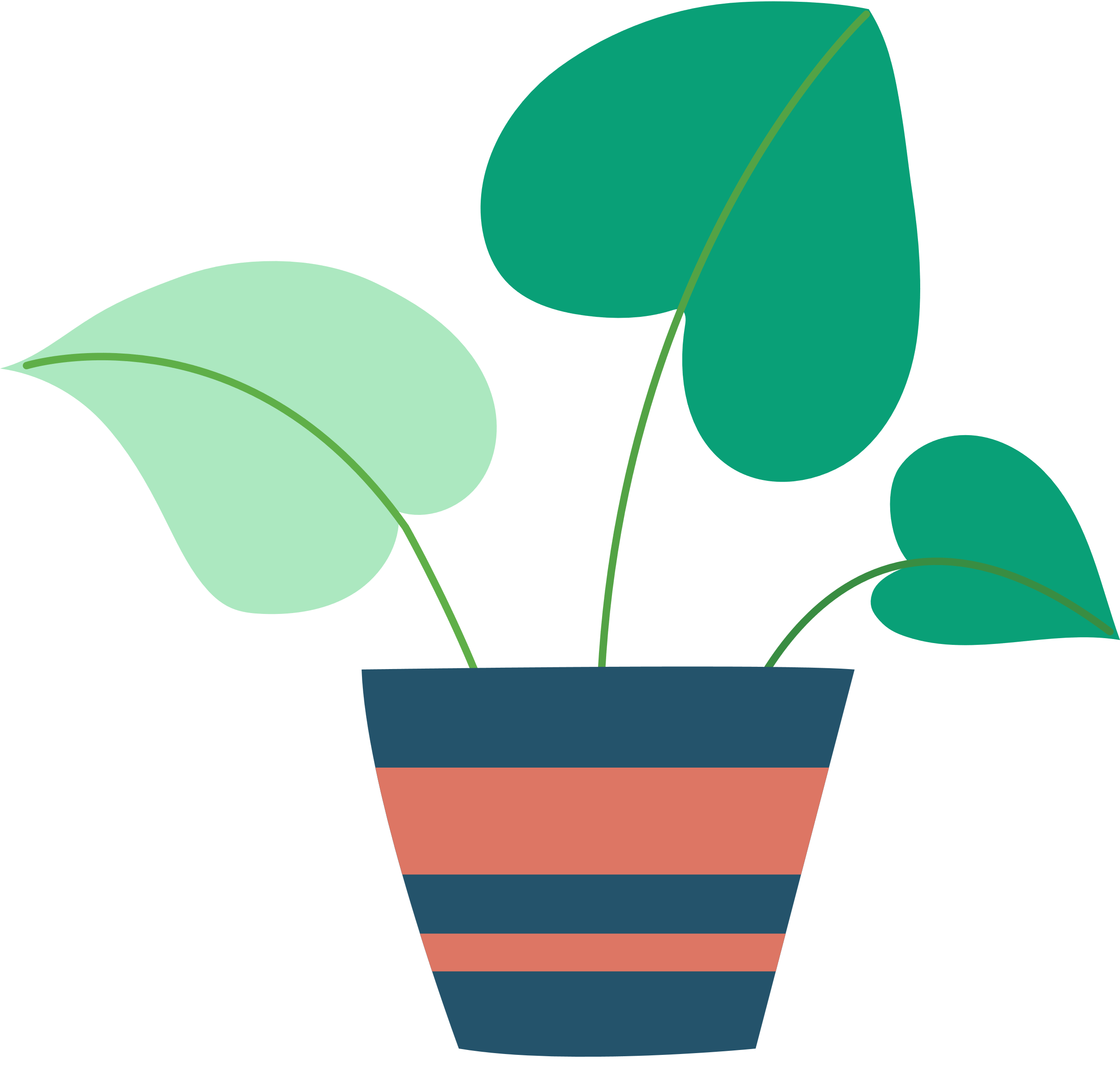 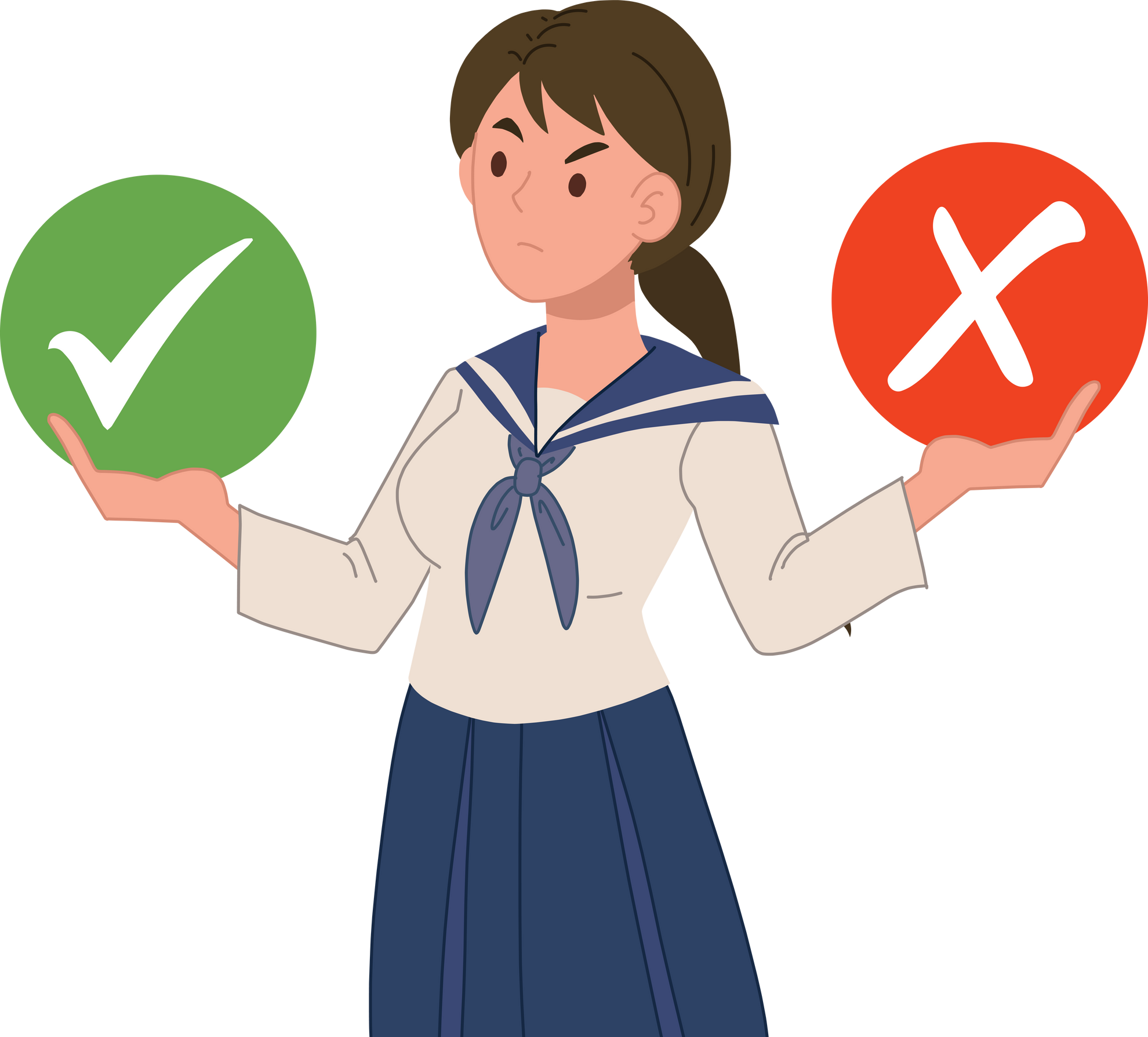 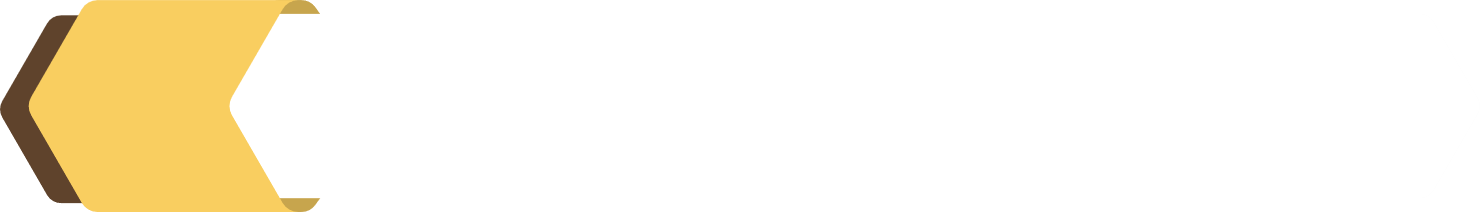 Bài tập 6.3 (SGK-tr7)
Các kết luận sau đây đúng hay sai? Vì sao?
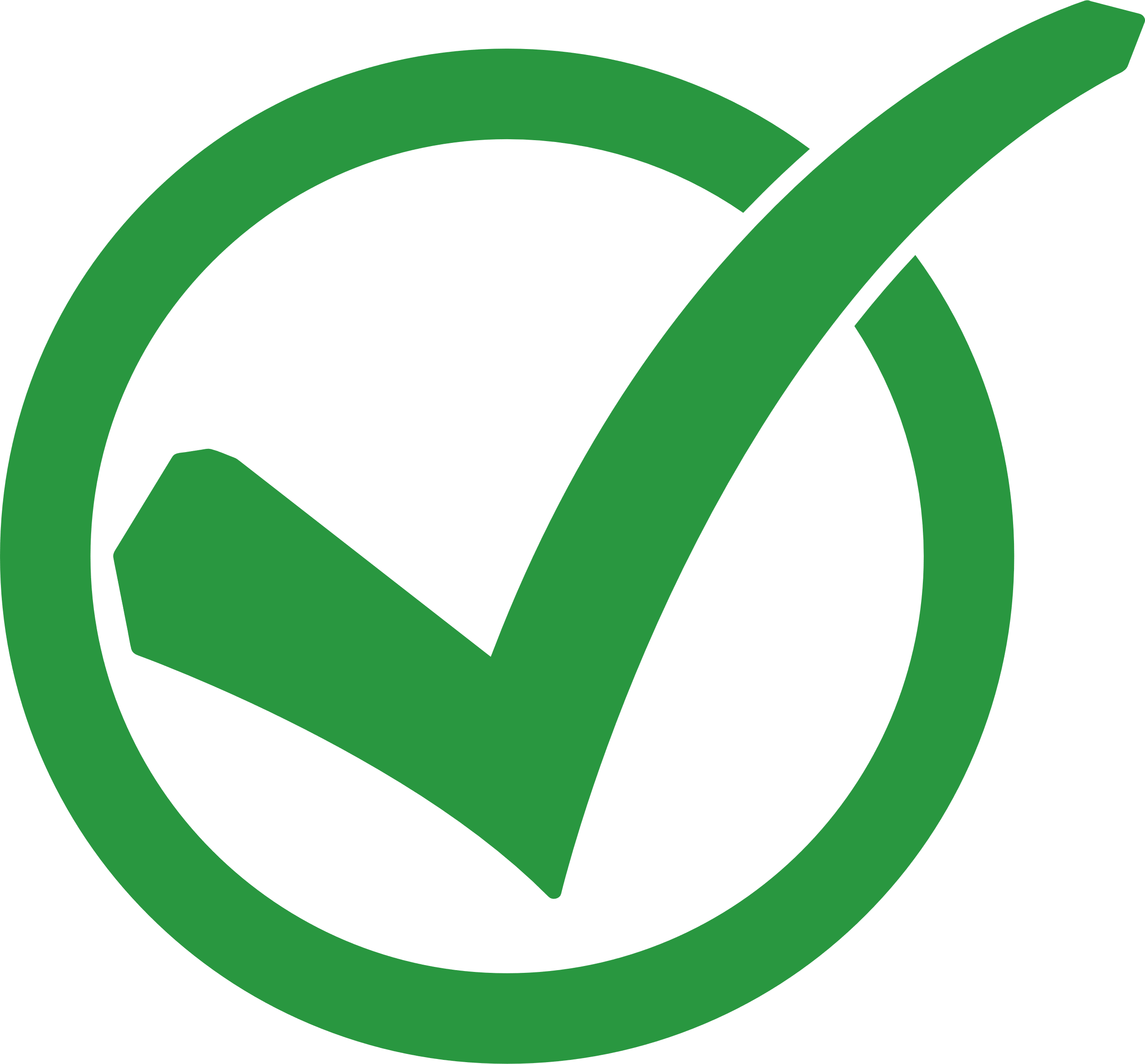 b)
c)
a)
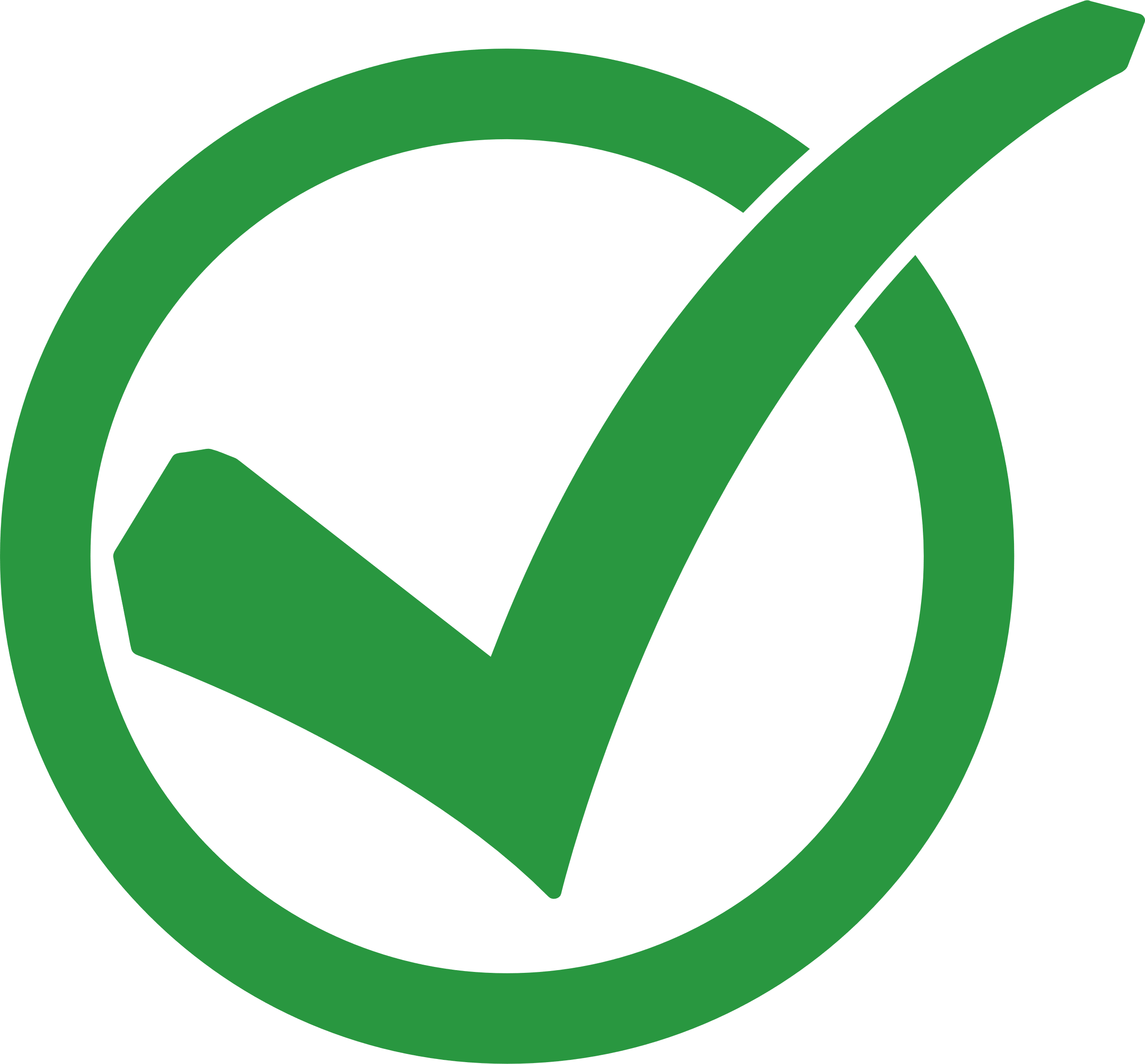 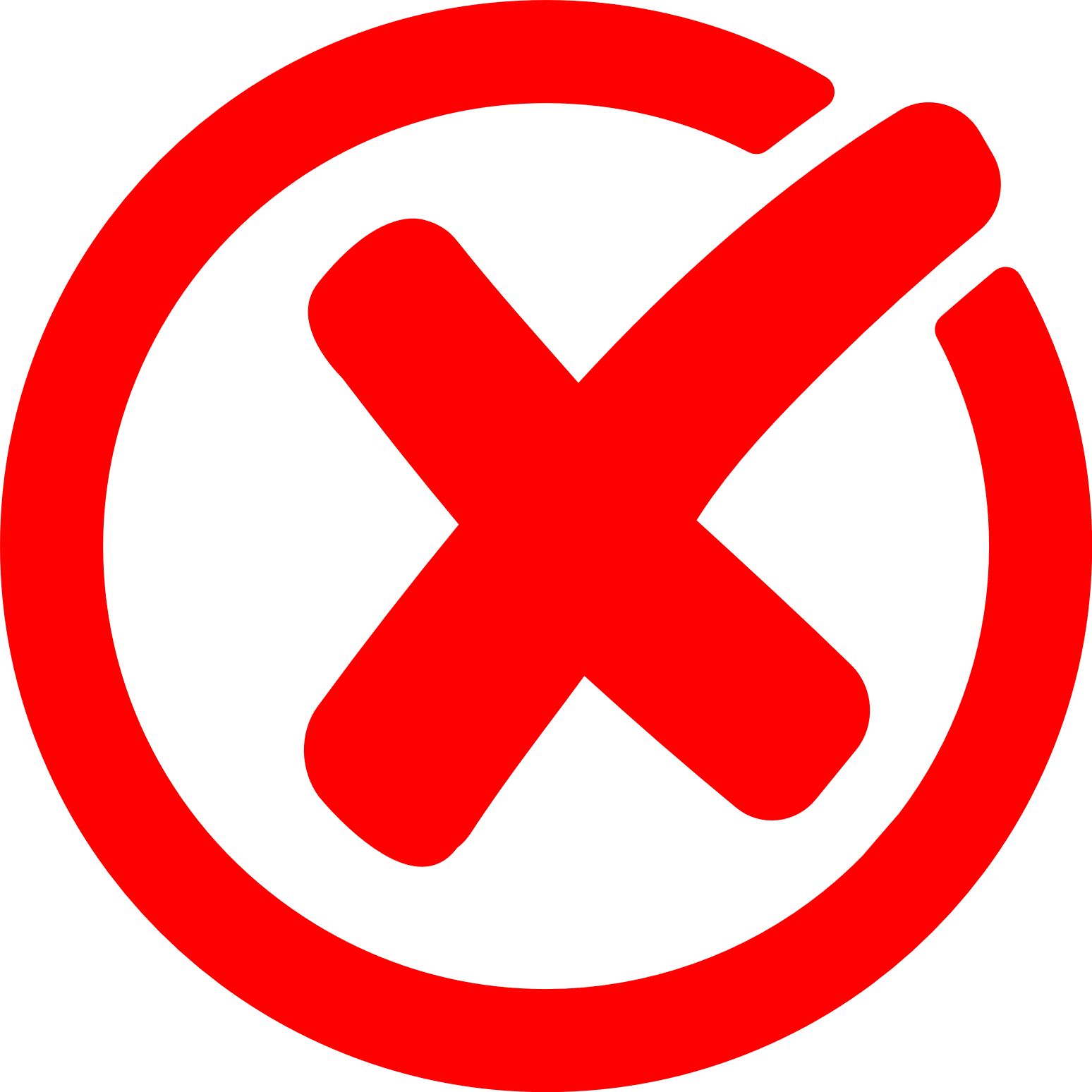 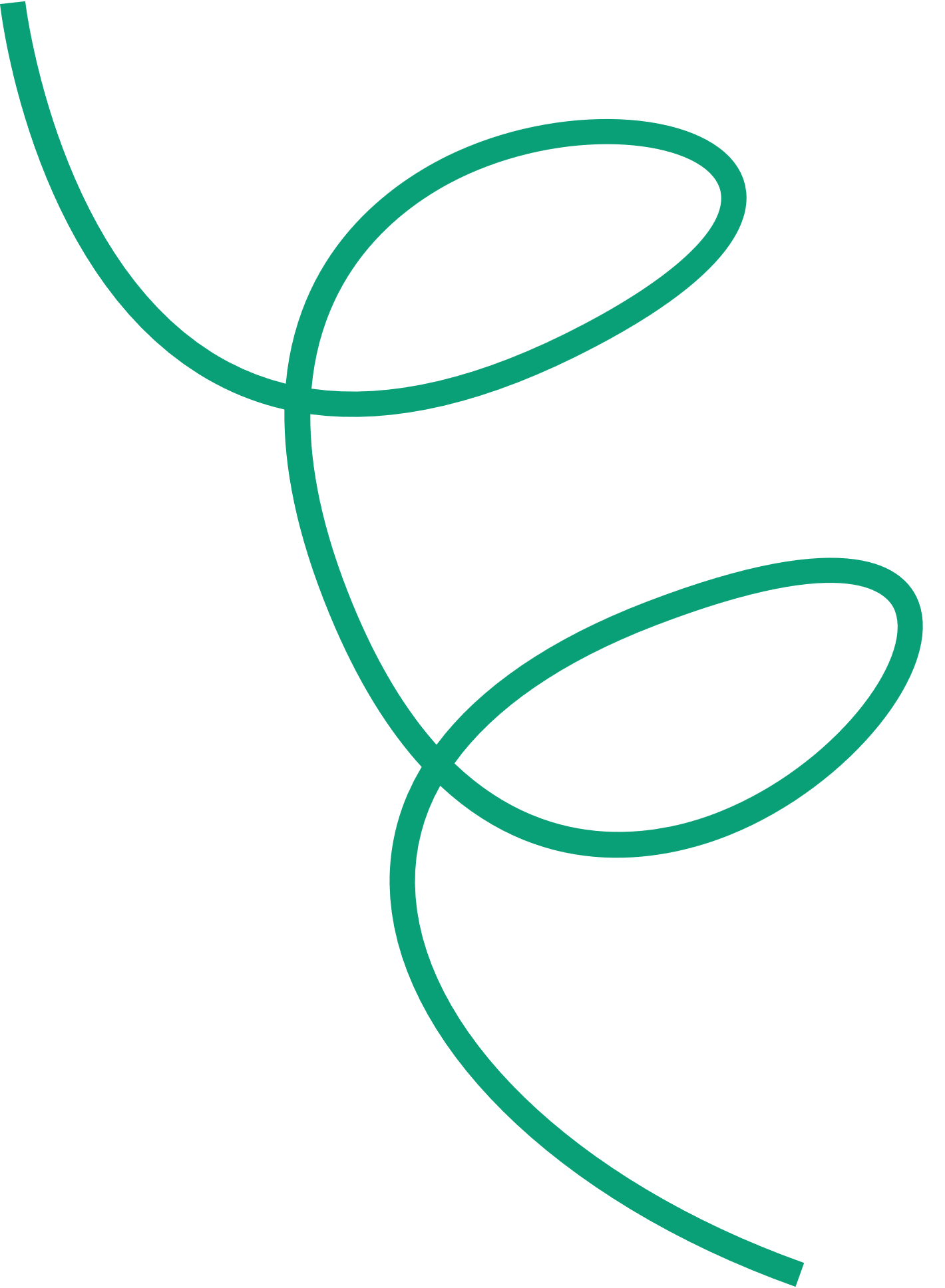 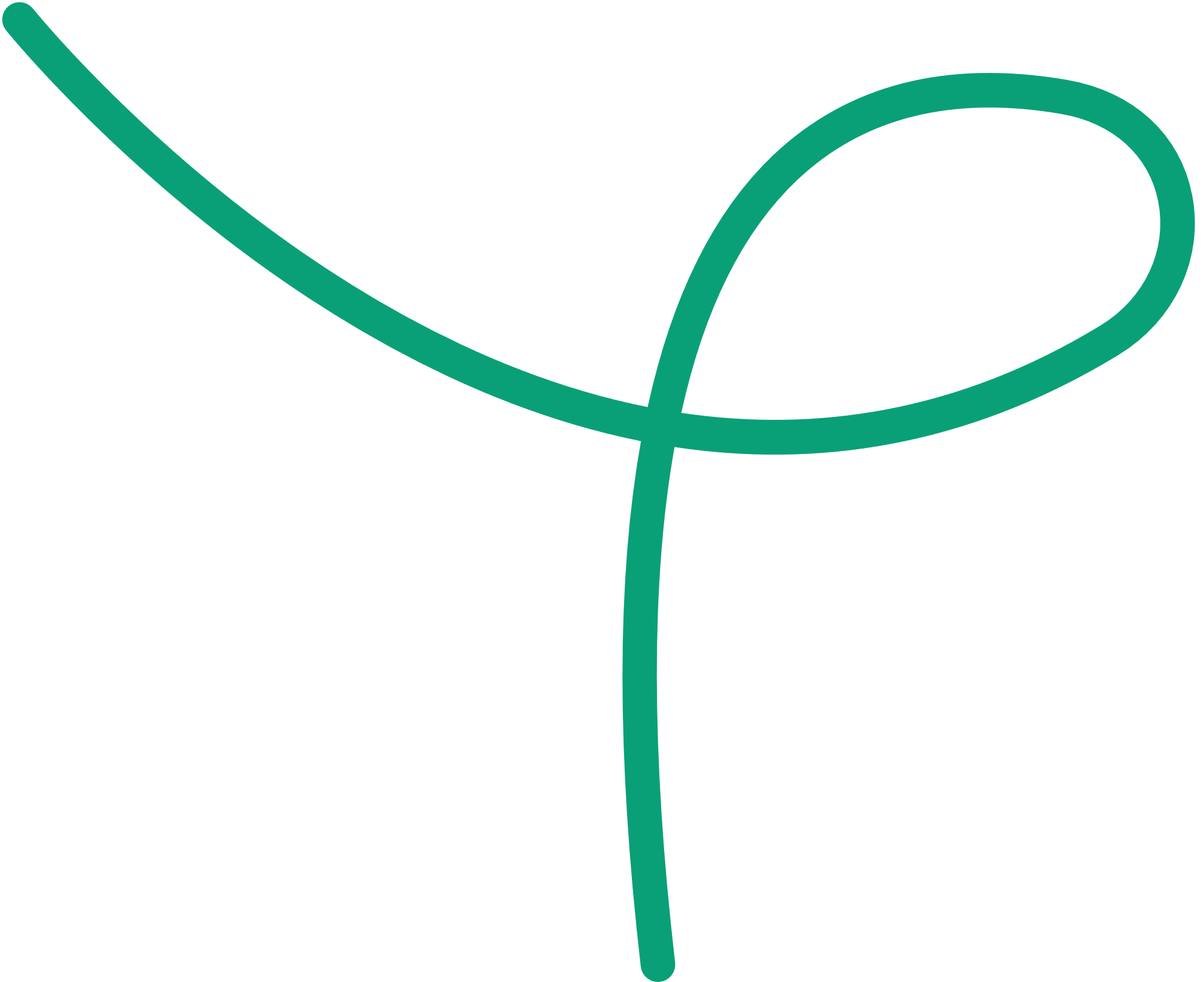 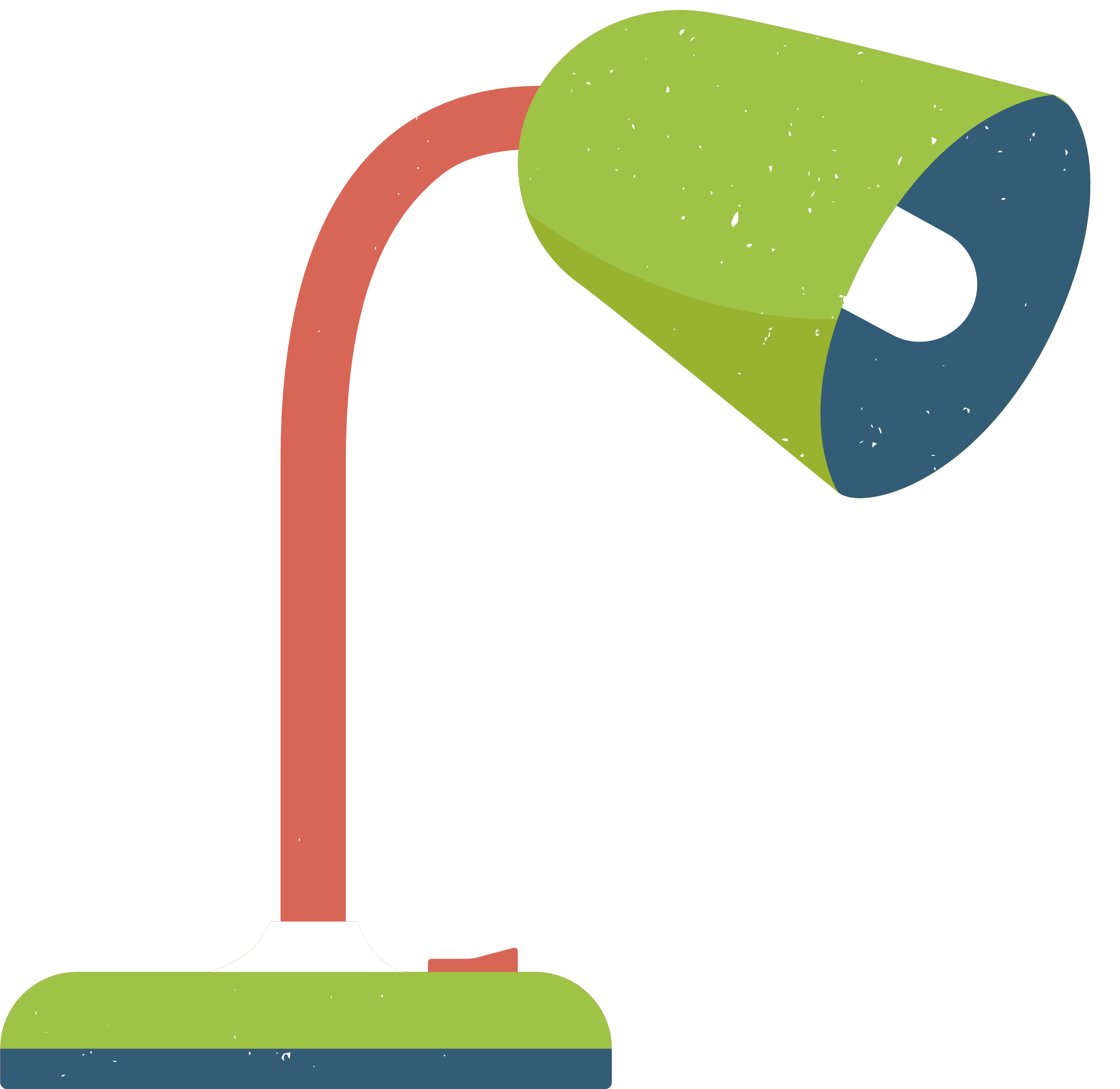 VẬN DỤNG
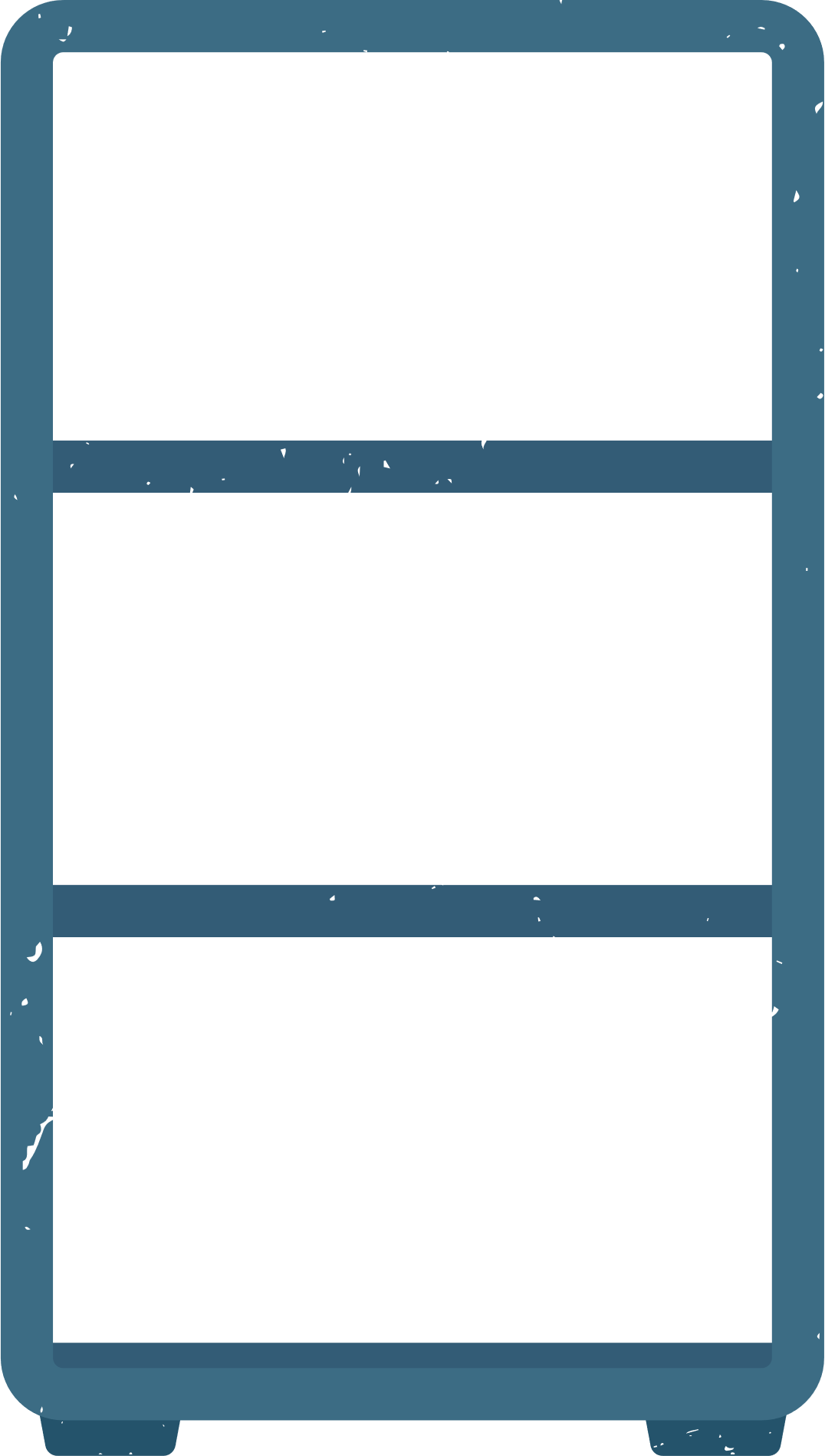 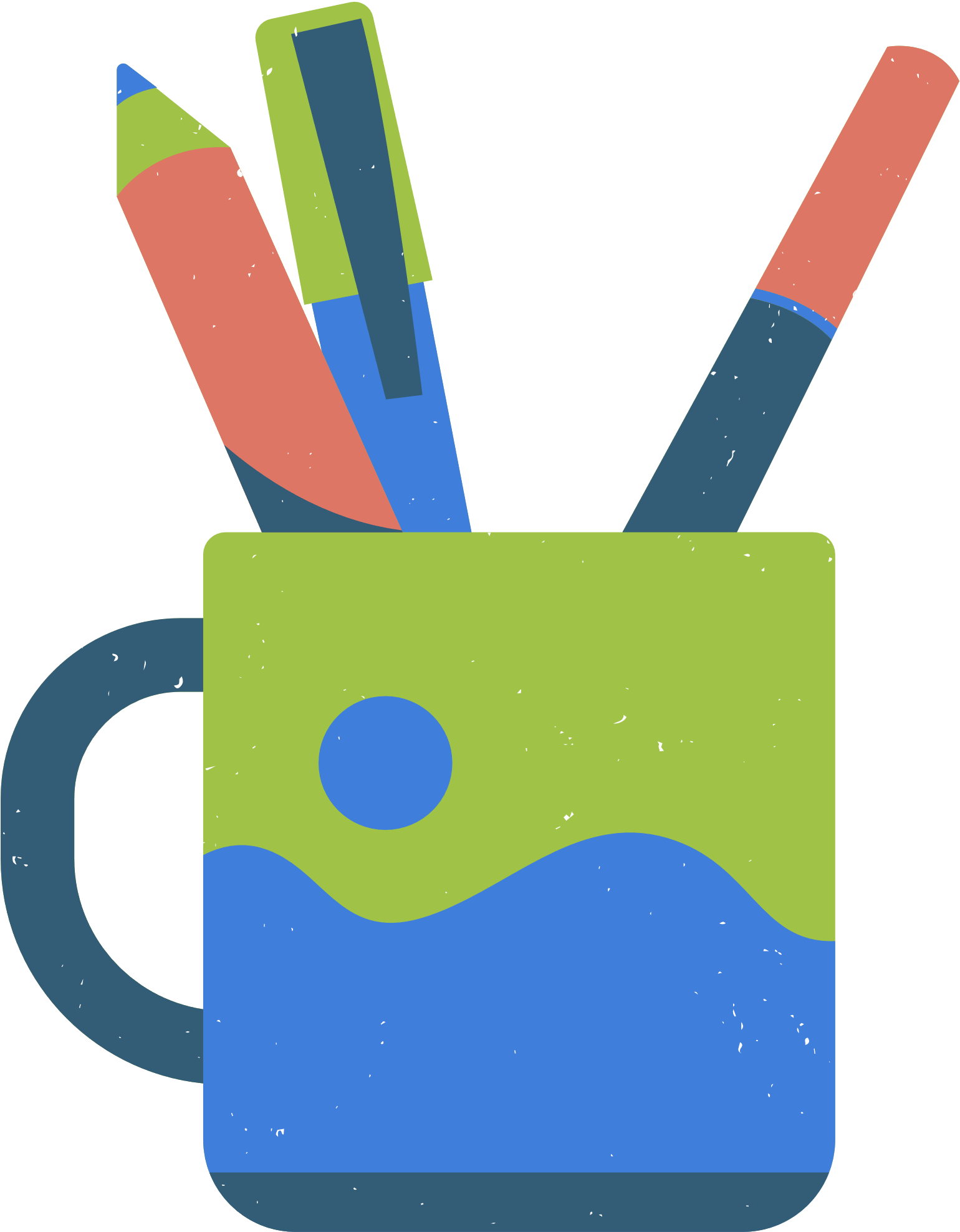 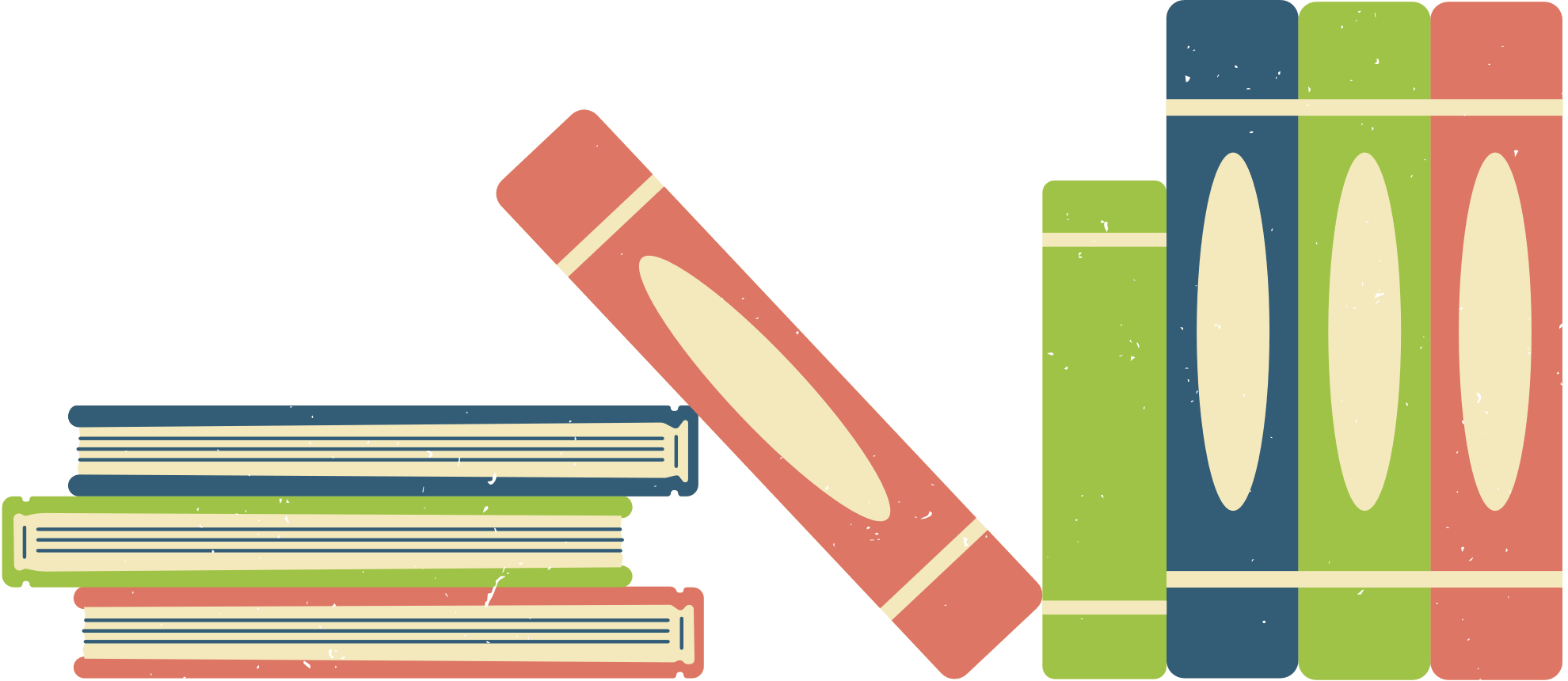 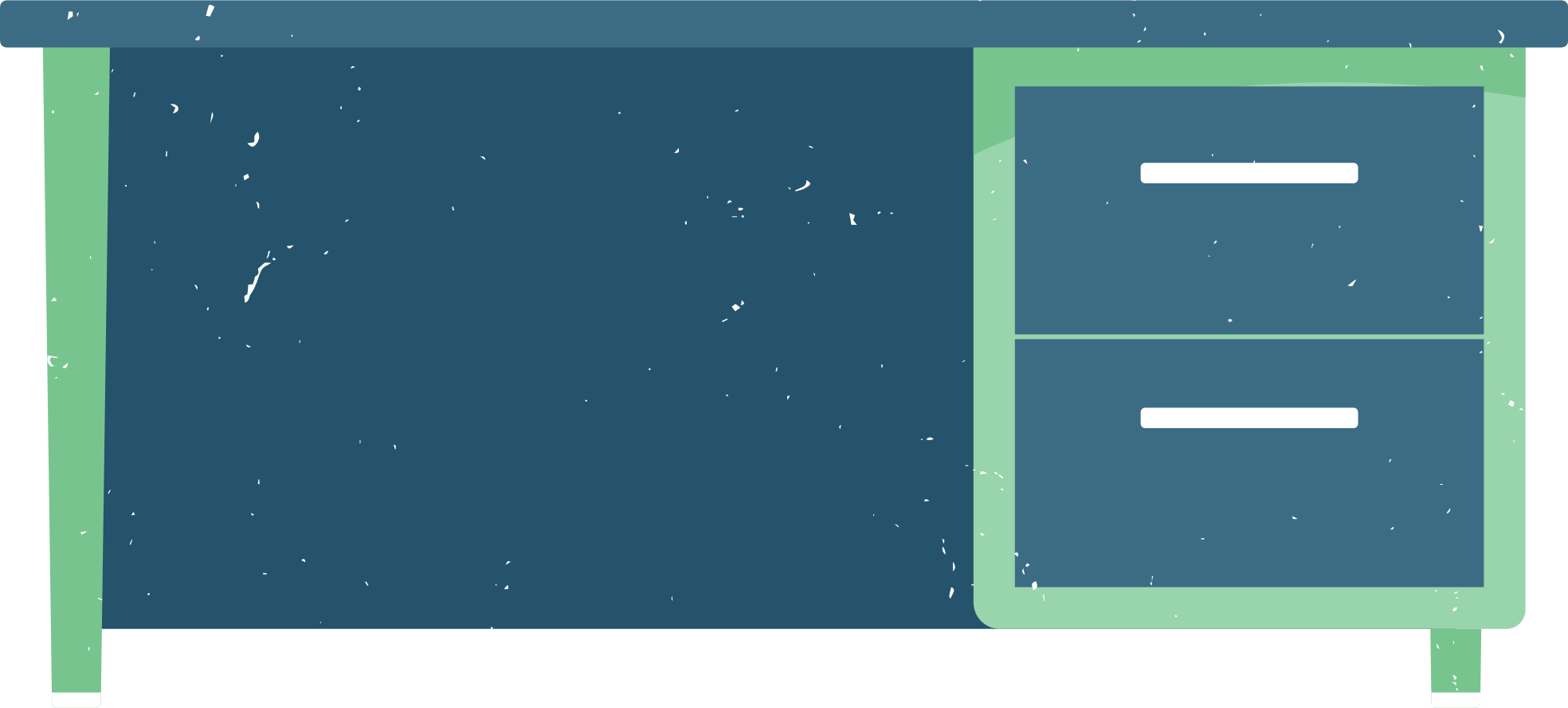 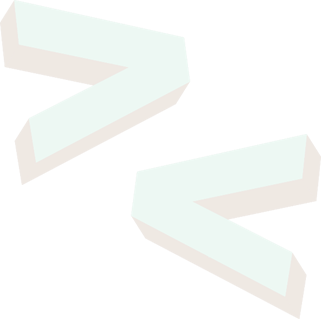 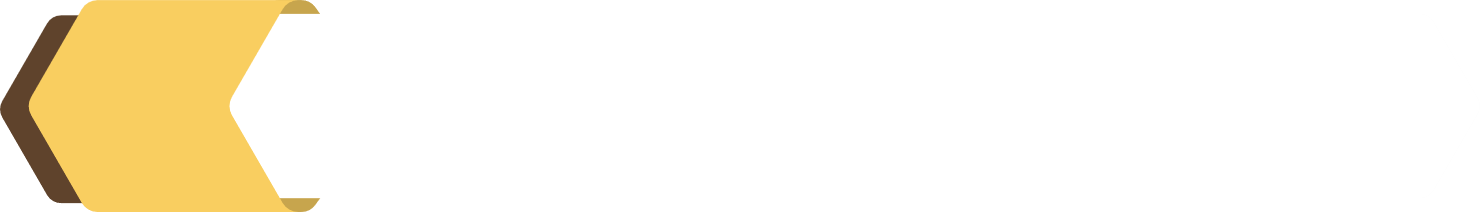 Bài tập 6.4 (SGK-tr7)
Giải
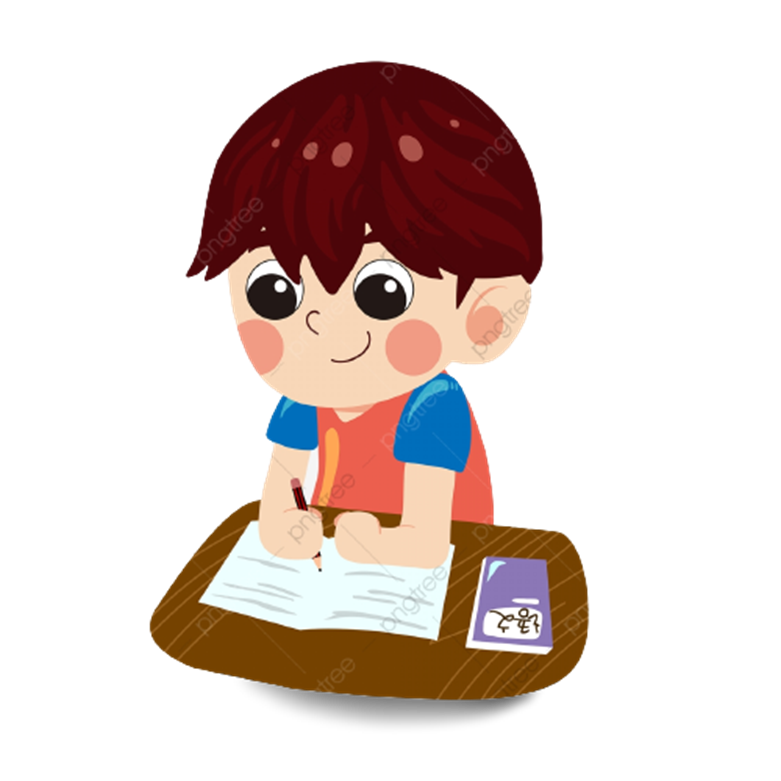 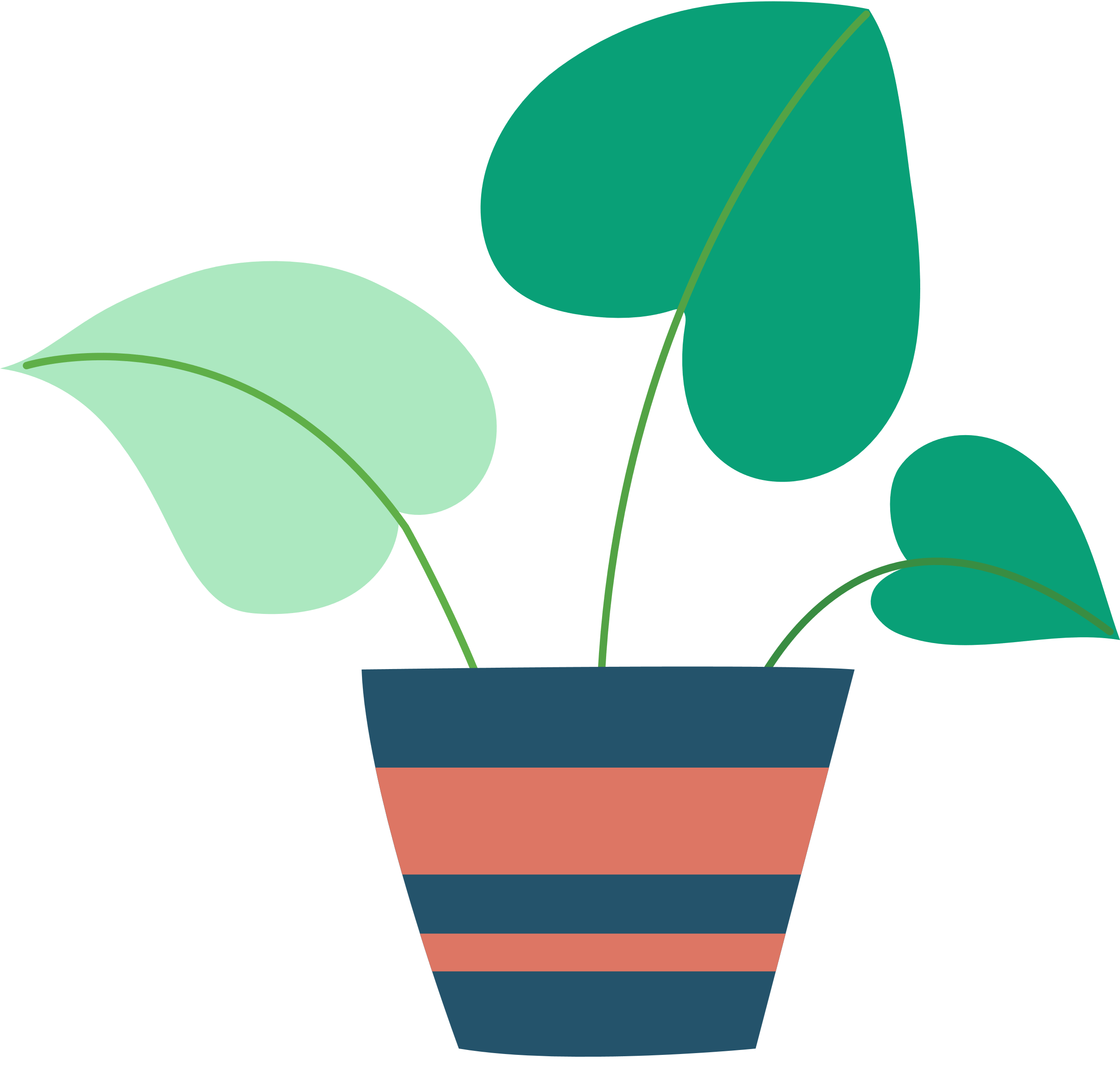 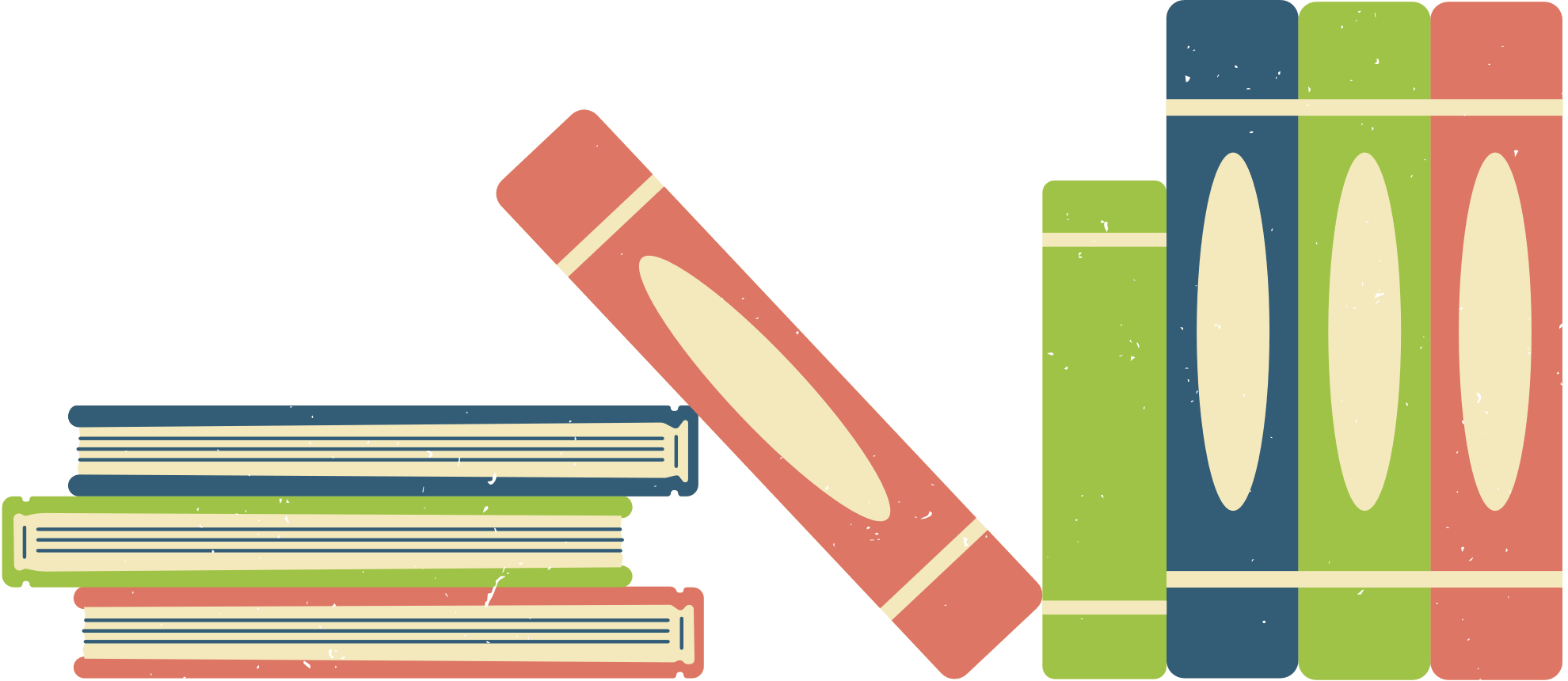 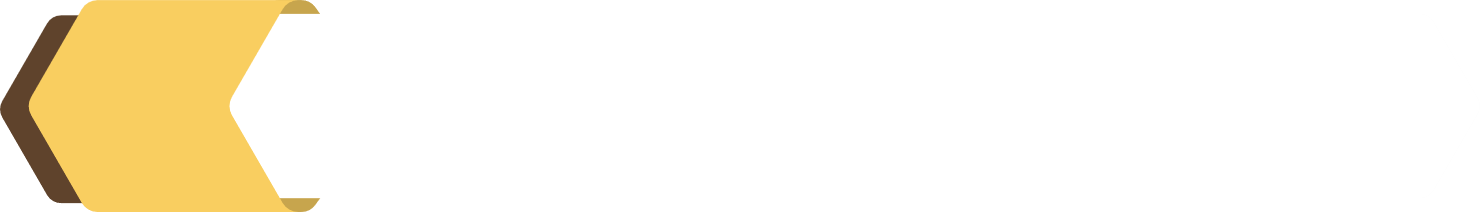 Bài tập 6.5 (SGK-tr7)
Cho A là một đa thức khác 0 tuỳ ý. Hãy giải thích vì sao           và
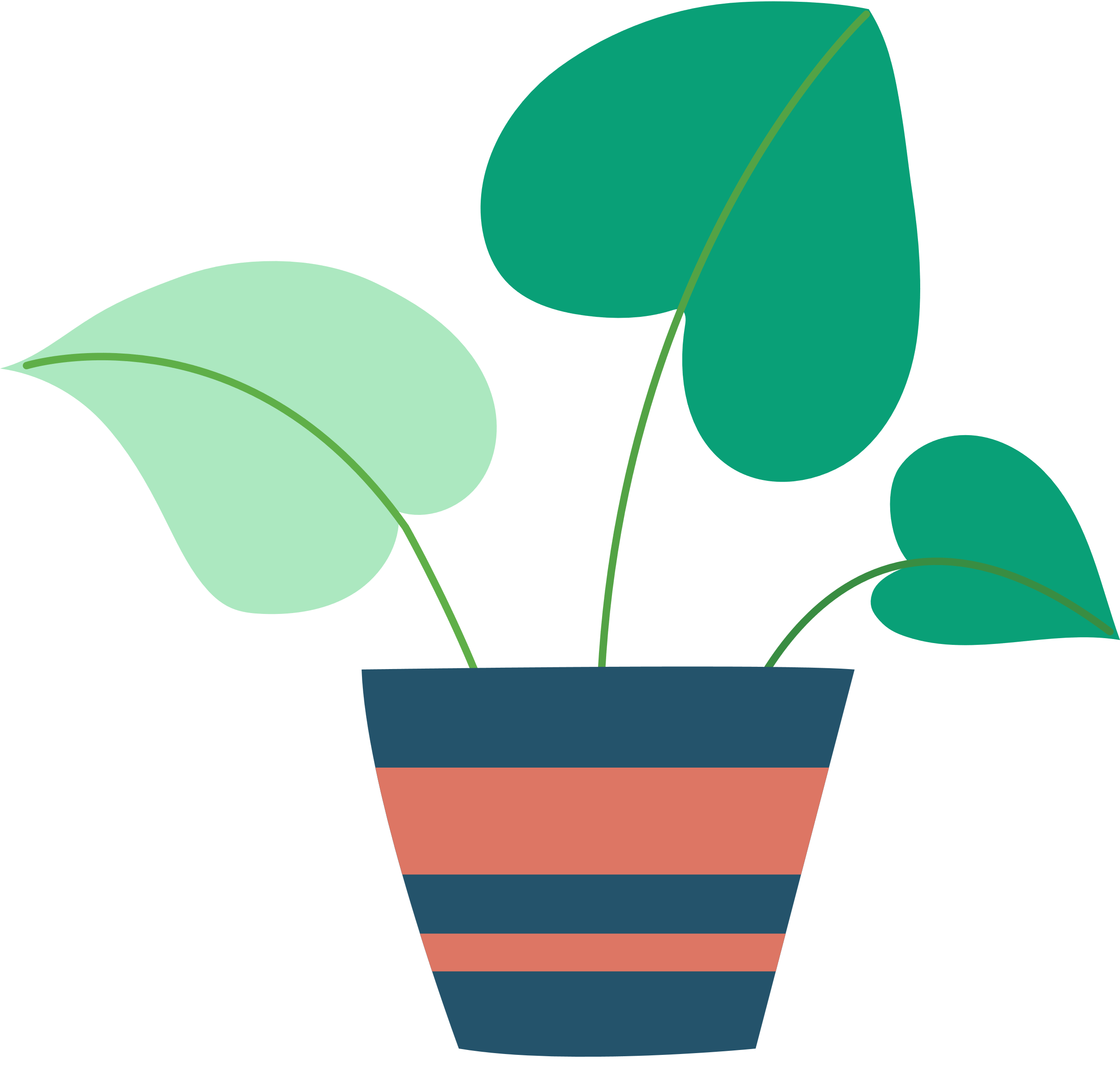 Giải:
Vì mỗi đa thức được coi là phân thức với mẫu bằng 1, đặc biệt số 0 và số 1 cũng là phân thức bằng cách coi             và
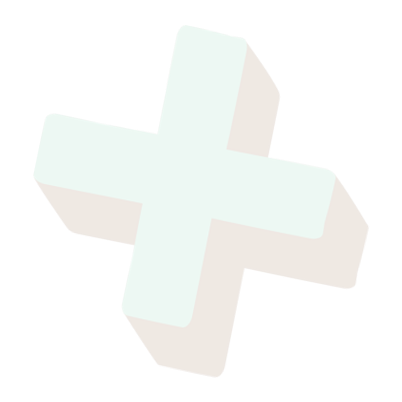 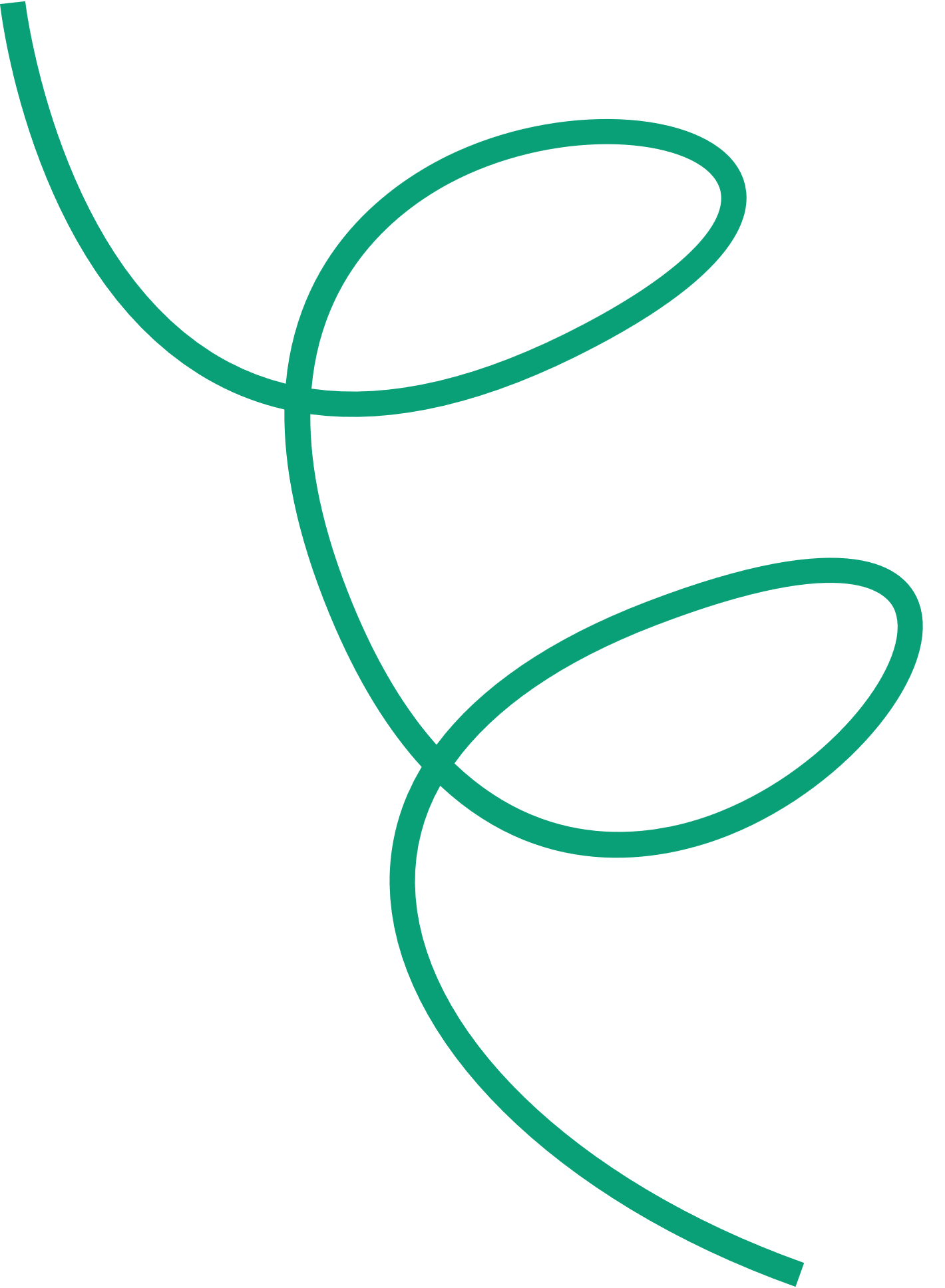 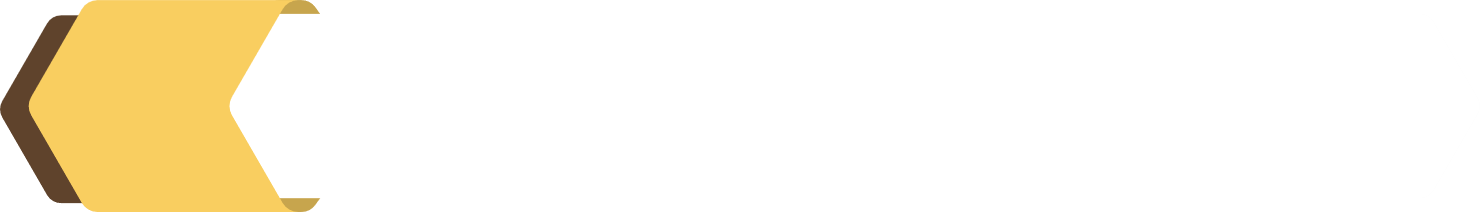 Bài tập 6.6 (SGK-tr7)
Viết biểu thức biểu thị thời gian ô tô (tính bằng giờ) chạy hết quãng đường 120 km.
Tính thời gian ô tô đi được 120 km trong trường hợp vận tốc của ô tô là  60 km/h.
Giải:
(giờ)
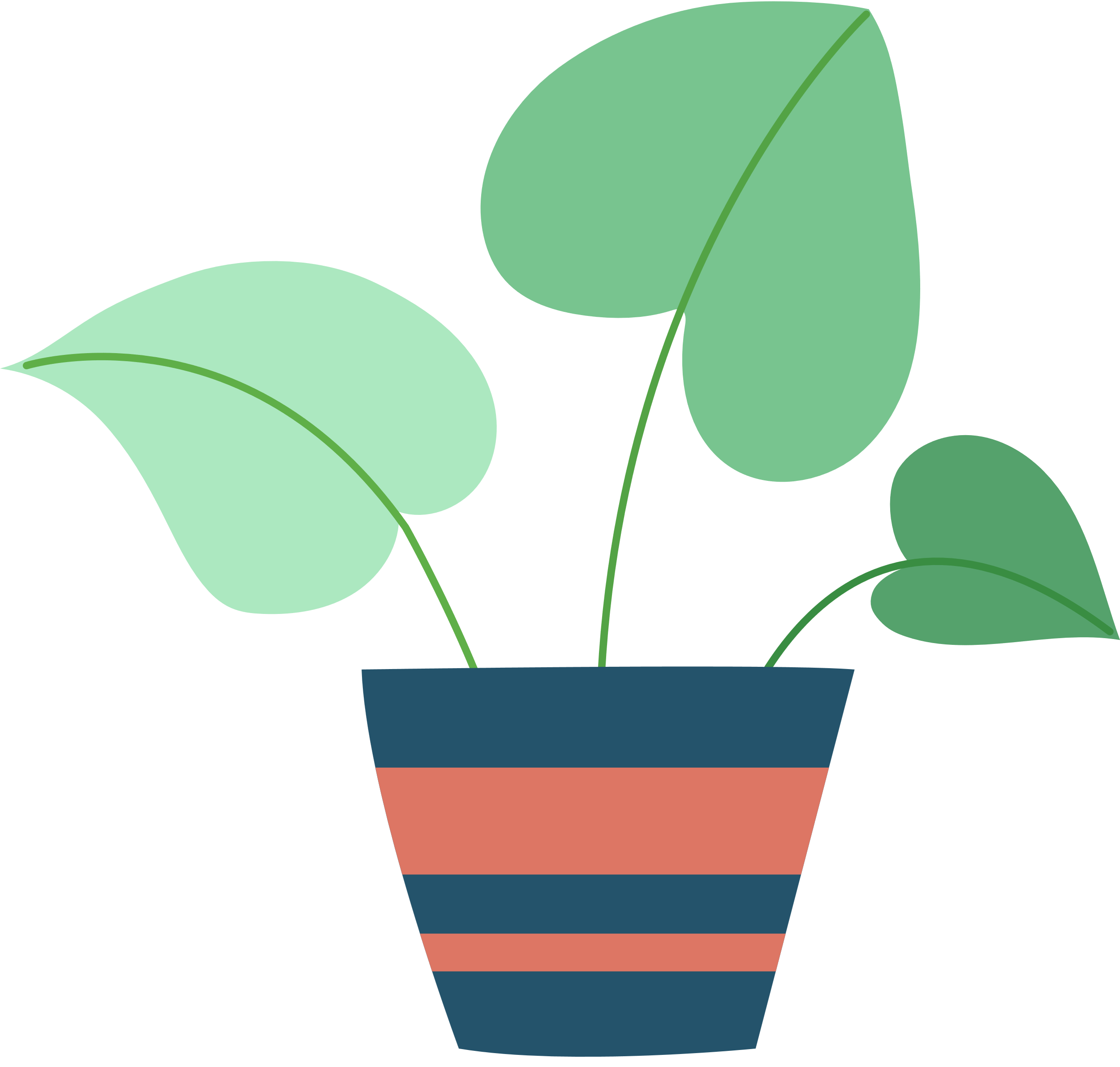 HƯỚNG DẪN VỀ NHÀ
Chuẩn bị trước 
Bài 22. Tính chất cơ bản của phân thức đại số.
Ghi nhớ 
kiến thức trong bài.
Hoàn thành các bài tập trong SBT.
Tài liệu được chia sẻ bởi Website VnTeach.Com
https://www.vnteach.com
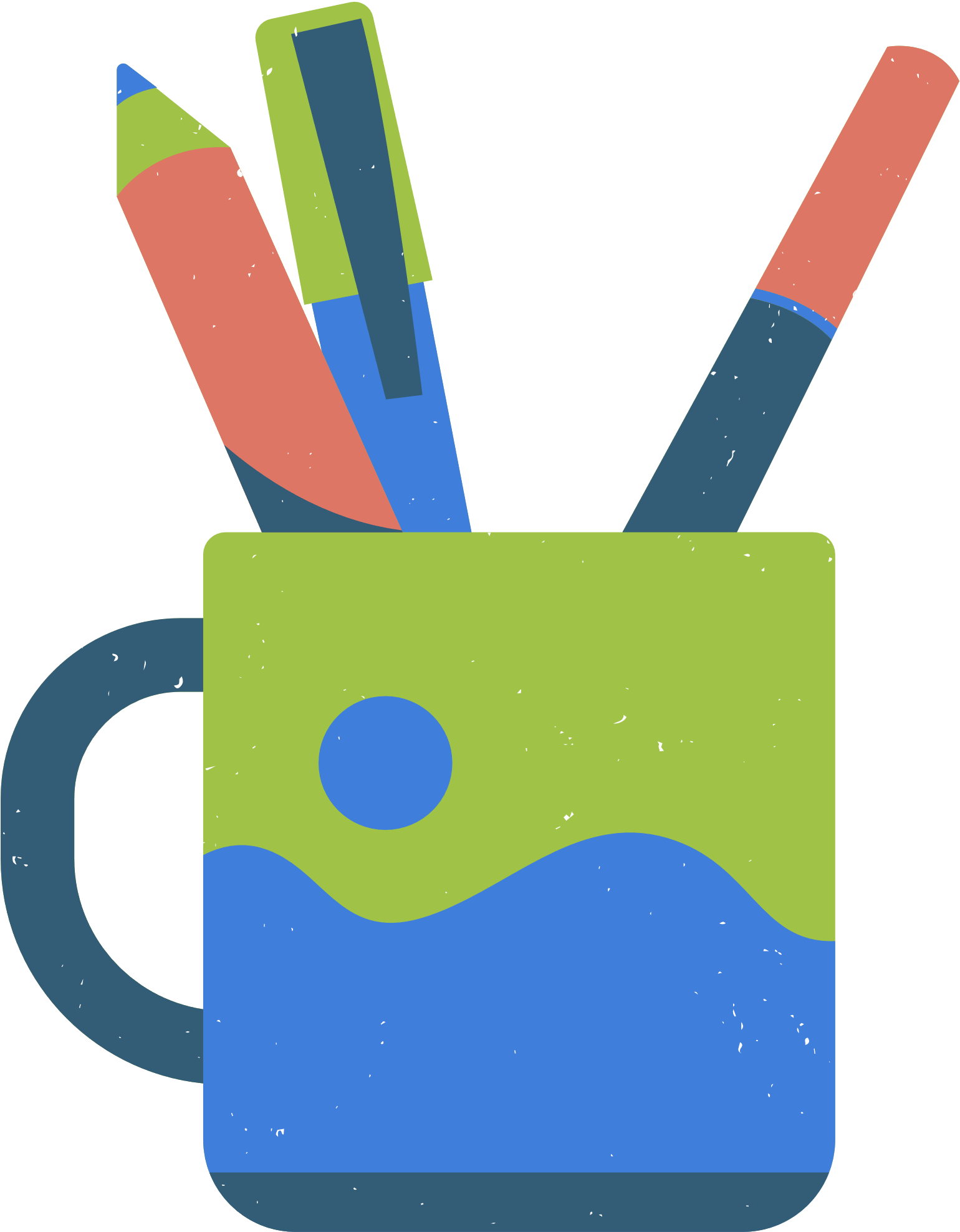 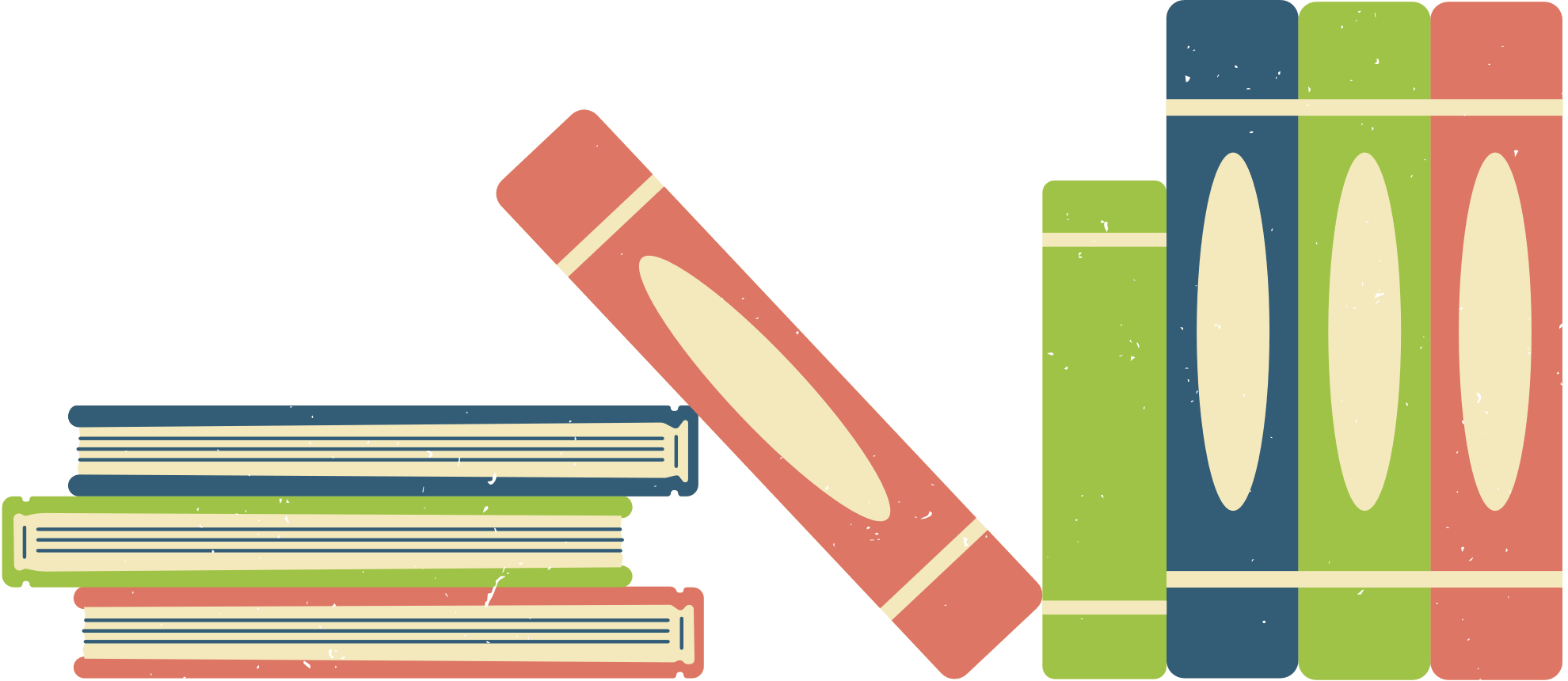 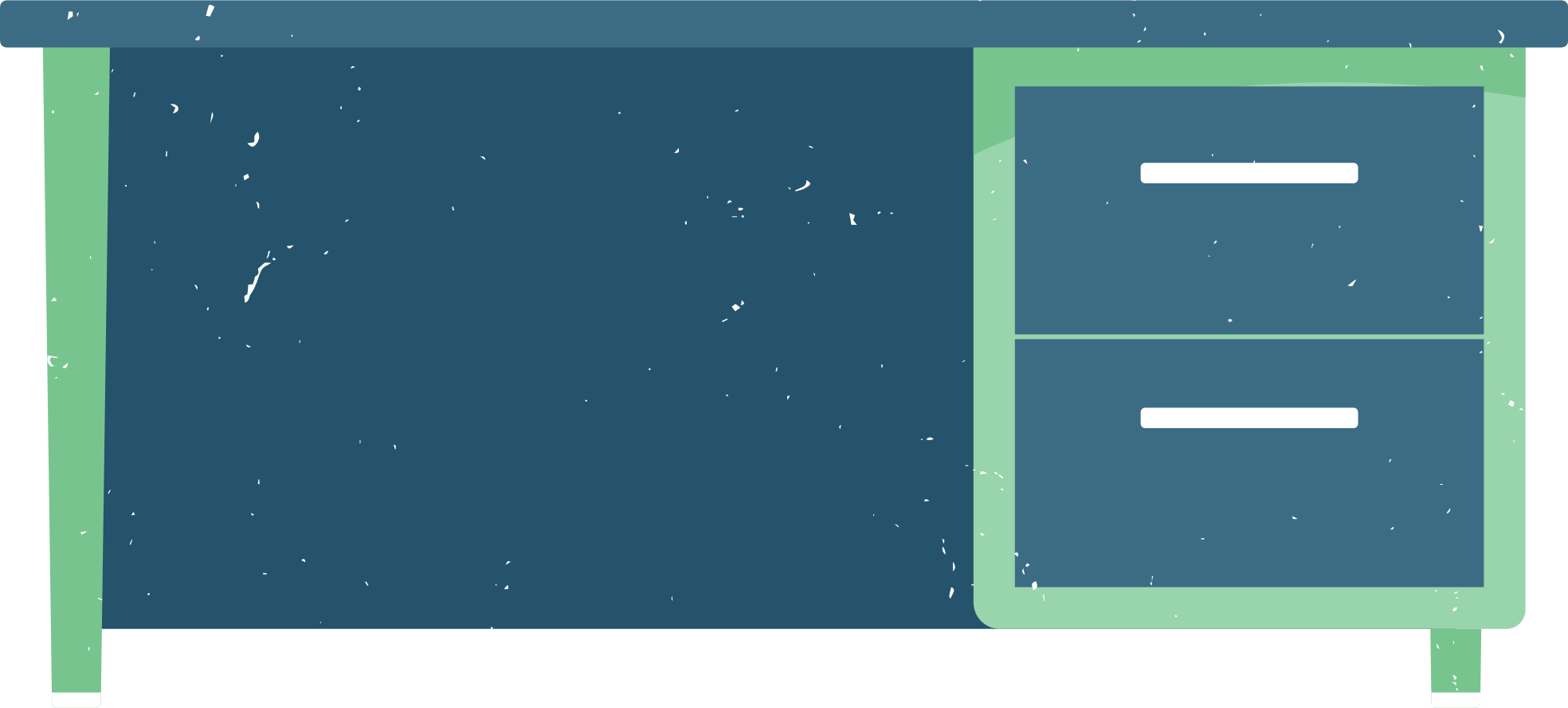 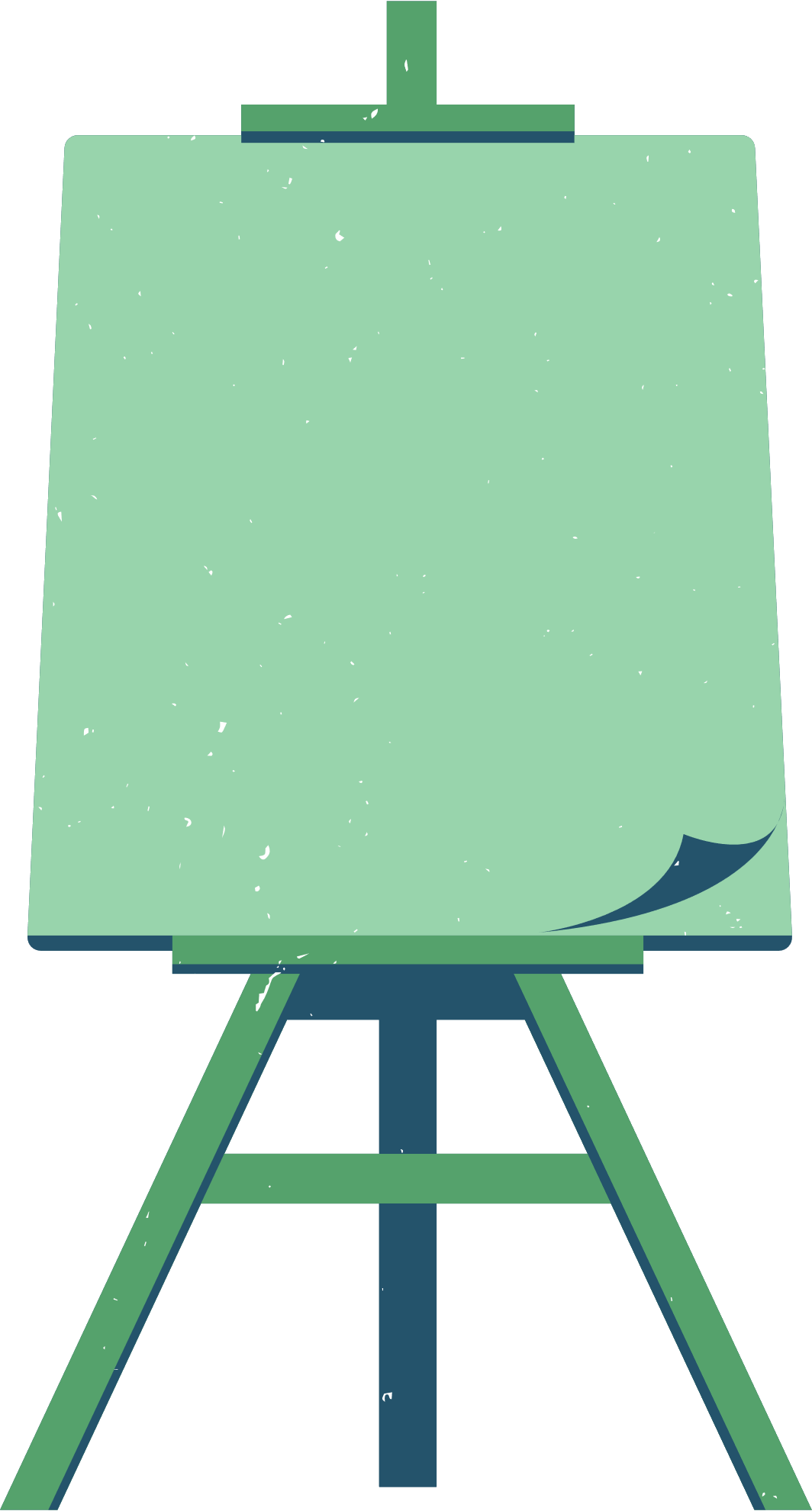 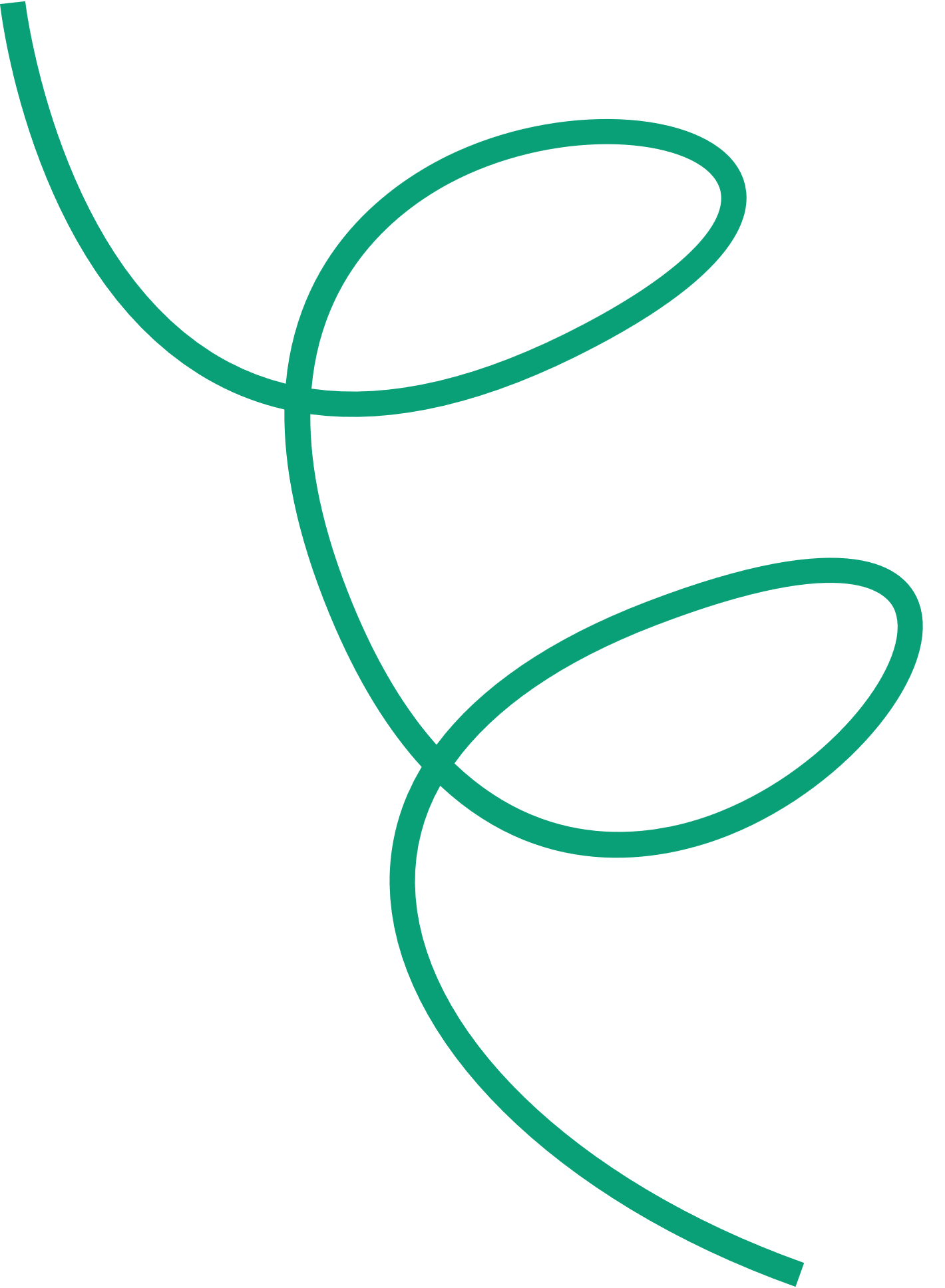 CẢM ƠN CÁC EM 
ĐÃ THEO DÕI BÀI HỌC!
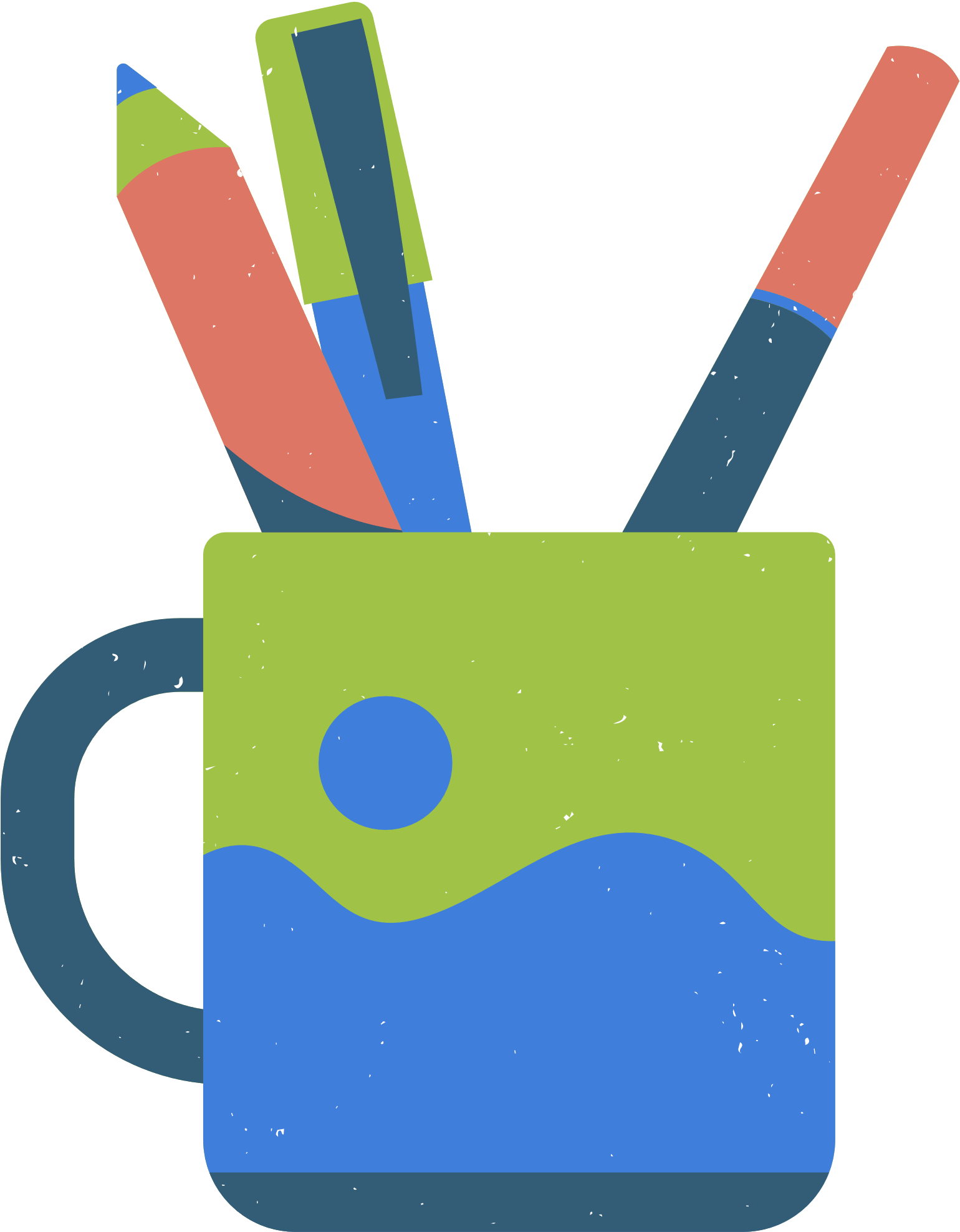 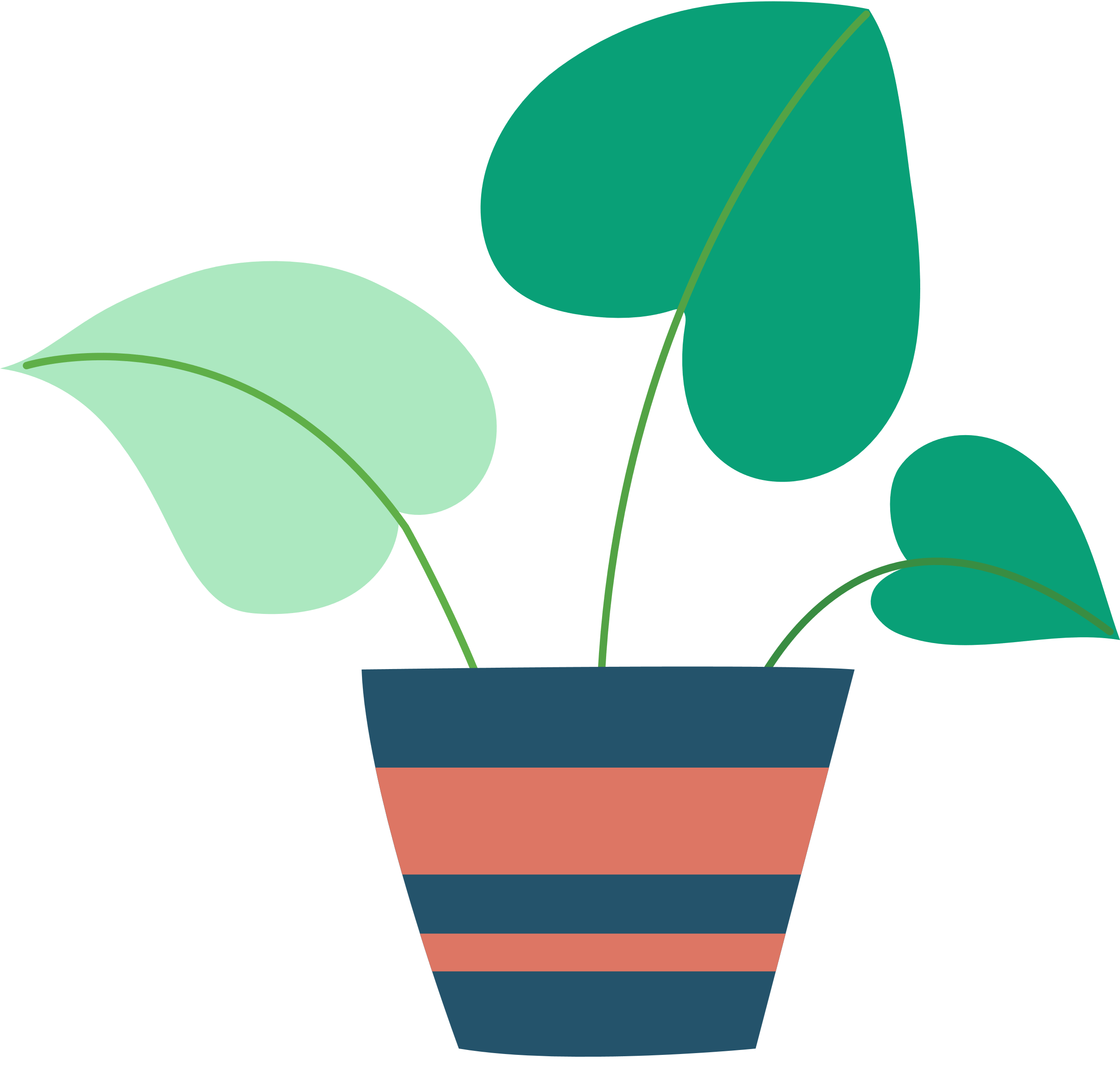 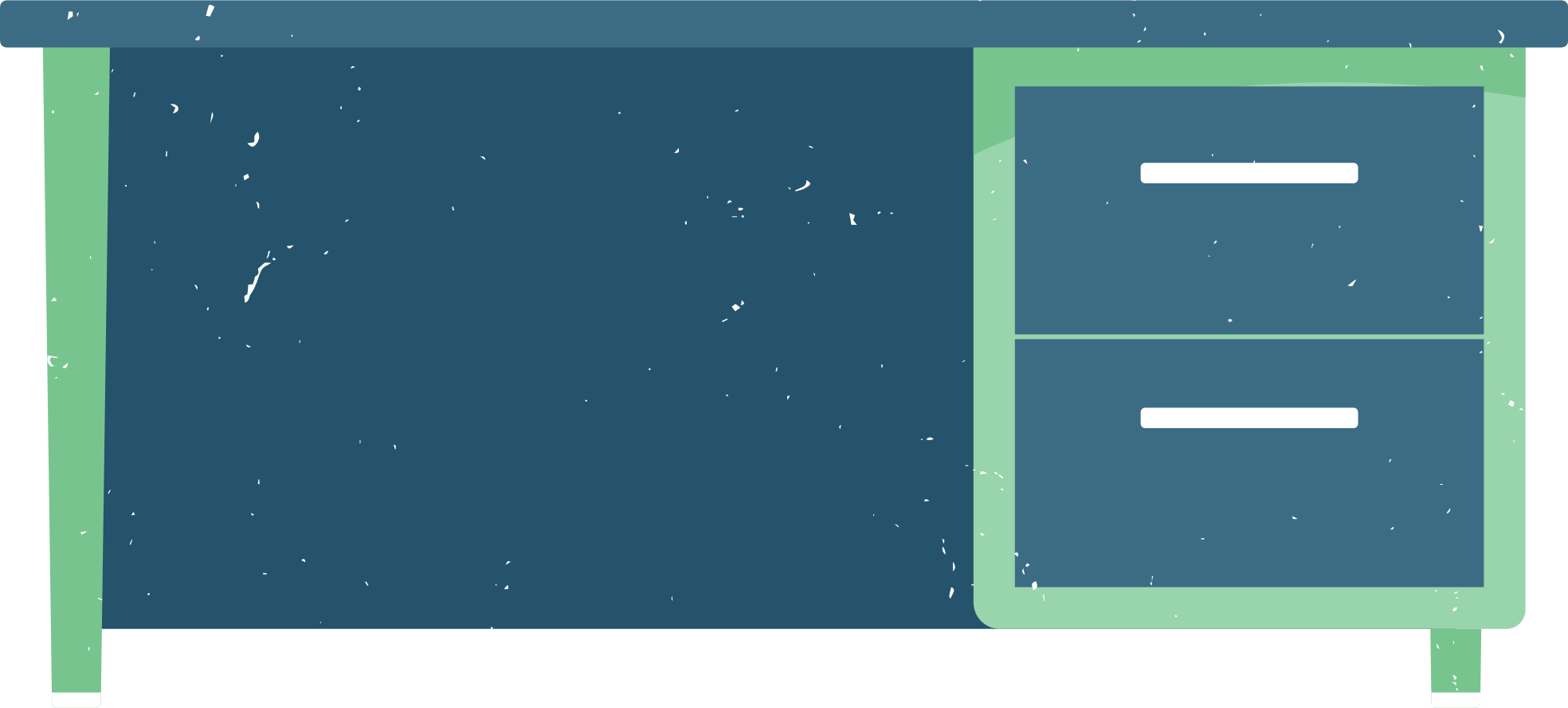